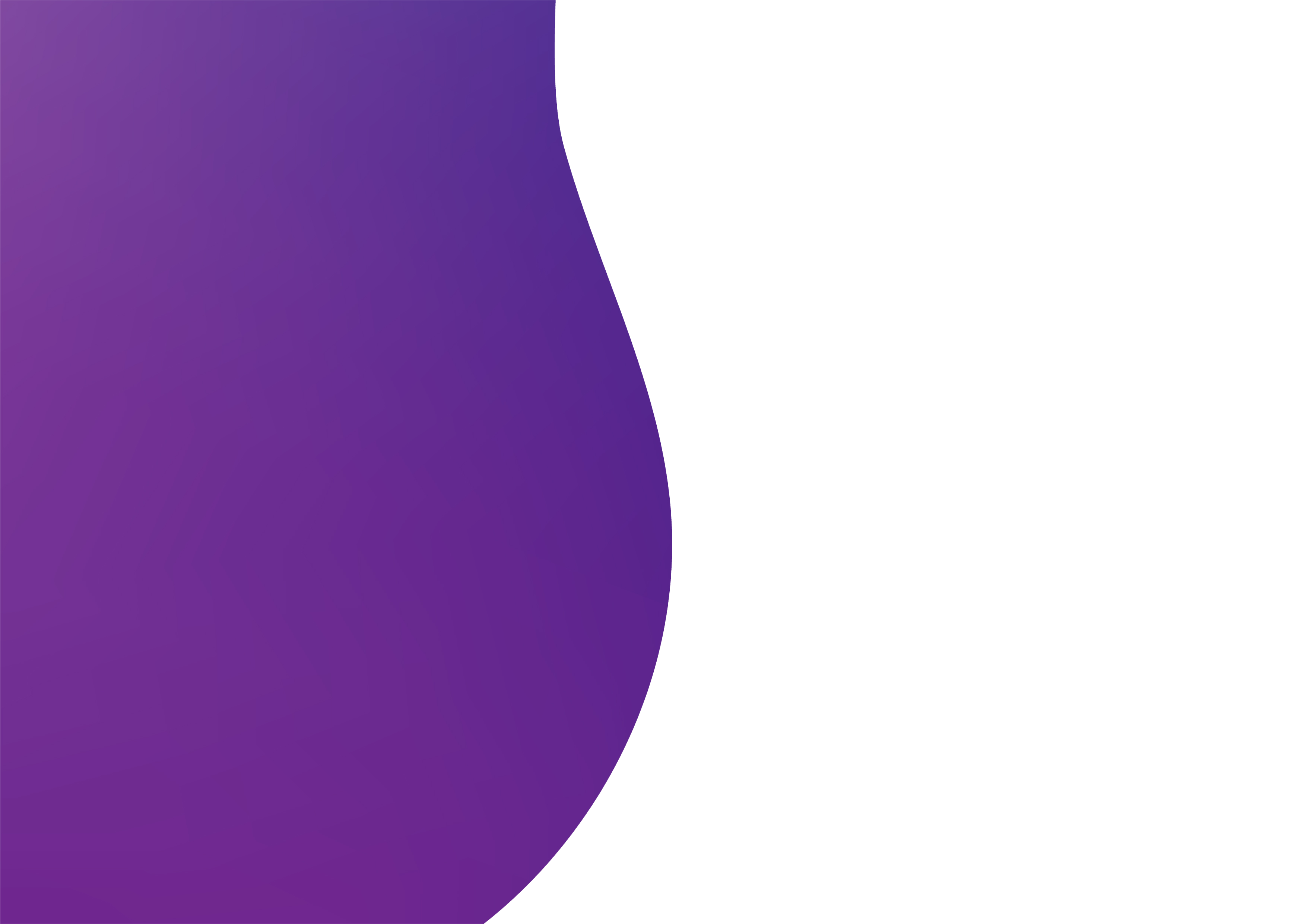 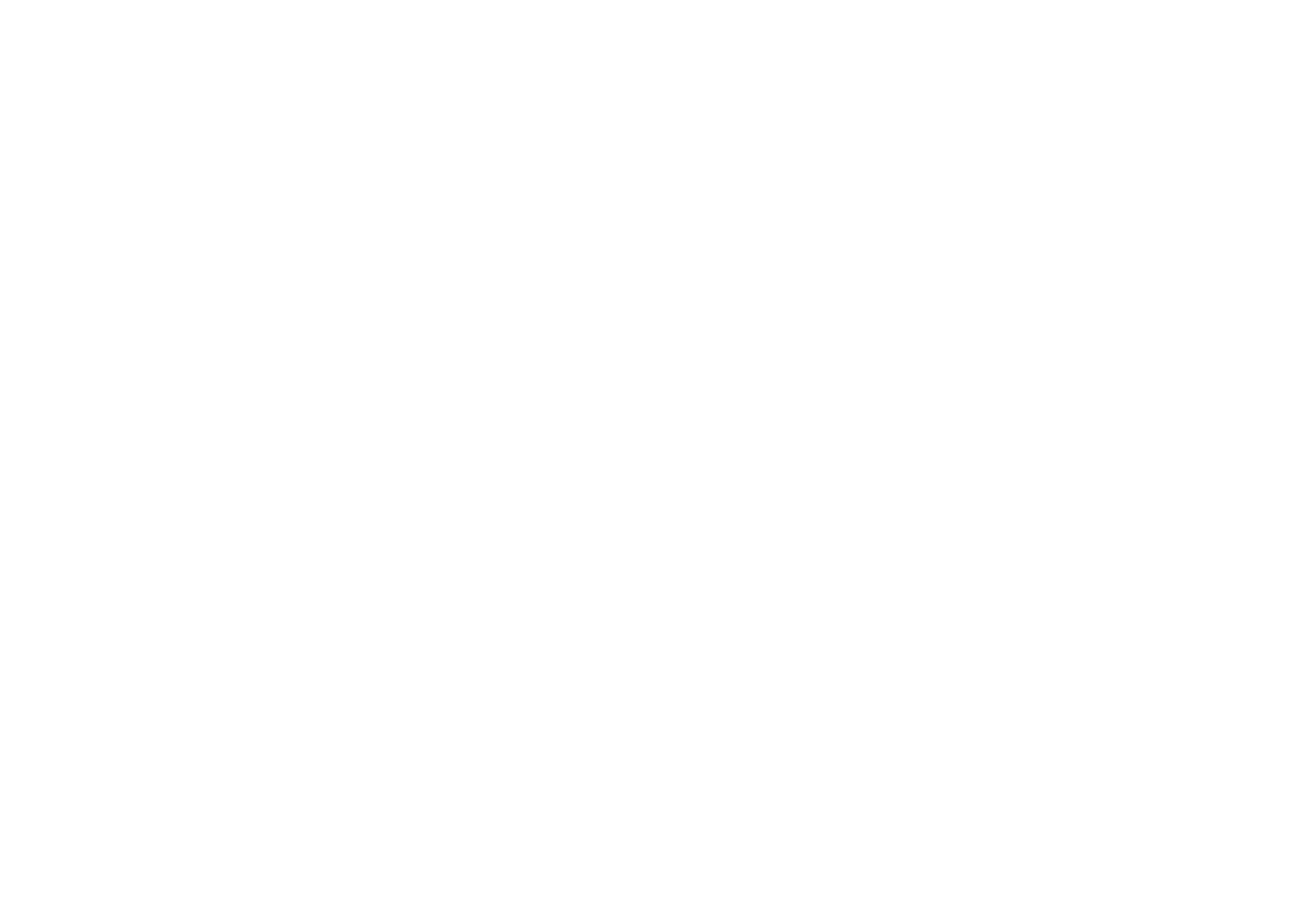 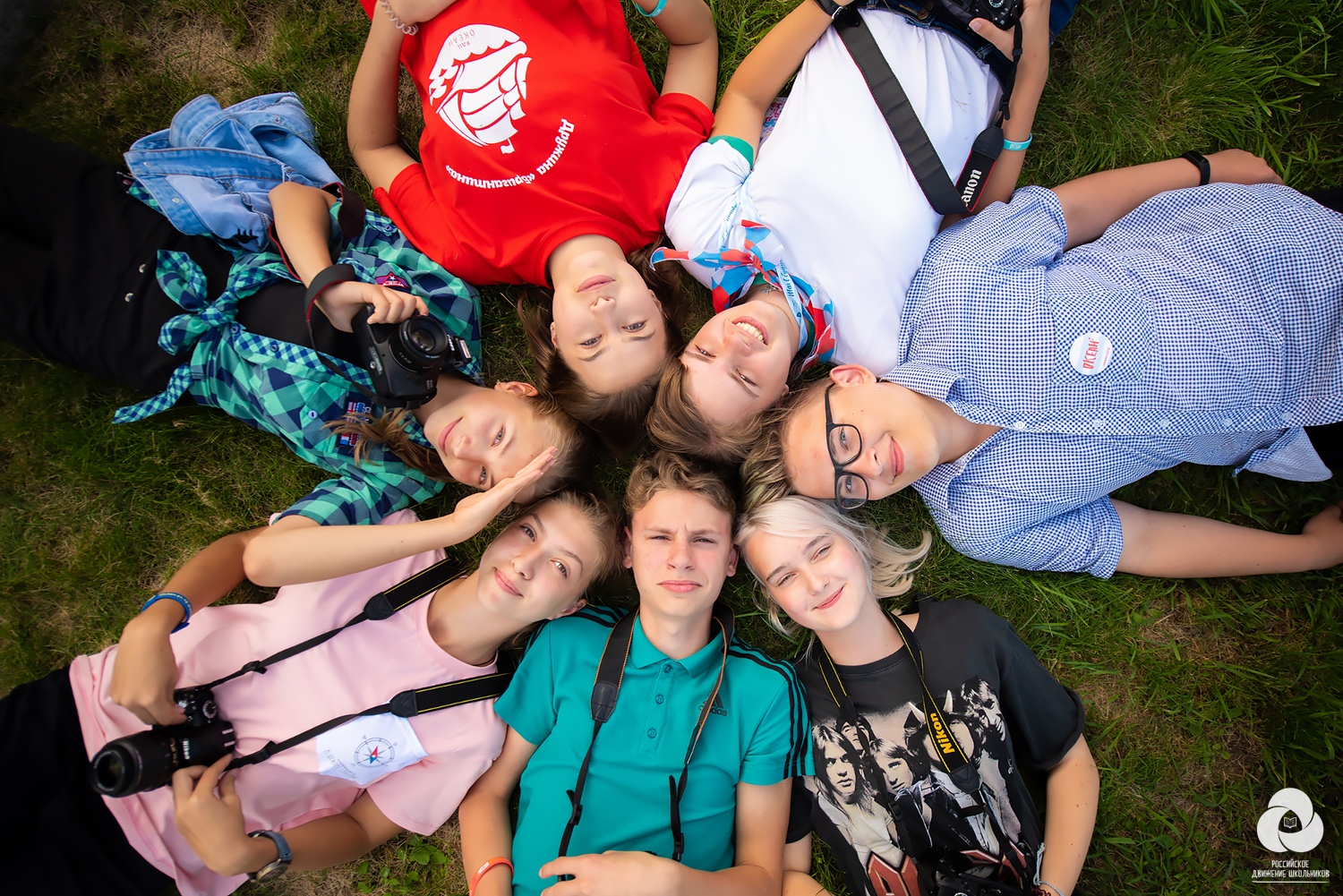 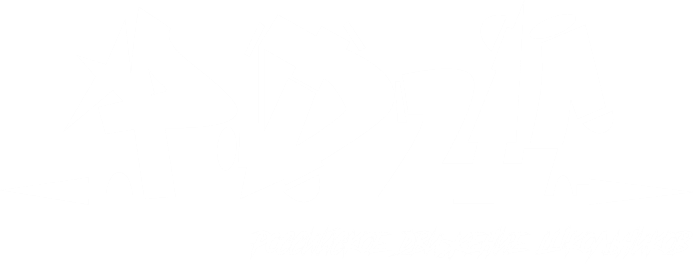 Будь
в движении
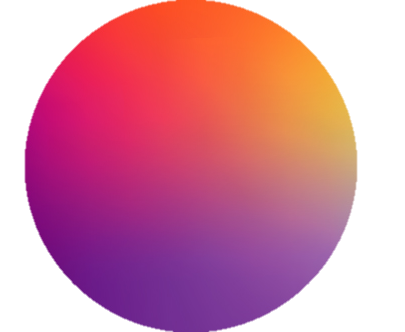 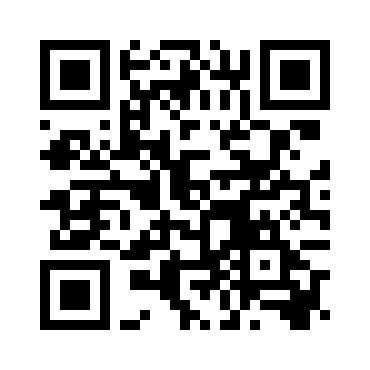 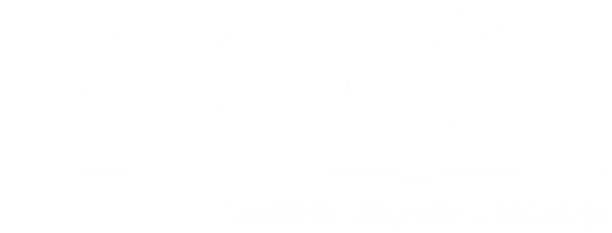 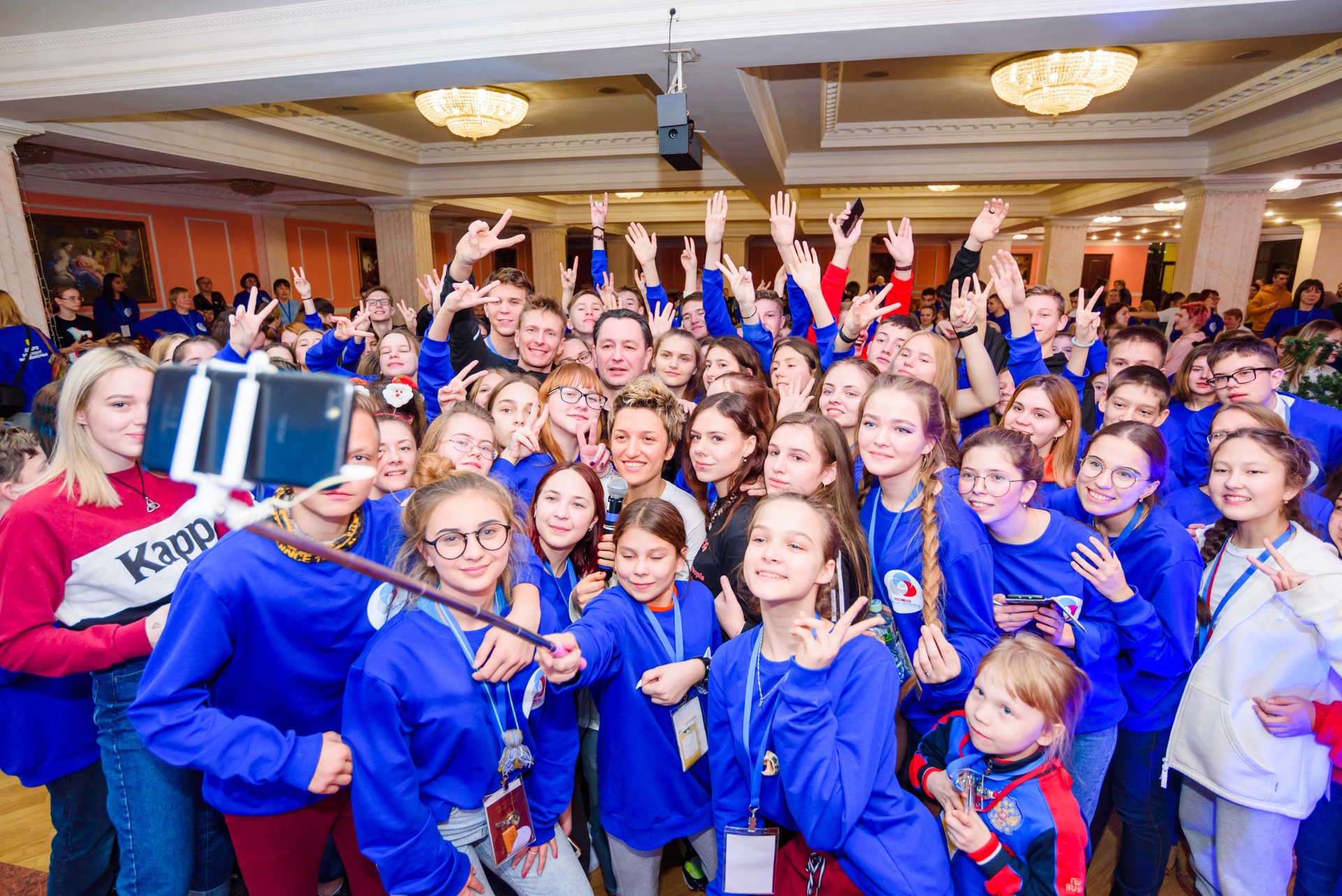 НАЦИОНАЛЬНЫЕ ПРОЕКТЫ
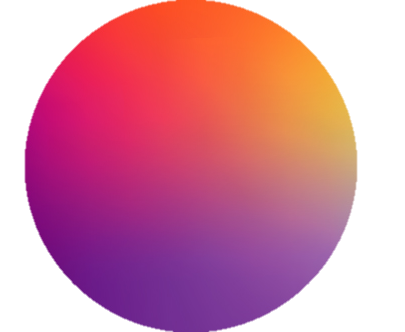 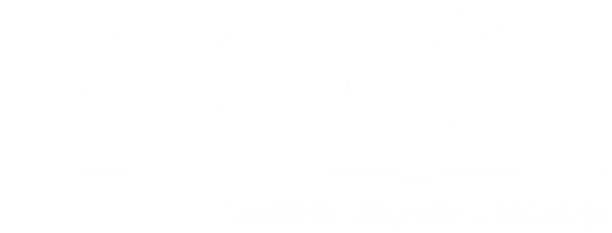 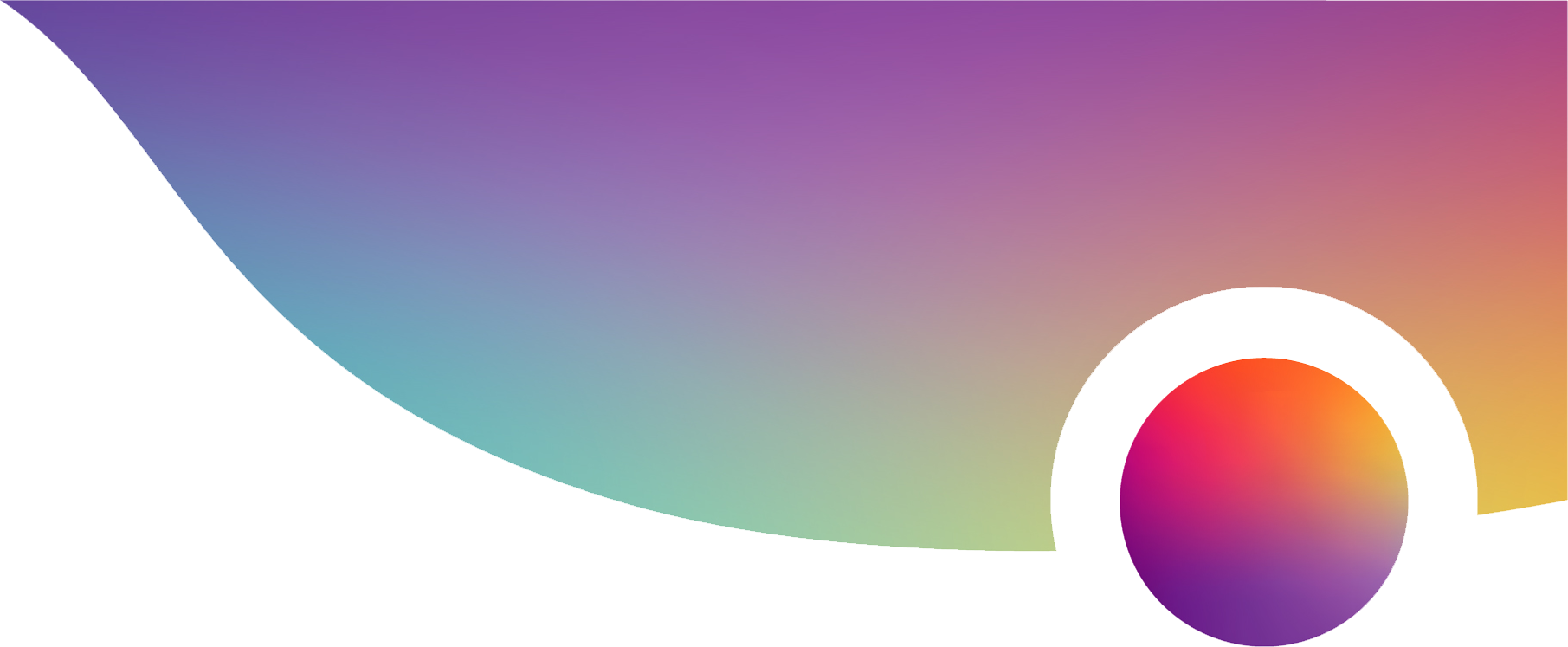 Добро не уходит
на каникулы
Классные встречи РДШ
Лига Вожатых
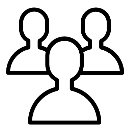 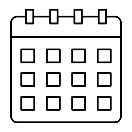 1.01.-31.12
2021г.
7 – 18 лет
2
6
Грантовый конкурс для школьных
добровольческих отрядов
«Классные встречи РДШ» представляют собой общение школьников с деятелями культуры и искусства, учеными, спортсменами, общественными деятелями и известными личностями современности.
Всероссийский конкурс «Лига вожатых» 2021 года–
это открытый конкурс для вожатых новой формации–специалистов, которые работают с детьми поколения Z. Конкурс 2021 про гибкие, профессиональные и цифровые навыки.
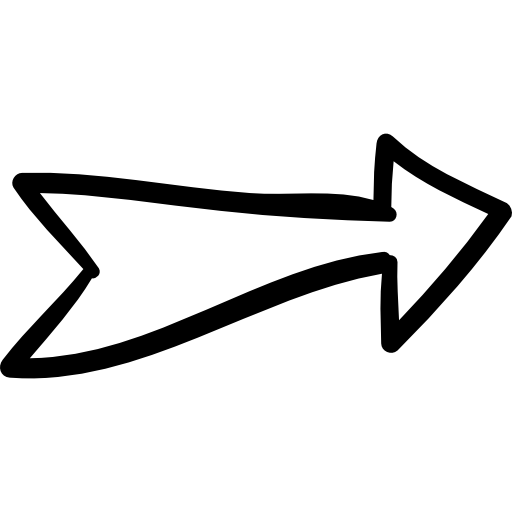 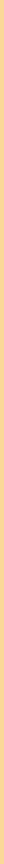 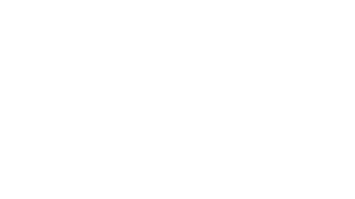 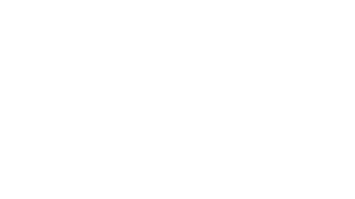 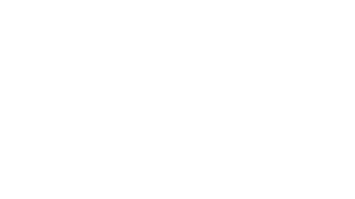 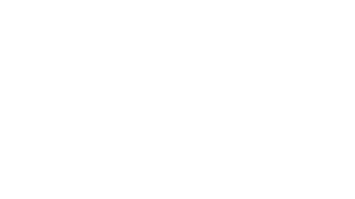 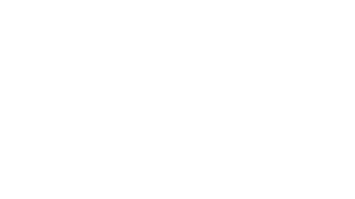 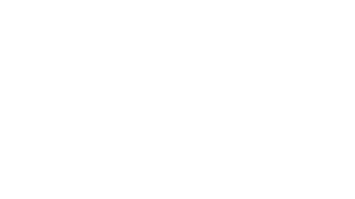 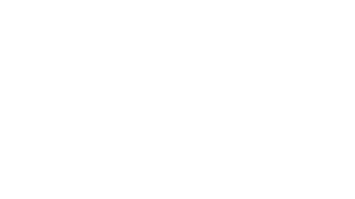 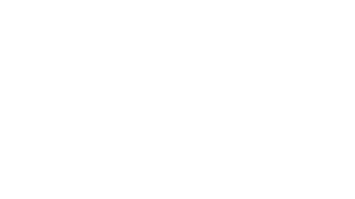 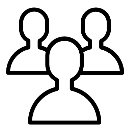 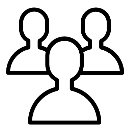 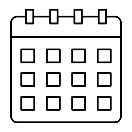 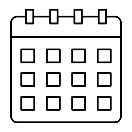 Участники: школьные добровольческие отряды общеобразовательных организаций (бюджетных
или автономных) численностью не менее 5 человек
Январь-декабрь
2022г.
Июнь-декабрь
2021г.
Направления
конкурса
Номинаций
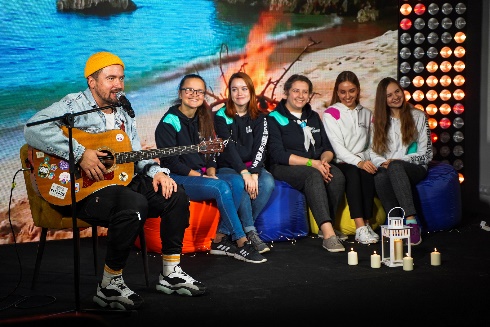 7 – 18 лет
16-18 лет
18+
Номинации:
Проект, в котором можно познакомиться и задать вопросу тому, кого другие видят на экране телевизора,
в кино, на сцене театра, читают о них в газетах и журналах
Для участия необходимо подать заявку
на сайте рдш.рф до 30 апреля 2022 года, содержащую паспорт и смету проекта
Вожатые-стажеры (от 16-18 лет)
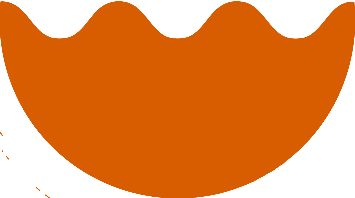 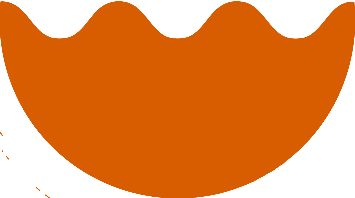 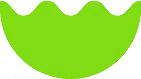 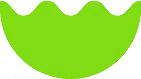 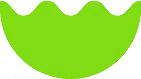 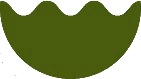 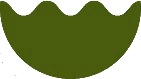 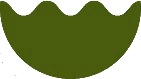 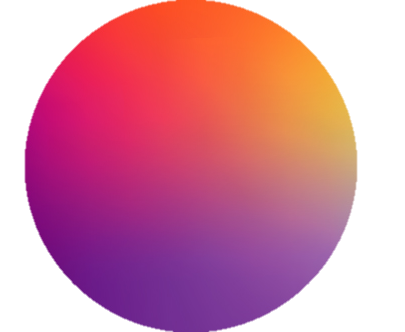 Вожатые ВДК (от 18 лет)
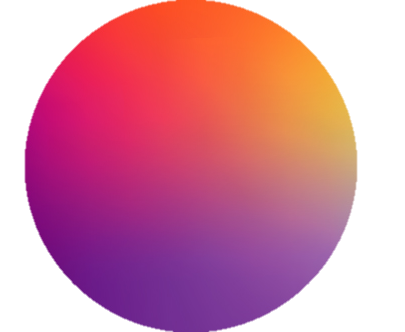 Вожатые ПДК (от 18 лет)
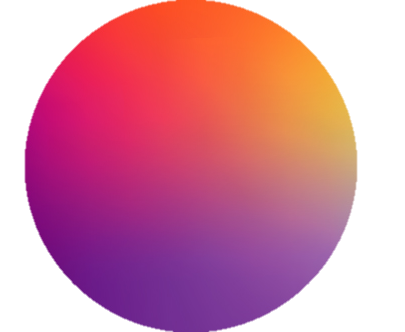 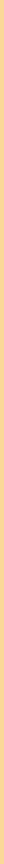 Вожатые-наставники ВДК (от 18 лет)
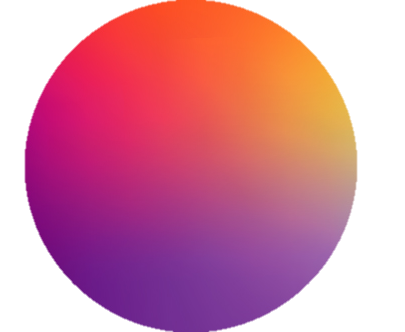 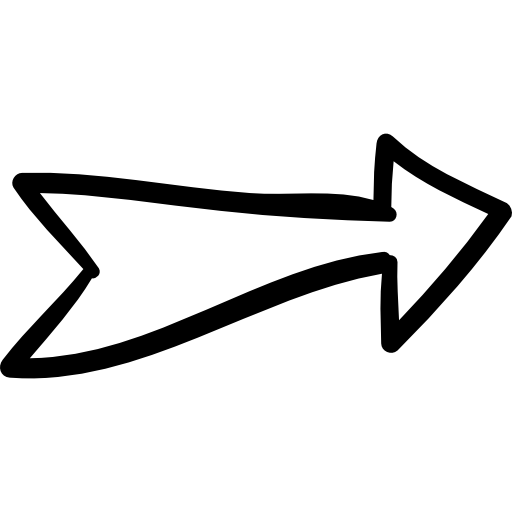 Конкурс индивидуальных участников
Вожатые-наставники ПДК (от 18 лет)
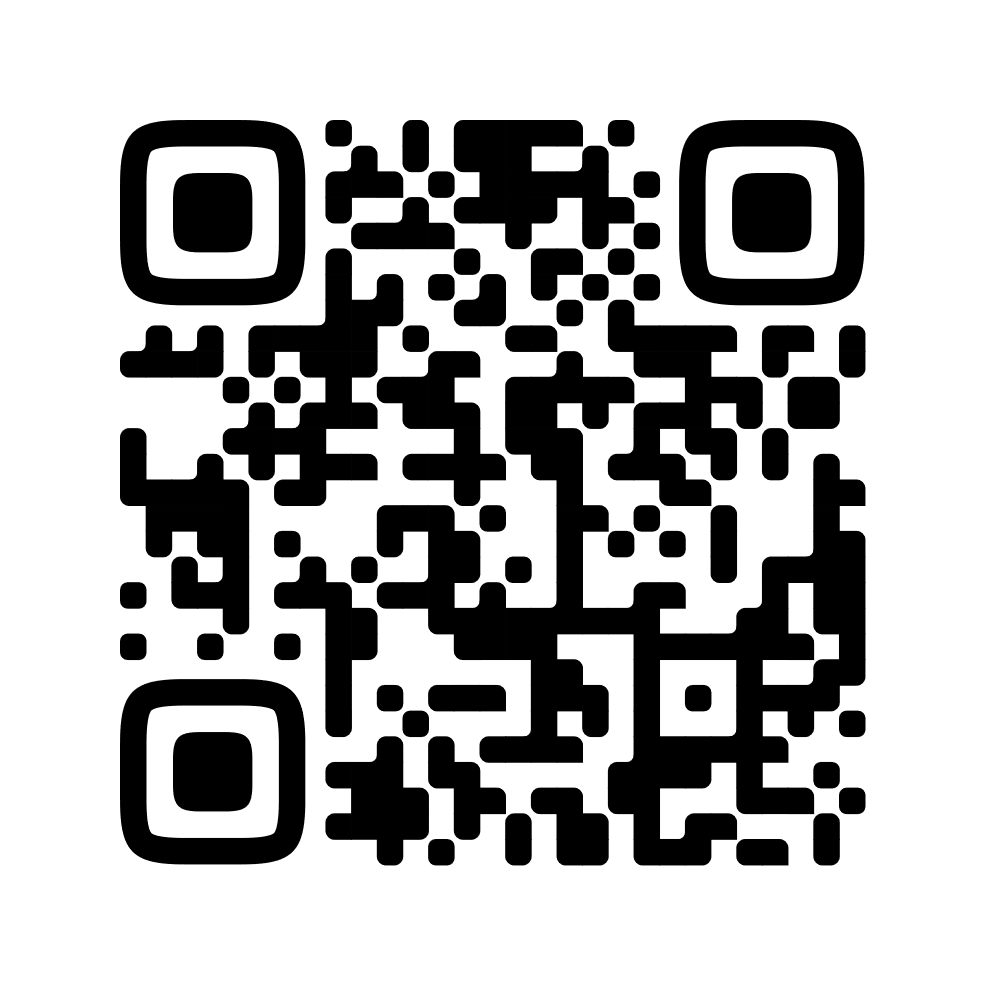 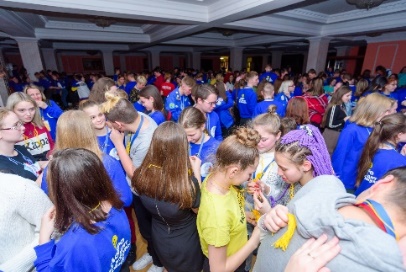 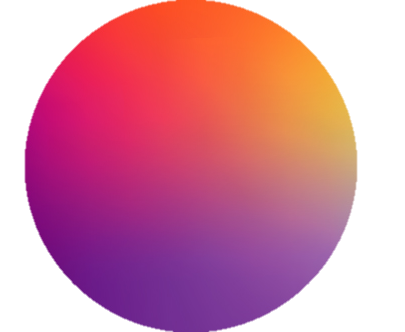 Старшие вожатые (от 18 лет)
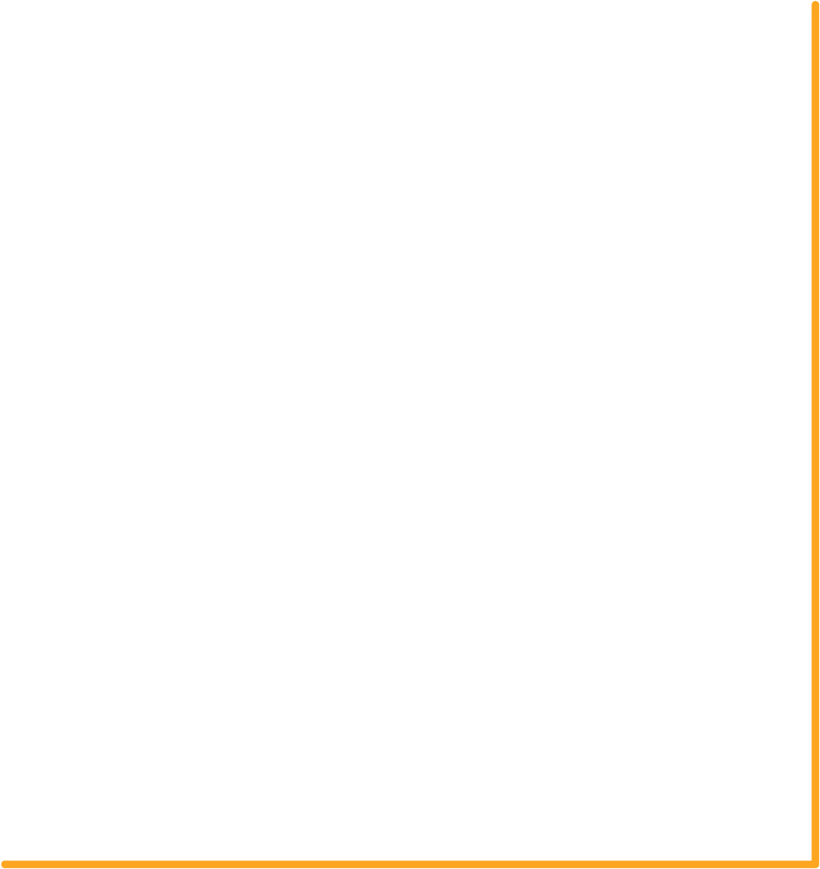 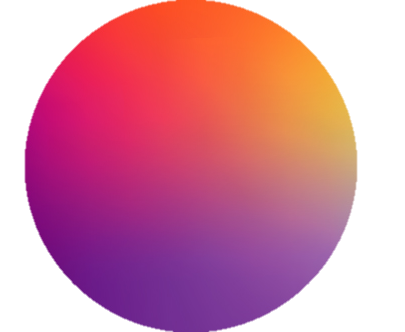 Участники: школьники в возрасте от 7 до 18 лет включительно
Этапы:
1. Заявочный (с 24 июня по 15 сентября 2021 г.)
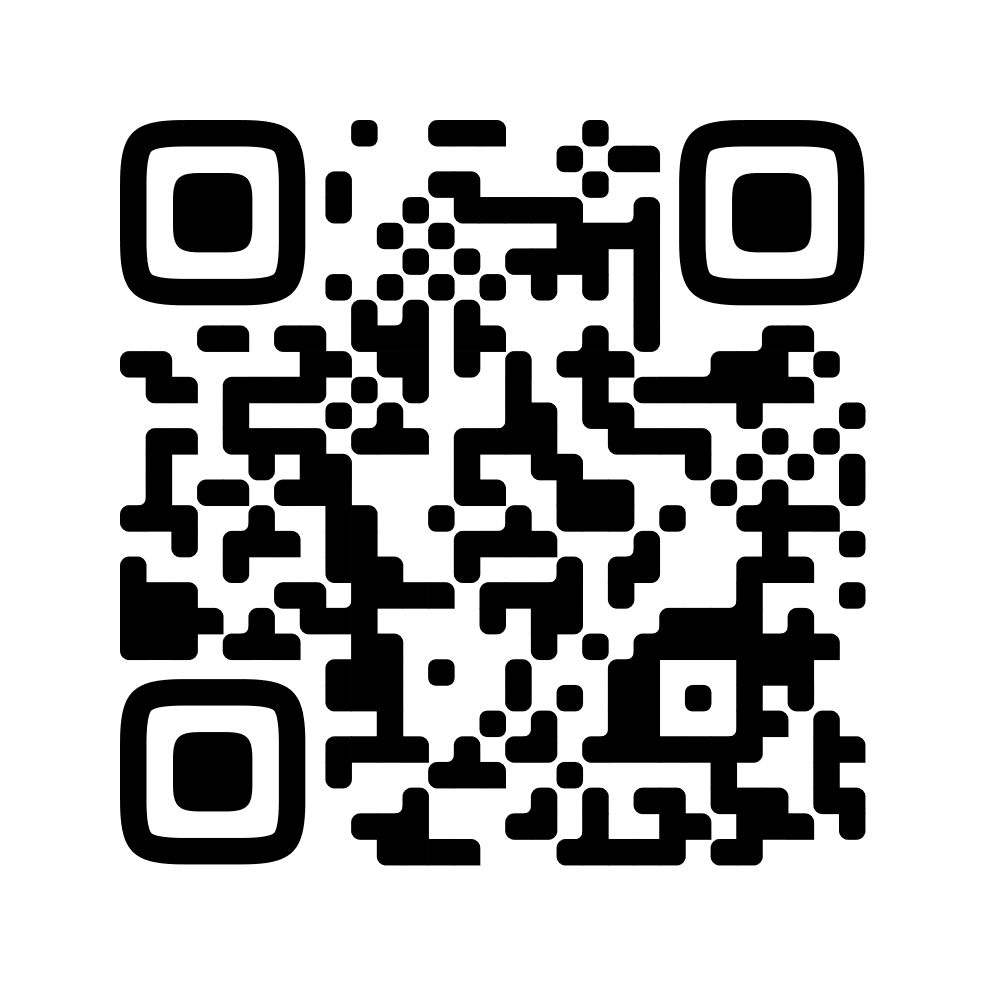 Для участия необходимо вступить
в официальную группу конкурса и подать заявку, через специальное приложение. Конкурс индивидуальных участников проводится в рамках школьных каникул (летних, осенних, зимних, весенних)
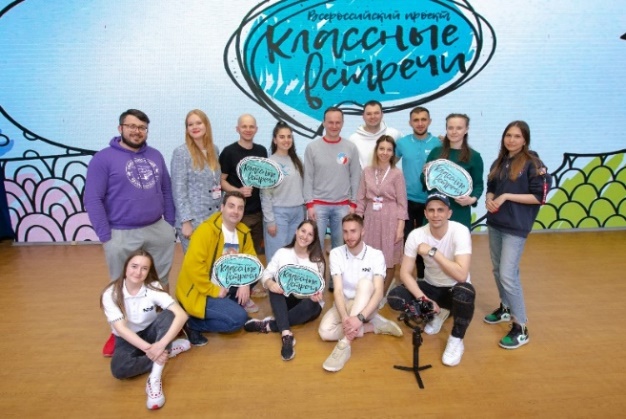 2. Заочный (с 15 августа по 25 октября 2021 г.)
3. Итоговый (с 20 ноября по 15 декабря 2021 г.)
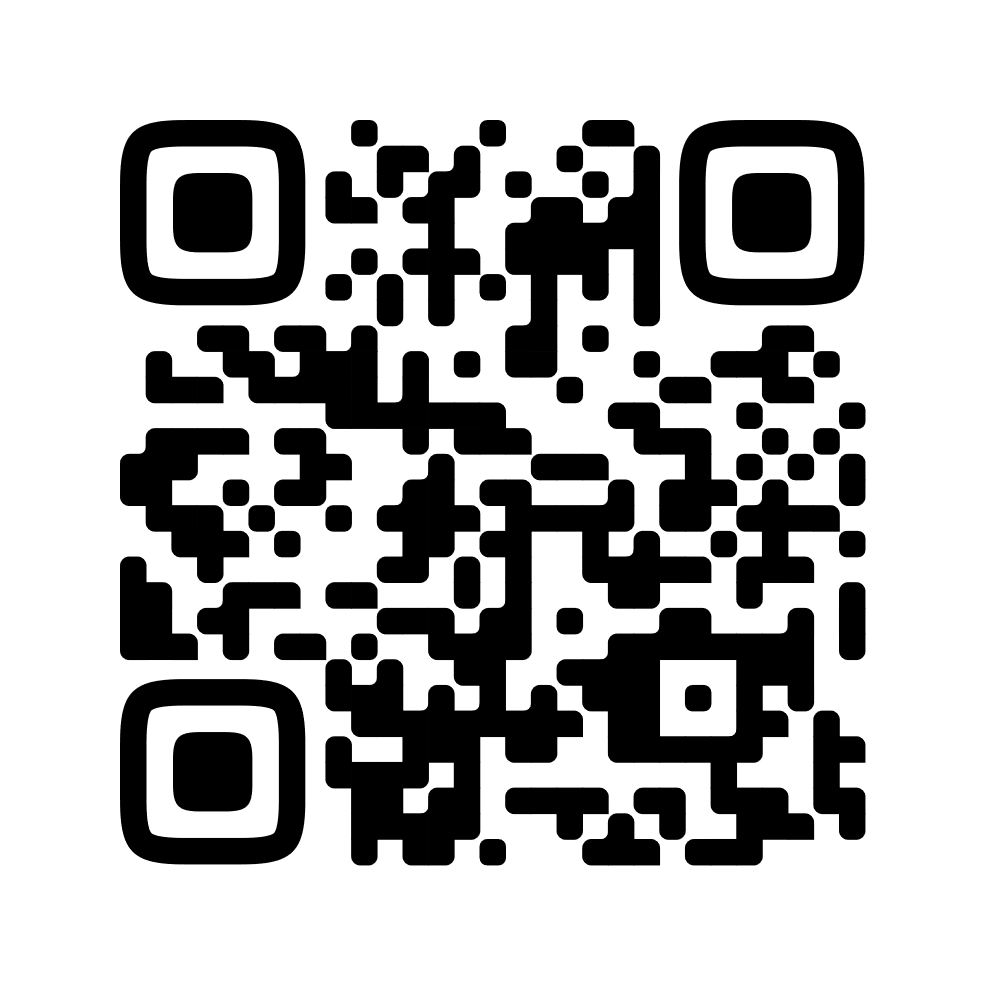 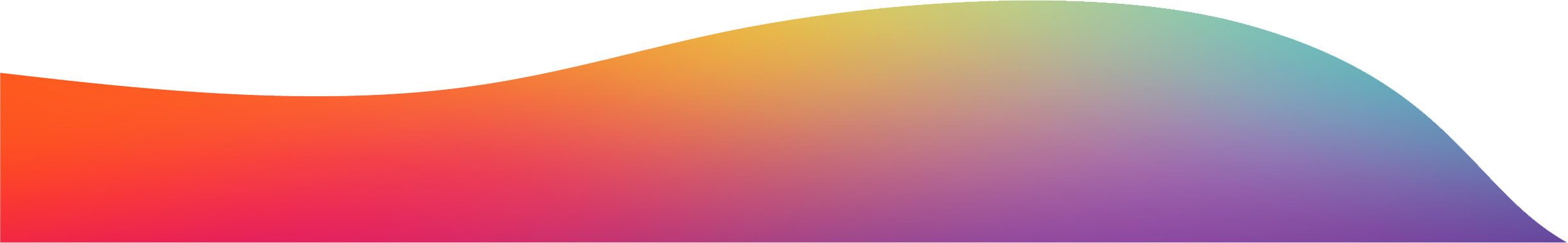 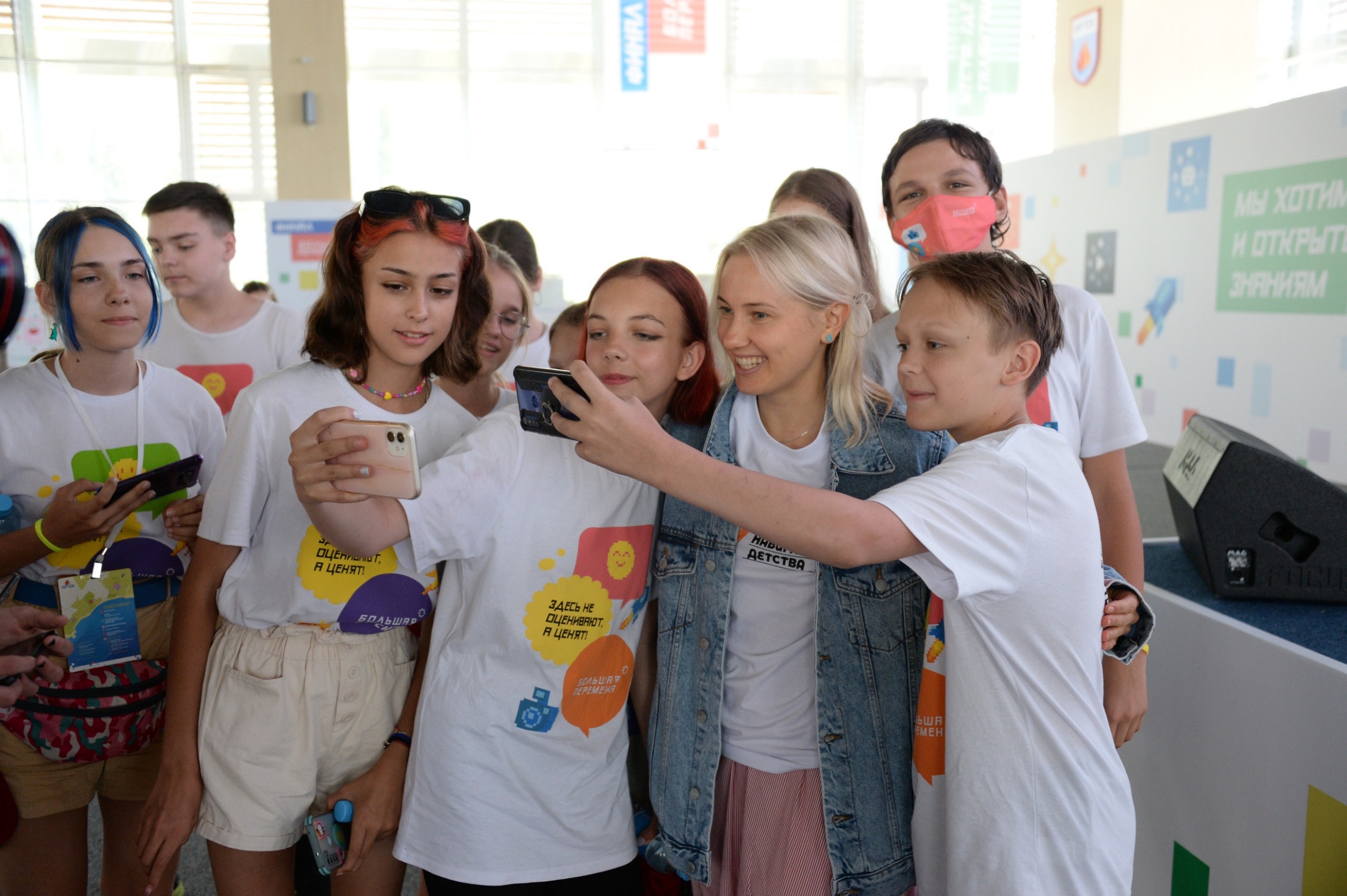 ЛИЧНОСТНОЕ РАЗВИТИЕ
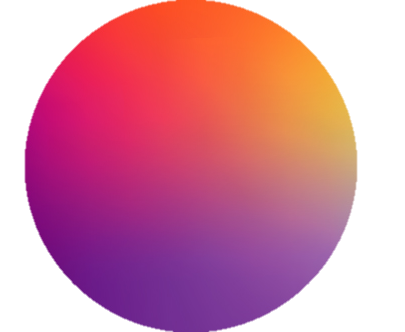 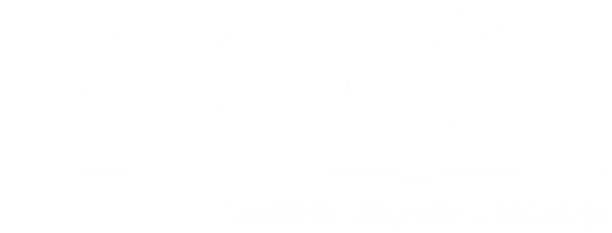 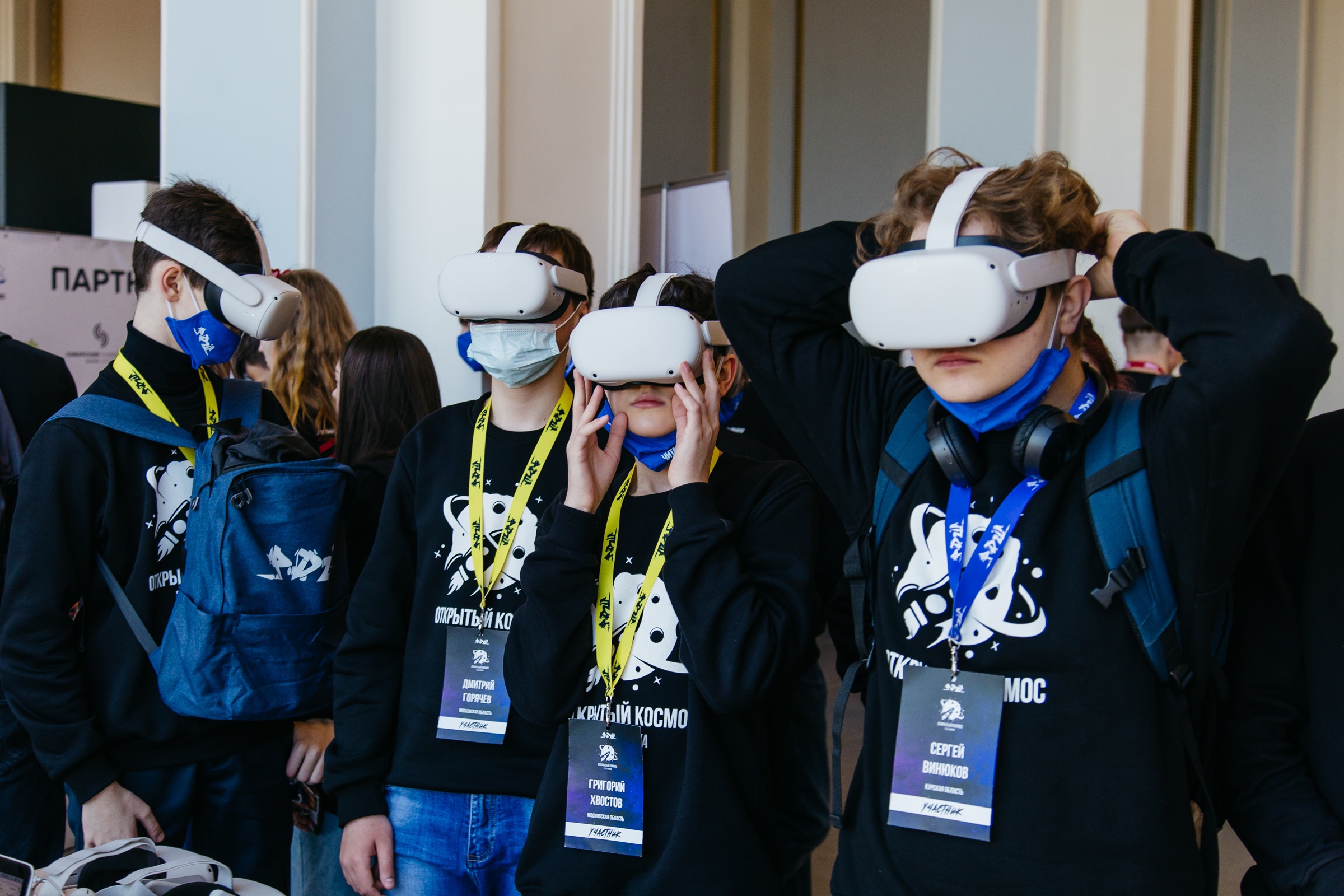 НАУКА
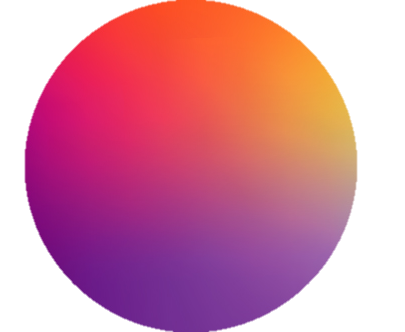 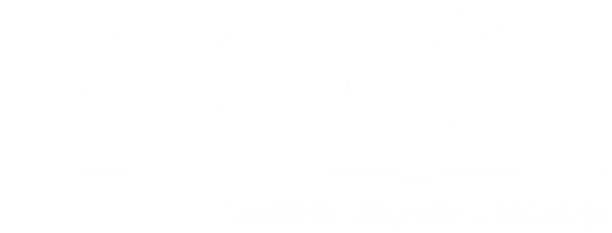 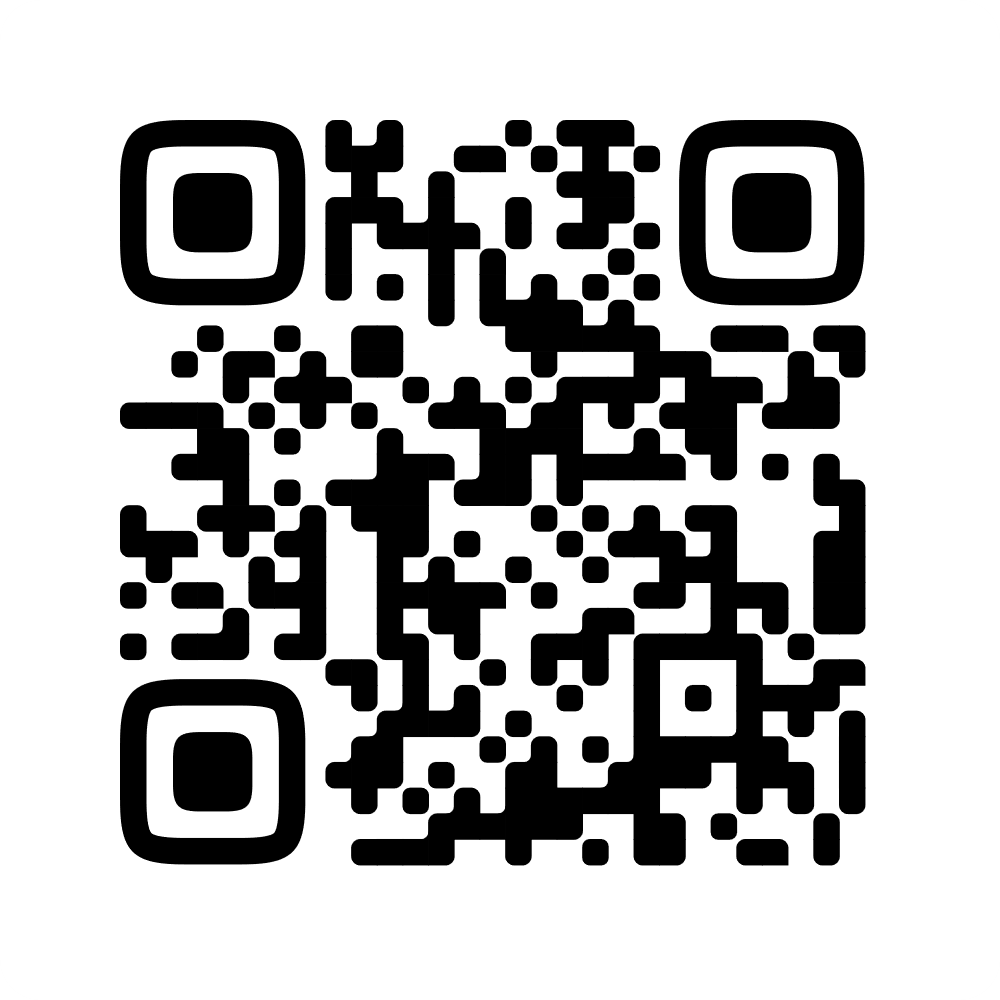 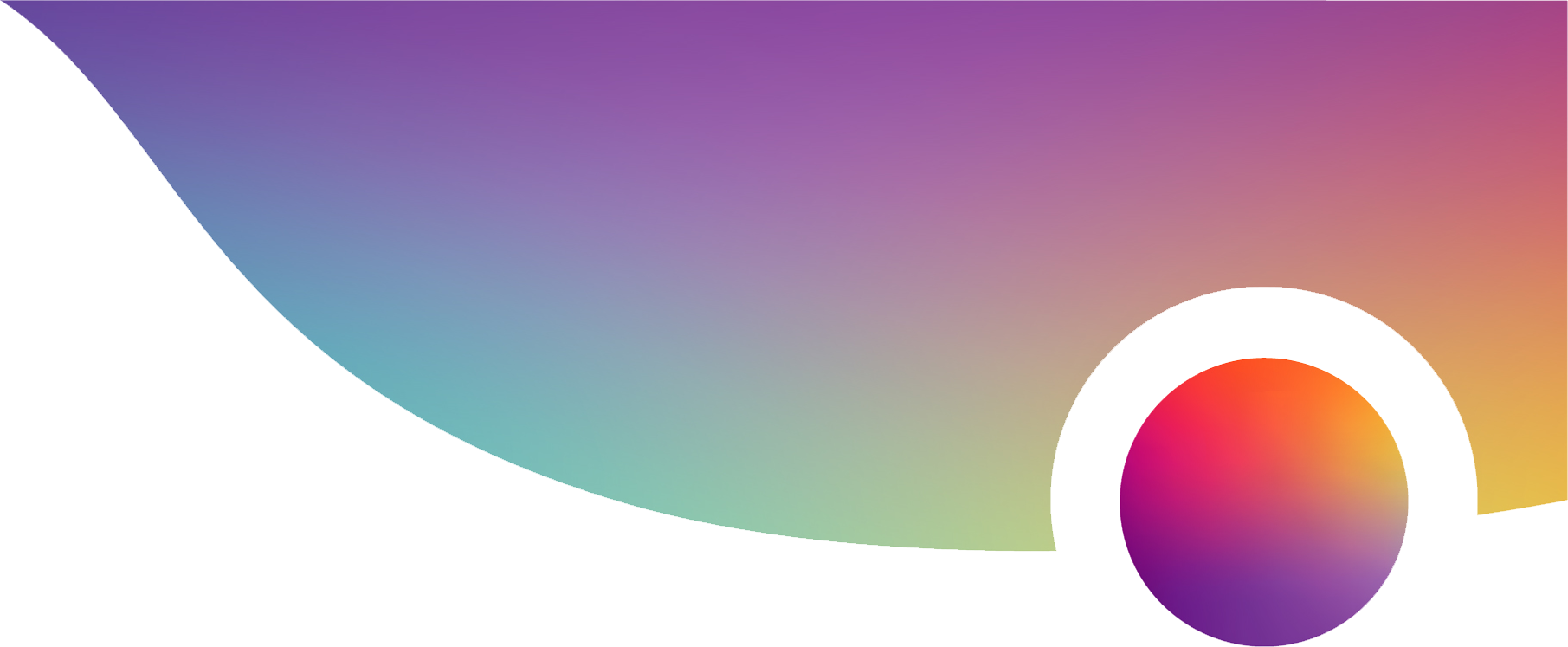 «Чем больше знакомишься с наукой,
тем больше любишь ее»
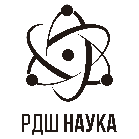 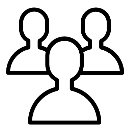 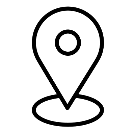 5
3
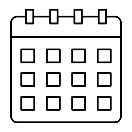 https://vk.com/
naukardsh
12–17 лет
Дня единых действий
Проектов
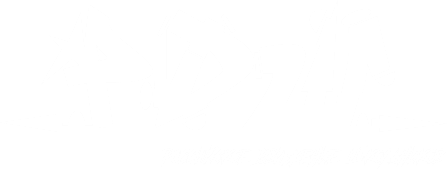 Дни единых действий :
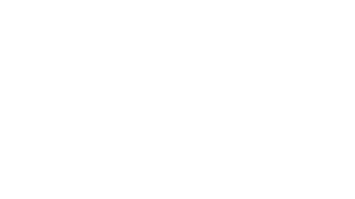 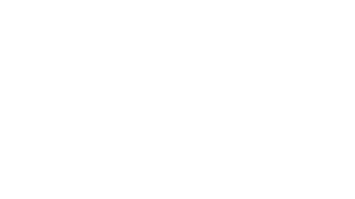 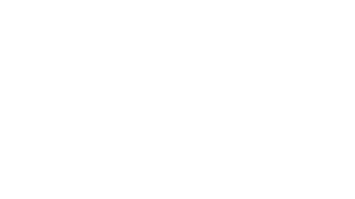 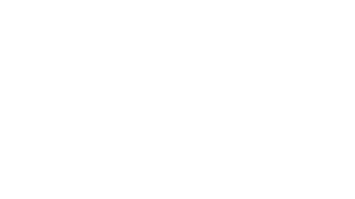 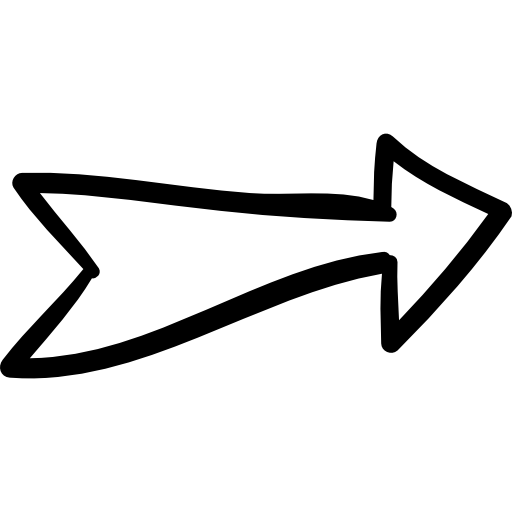 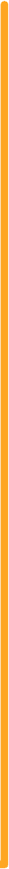 Всероссийский проект
«Научное ориентирование: открытый космос» 

Всероссийский проект «Плоды науки»

Всероссийский проект «Продрон»

Всероссийский проект «Ледокол»

Всероссийский проект по массовому вовлечению
школьников в научно-техническое творчество
День знаний - 1 сентября
День науки - 8 февраля
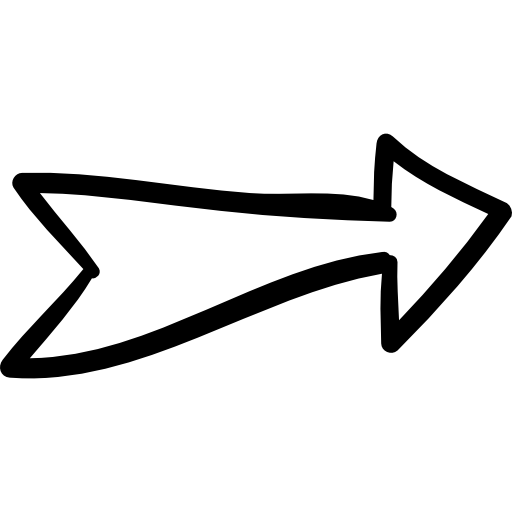 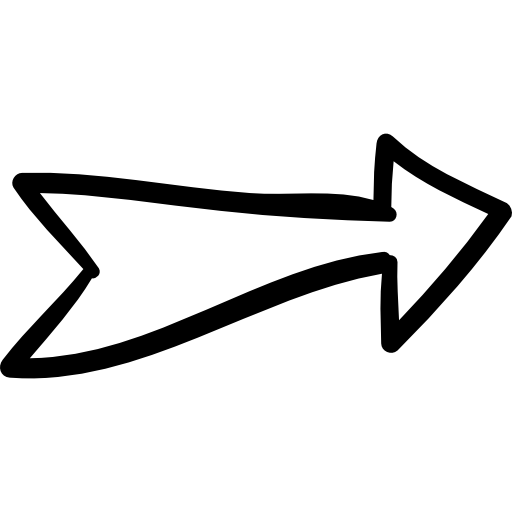 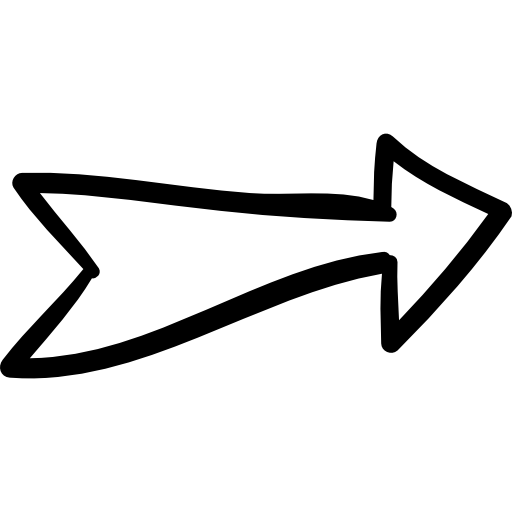 День космонавтики - 12 апреля
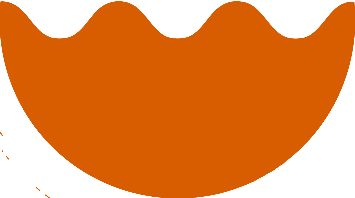 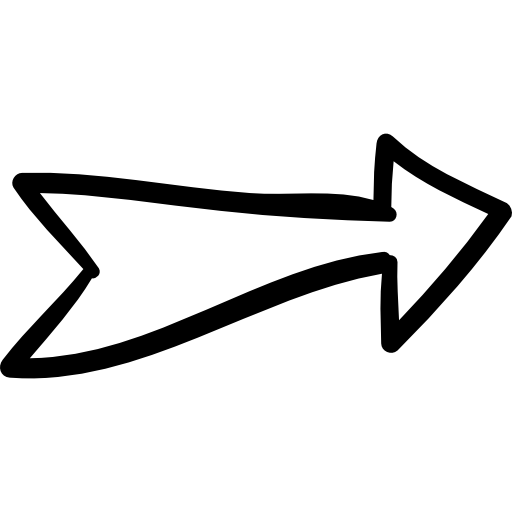 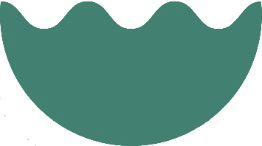 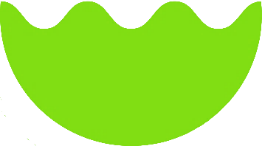 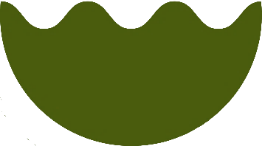 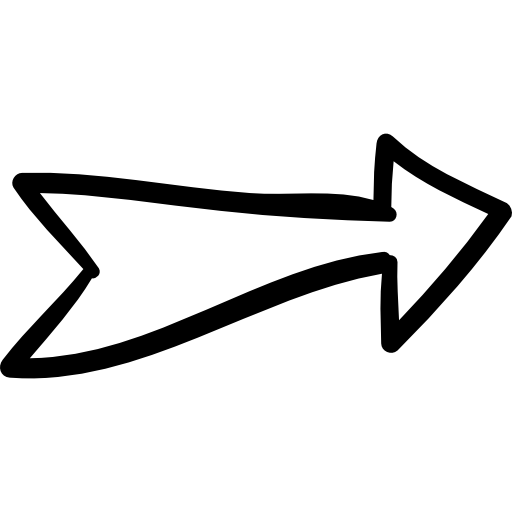 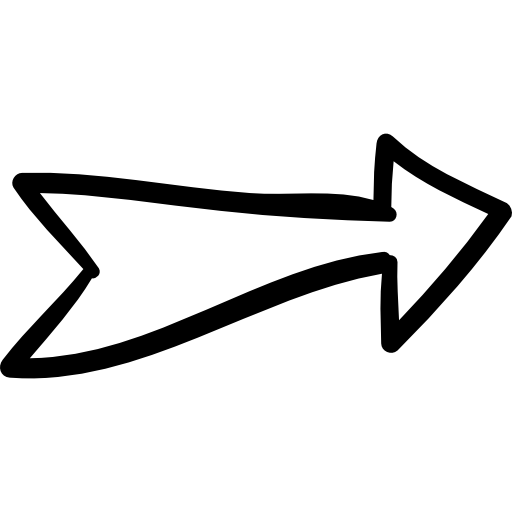 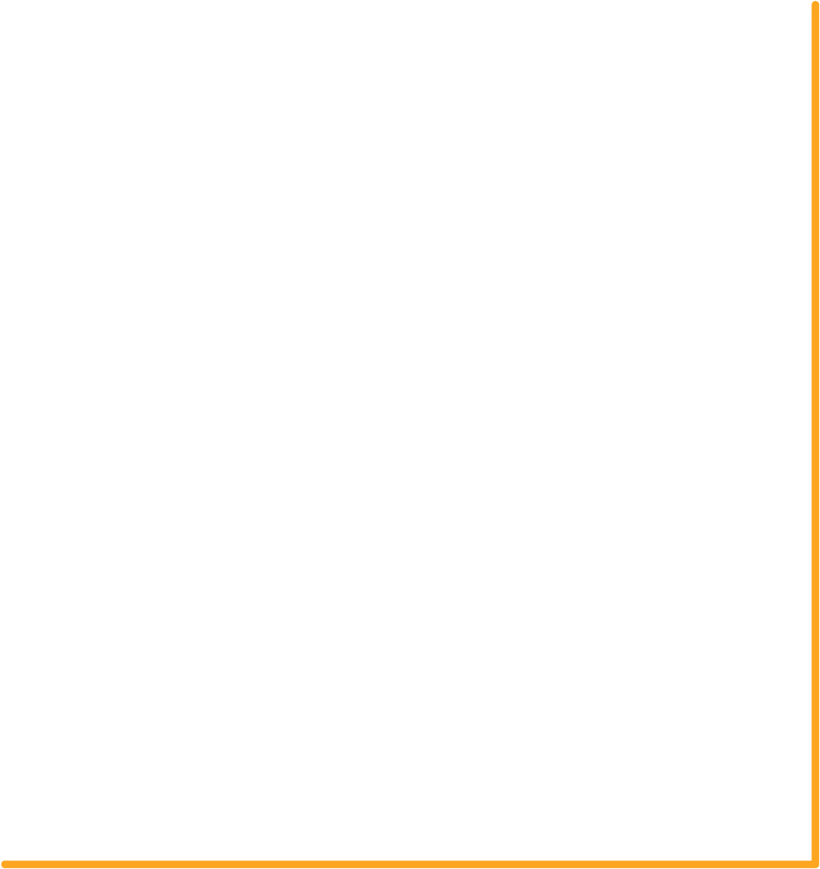 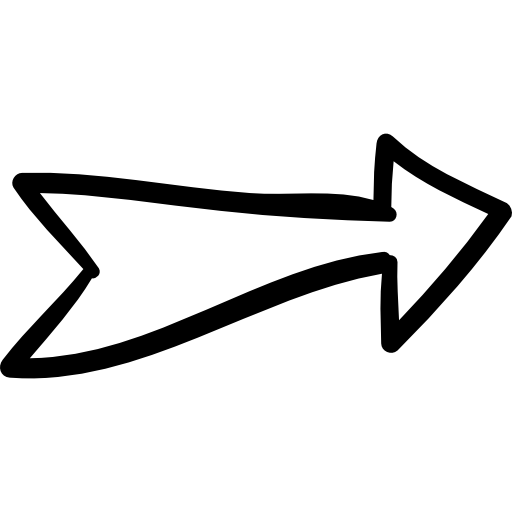 ЦЕННОСТИ
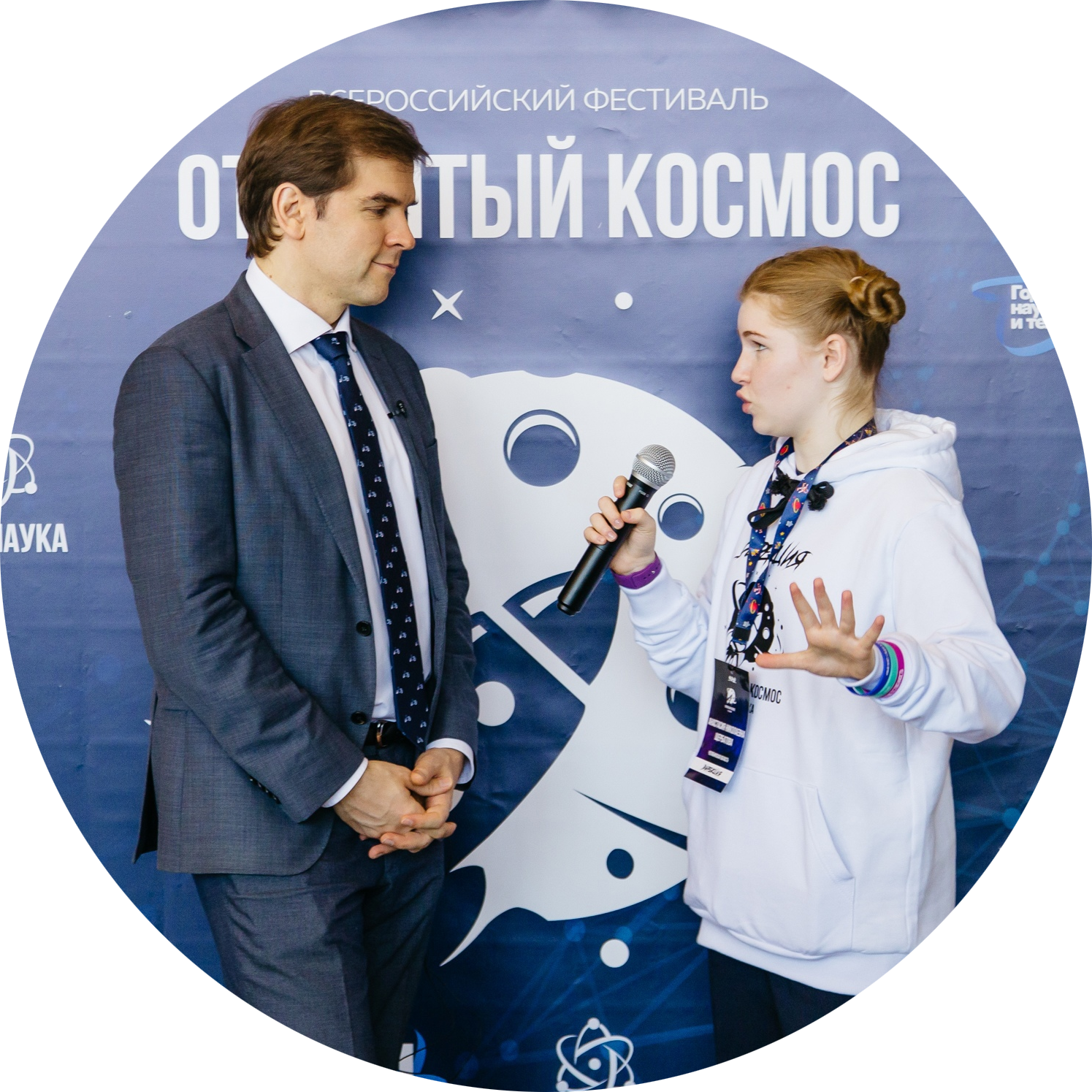 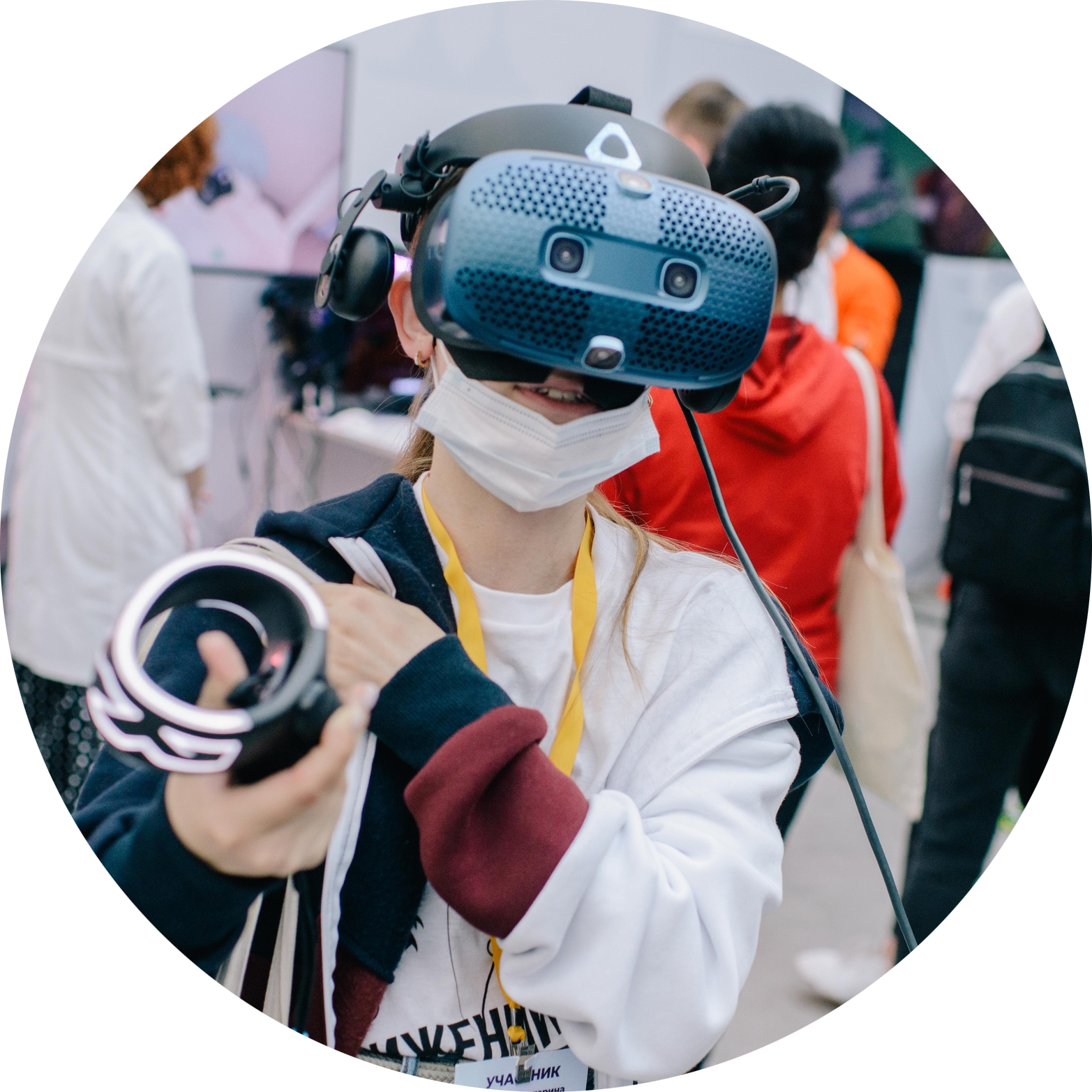 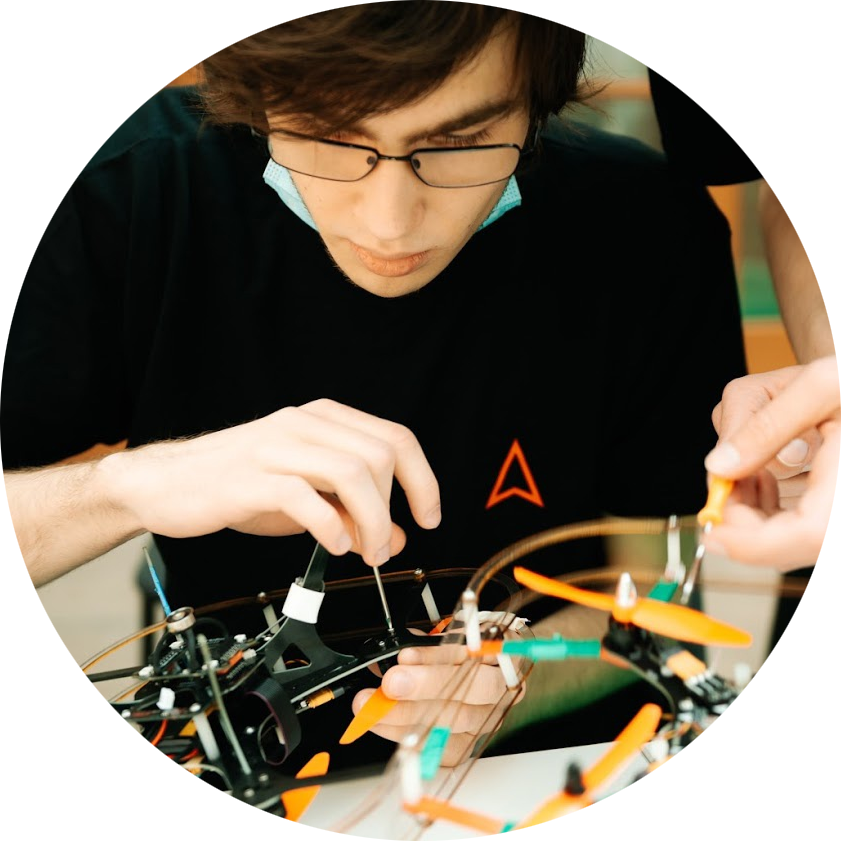 РОДИНА
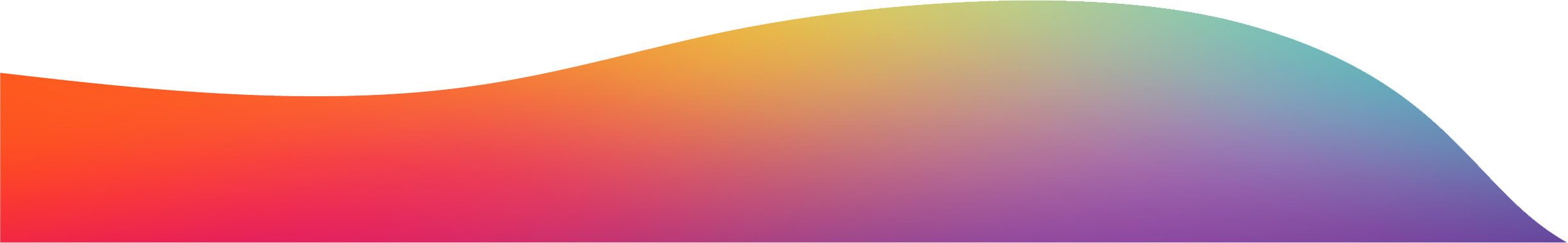 СЕМЬЯ
ЗНАНИ
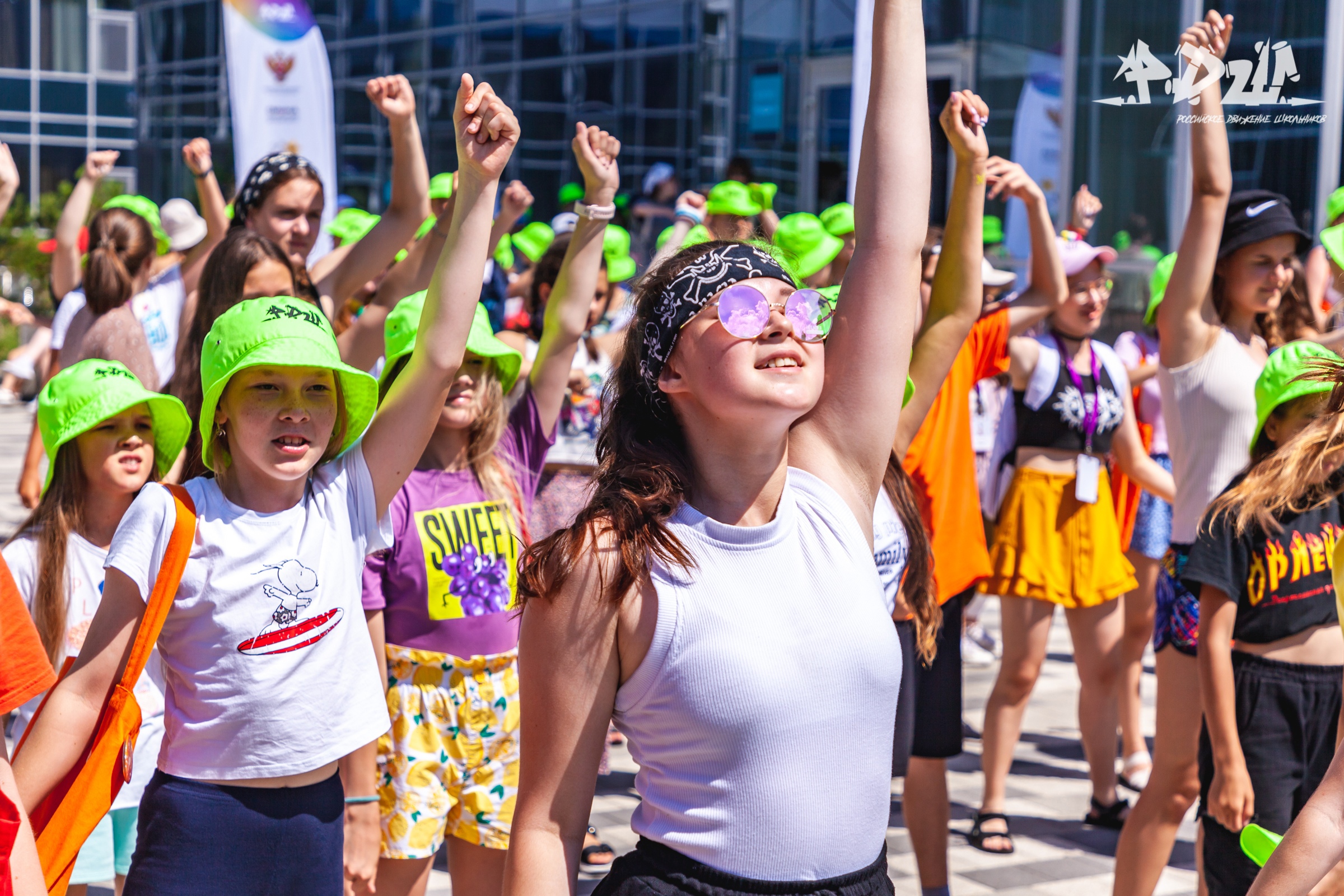 ТВОРЧЕСТВО
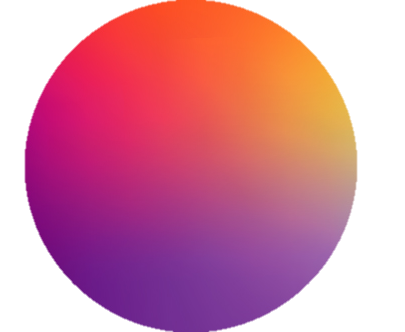 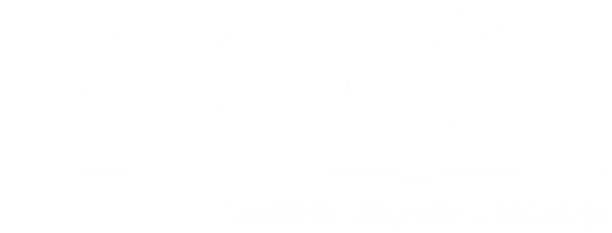 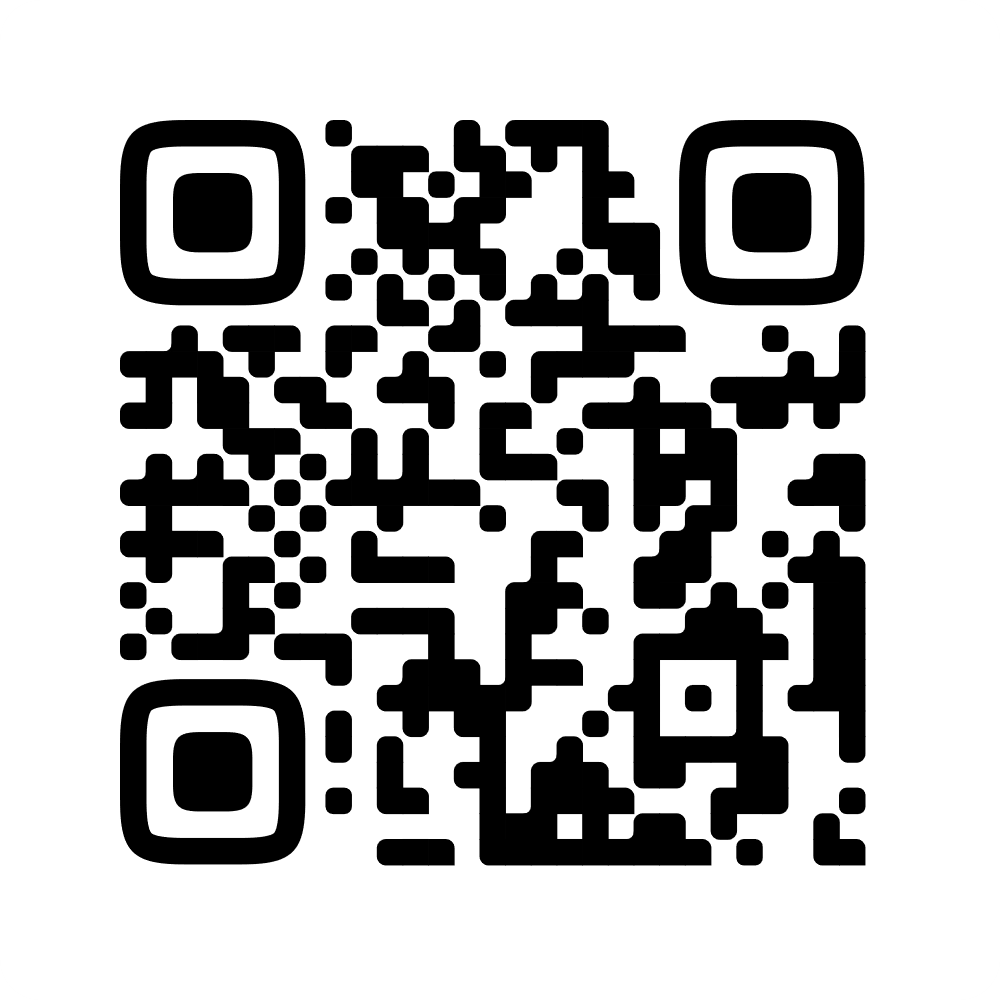 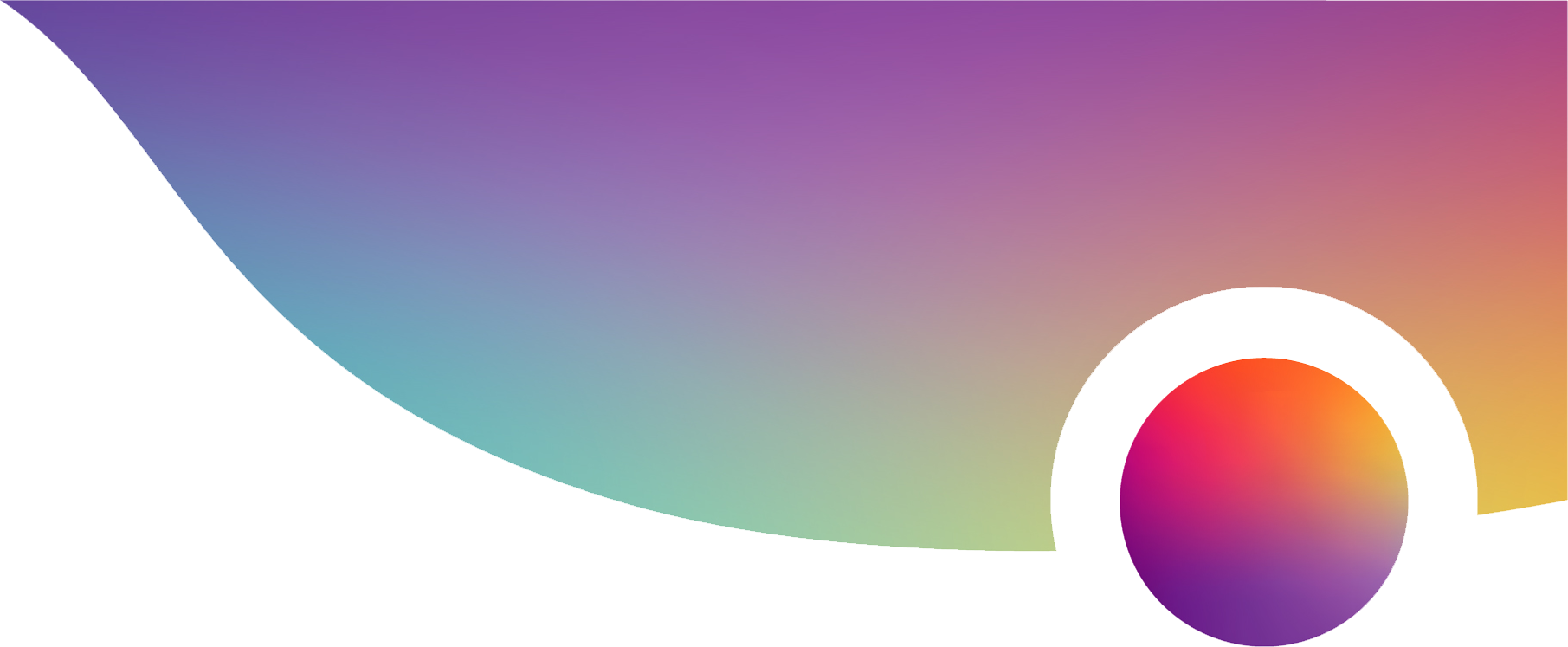 Твоё креативное
направление
3
3
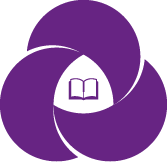 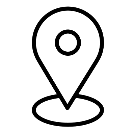 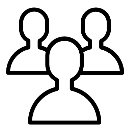 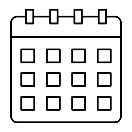 Дня единых действий
vk.com/
skm_art
8–17 лет
Проекта
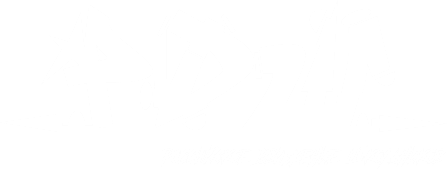 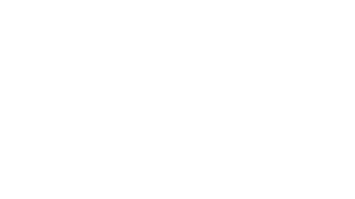 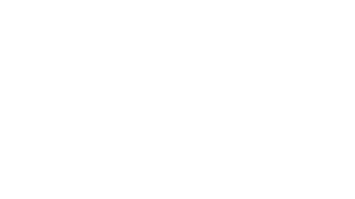 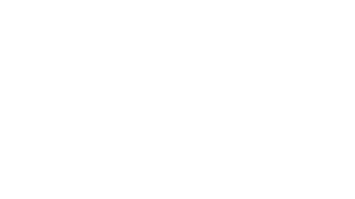 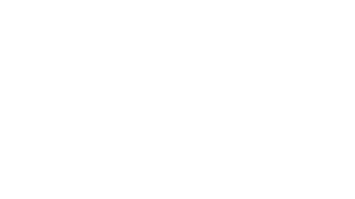 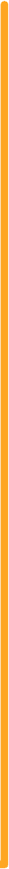 Дни единых действий:
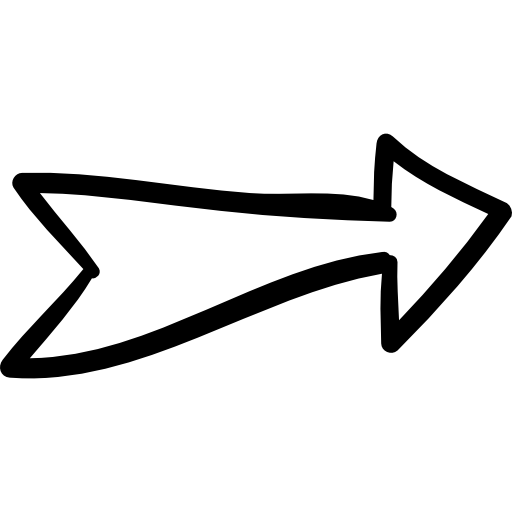 Всероссийский проект «Творческая мастерская РДШ»

Всероссийский проект «КиноДвиж»
День Матери - 28 ноября
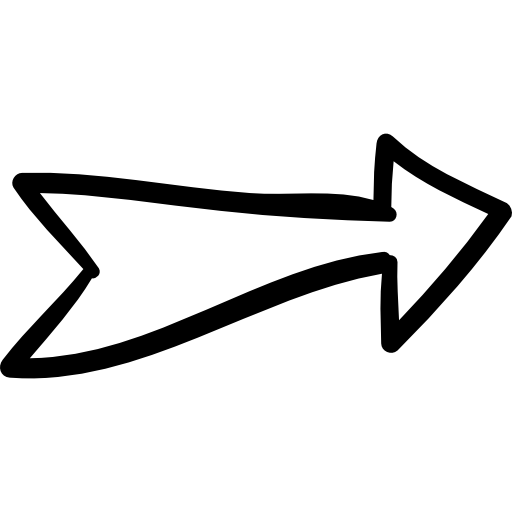 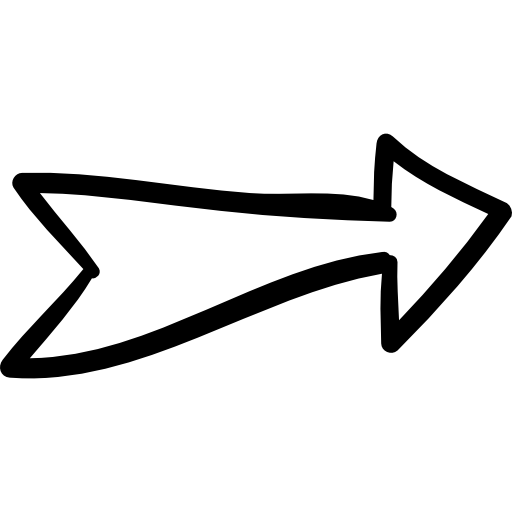 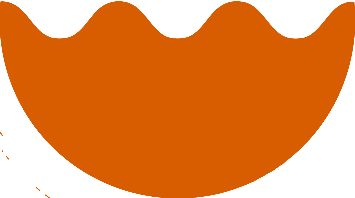 Международный женский день – 8 марта
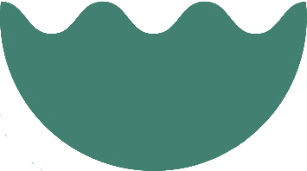 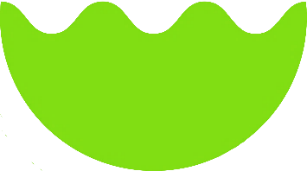 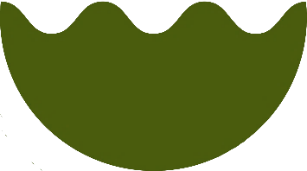 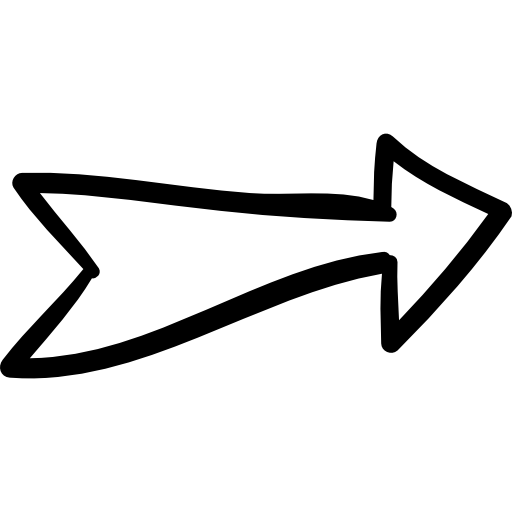 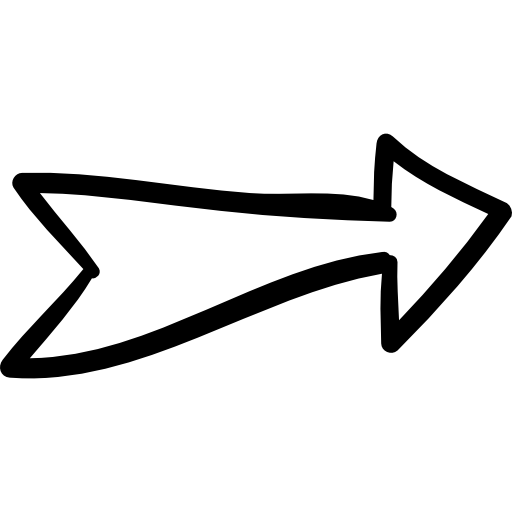 Всероссийский проект «Школьная классика»
День детских организаций – 19 мая
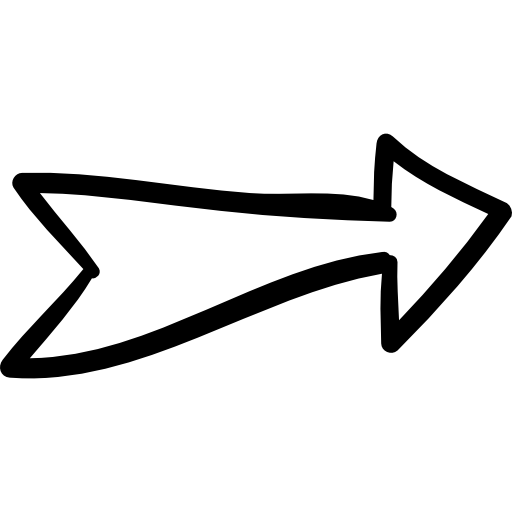 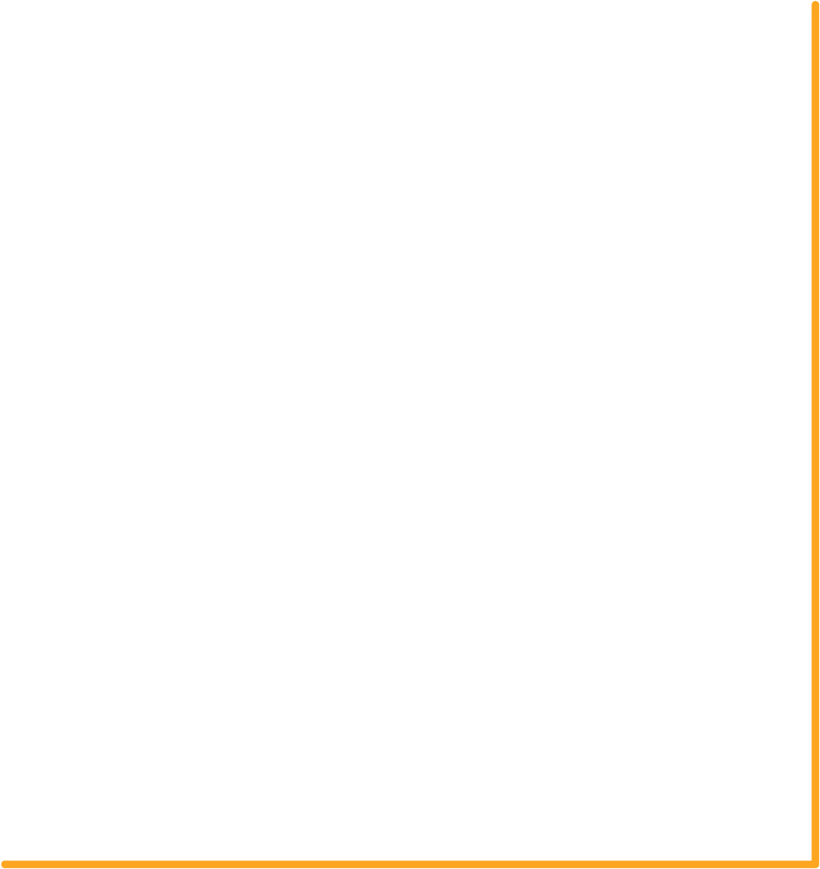 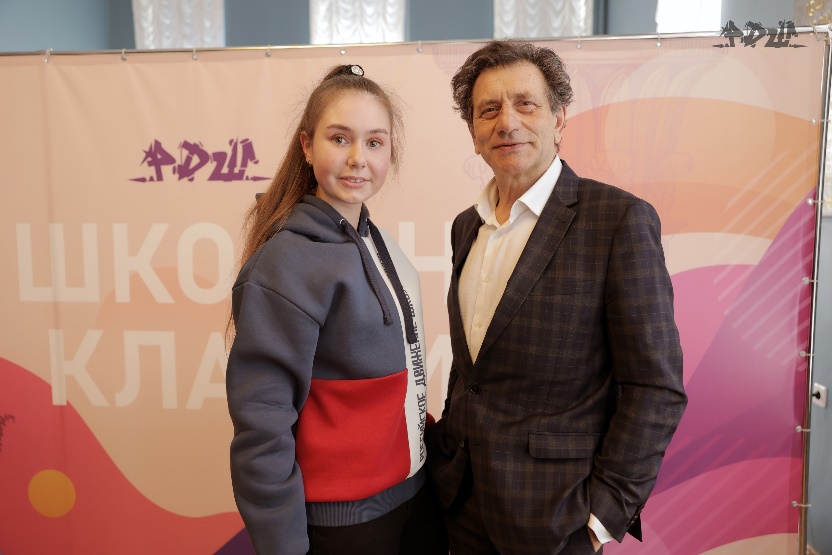 ЦЕННОСТИ
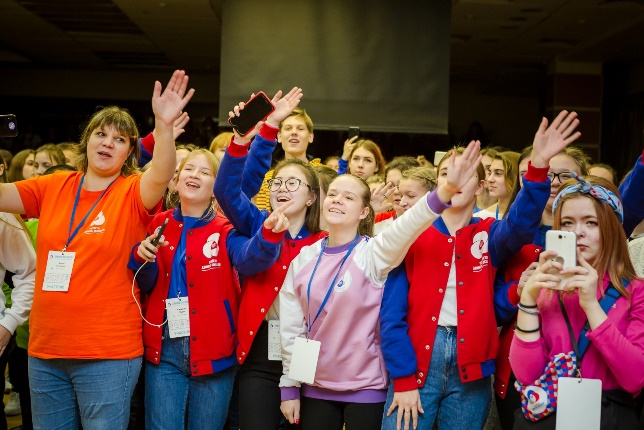 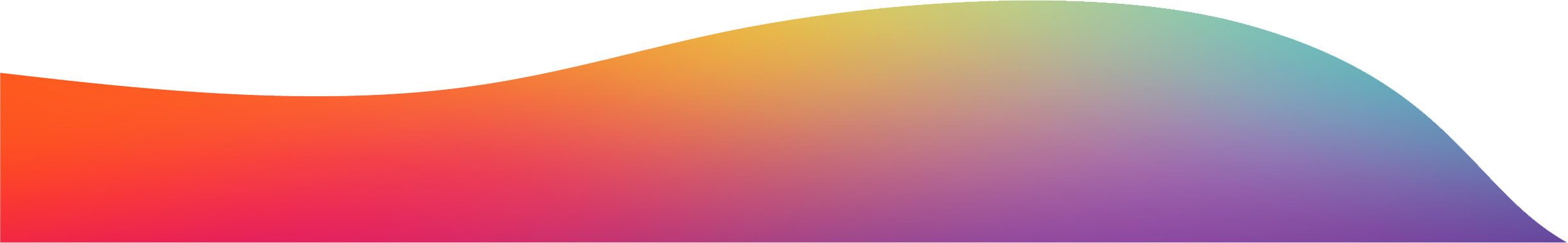 ДРУЖБА
СЕМЬЯ
РОДИНА
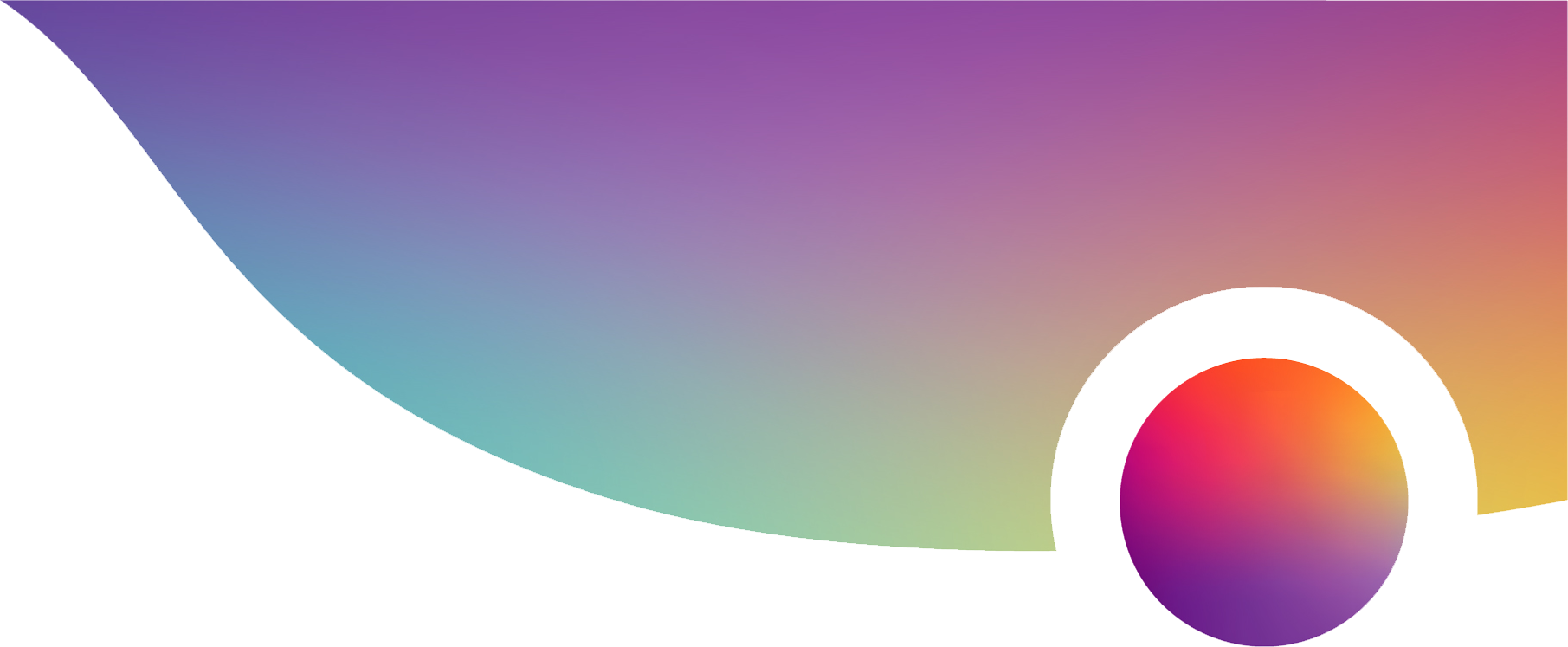 Всероссийский проект «Творческая мастерская РДШ»
Всероссийский проект «КиноДвиж»
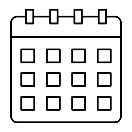 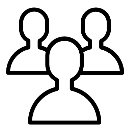 11+
Октябрь 2021г.
Май 2022г
Творческая мастерская РДШ - это образовательные
модули, участники которых совершенствуют форматы организации и проведения школьных мероприятий
в разрезе творческой деятельности.
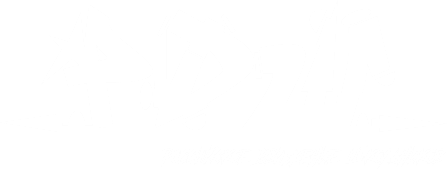 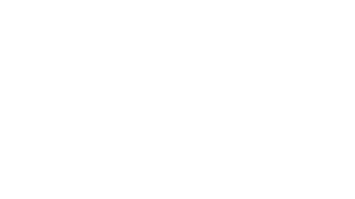 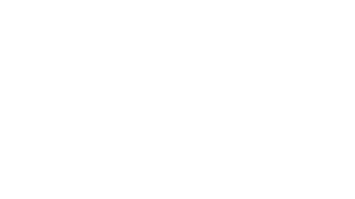 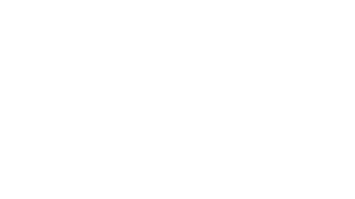 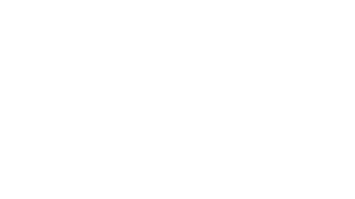 Участники:
КиноДвиж - это проект, в котором эксперты
из сферы кинематографа расскажут педагогам
и школьникам, как пройти путь от идеи фильма
до его создания, а также помогут начать формировать кинокоманды и кинокружки для создания собственных фильмов. Итоговым событием проекта станет Фестиваль школьного кино «КиноДвиж»
Творческие группы – педагог/руководитель и 10 обучающихся образовательной организации Российской Федерации в возрасте
от 11 лет
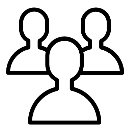 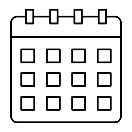 Январь-Май
2022г.
12+
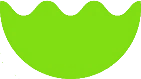 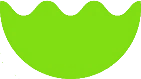 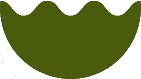 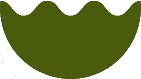 Участники получат возможность:
Решать современные творческие кейсы в команде;
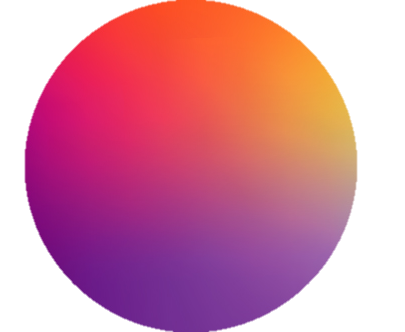 Формировать идеи мероприятий и защищать их;
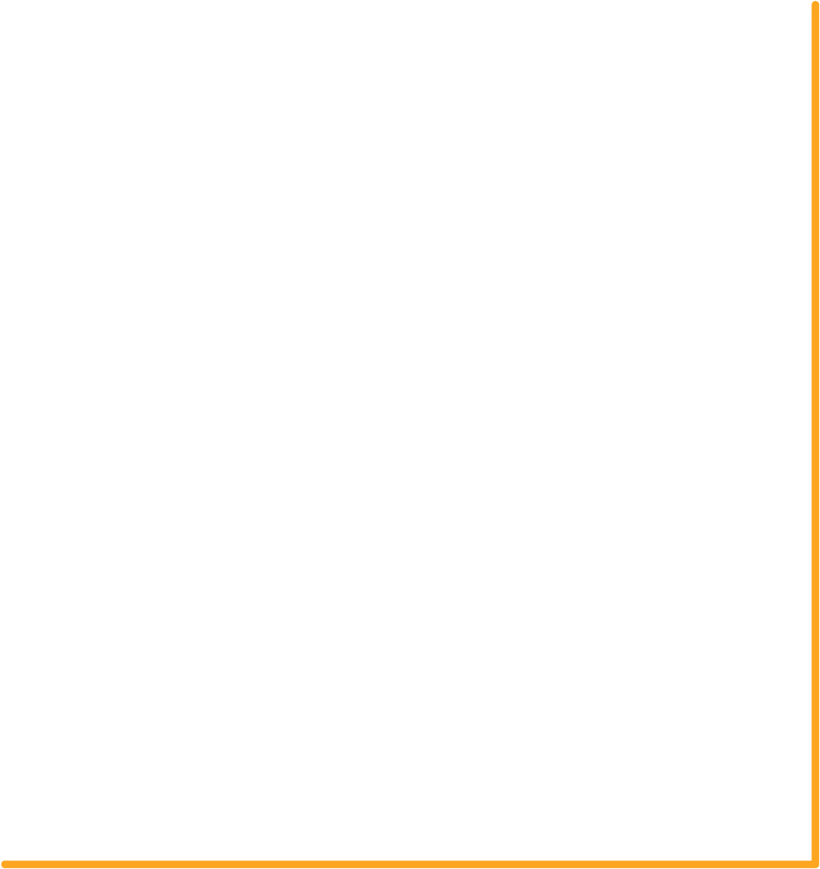 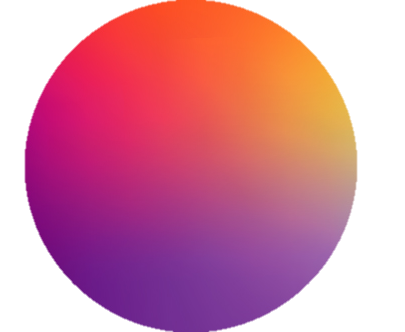 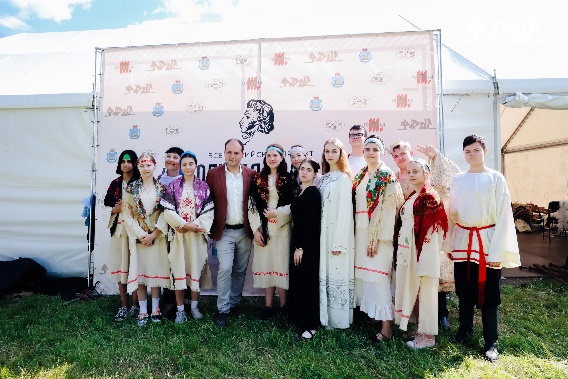 Создавать и проводить школьные мероприятия своими силами от разработки идеи до ее воплощения
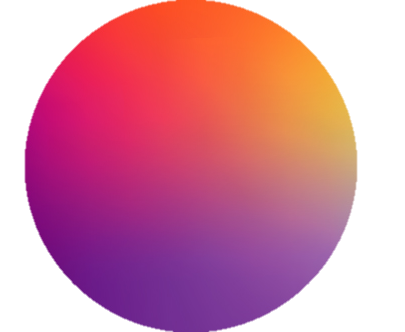 Участники:
Педагоги общеобразовательных организаций;

Школьники в возрасте от 12 лет
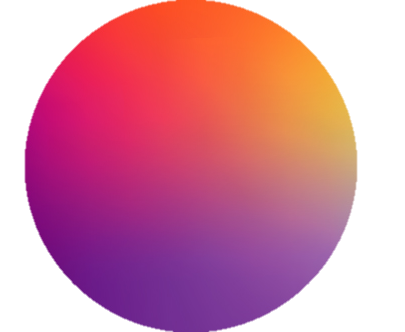 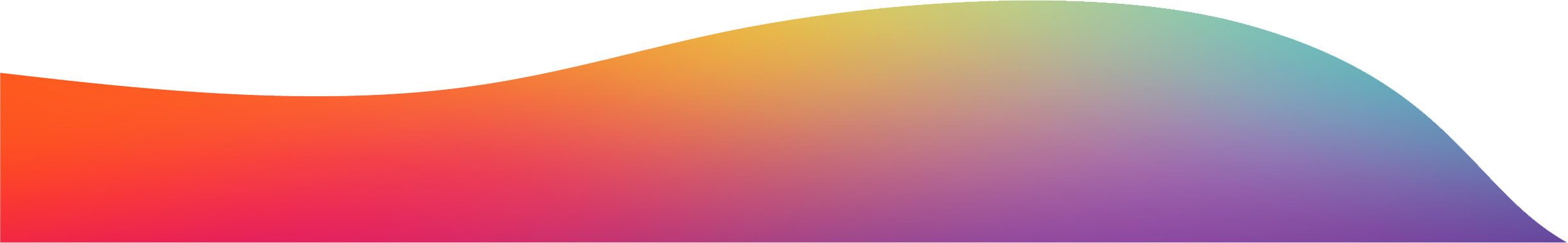 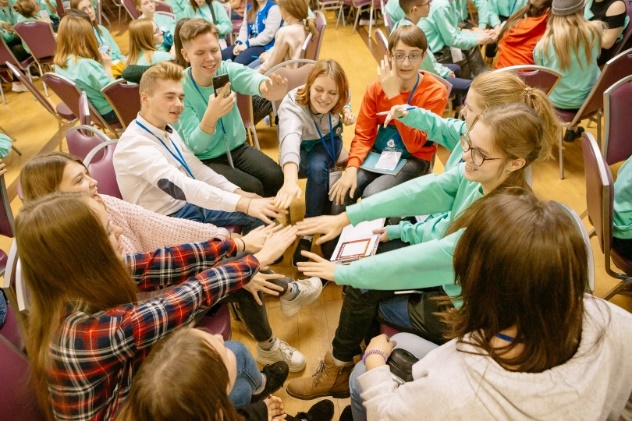 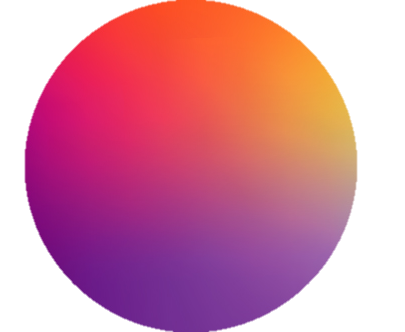 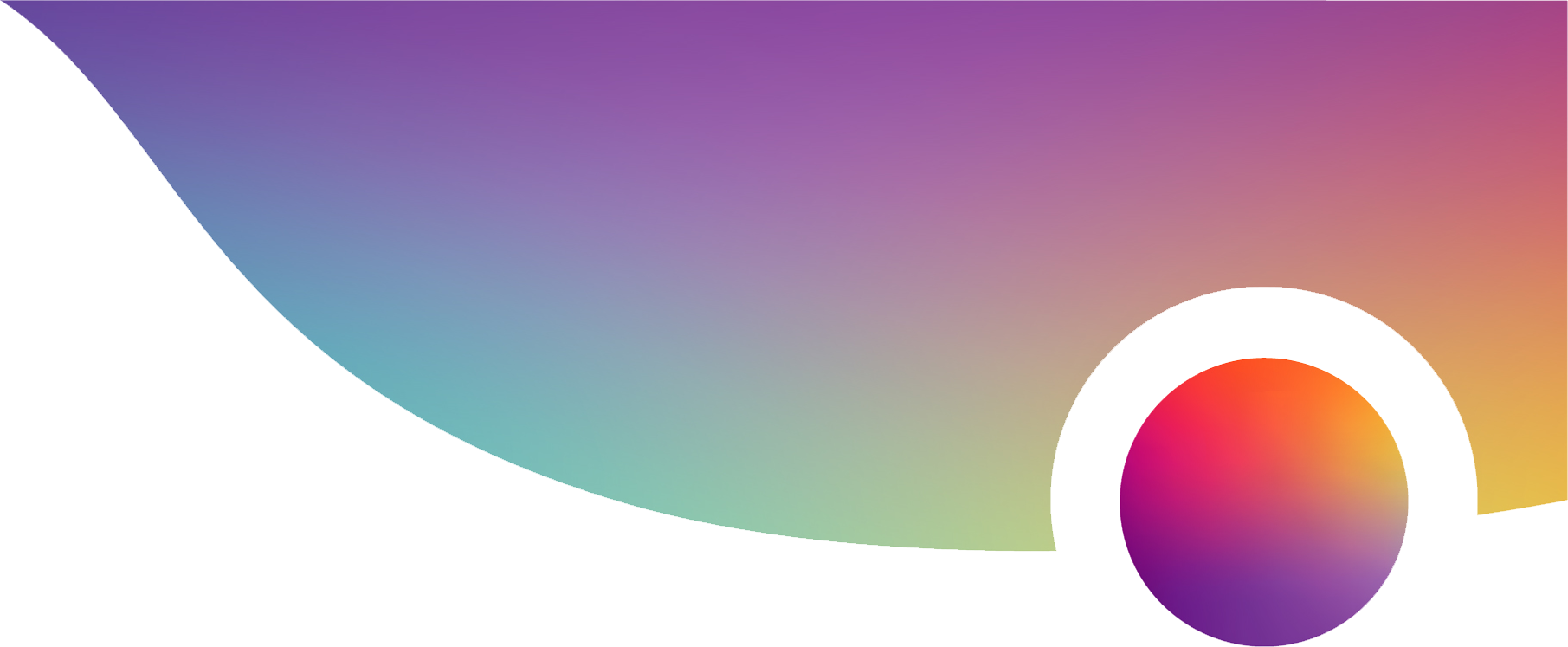 Всероссийский проект «Школьная классика»
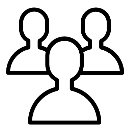 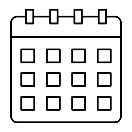 13 сентября 2021г.
6 июня 2022г
12+
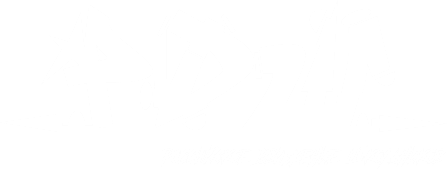 Всероссийский проект «Школьная классика»- универсальная площадка для выражения творческого потенциала участников, создания условий
и возможностей для методического обеспечения общеразвивающих
и предпрофессиональных программ в сфере театрального искусства,
а также для познания и поддержания культурных особенностей нашей страны, сохранившихся от предков
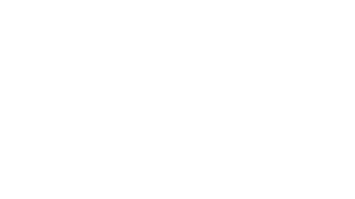 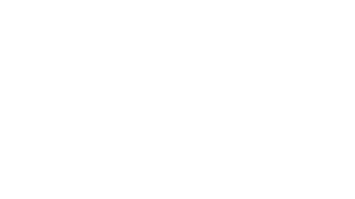 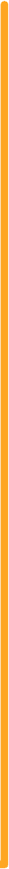 Участники получат возможность:
Участники:
Создавать и совершенствовать театральные объединения у себя в школе;
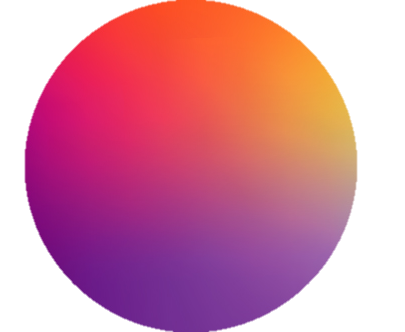 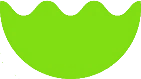 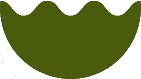 Педагоги общеобразовательных организаций;
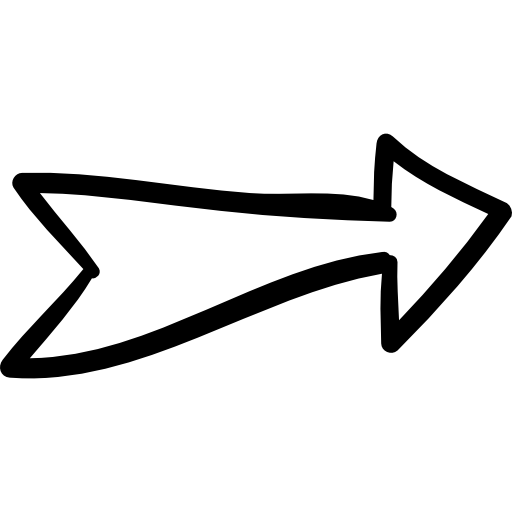 Взаимодействовать с экспертами сферы культуры и творчества;
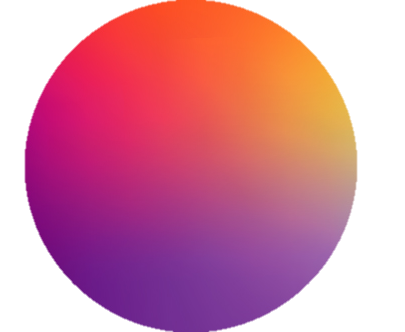 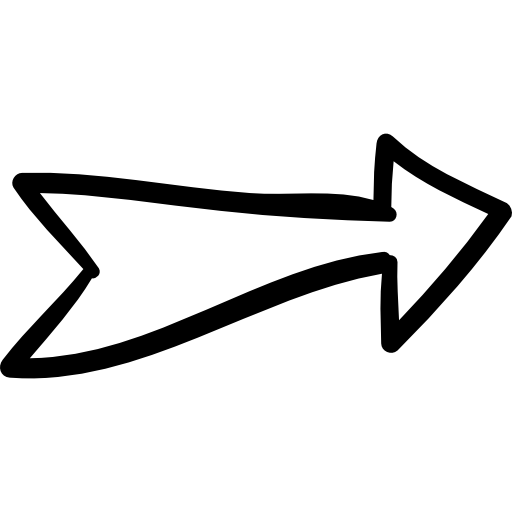 Школьники в возрасте от 12 лет
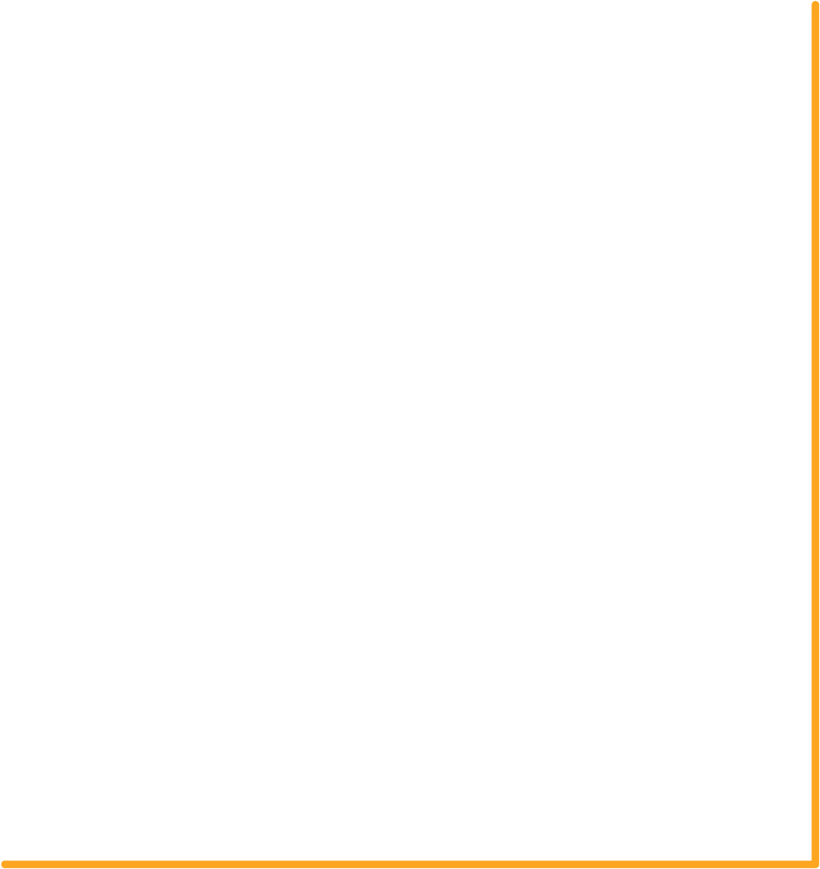 Принимать участие в очных федеральных мероприятиях
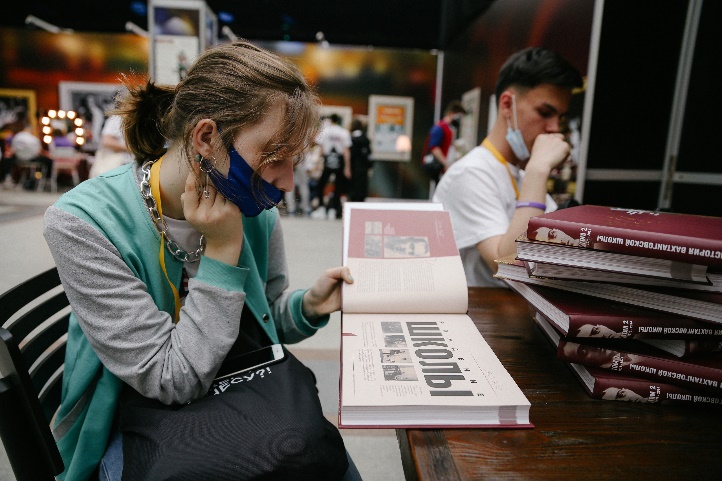 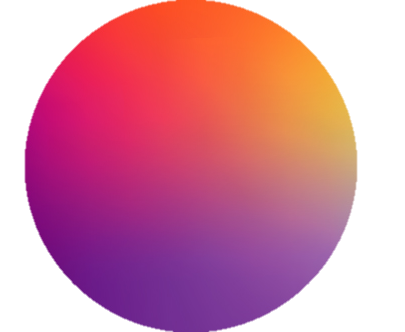 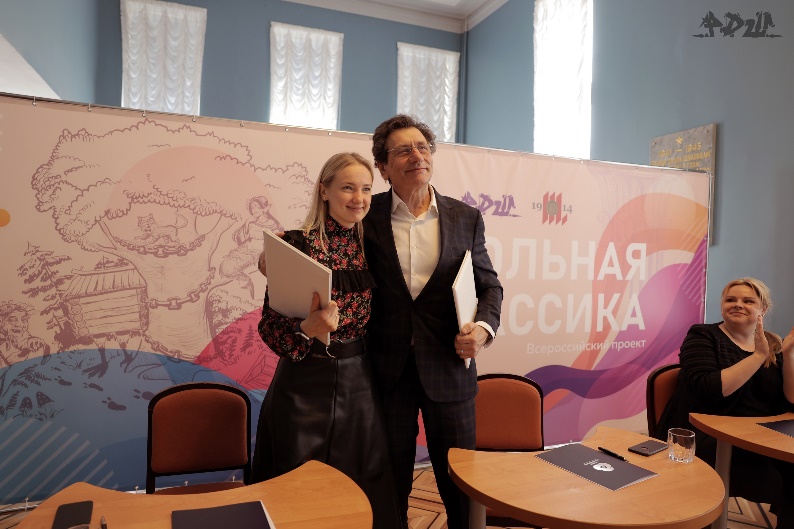 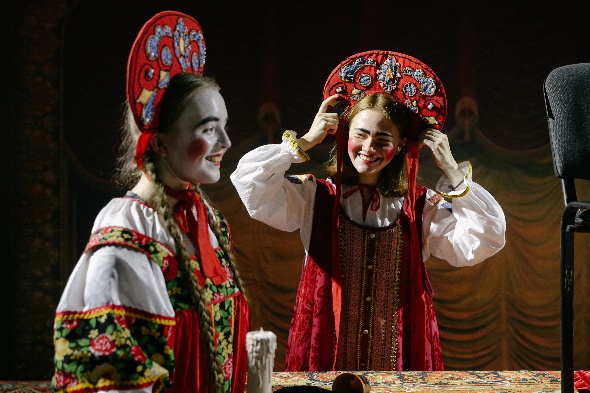 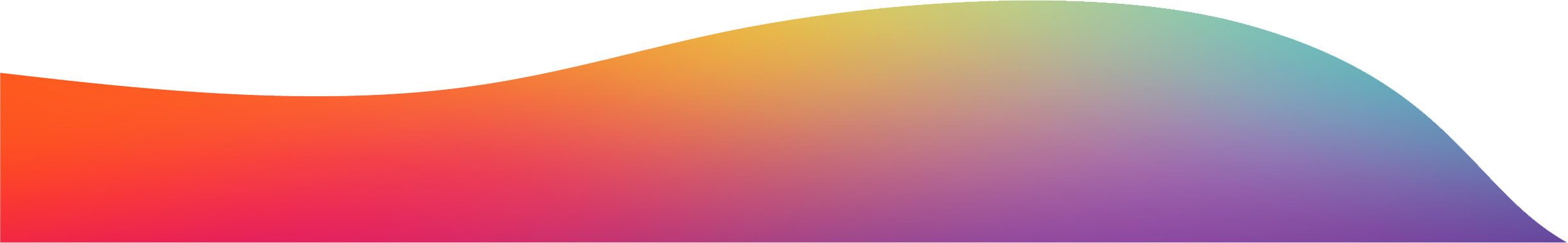 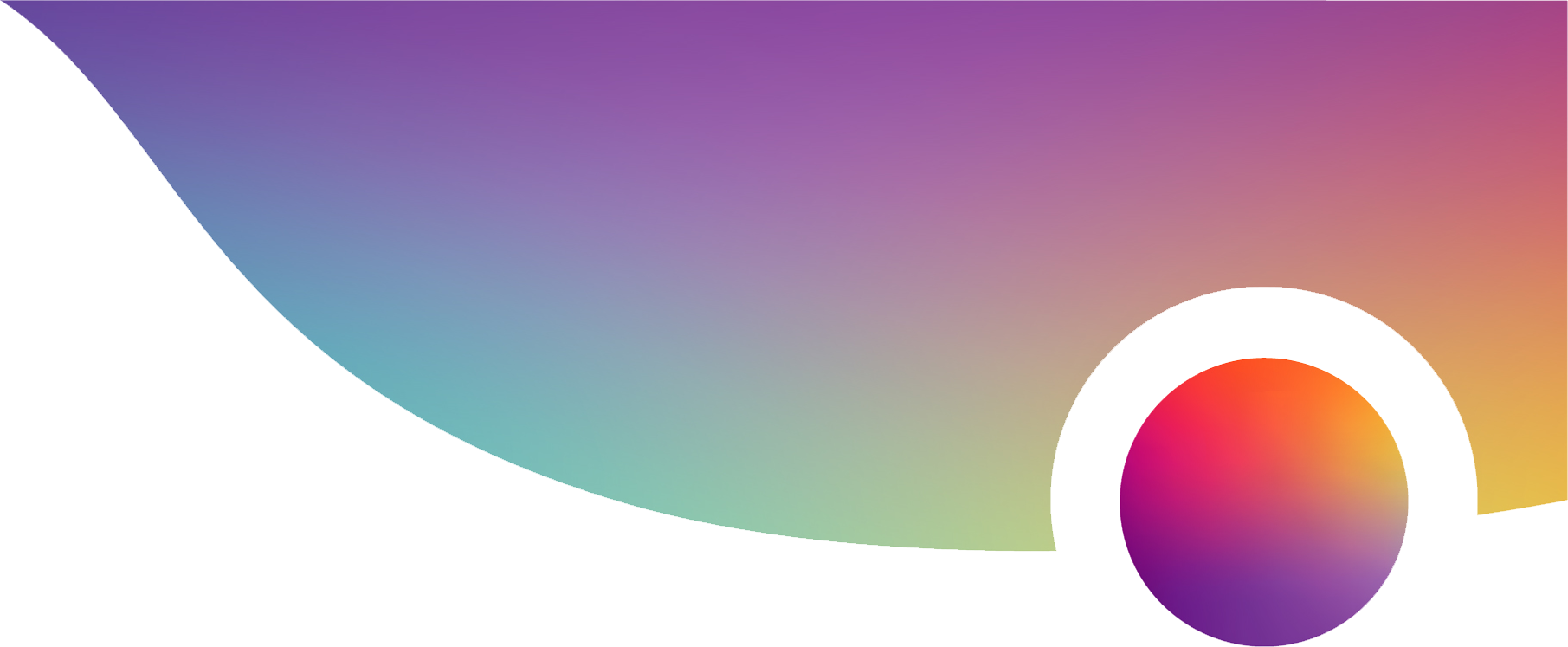 Твоё креативное
направление
Новогодний мюзикл 
Российского движения школьников
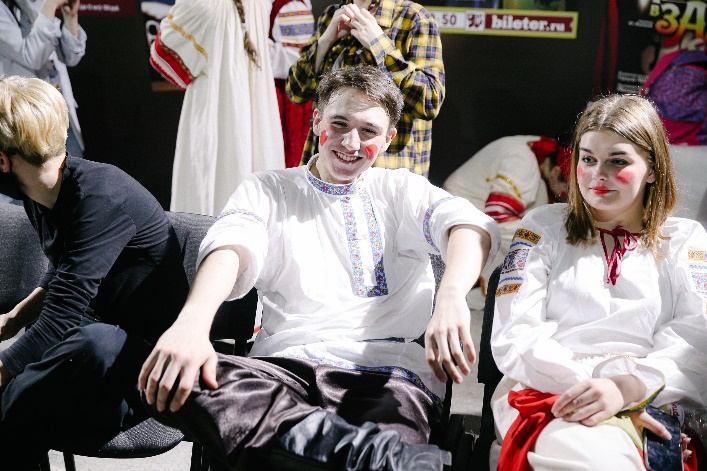 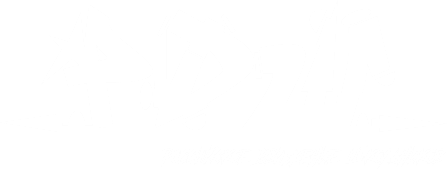 Первый в истории Российского движения школьников 
новогодний мюзикл станет уникальным сочетанием 
детского таланта и опыта лучших отечественных 
профессионалов. Основой яркой, 
современной музыкальной постановки станут Родина, 
дружба, милосердие, семья и труд.

Событие, заряда эмоций от которого хватит на весь следующий год!
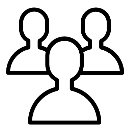 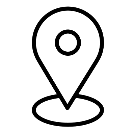 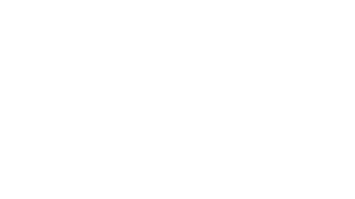 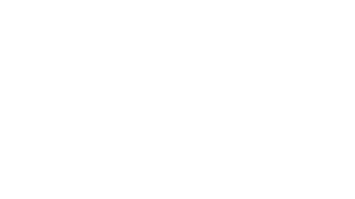 Г. МОСКВА,
ГЕЛИКОН ОПЕРА
12+
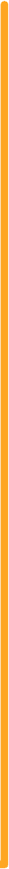 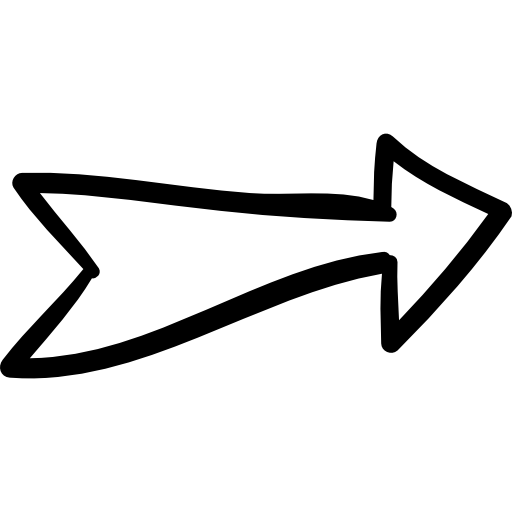 1 показ:
Для участников Зимнего фестиваля
Российского движения школьников
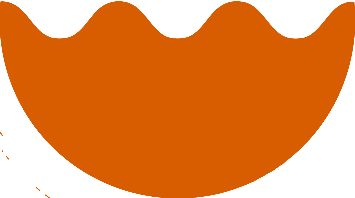 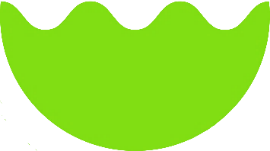 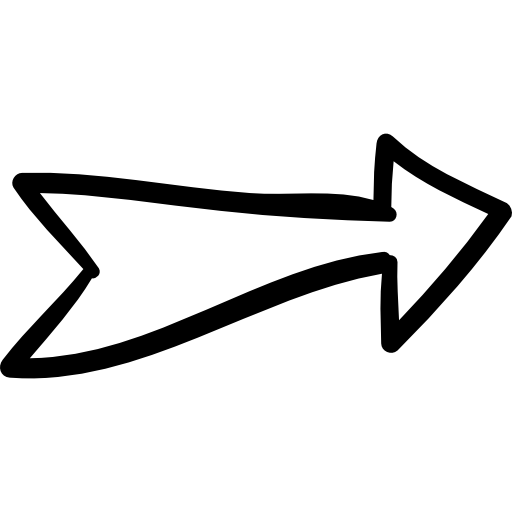 2 показ:
Социально-благотворительный для жителей 
Москвы и Подмосковья
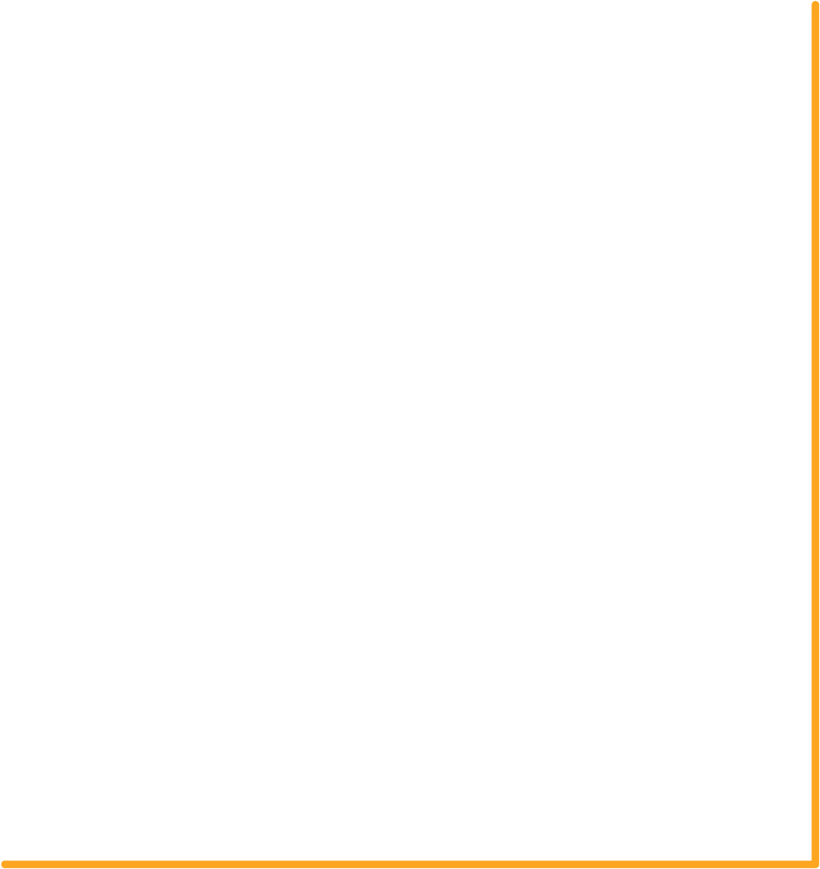 Партнёры
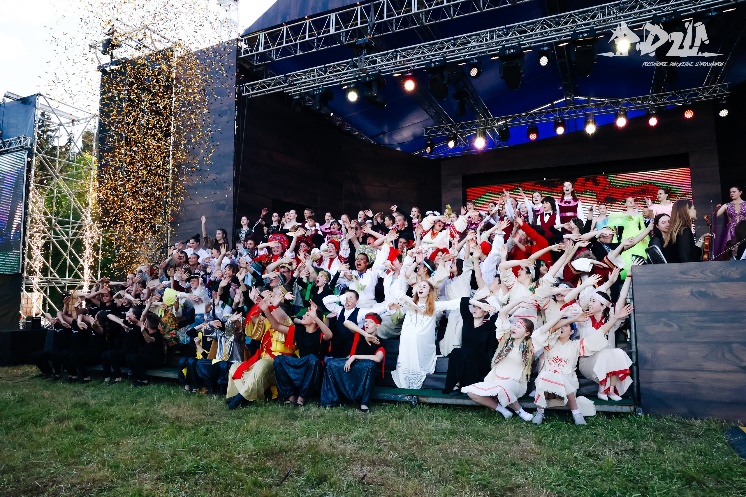 Национальный чемпионат
творческих компетенций «АртМастерс»
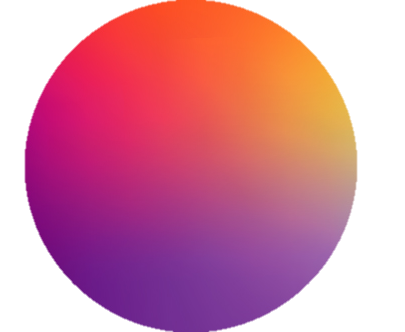 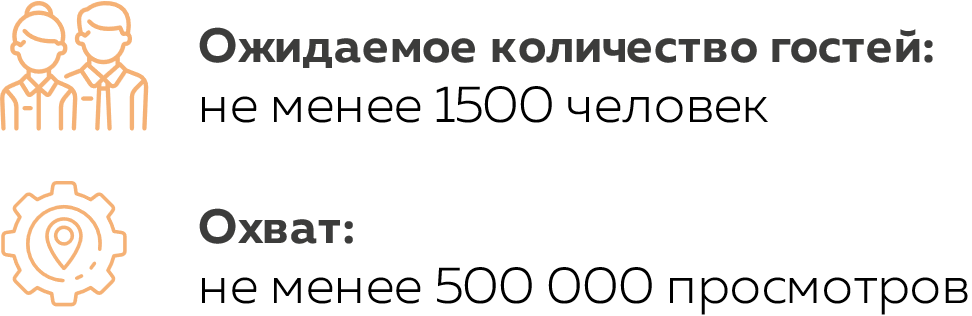 Продюсерский центр Игоря Матвиенко
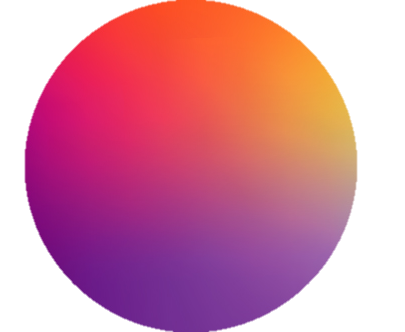 Правительство Москвы и Московской области
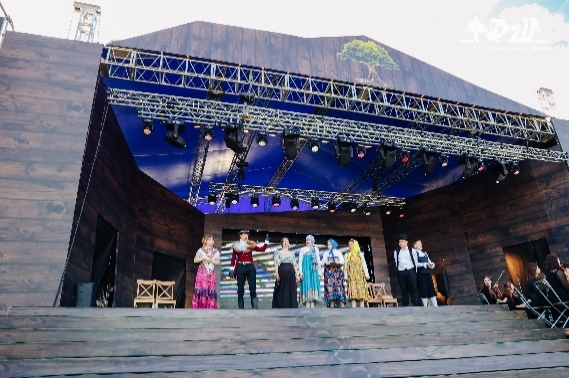 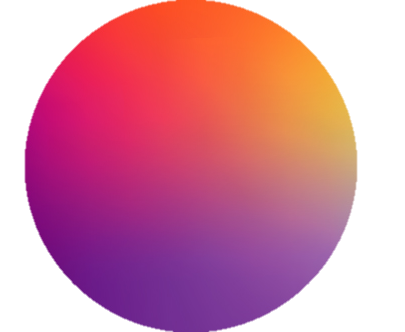 Социальная сеть «Вконтакте»
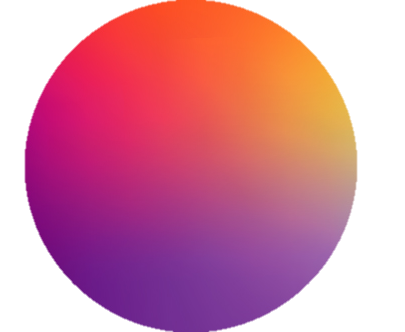 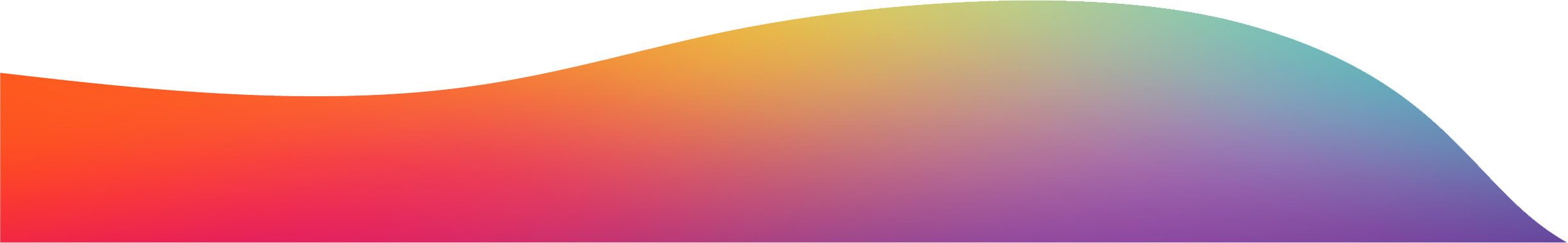 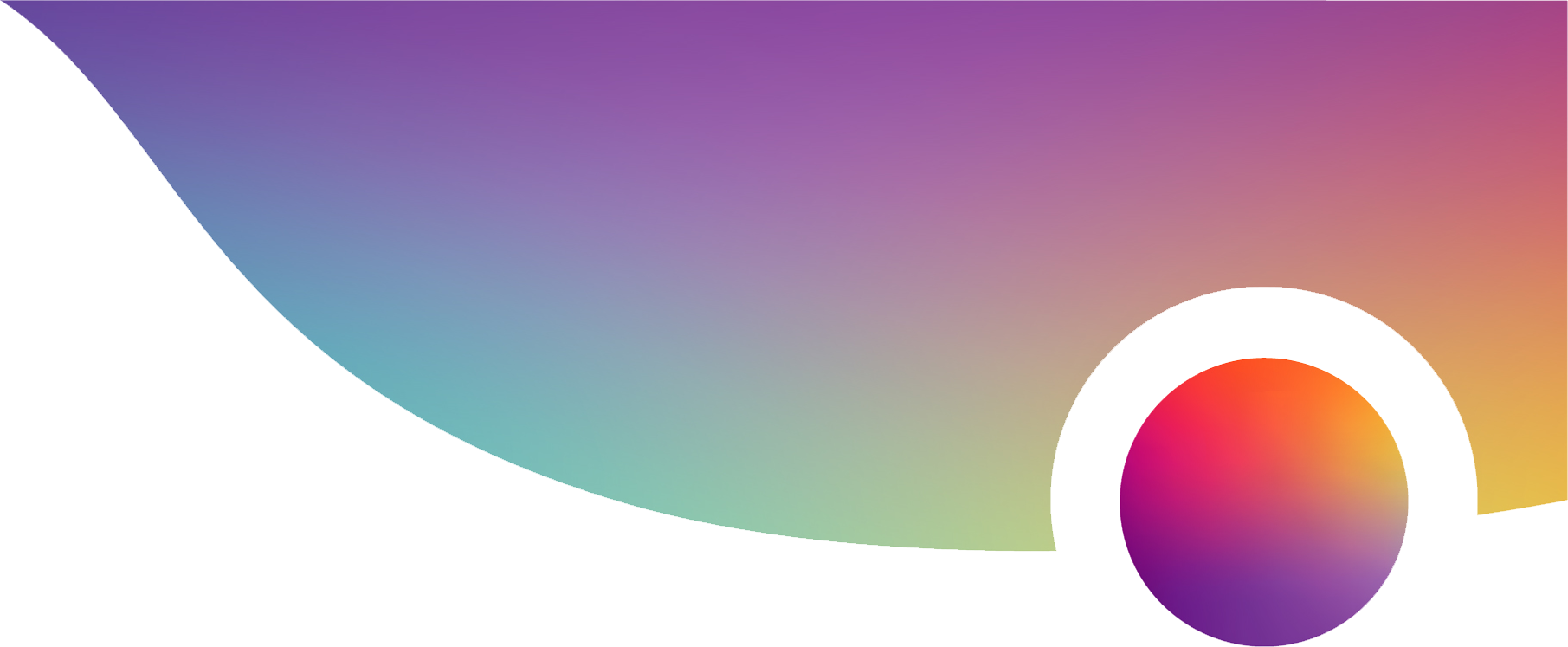 Шеф в школе
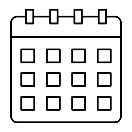 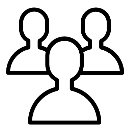 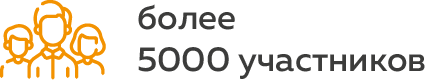 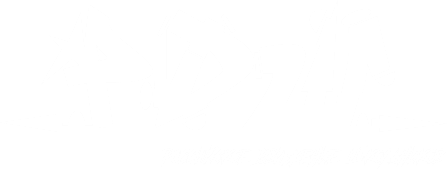 Этапы:
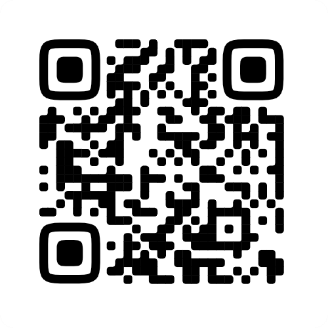 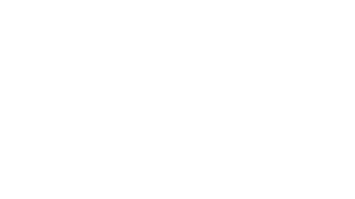 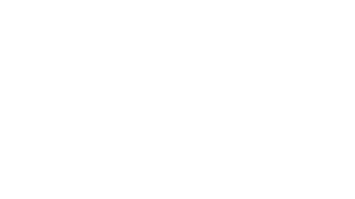 Стартовый
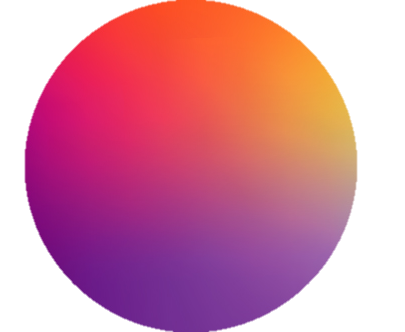 Расширение знания детей о принципах здорового питания;
8+
Сентябрь 2021 г.-
Май 2022 г.
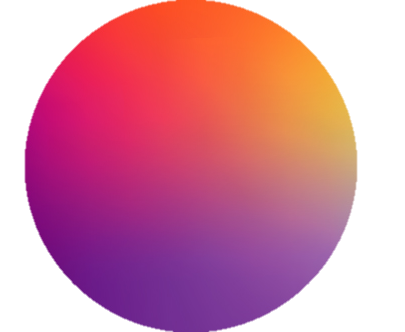 Старт проекта и отсмотр обучающего курса
(1 сентября – 31 октября 2021 г.)
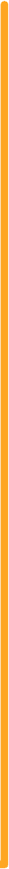 Развитие неравнодушного отношения
к качеству питания в школьных столовых;
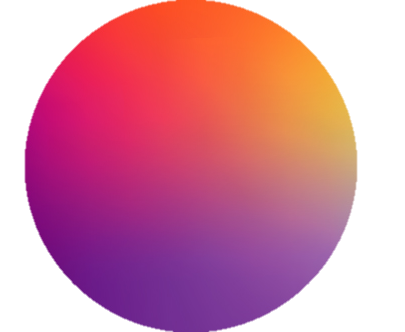 Практический
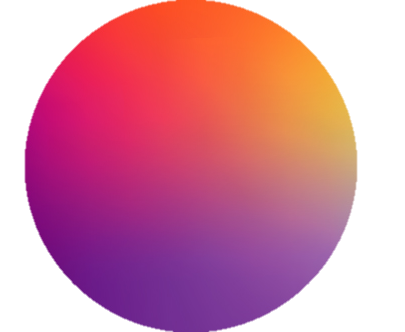 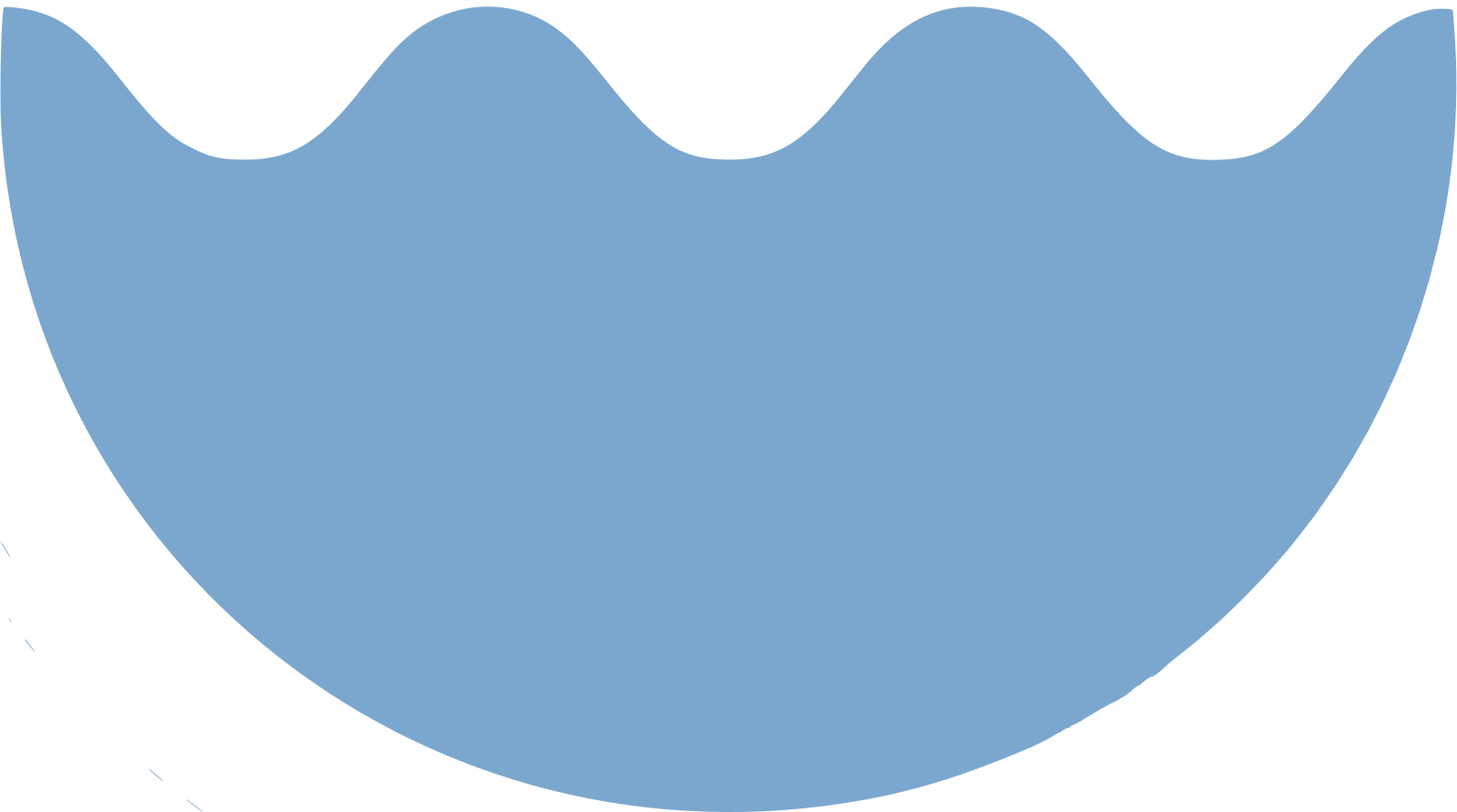 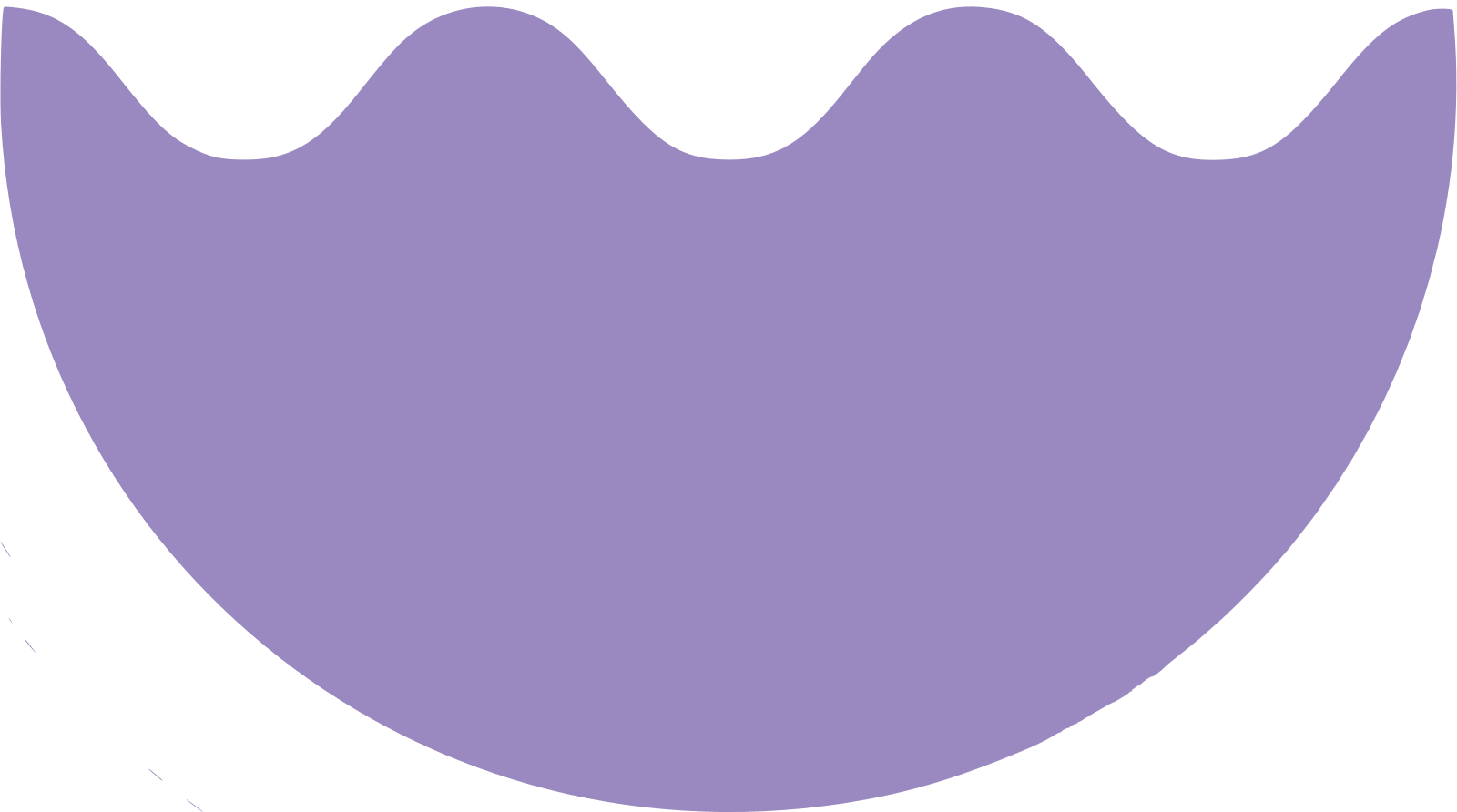 Применение полученных знаний на практике.
(1 ноября 2021 г. – 1 мая 2022 г.)
Формирование у детей интереса, чувства уважения к народным кулинарным традициям, культуре народов Российской Федерации средствами активной познавательной деятельности в области питания
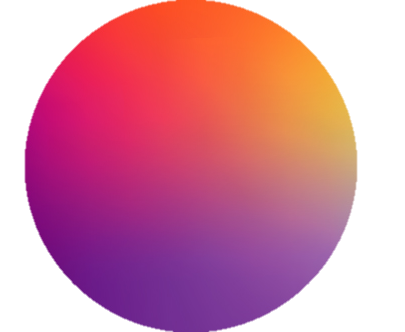 Итоговый
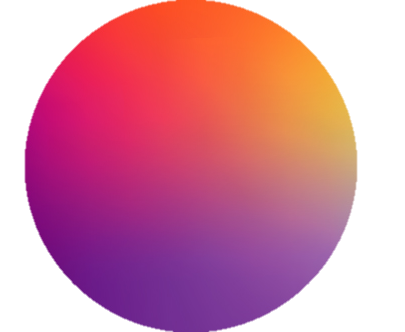 Победители проекта посетят финальное мероприятие «Класс Food Фест»
(май 2022 г.)
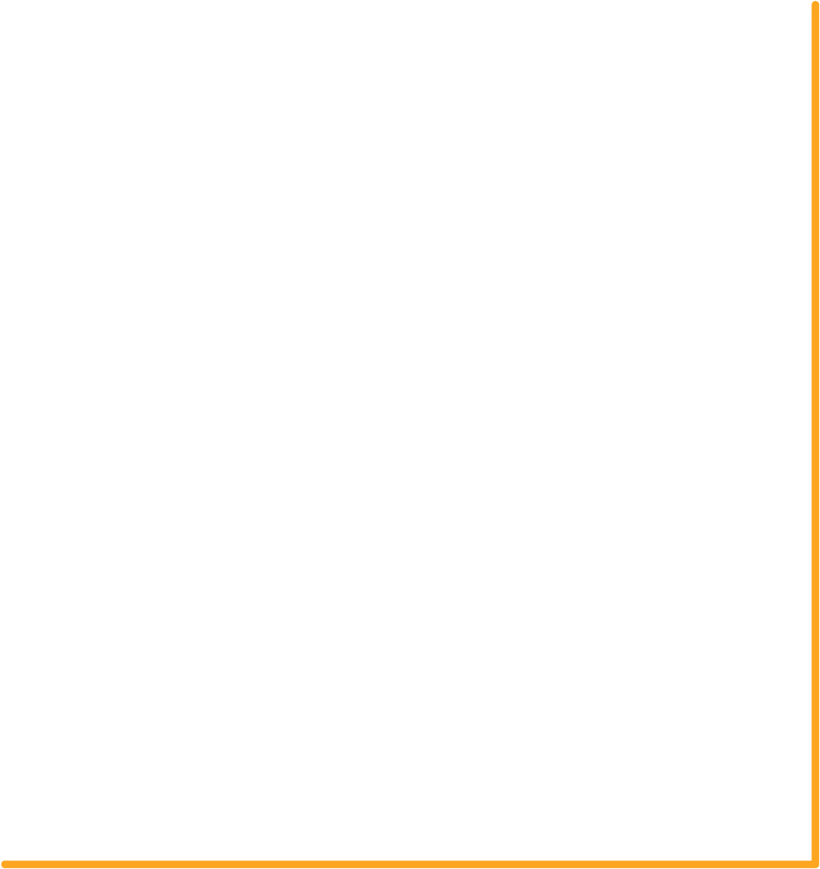 Партнёры:
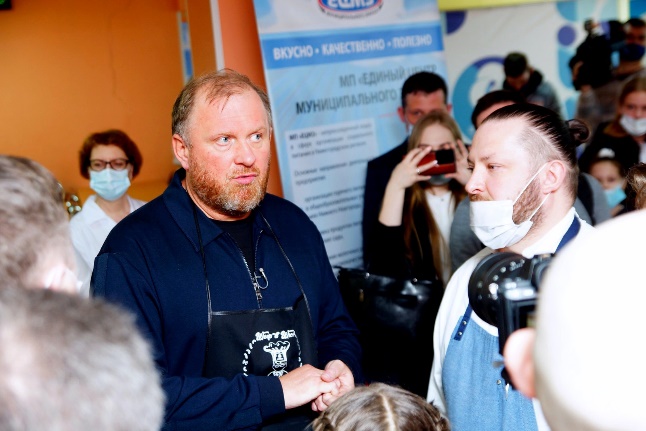 ЦЕННОСТИ
Гастрономическая карта России,
Федерация рестораторов и отельеров России
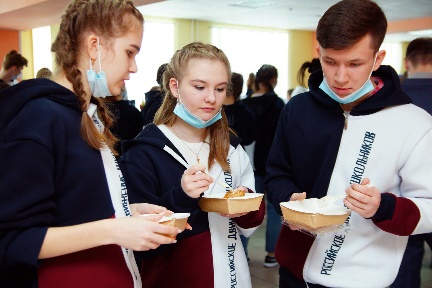 ПРИЗВАНИЕ
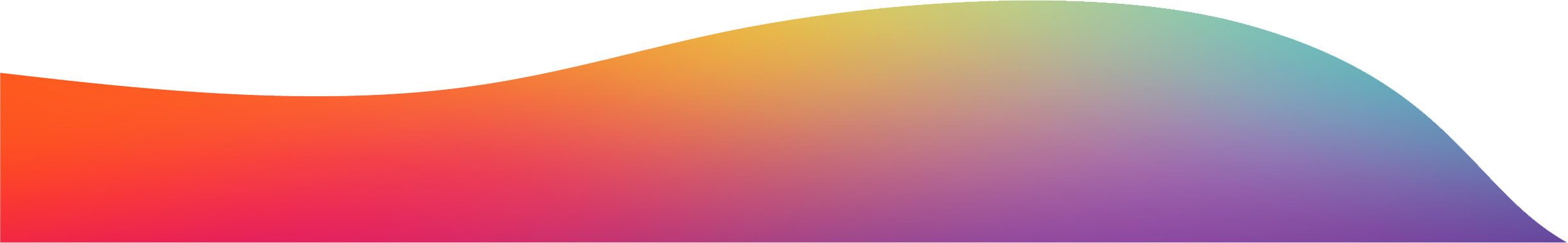 ЗОЖ
ТРУД
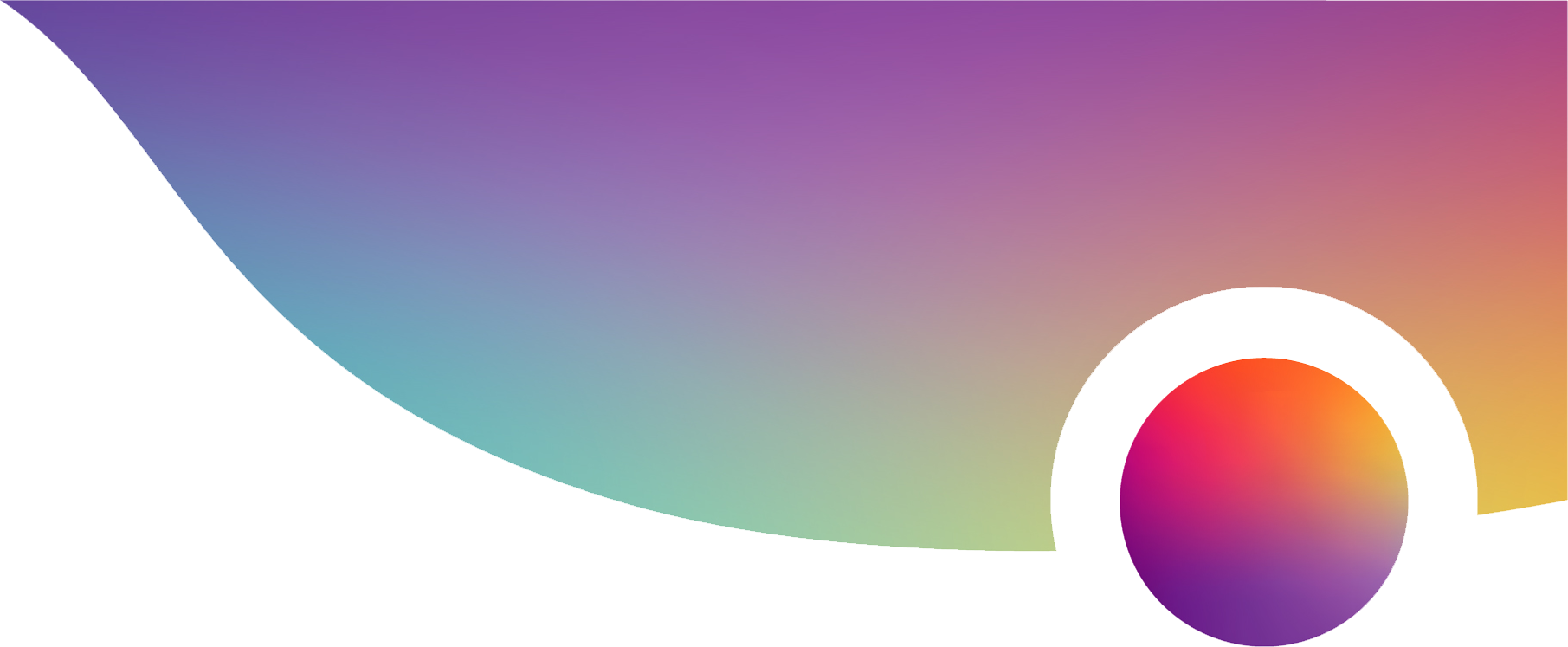 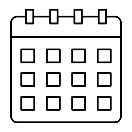 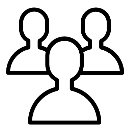 ФинКультПросвет
Сентябрь 2021г.
Май 2022г.
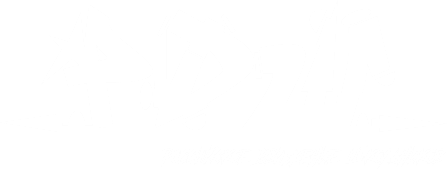 Целью проекта является
повышение финансово грамотности 
среди обучающихся и педагогов
Этапы:
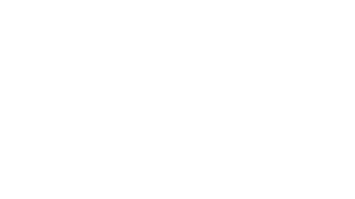 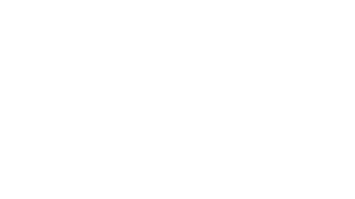 Стартовый
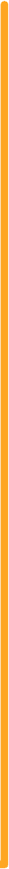 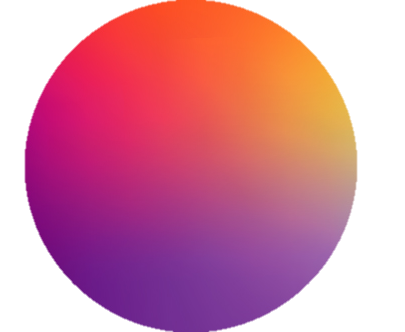 8+
Содействовать формированию у школьника разумного финансового поведения.
Старт проекта и отсмотр обучающего курса
(1 сентября – 31 октября)
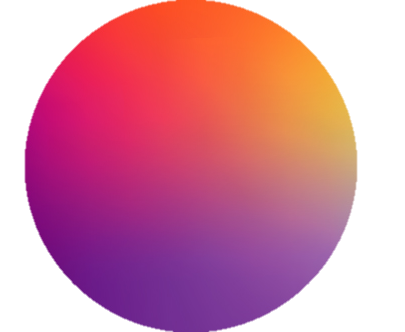 Способствовать распространению среди школьников знаний в сфере защиты прав потребителей финансовых услуг
Практический
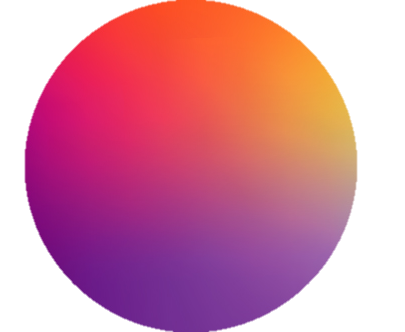 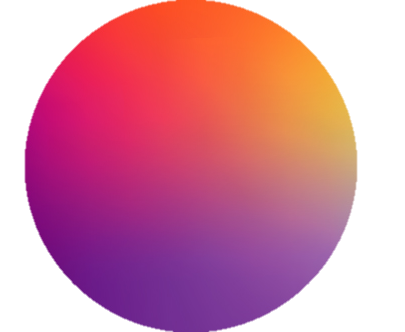 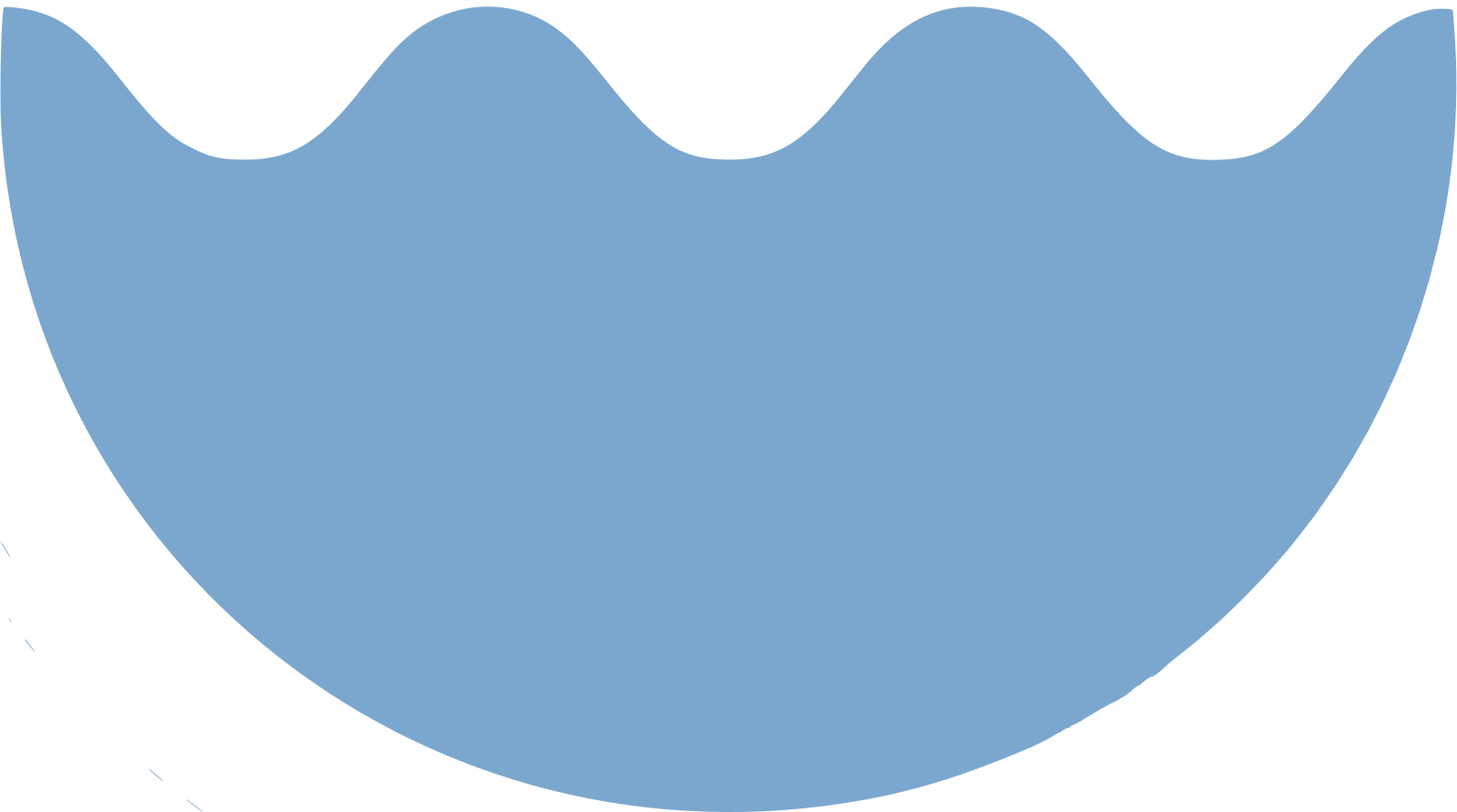 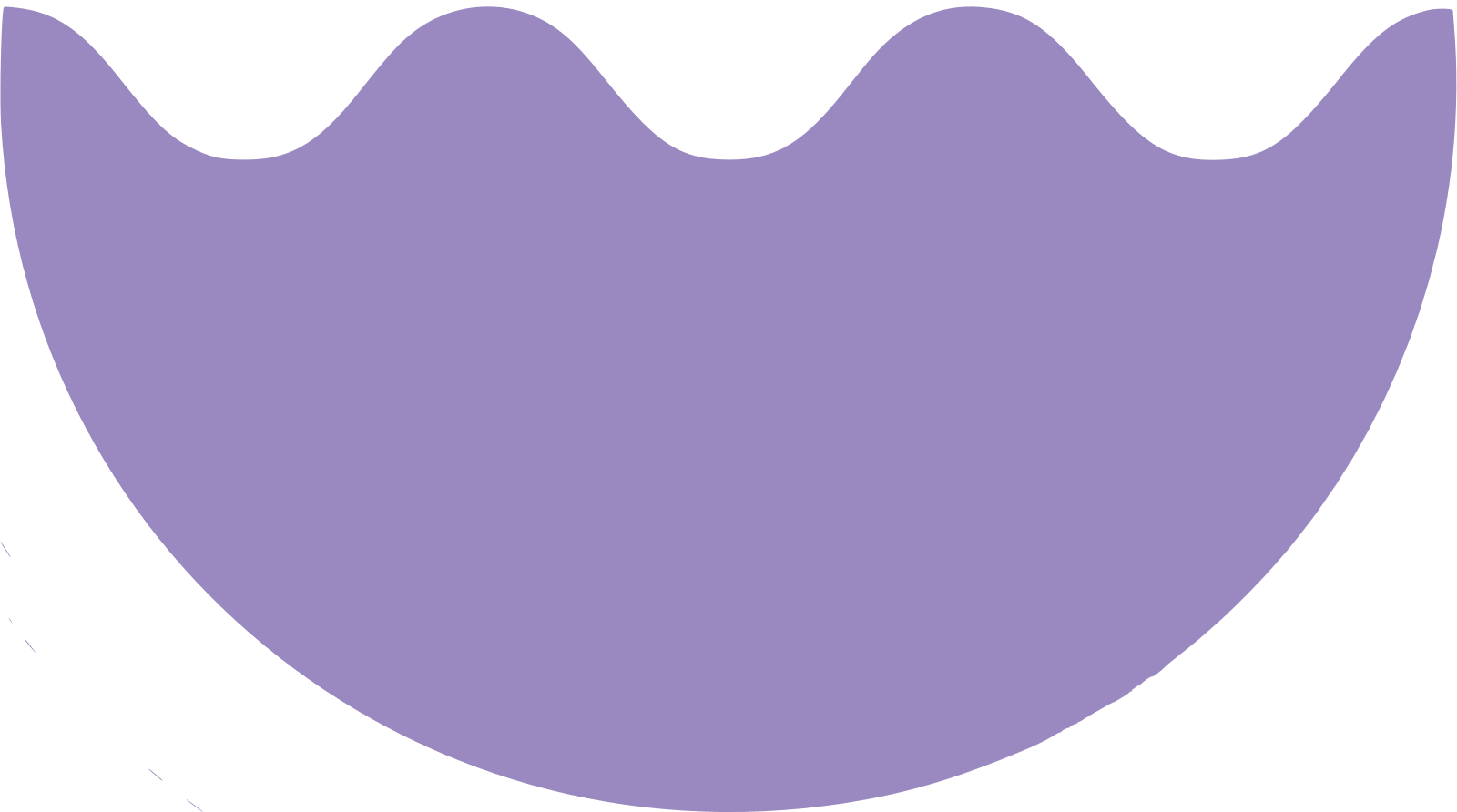 Применение полученных знаний на практике.
(1 ноября 2021 г. – 1 мая)
Познакомить школьника с основными терминами и понятиями
в финансово-экономической сфере
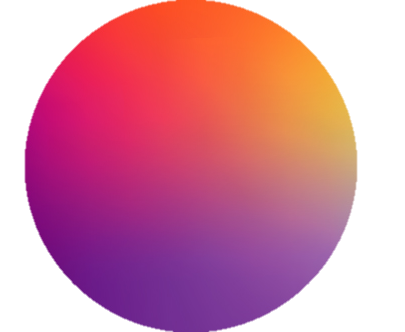 Итоговый
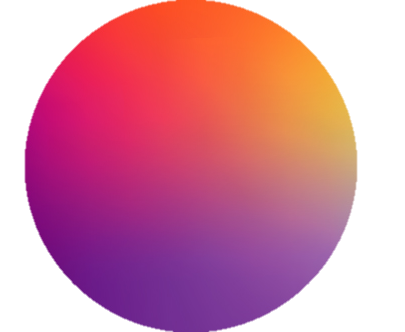 Победители проекта посетят финальное мероприятие «Класс Food Фест».
(май 2022 г.)
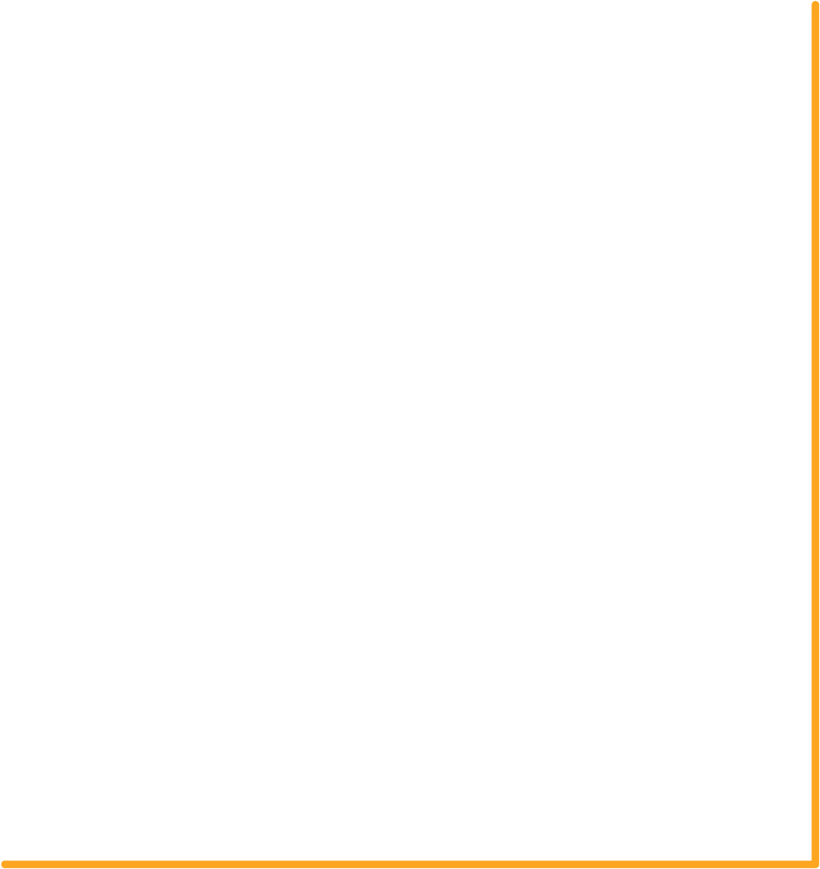 Партнёры:
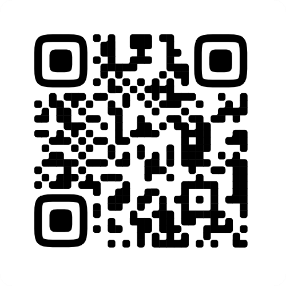 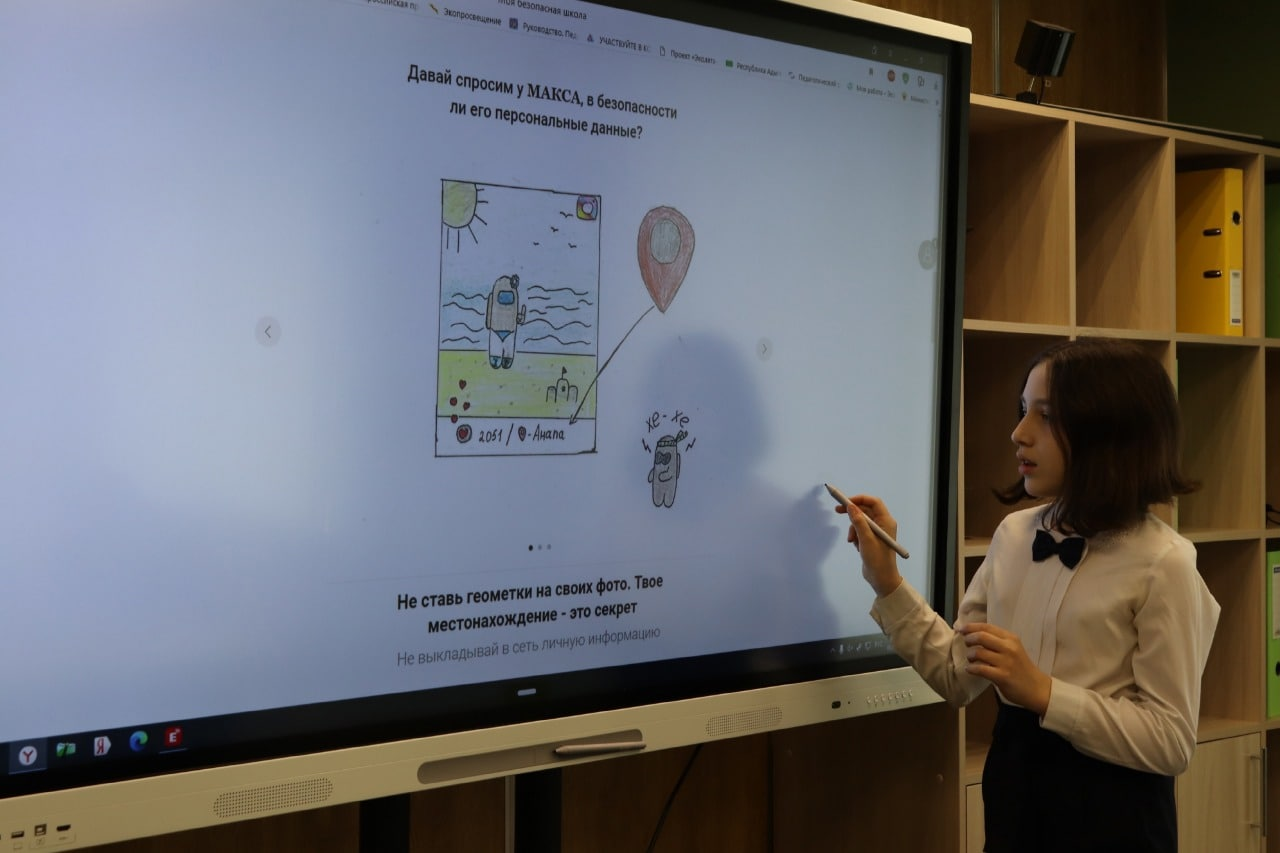 Центральный Банк России, Всероссийский чемпионат по финансовой грамотности,
Проект «Школа финансов»
ЦЕННОСТИ
ФИНАНСОВАЯ
ГРАМОТНОСТЬ
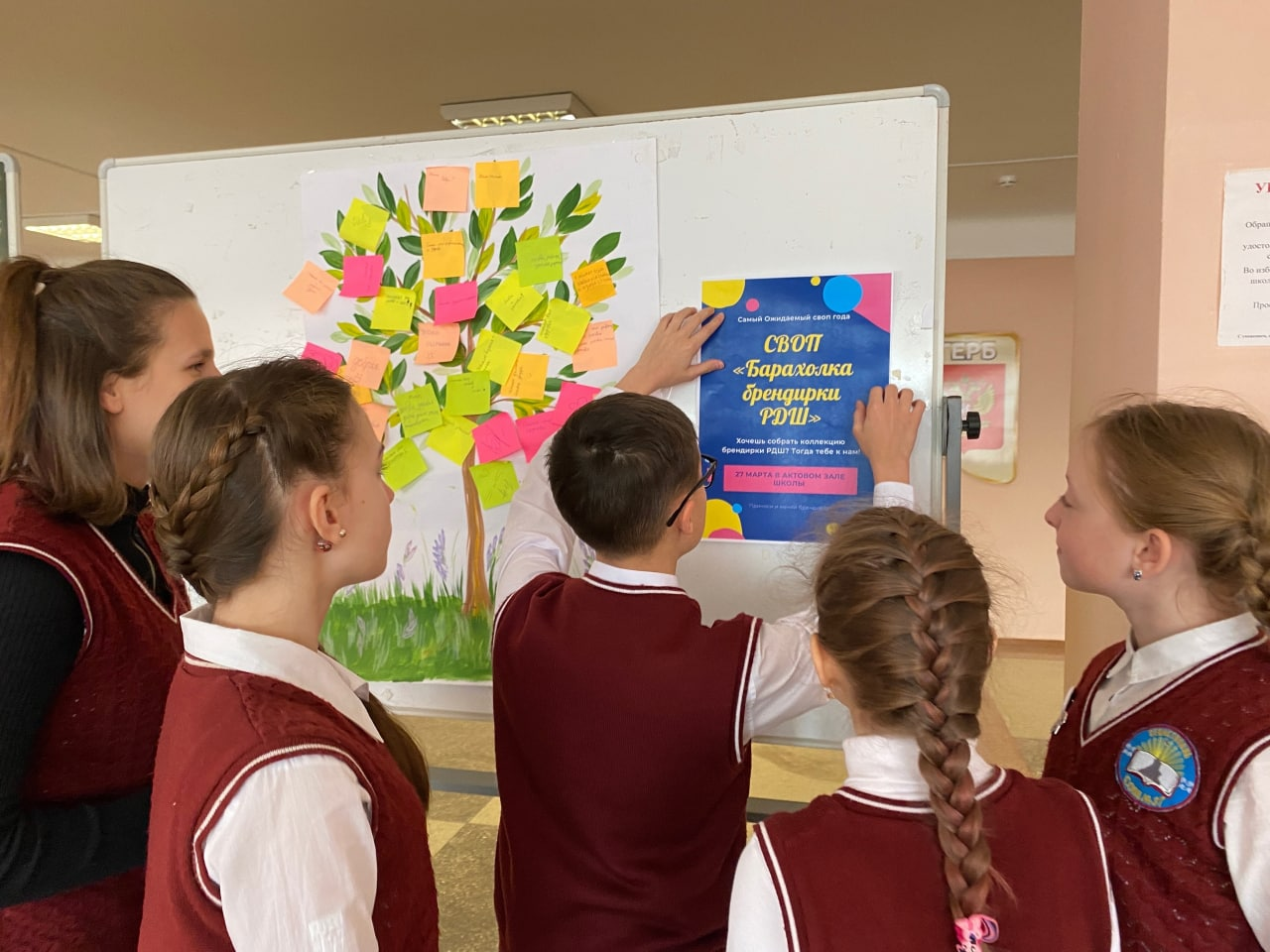 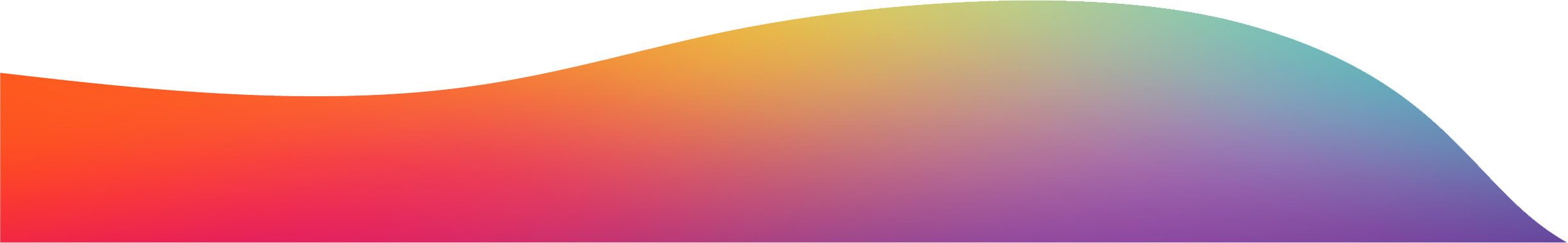 ЛИЧНОСТНАЯ
ОТВЕТСТВЕННОСТЬ
БЕРЕЖЛИВОСТЬ
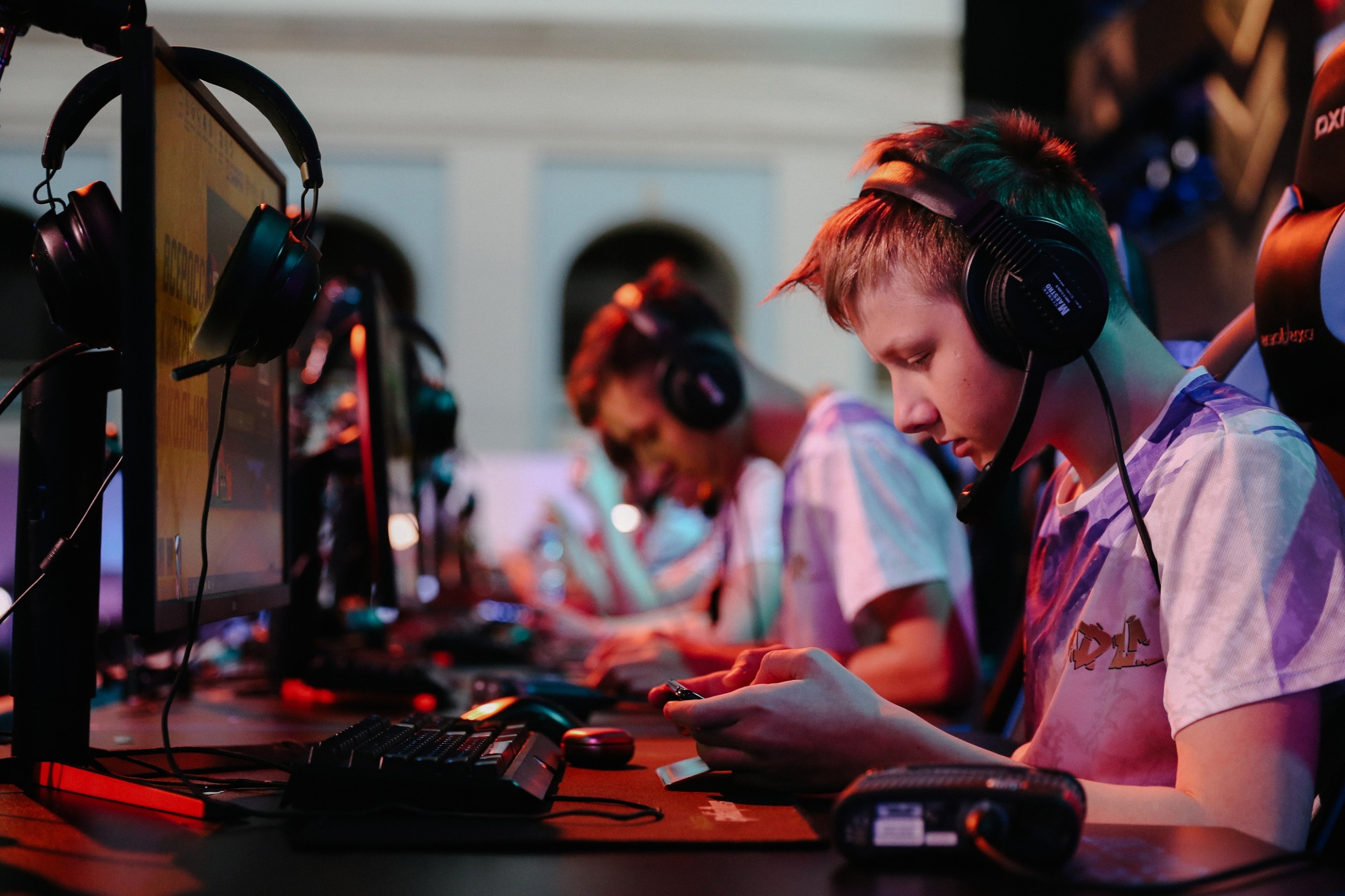 КИБЕРСПОРТИВНАЯ ШКОЛЬНАЯ ЛИГА
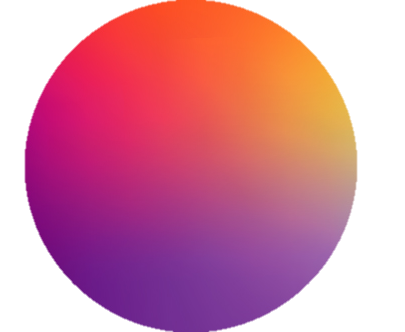 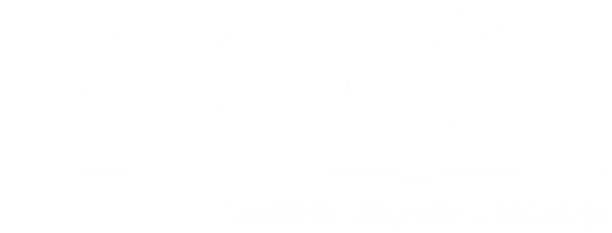 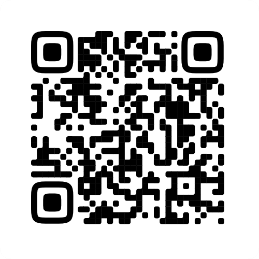 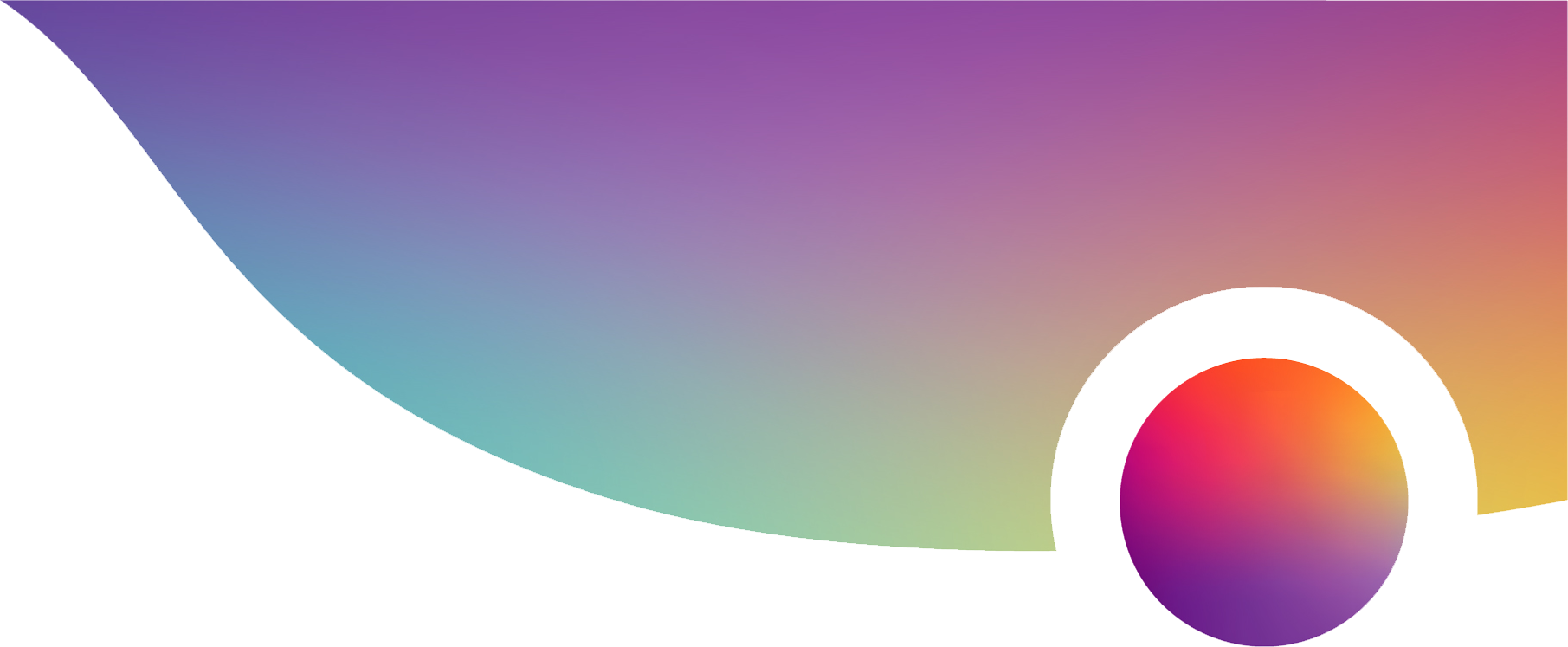 Всероссийская киберспортивная
школьная лига РДШ
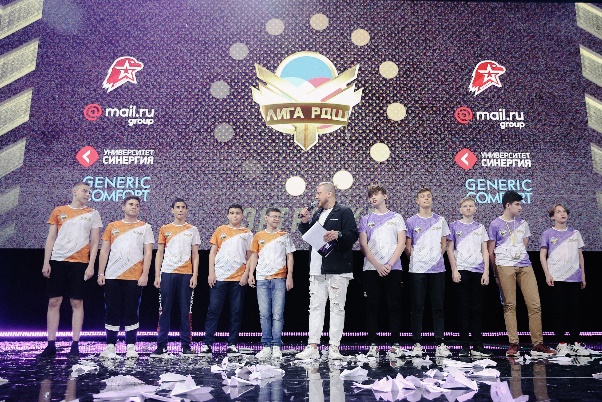 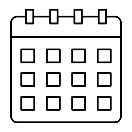 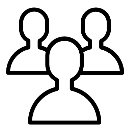 8+
Октябрь 2021г.
Май 2022г
Цели и задачи:
Количество дисциплин увеличено до 12
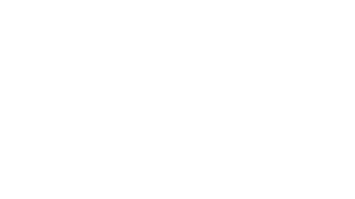 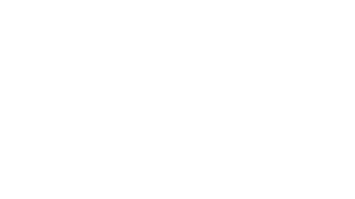 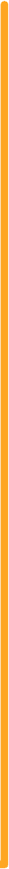 Вовлечение подростков и молодежи в позитивную игровую среду
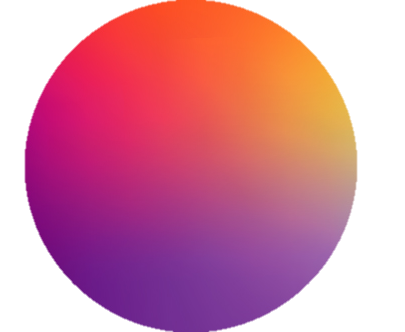 КОМПЬЮТЕРНЫЕ:
МОБИЛЬНЫЕ
Развитие командного аспекта в компьютерных играх
Dota 2
Free fire
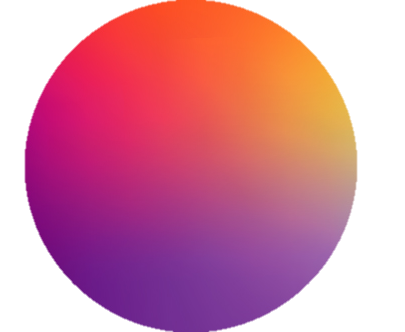 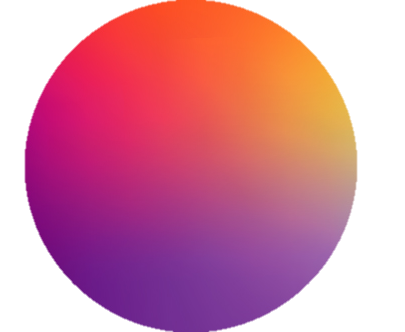 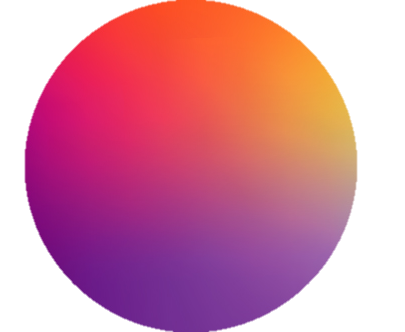 League of Legends
Standoff 2
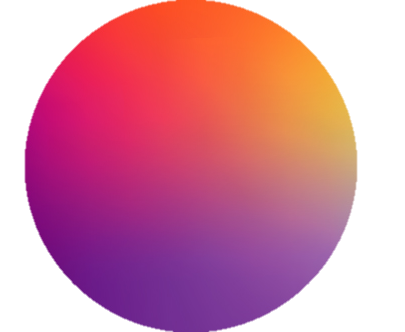 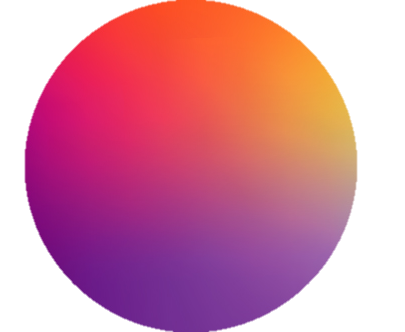 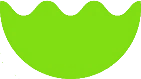 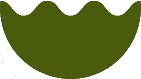 Выстраивание личной траектории профессионального развития
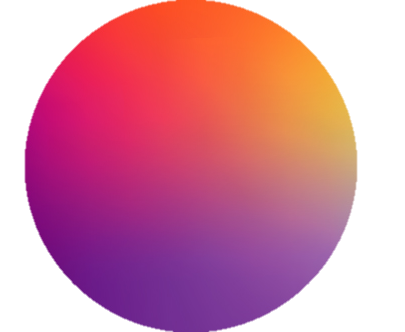 Warface
PUBG Mobile
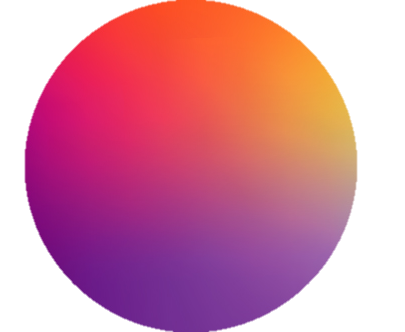 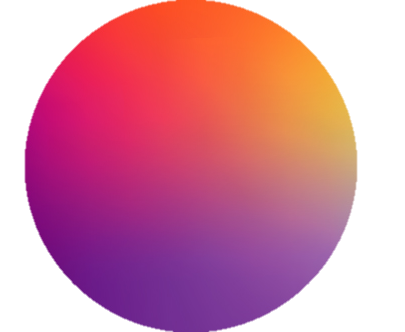 Hearthstone
Brawl Stars
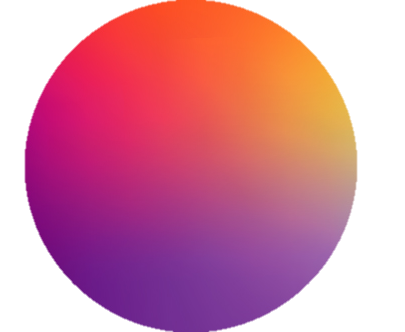 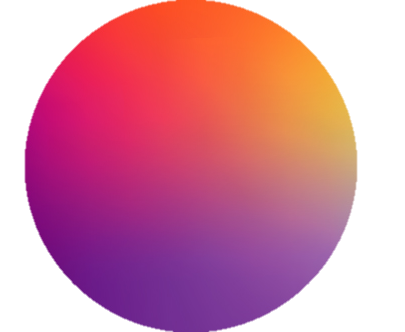 World of Tanks
Mobile Legends
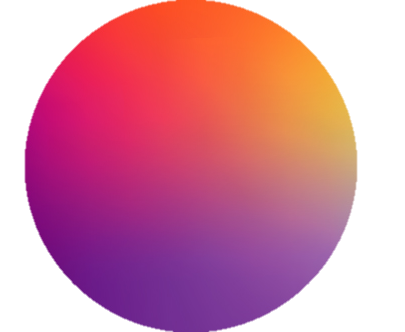 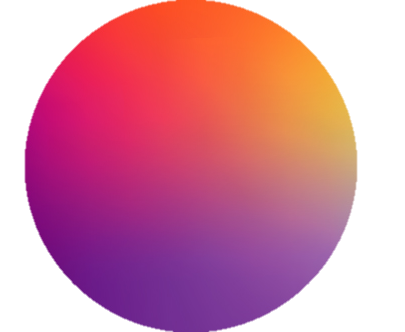 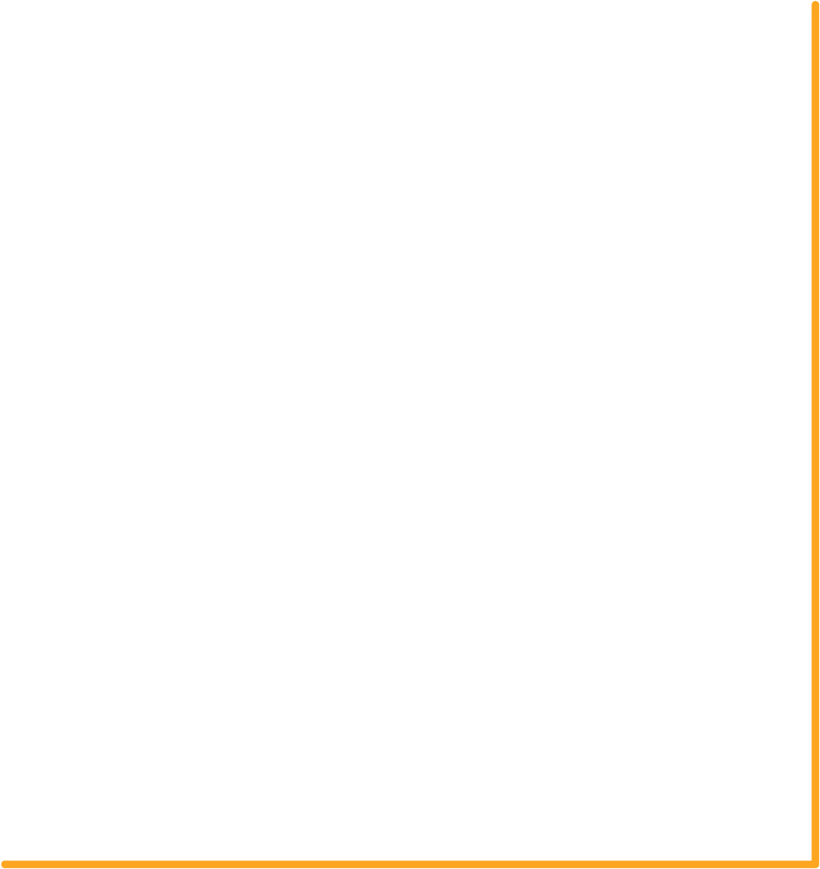 Fortnite: Battle Royale
World of Tanks Blitz
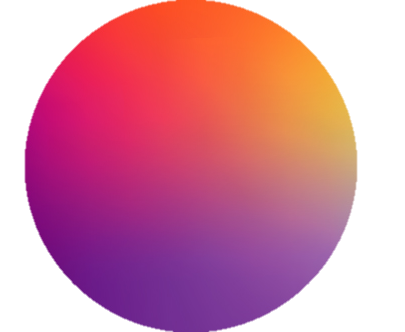 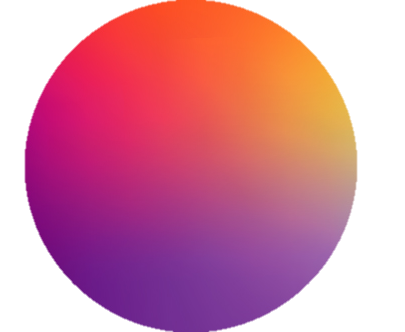 ЦЕННОСТИ
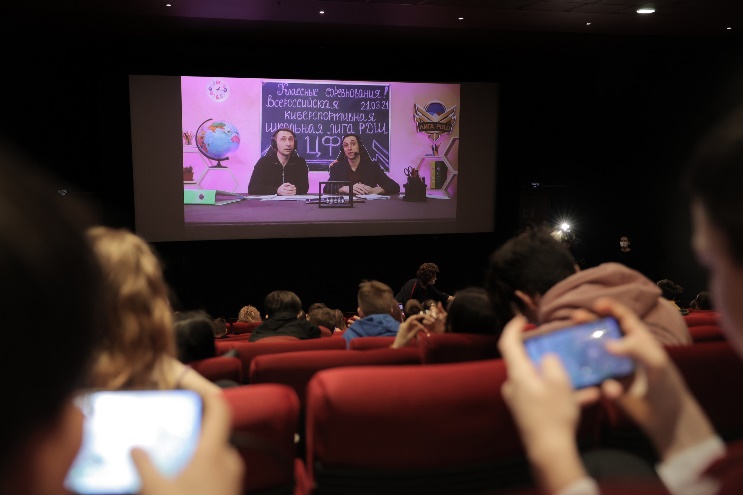 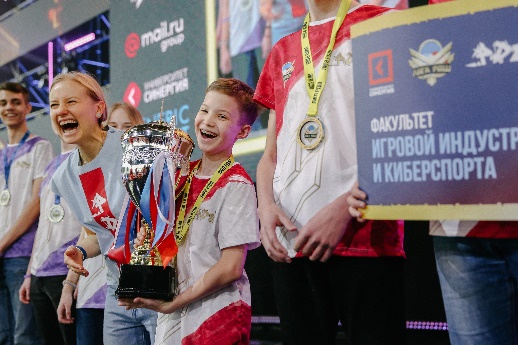 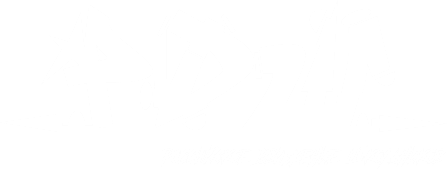 РОДИНА
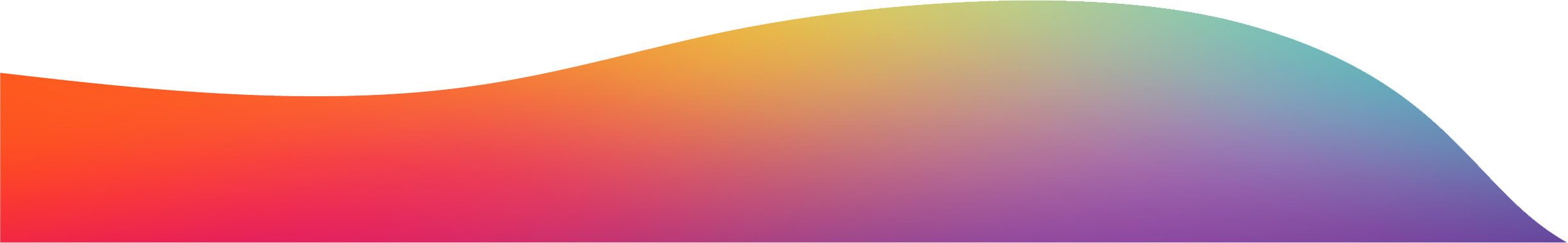 ТРУД
ДРУЖБА
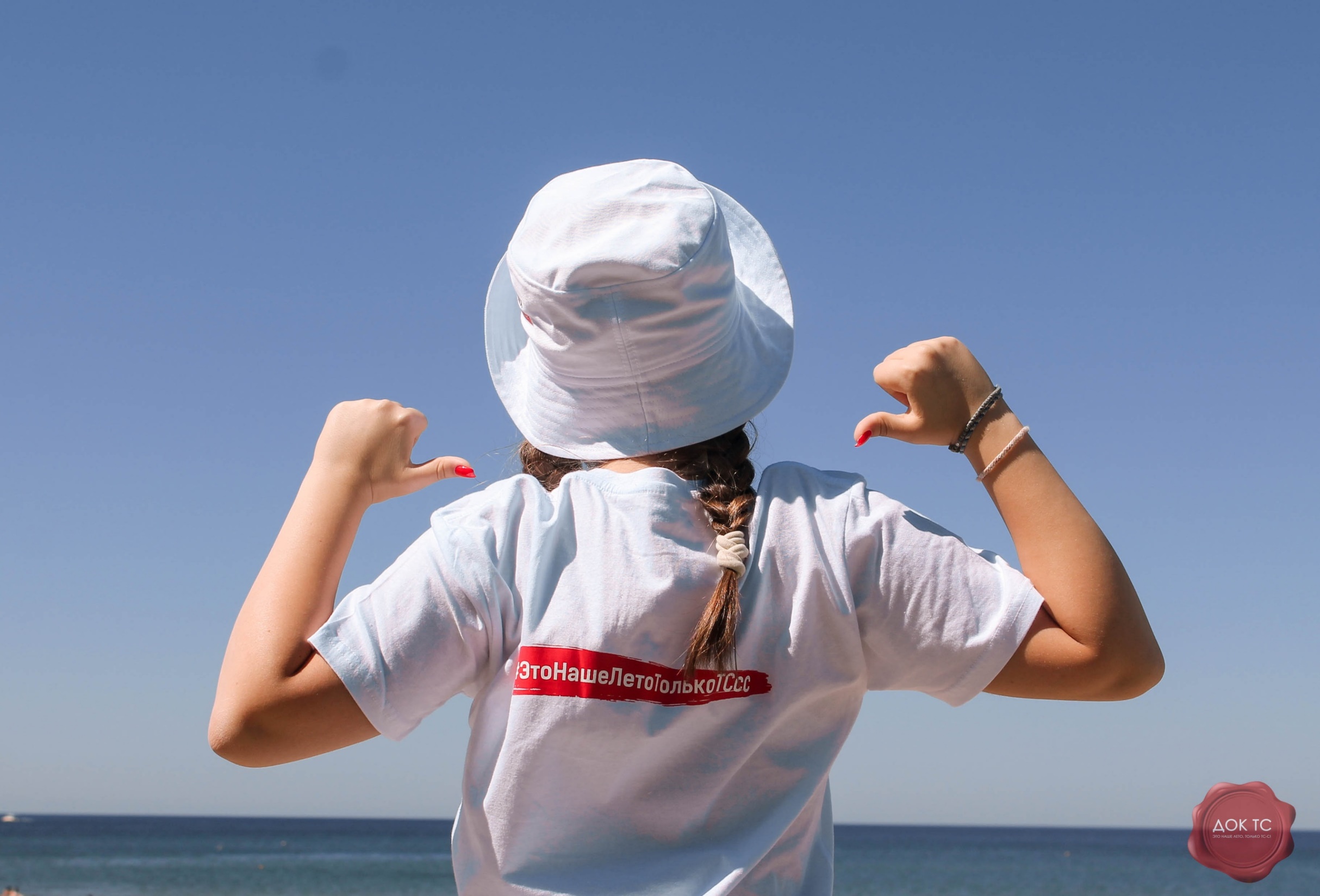 ГРАЖДАНСКАЯ
ИДЕНТИЧНОСТЬ
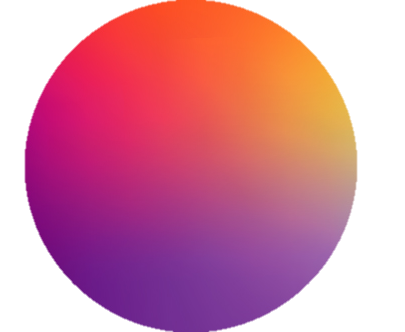 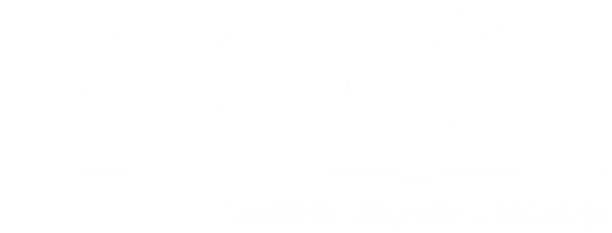 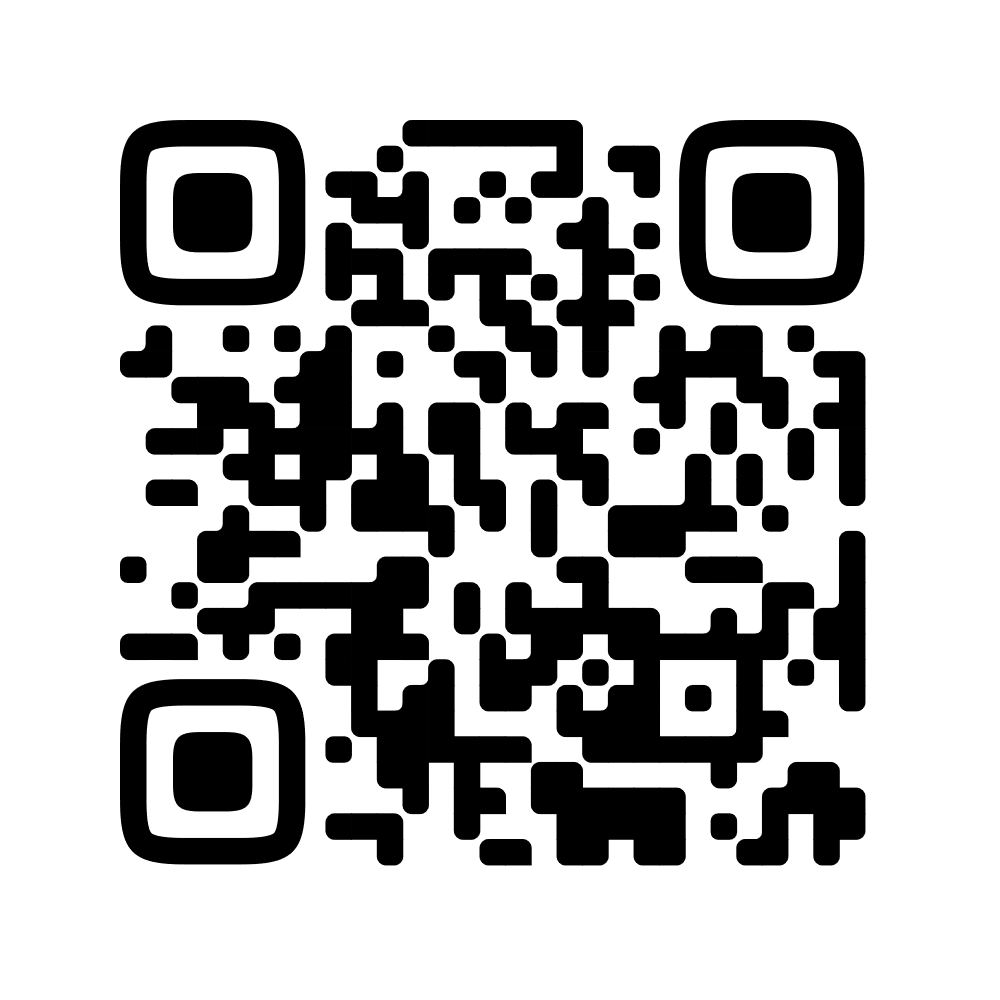 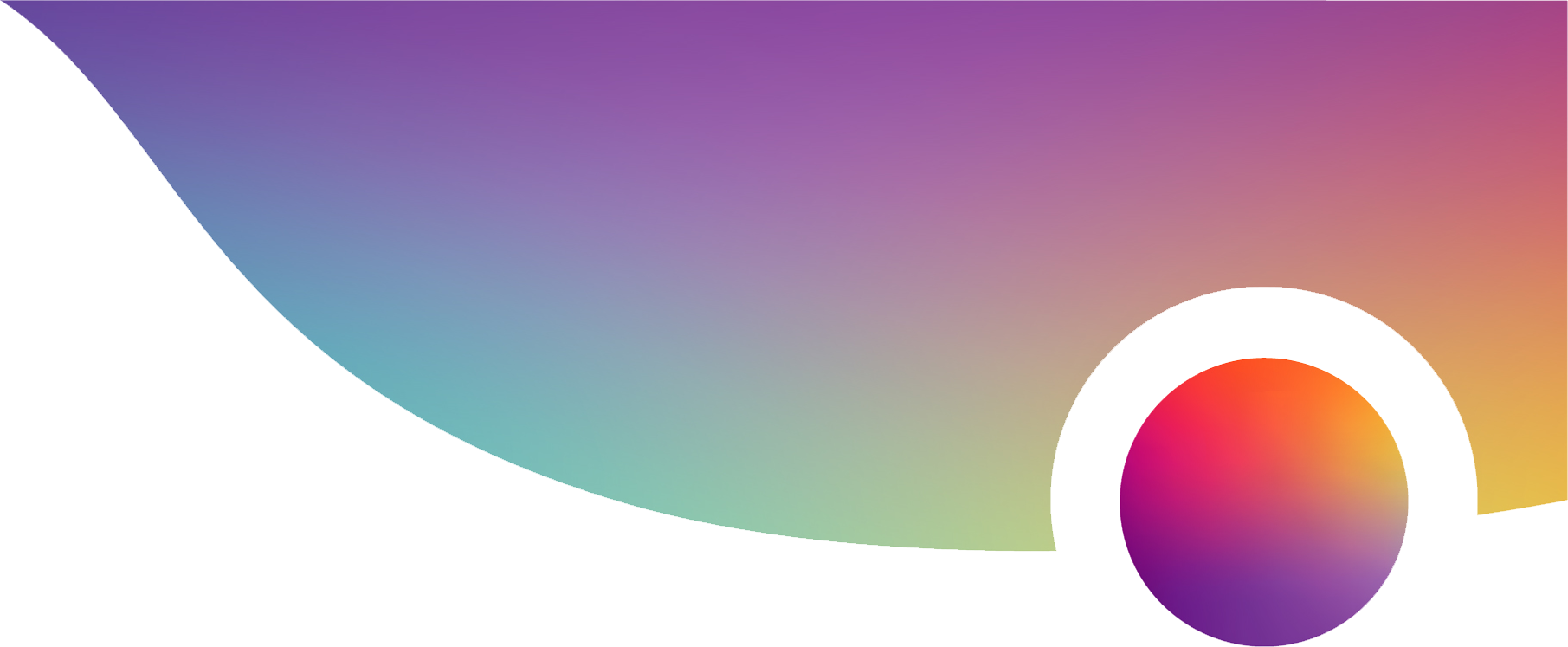 Гражданская идентичность рдш 
— направление для тех,
кто Стремится к лучшему.
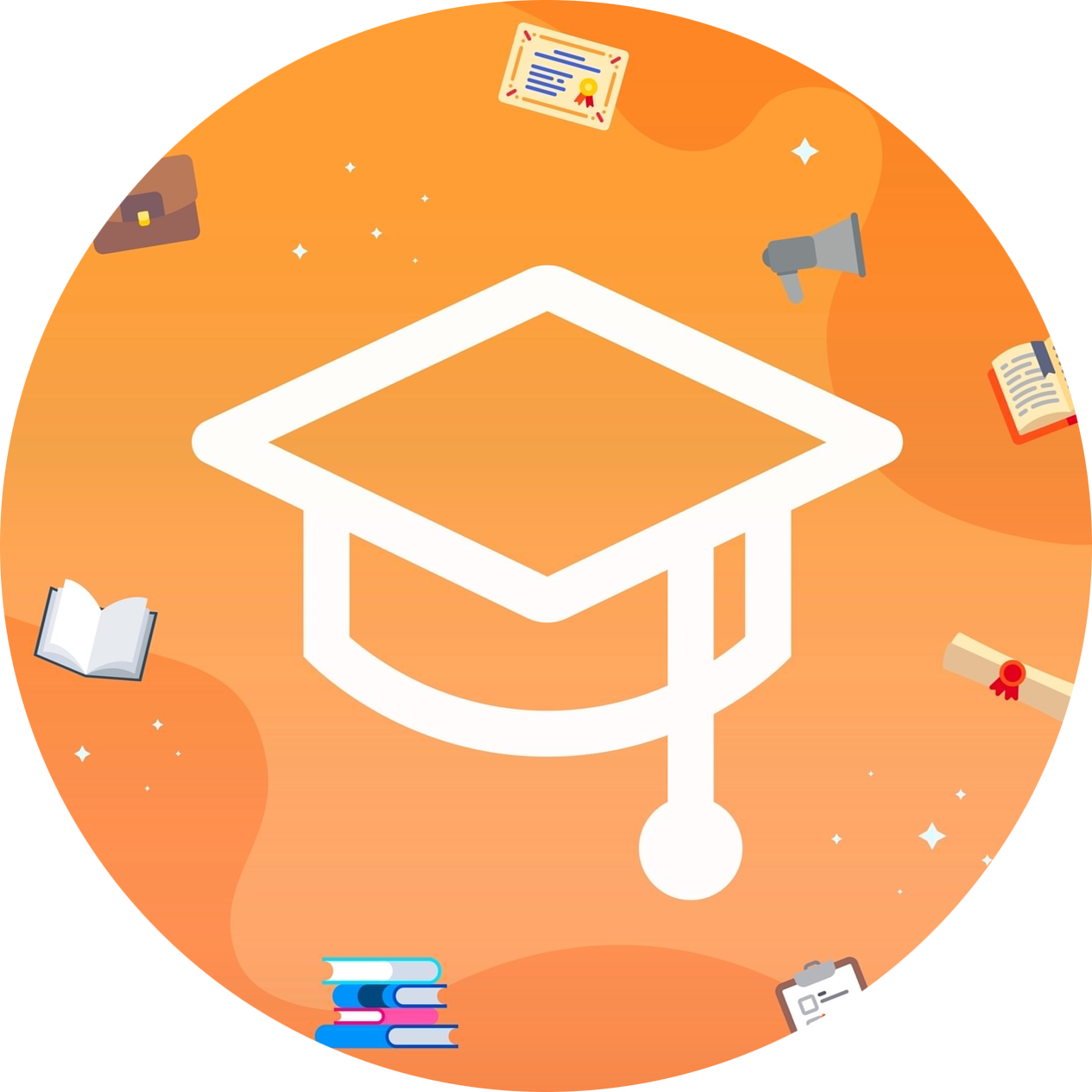 1
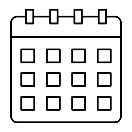 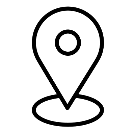 3
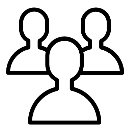 vk.com/
skm_gactivity
Дня единых действий
8–17 лет
Проекта
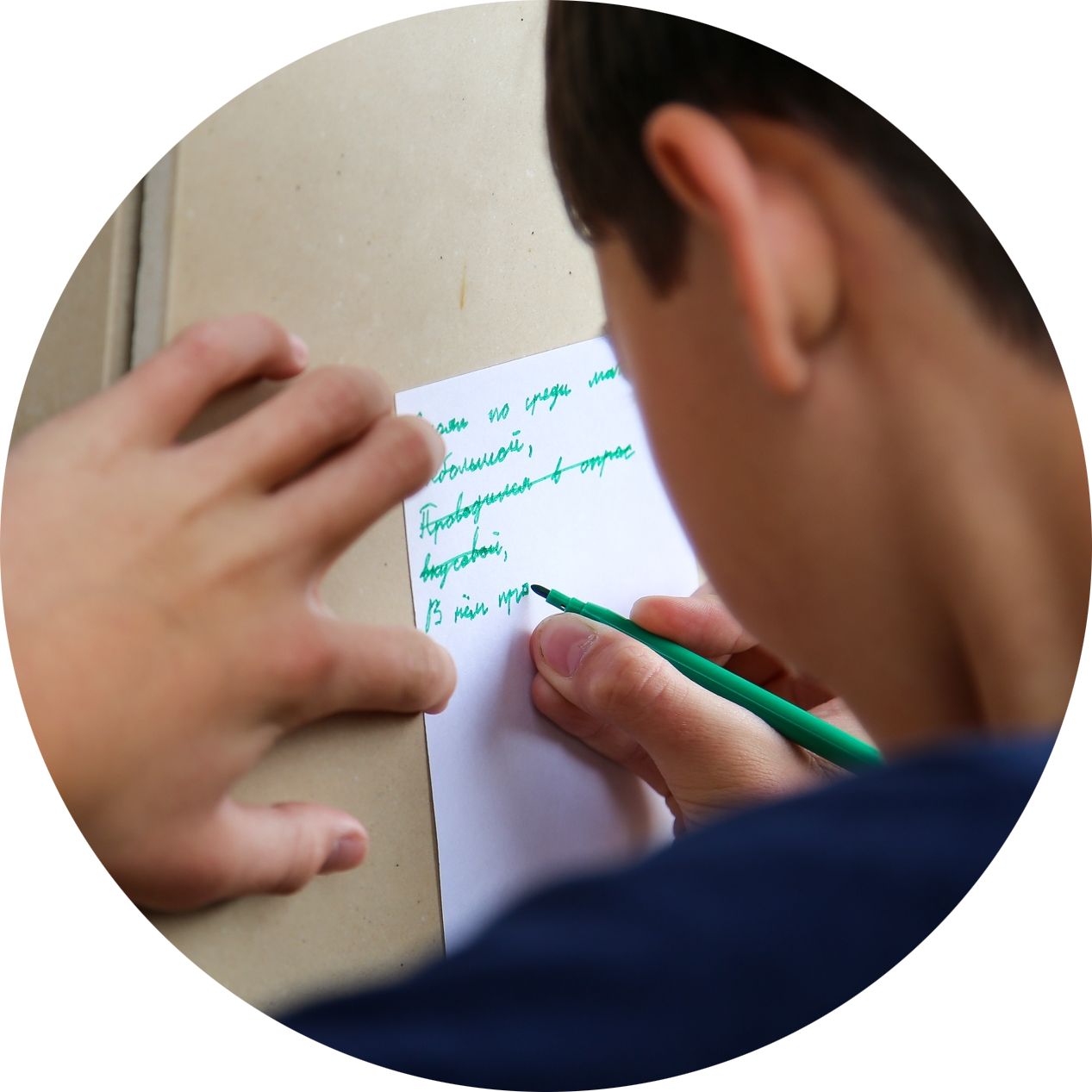 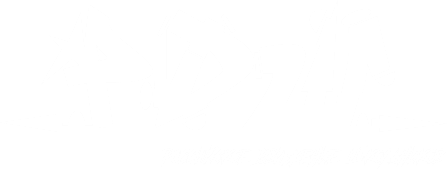 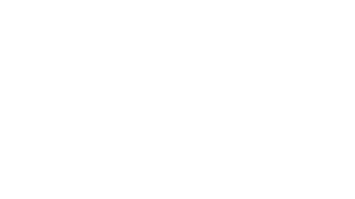 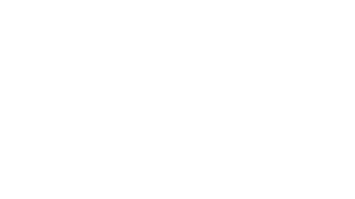 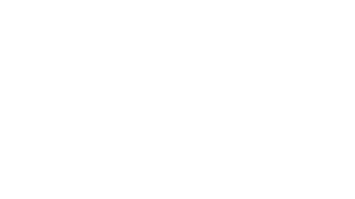 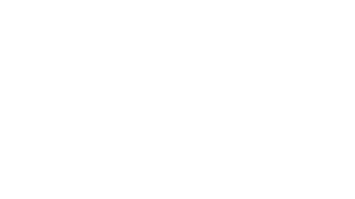 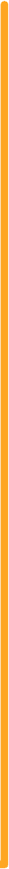 Всероссийский проект
«Лучшая команда РДШ»
Дни единых действий :
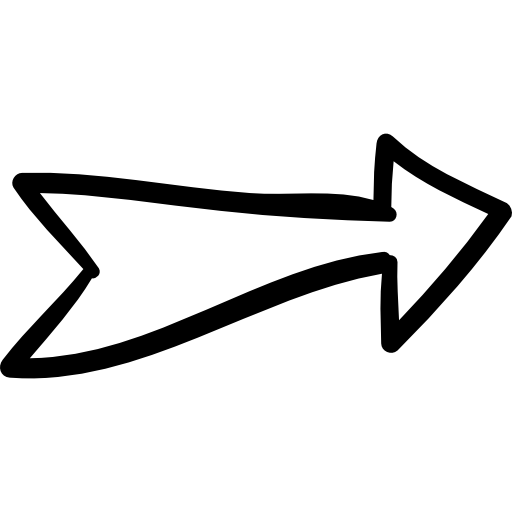 День учителя - 5 октября

День Государственного флага России - 22 августа

День Конституции Российской Федерации - 12 декабря
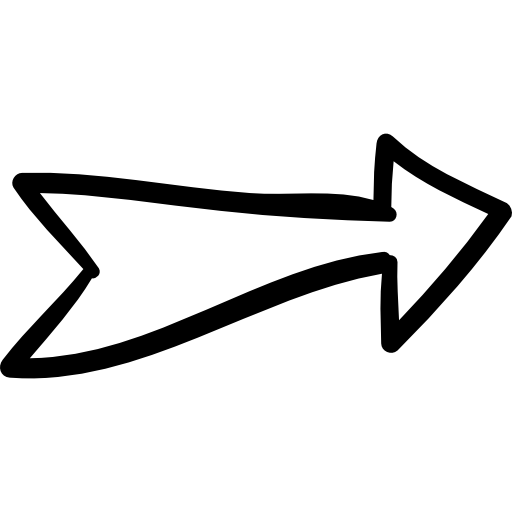 Всероссийский проект
«РДШ - территория самоуправления»
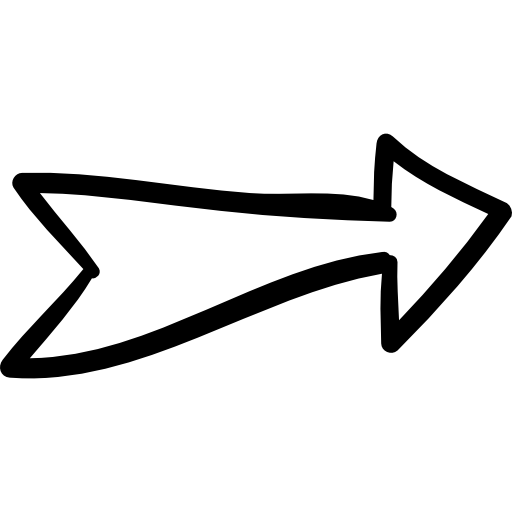 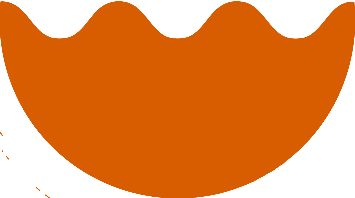 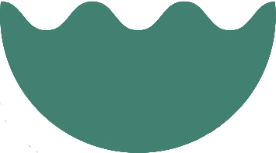 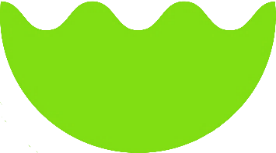 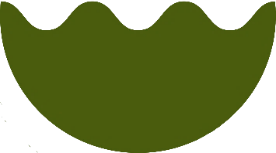 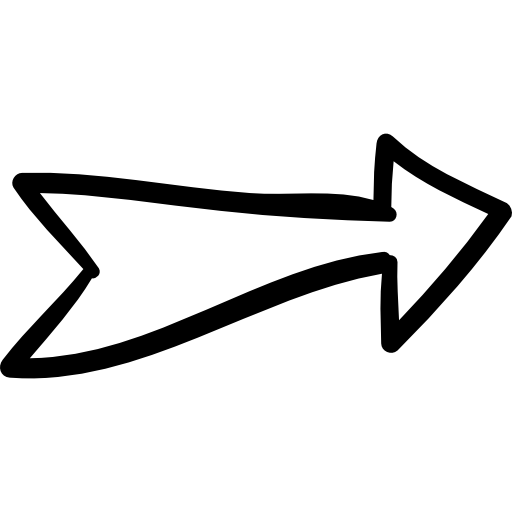 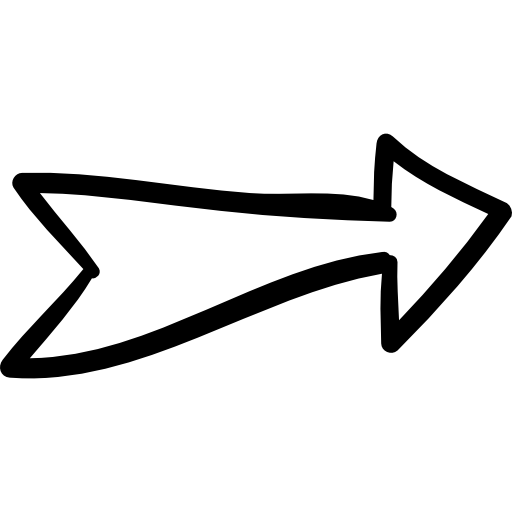 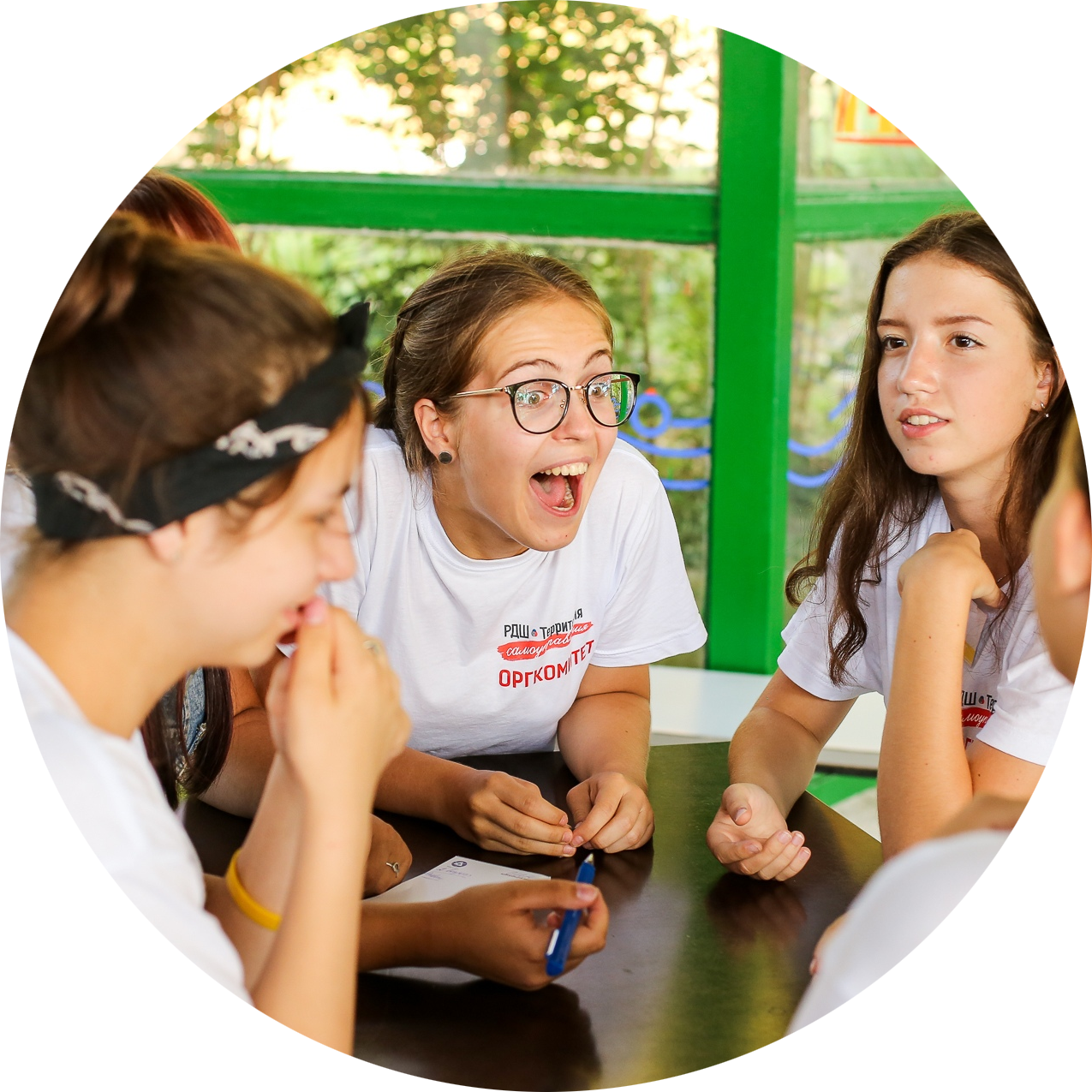 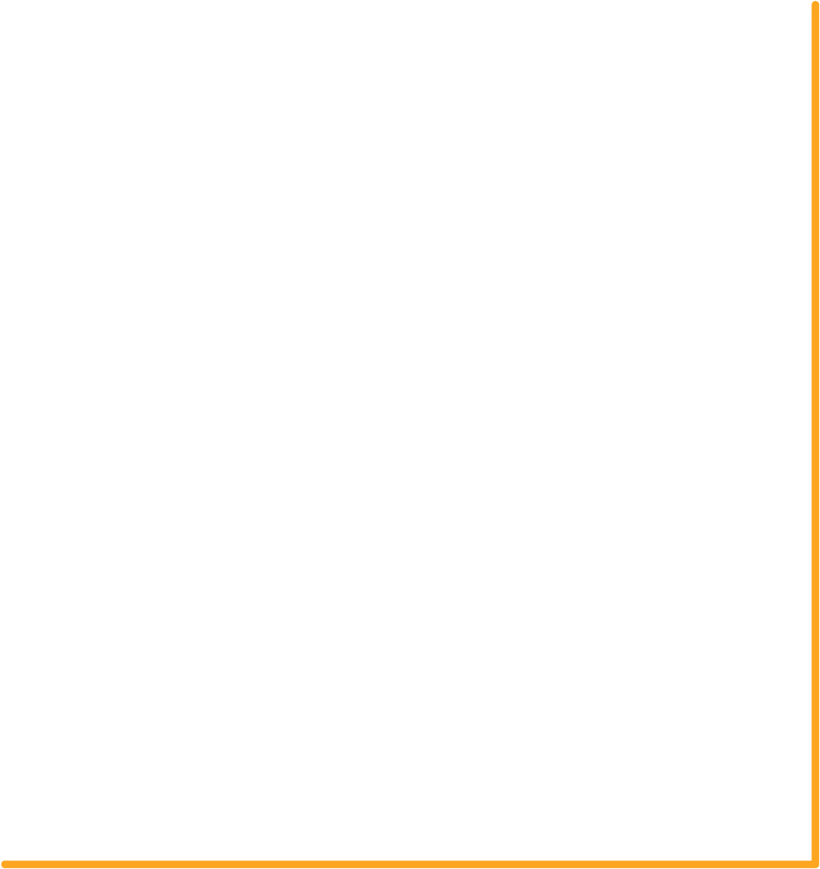 ЦЕННОСТИ
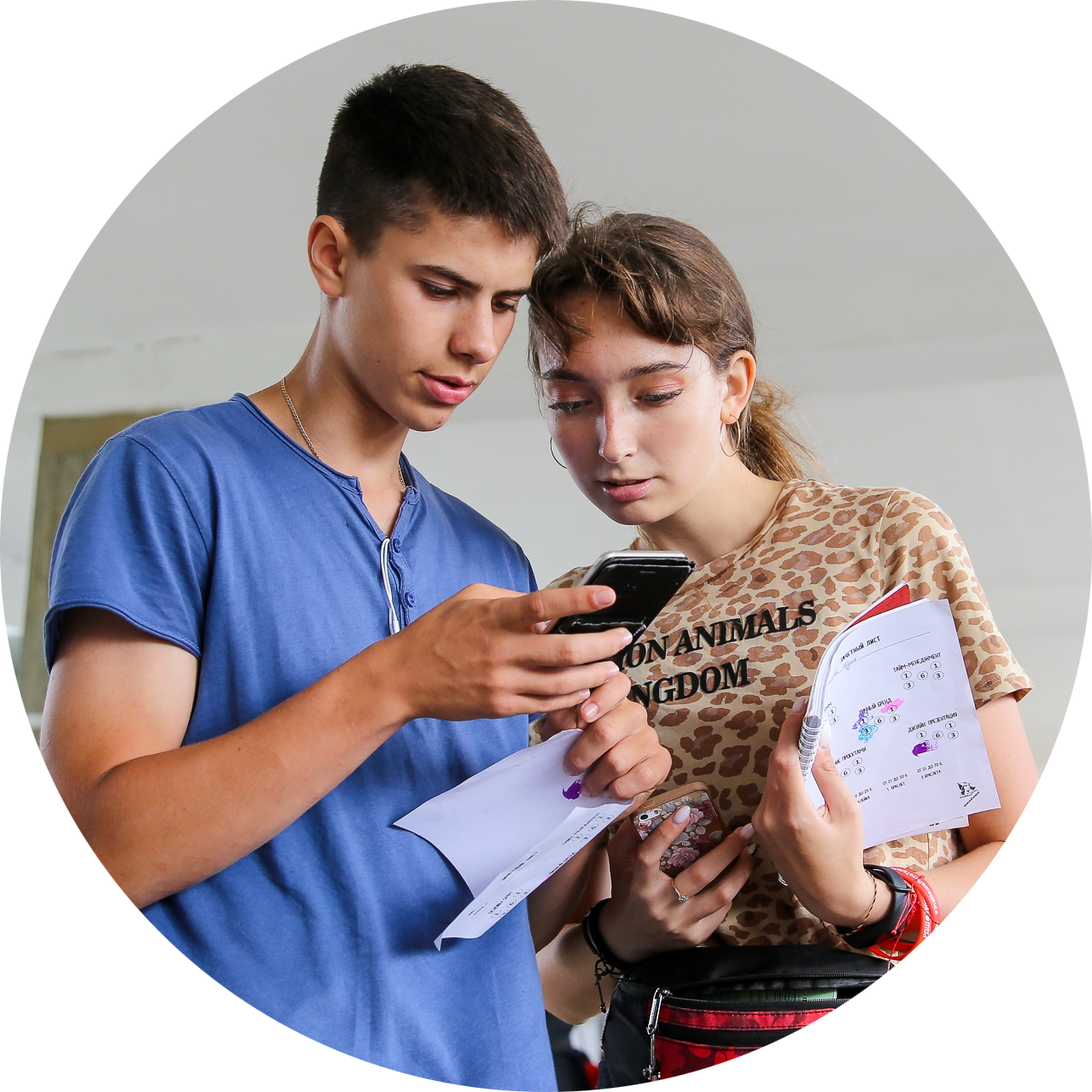 ГРАЖДАНСКОЕОБЩЕСТВО
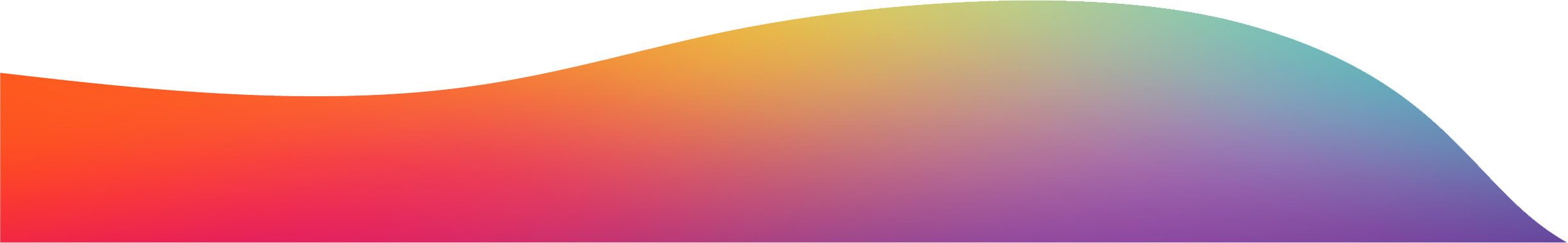 ДРУЖБА
РОДИНА
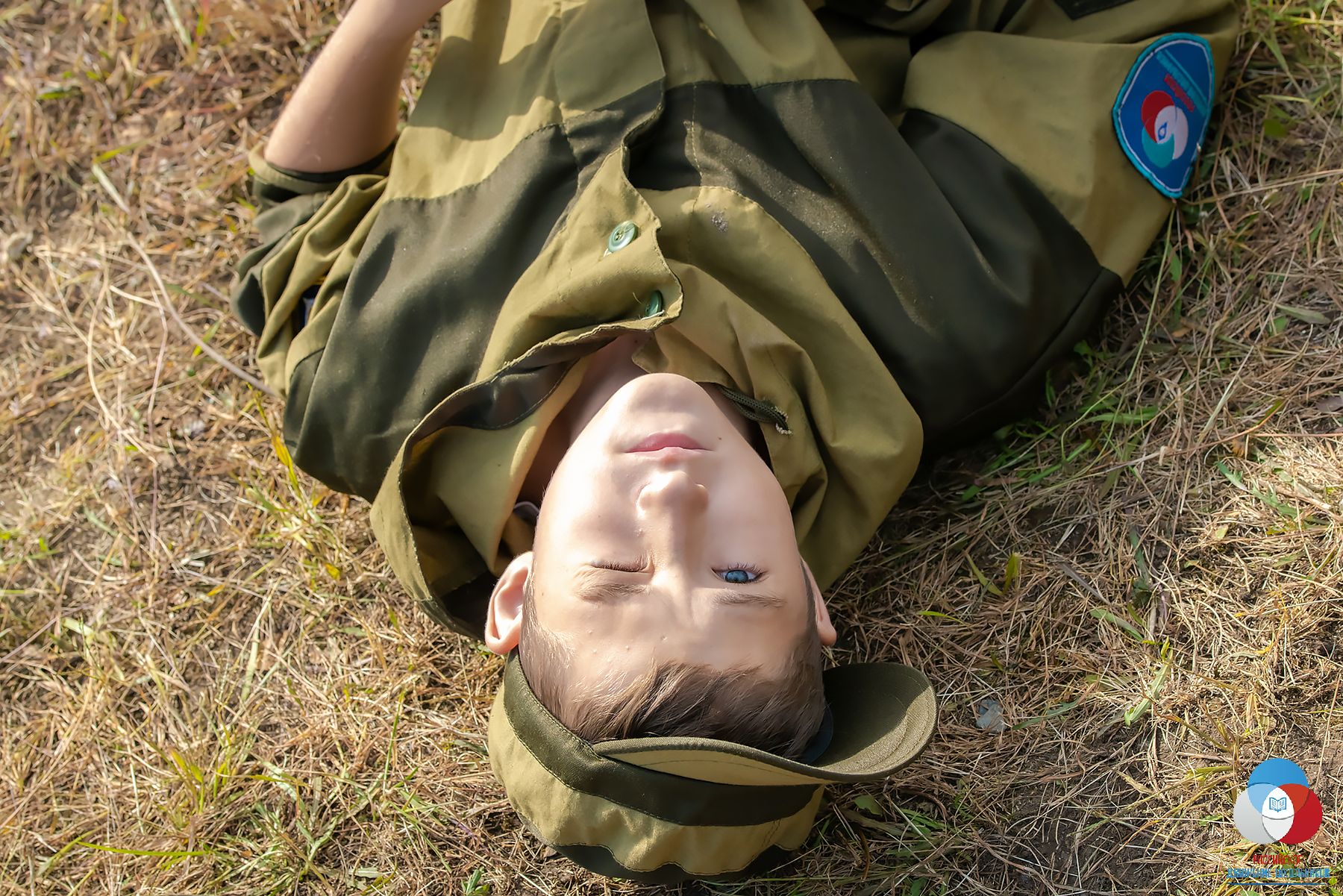 ПАТРИОТИЧЕСКОЕ
ВОСПИТАНИЕ
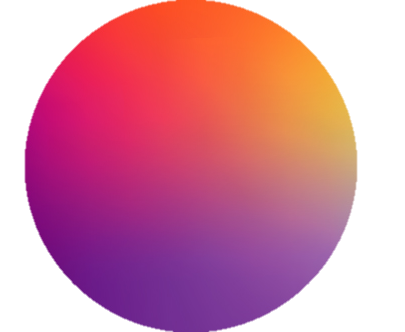 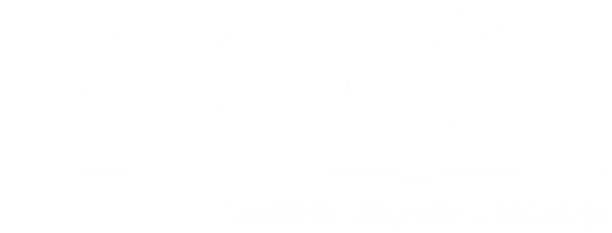 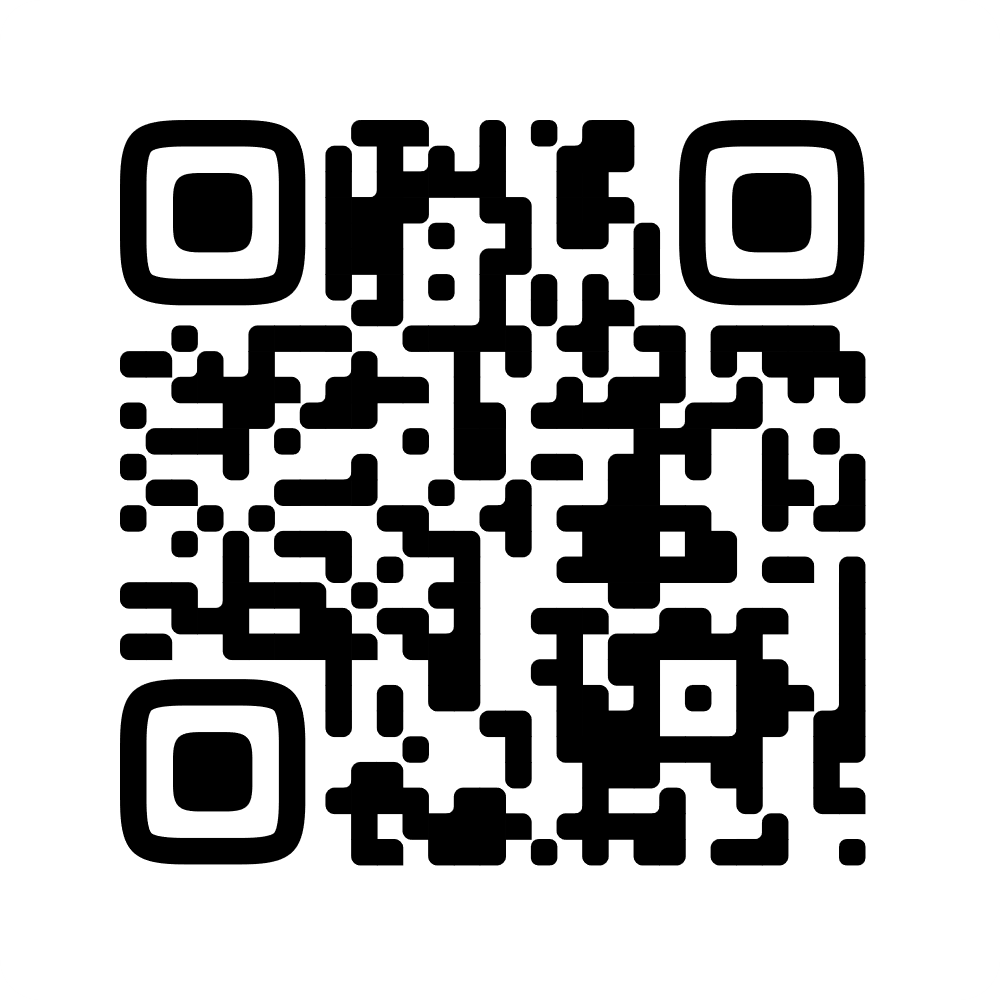 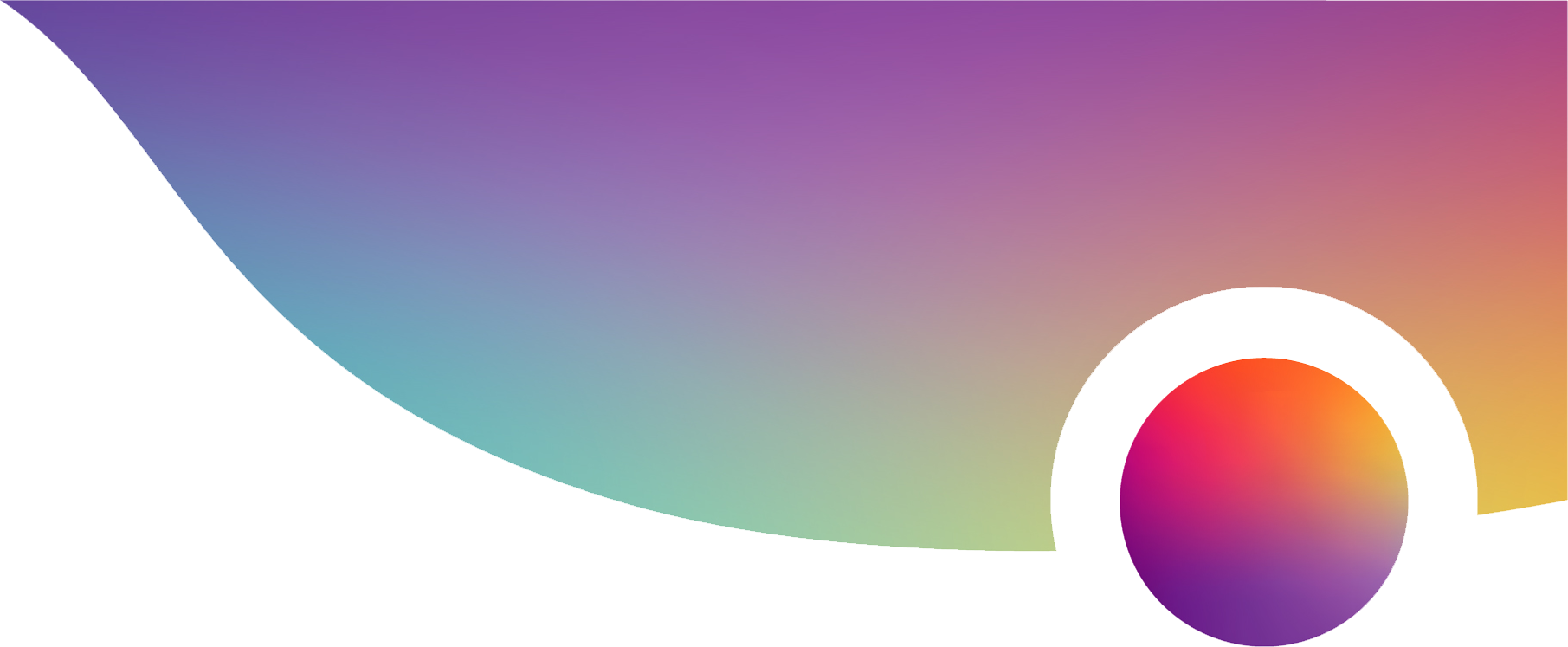 Твоё сильное направление
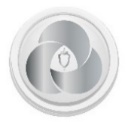 3
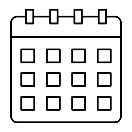 4
https://vk.com/
skm_vpn
Проекта
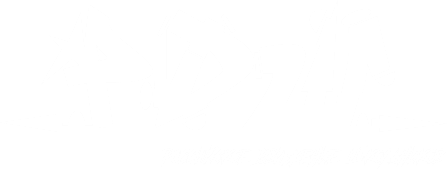 Дни единых действий:
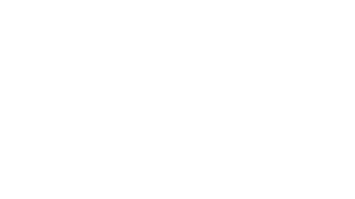 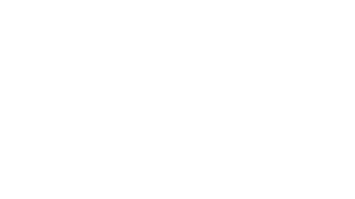 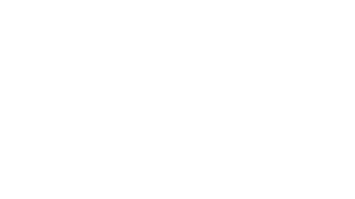 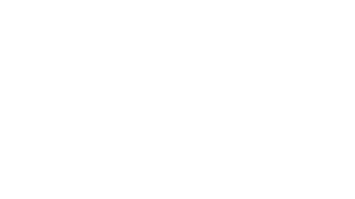 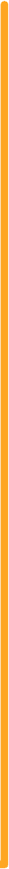 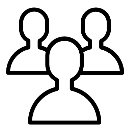 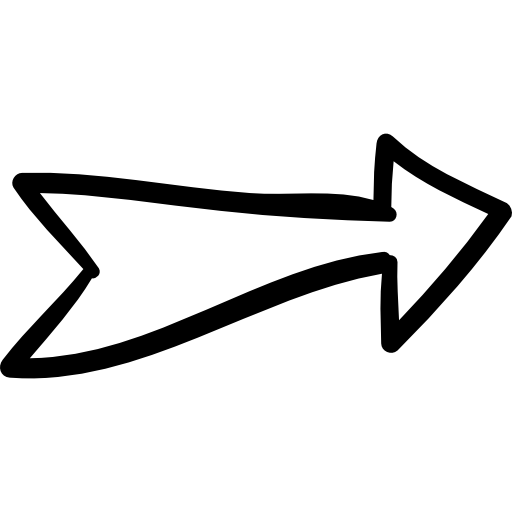 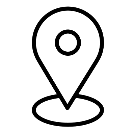 Всероссийская детско-юношеская военно-спортивная
игра «Зарница»

Экстремальное реалити - шоу «Защитники» 

Всероссийский проект «Штаб актива ВПН»
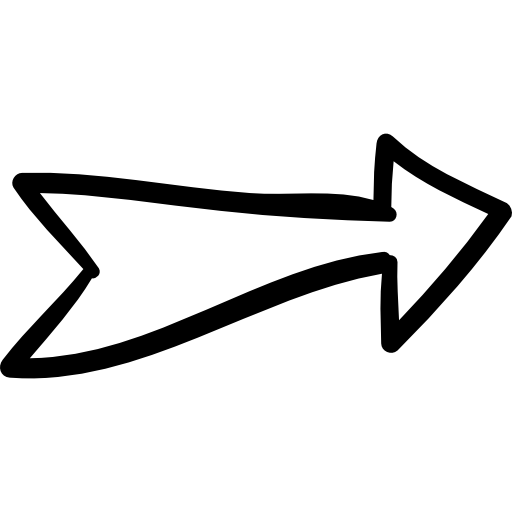 День Героев Отечества - 9 декабря

День защитника Отечества - 23 февраля

День Победы - 9 мая

День памяти и скорби - 22 июня
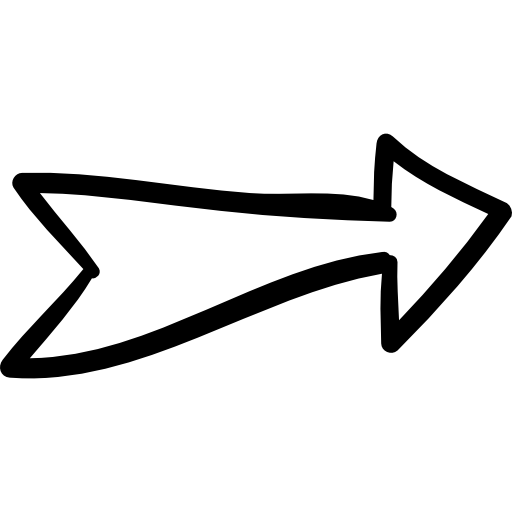 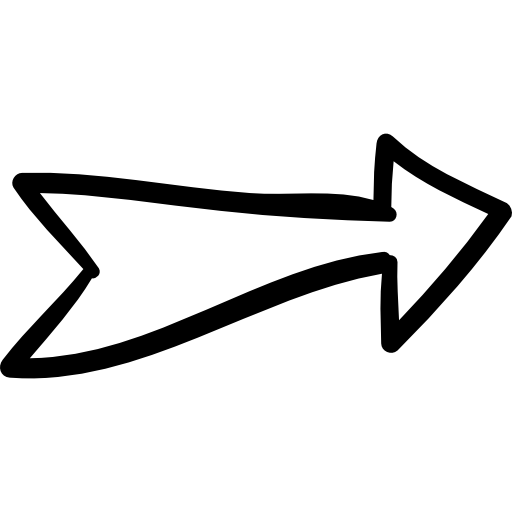 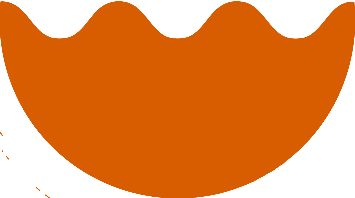 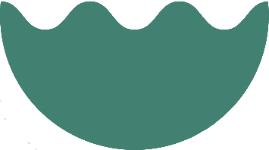 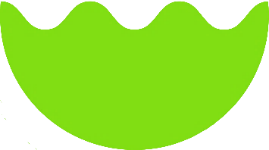 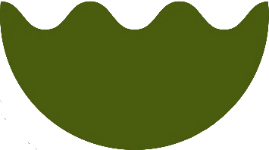 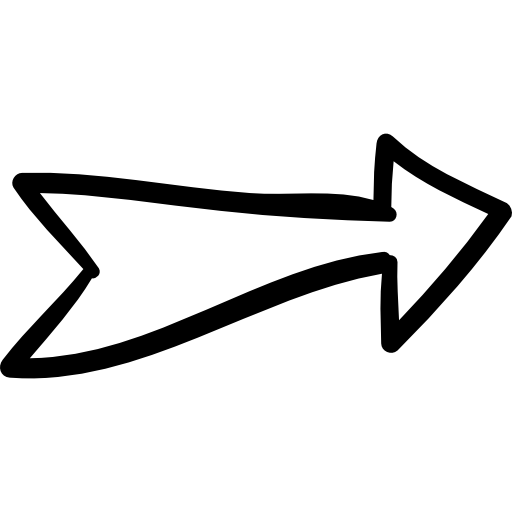 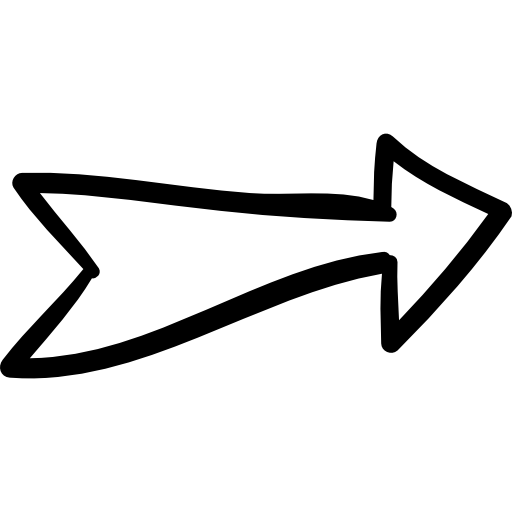 Дня единых действий
8–17 лет
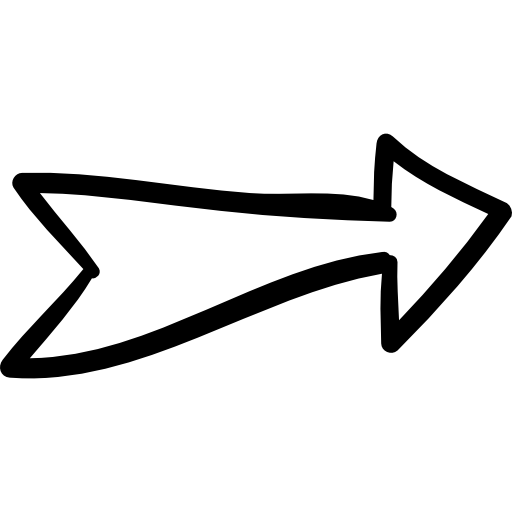 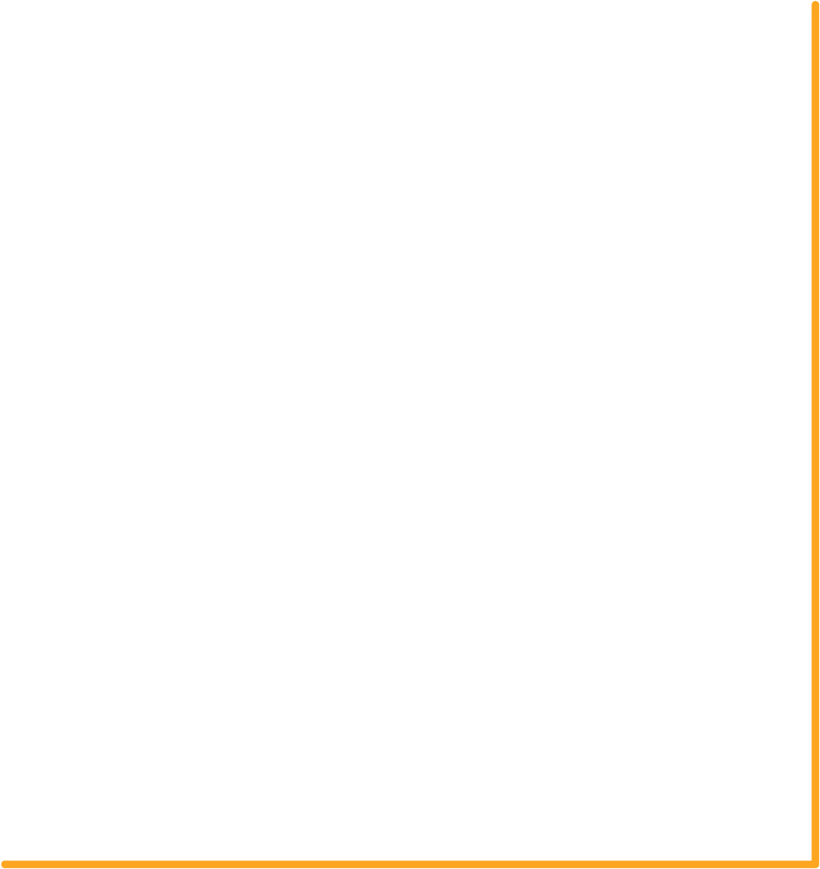 ЦЕННОСТИ
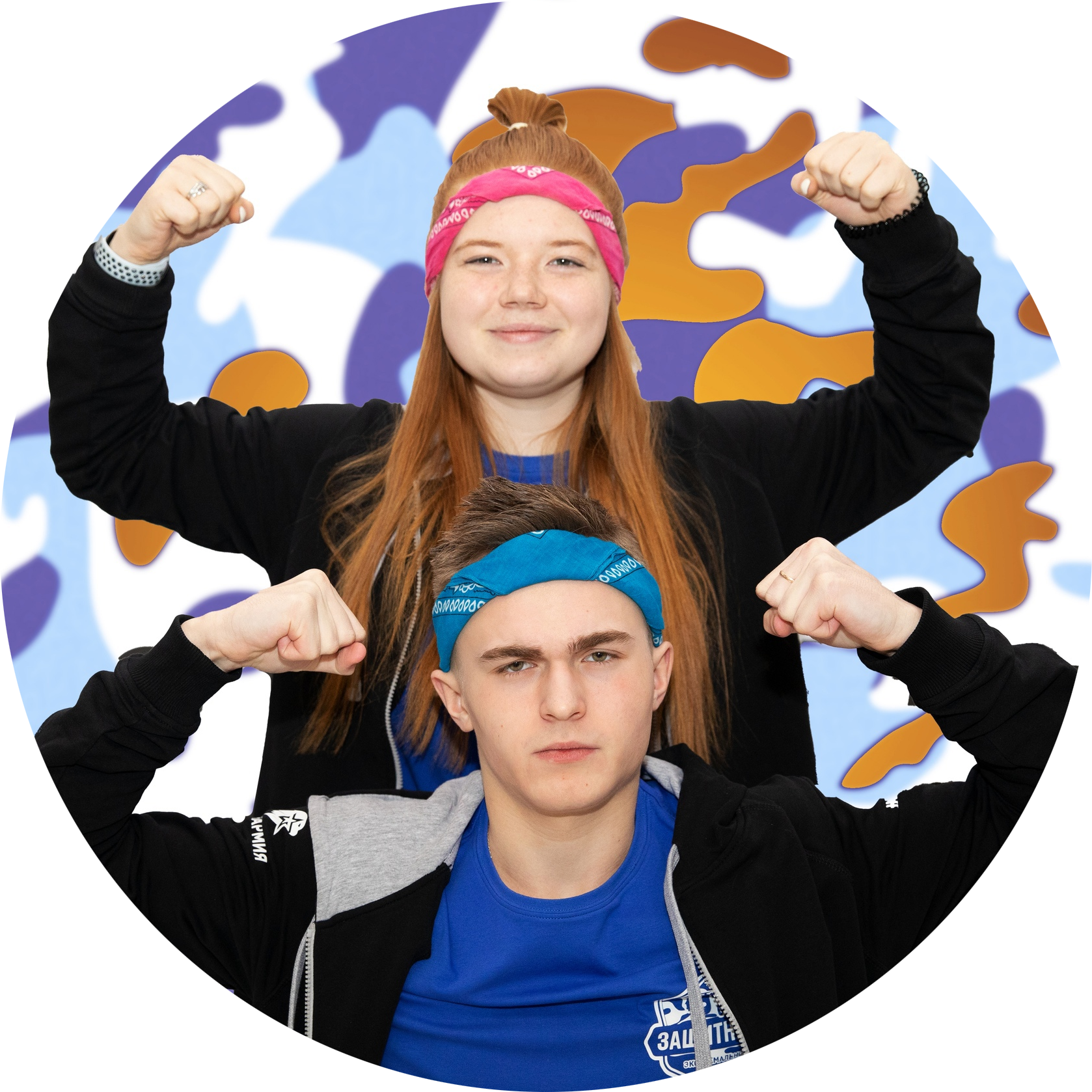 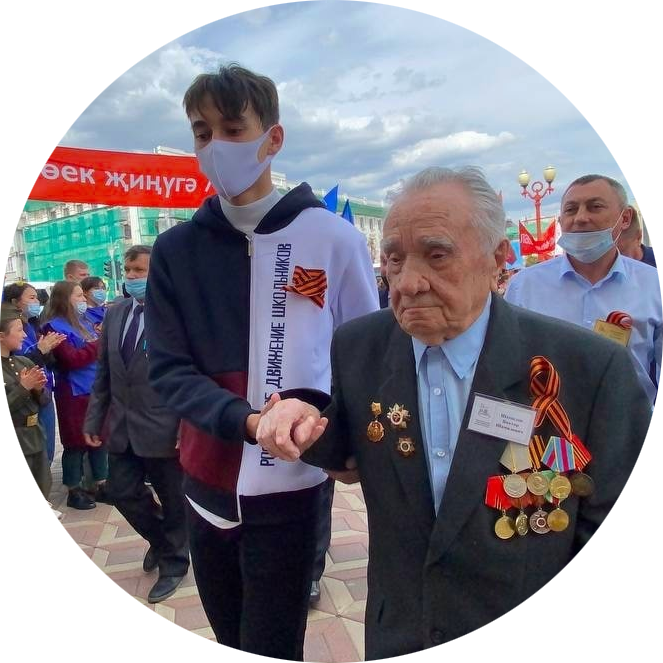 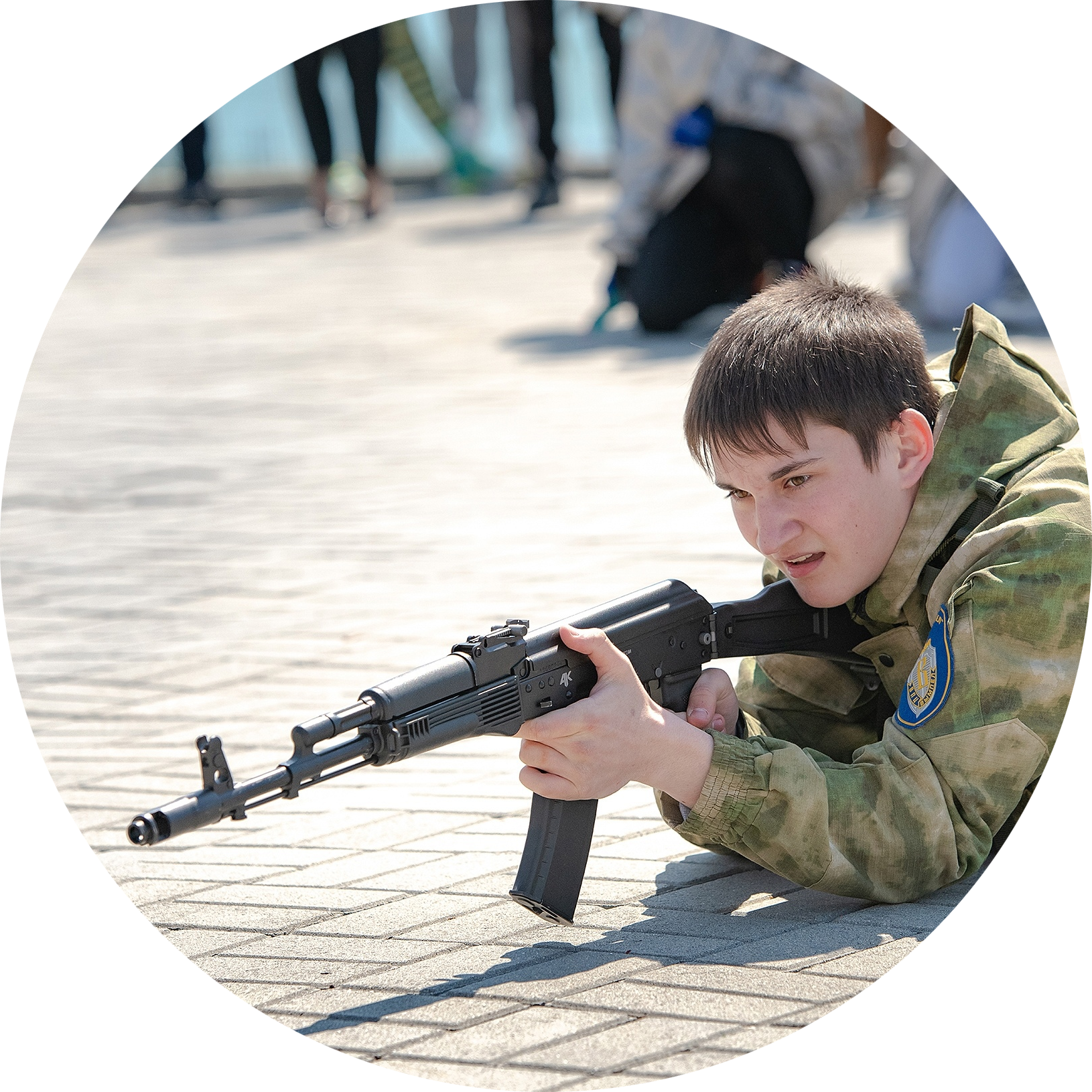 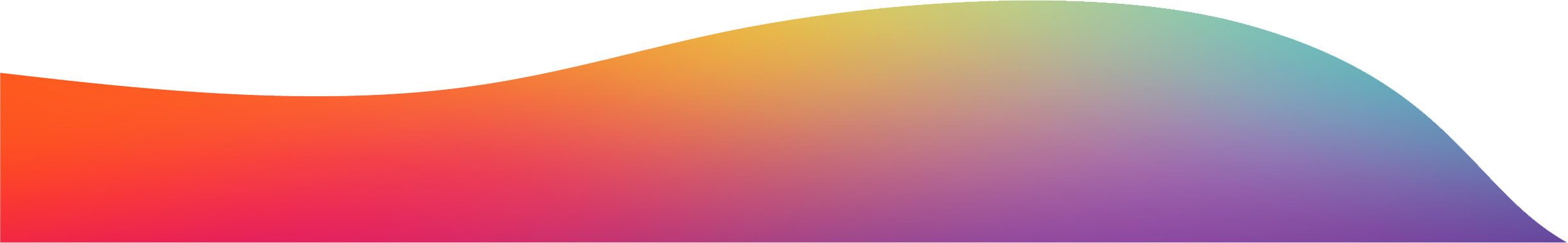 РОДИНА
ТРУД
СЕМЬЯ
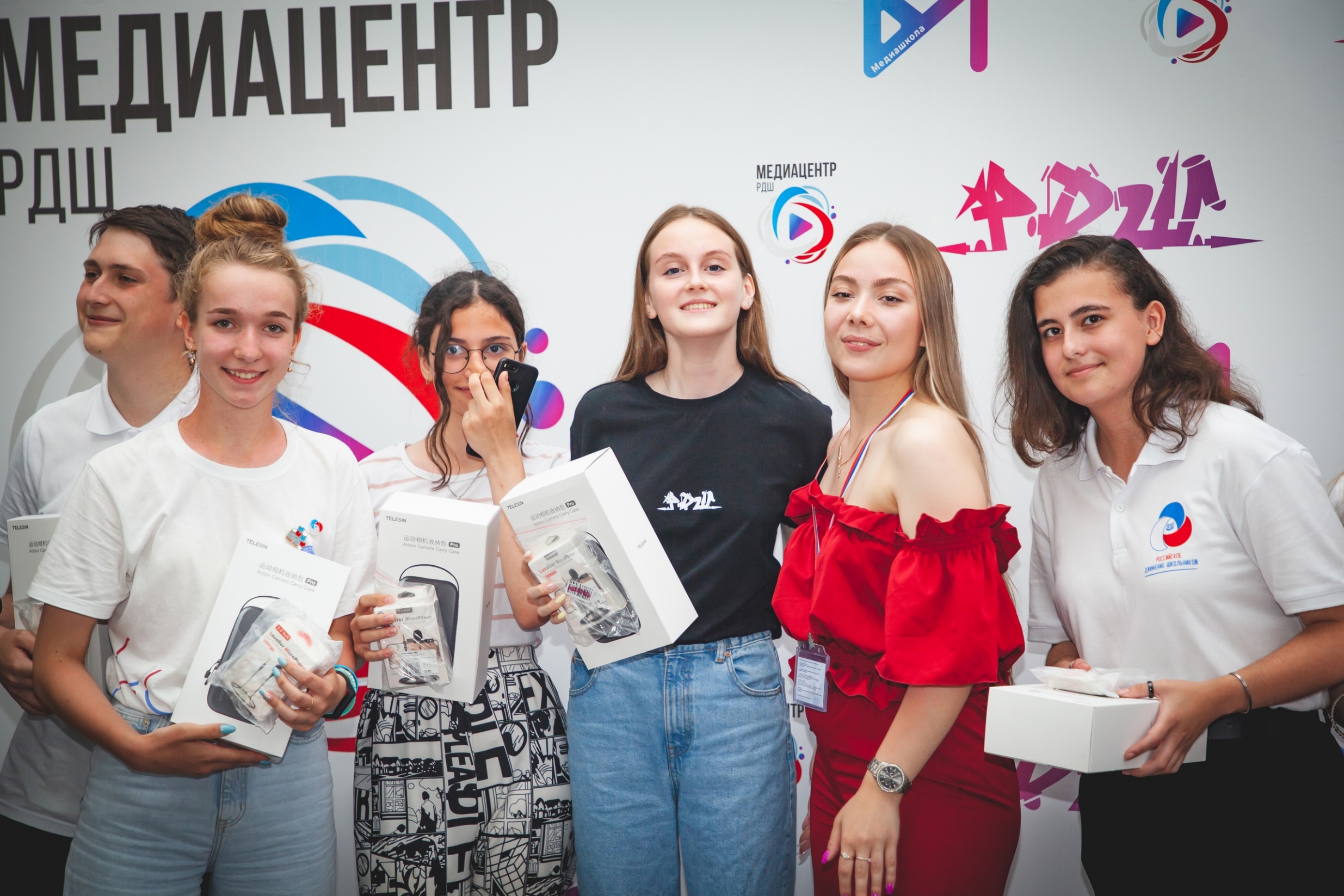 ИНФОРМАЦИОННО-МЕДИЙНОЕ НАПРАВЛЕНИЕ
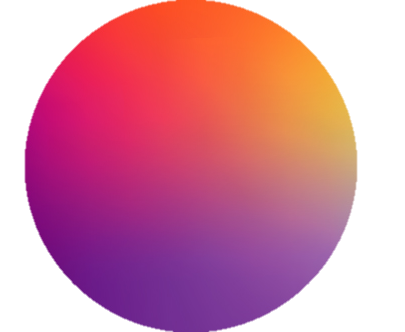 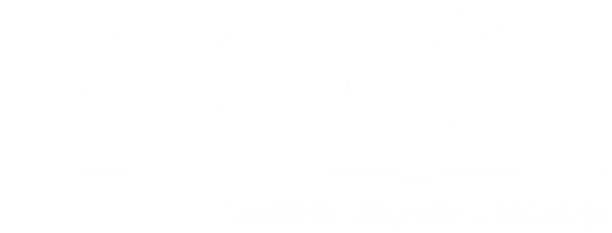 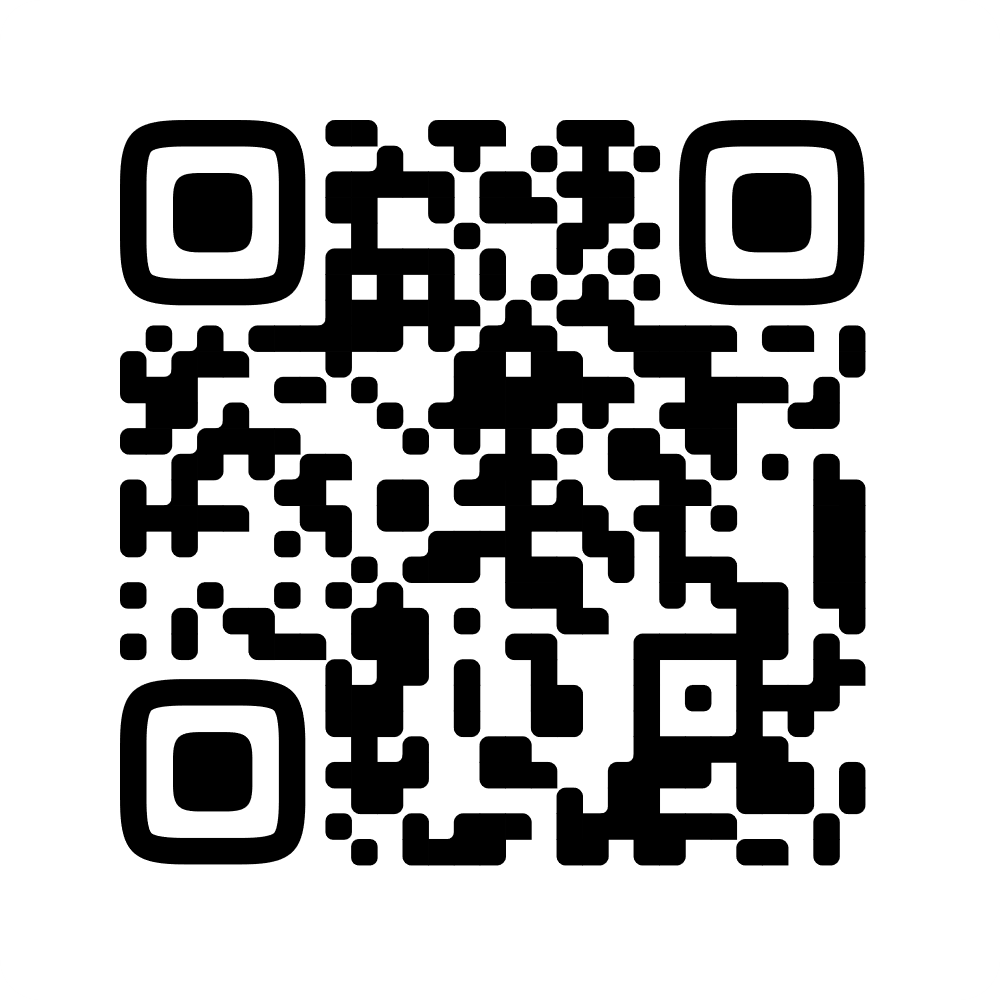 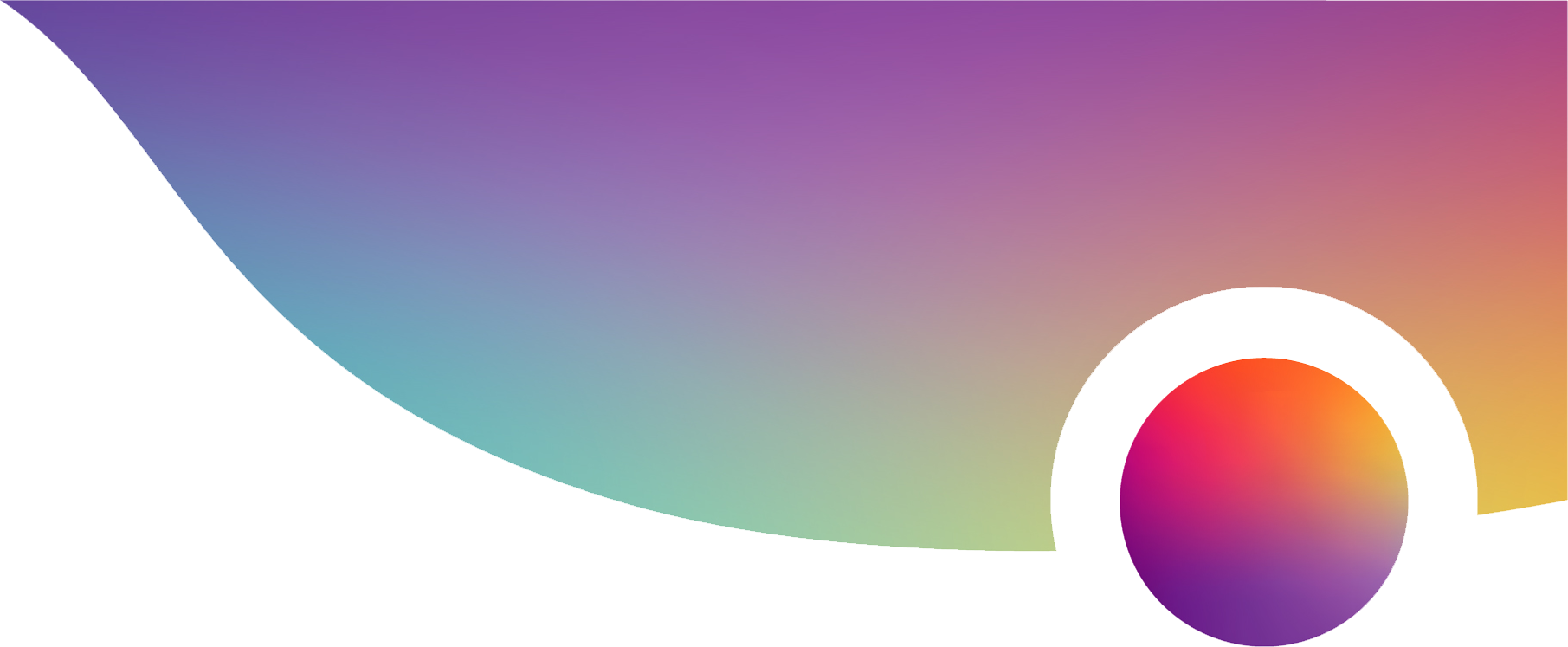 Всероссийский проект «Медиацентры РДШ»
Всероссийский конкурс «МедиаКузня РДШ»
Всероссийский проект «Школьник Сегодня»
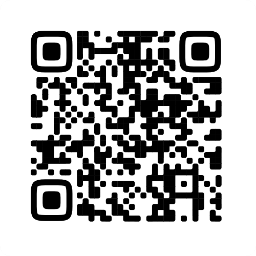 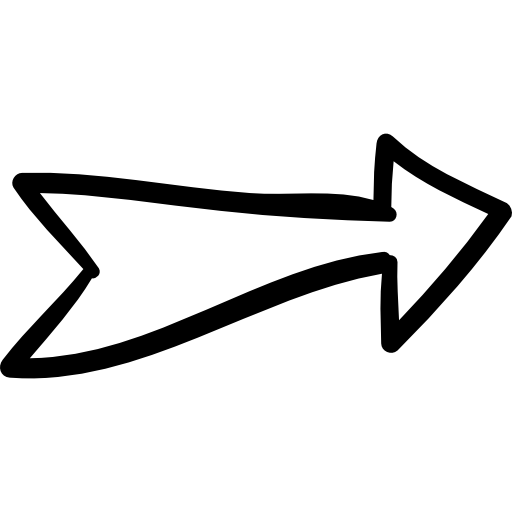 Обучающие курсы по:   
фото, видео, социальным сетям и блогингу
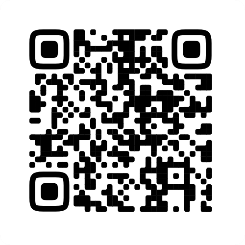 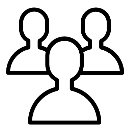 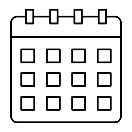 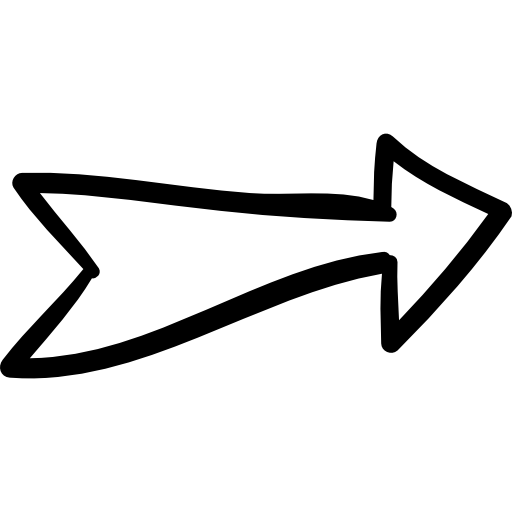 Задания по курсу
15.03-20.12
2022г.
8+
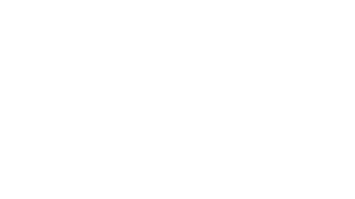 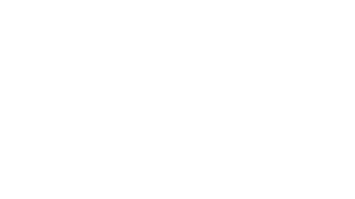 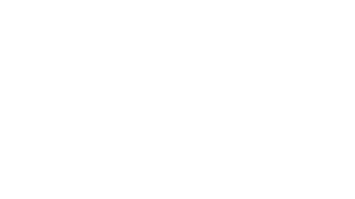 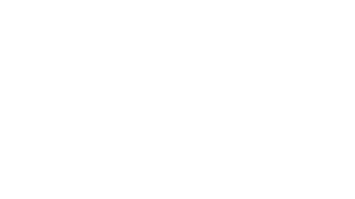 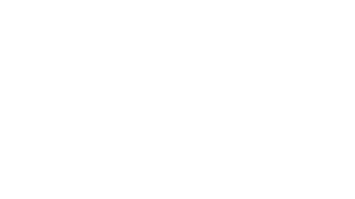 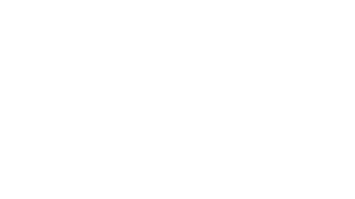 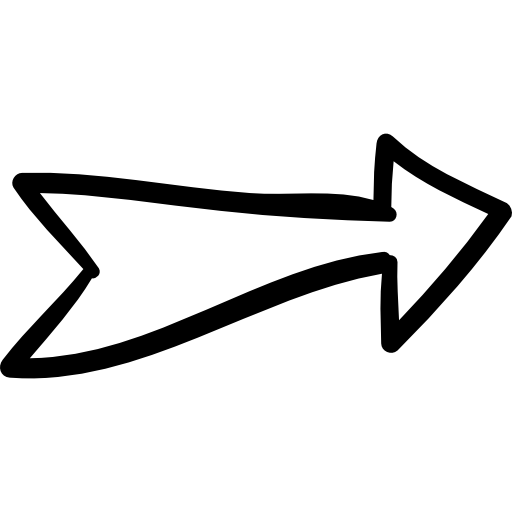 Обучающие курсы по формированию информационных
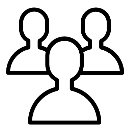 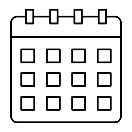 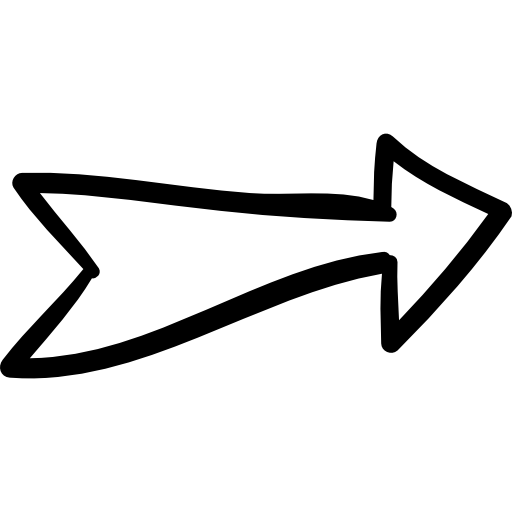 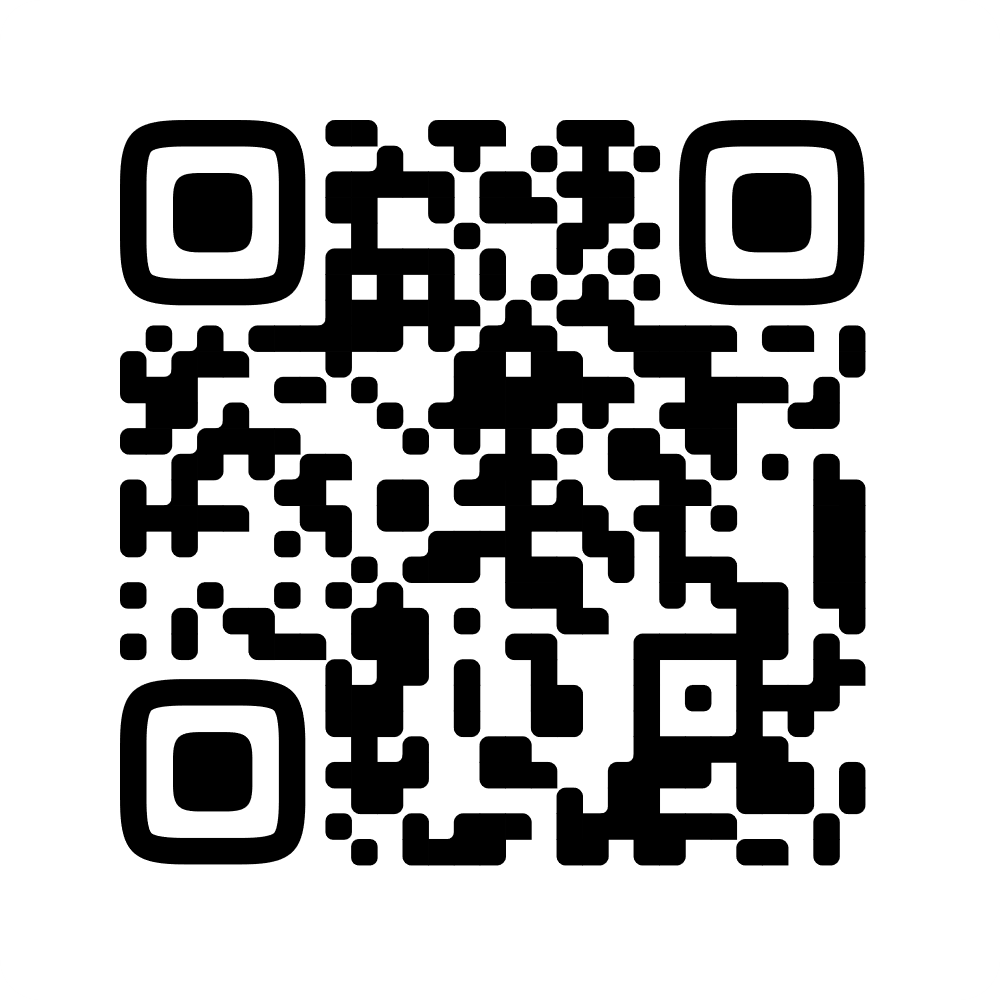 Создание контента
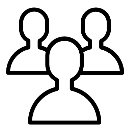 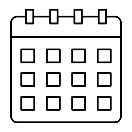 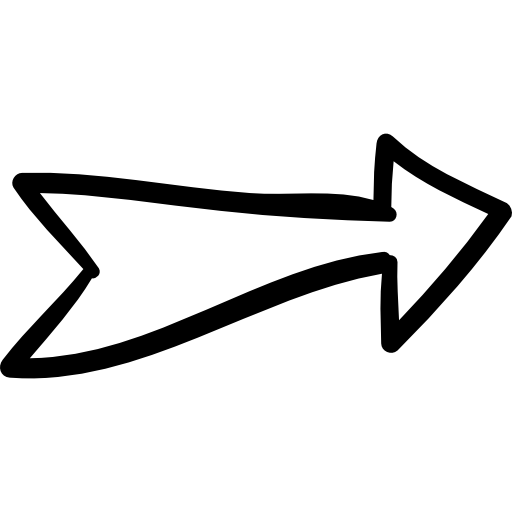 Ведение социальных сетей
10.09-22.11
2021г.
8.07-11.12
2021г.
10+
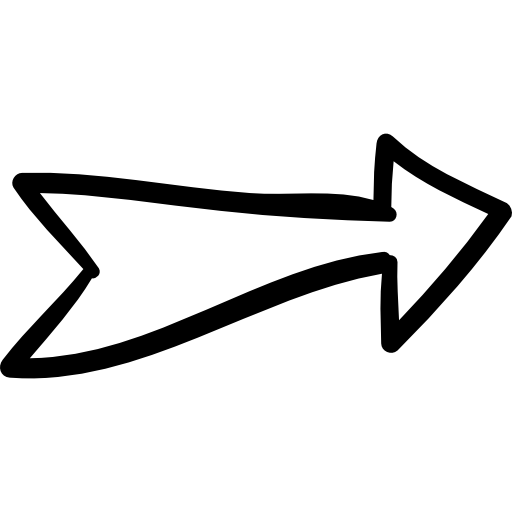 12-17лет
Создание видео-презентаций
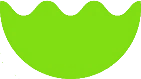 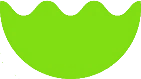 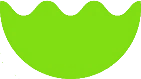 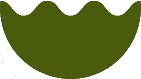 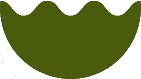 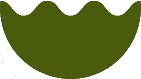 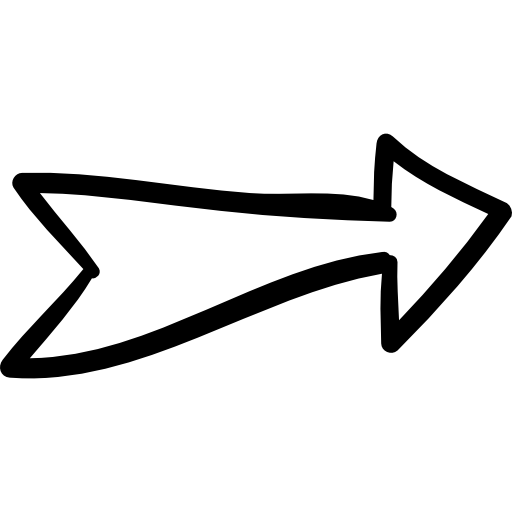 Командная работа
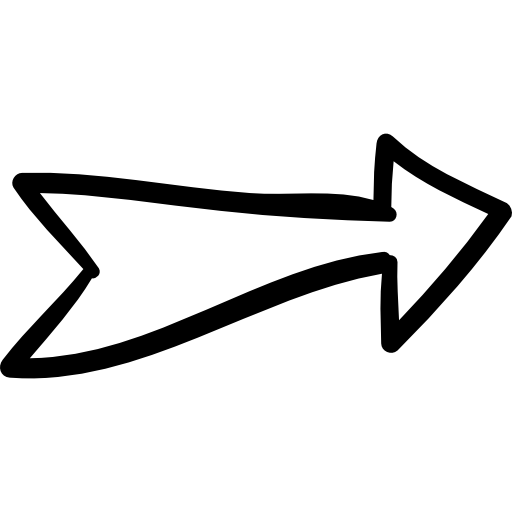 Возможность стать настоящим ведущим
и корреспондентом передачи РДШ
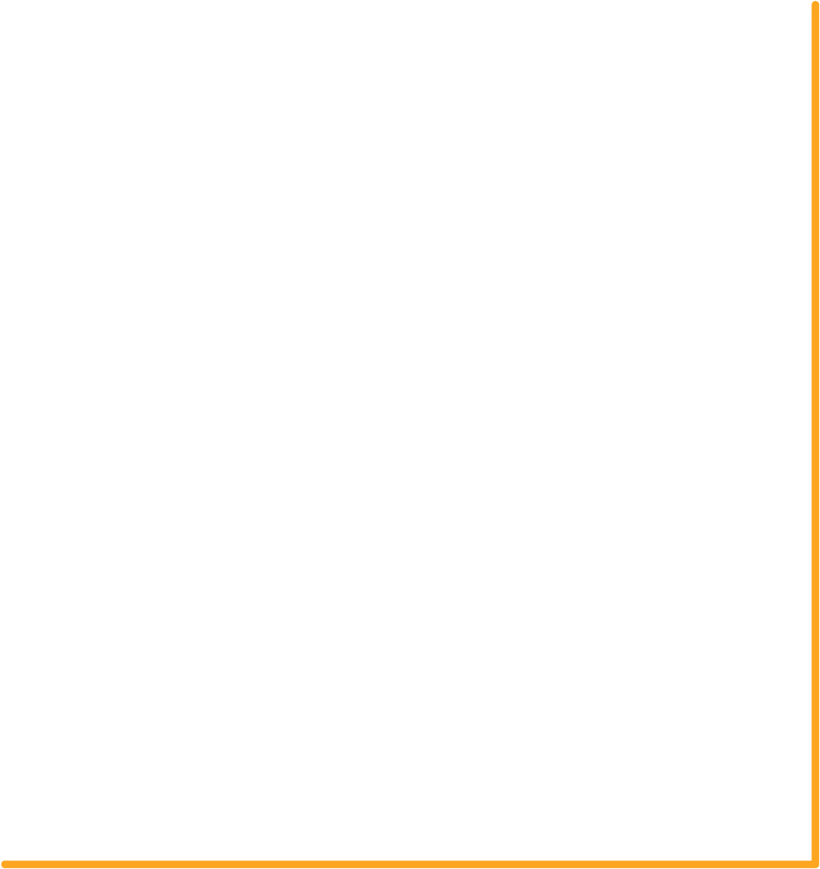 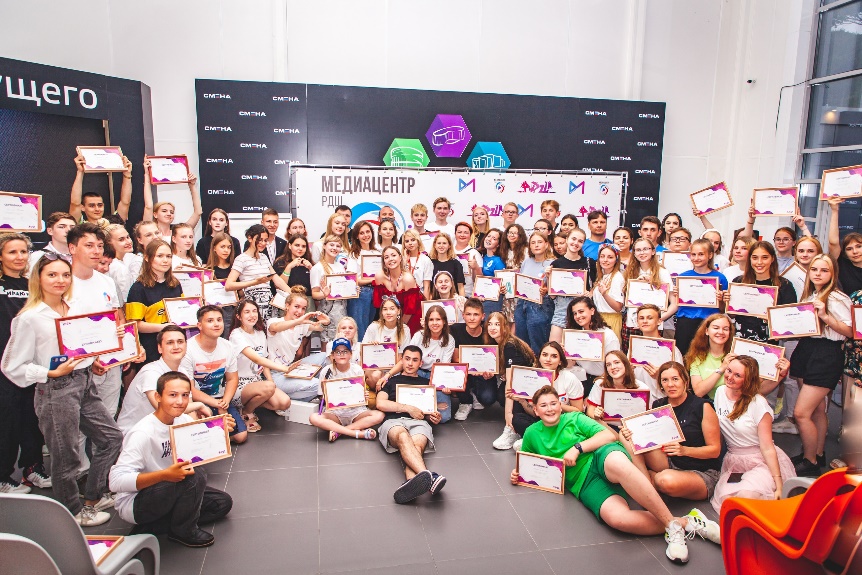 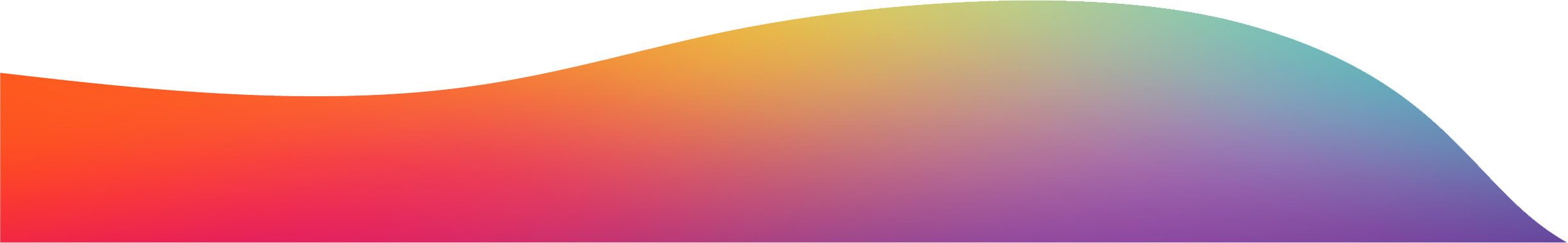 ЦЕННОСТИ
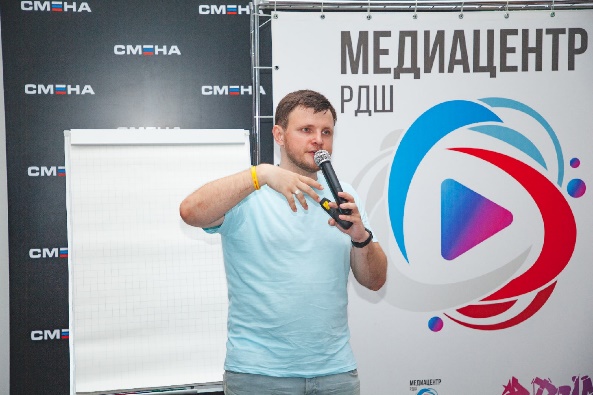 ДРУЖБА
КОЛЛЕКТИВ
ПОЛИКУЛЬТУРНЫЙ
МИР
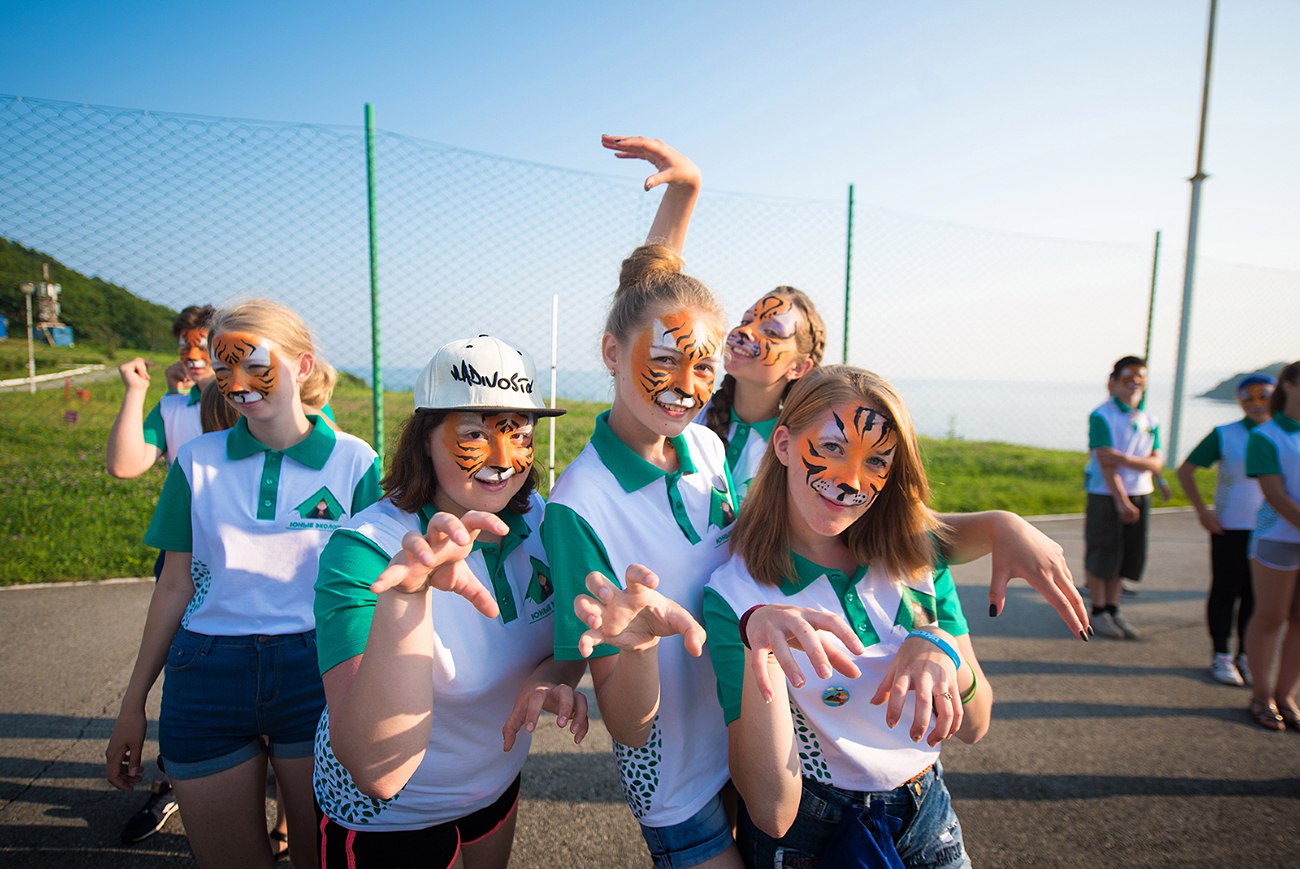 ЭКОЛОГИЯ
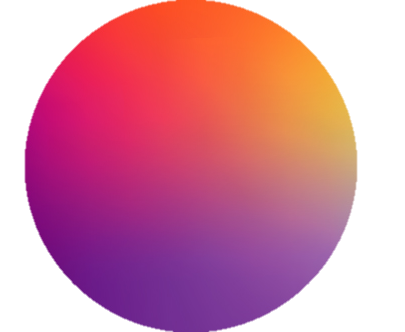 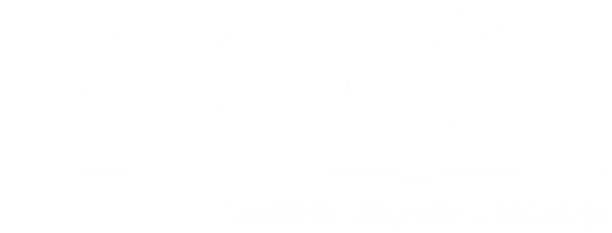 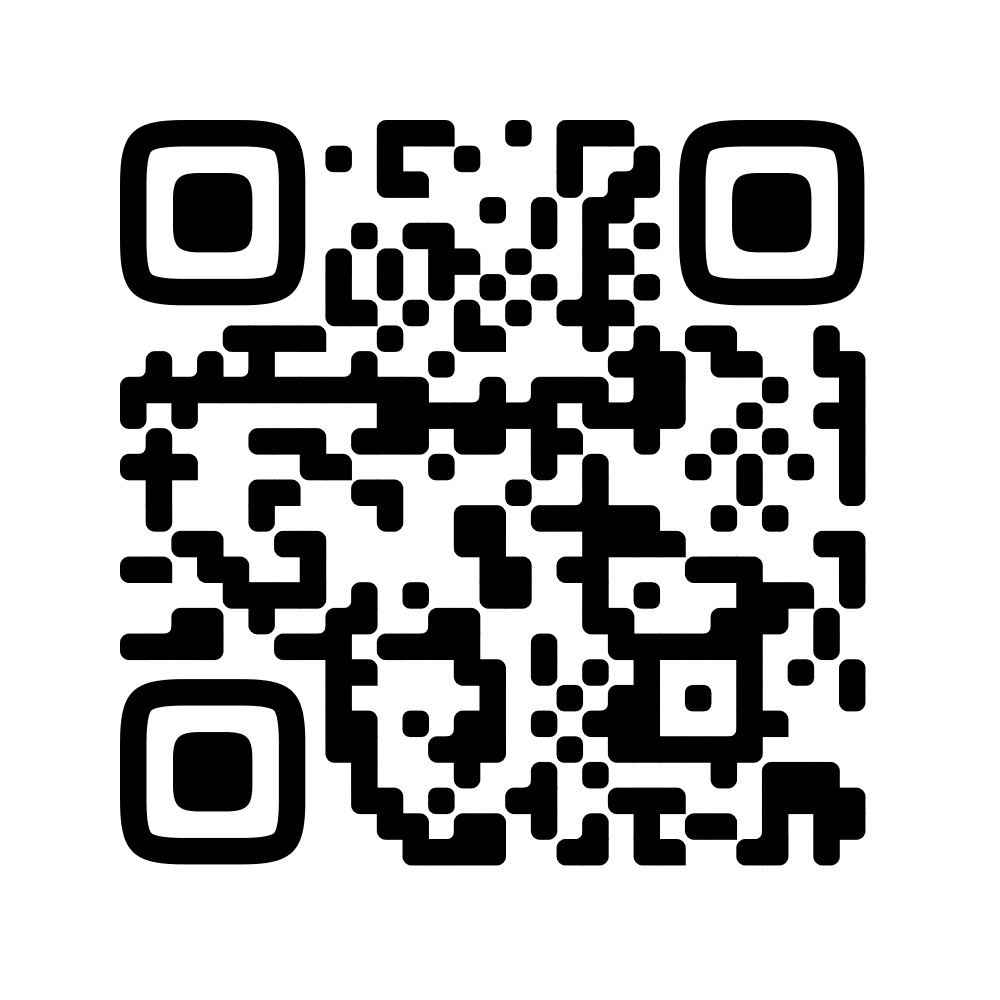 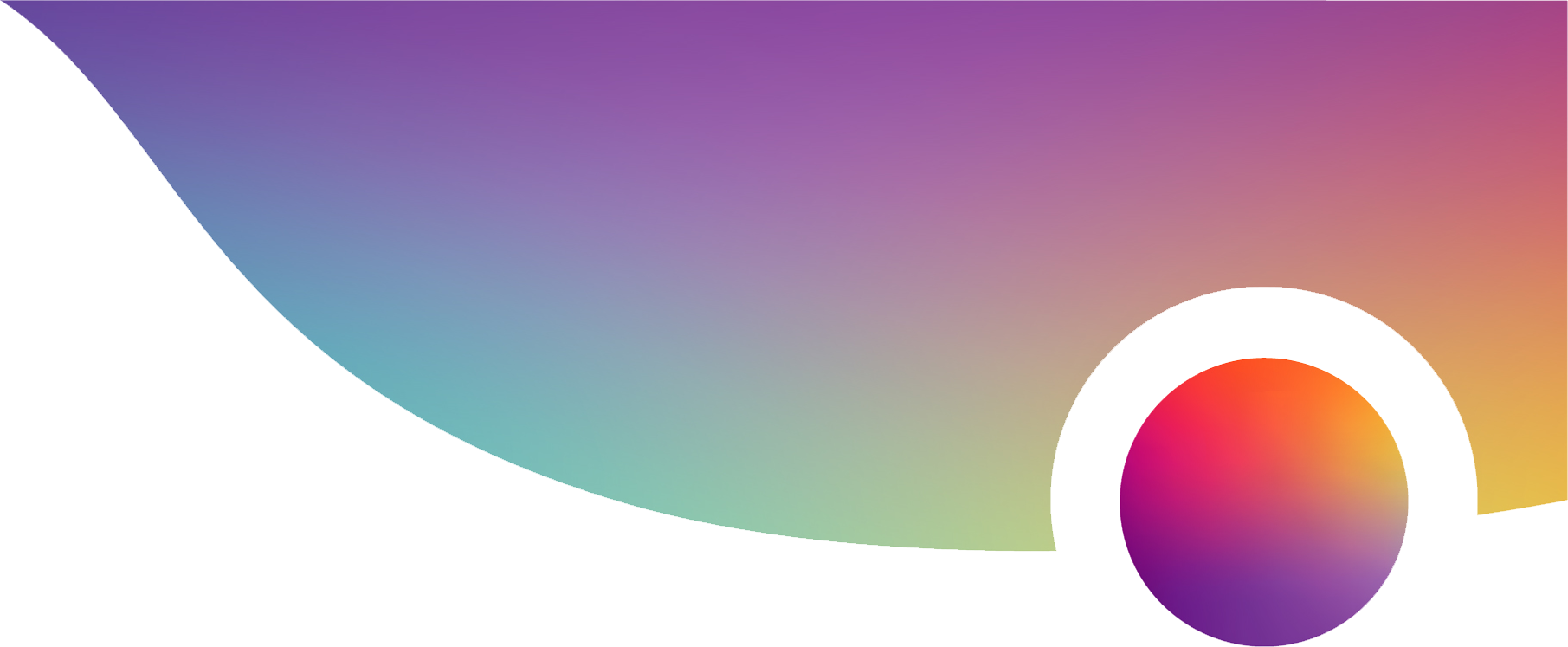 Мы создаём
Экотренд
2
2
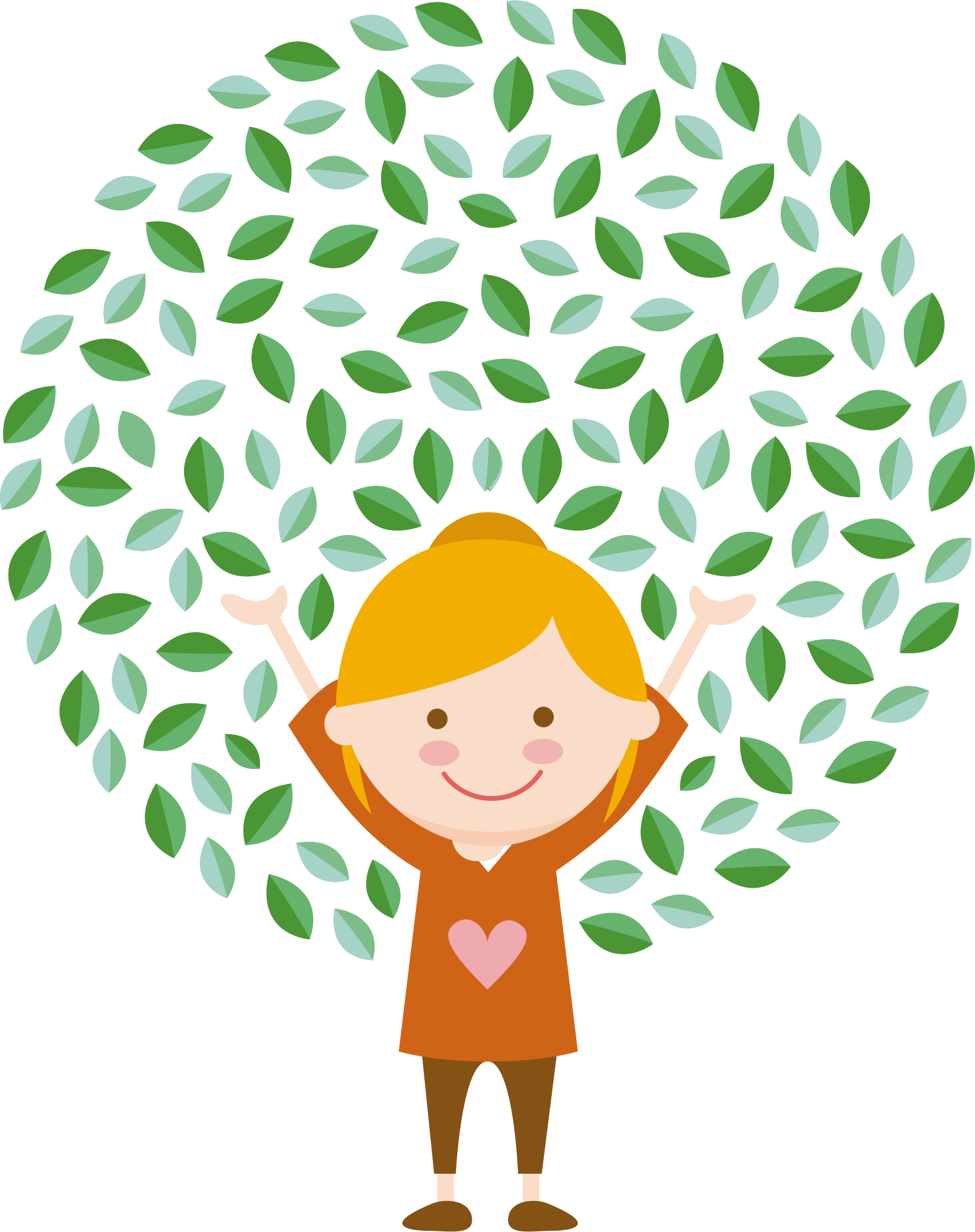 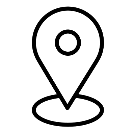 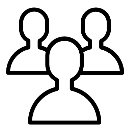 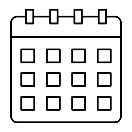 vk.com/
skm_eco
Дня единых действий
8–17 лет
Проекта
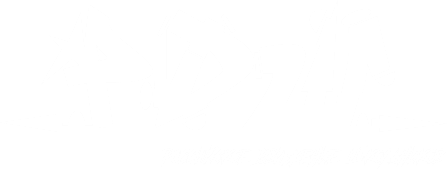 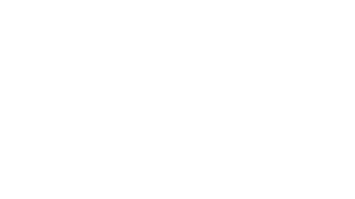 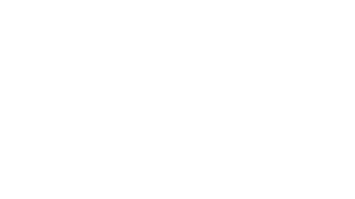 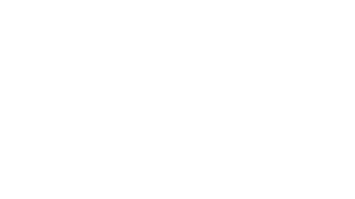 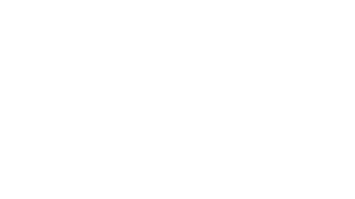 Дни единых действий:
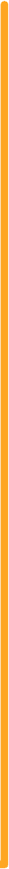 Всероссийский проект «На старт, экоотряд»

Всероссийский фотофестиваль «Фокус»
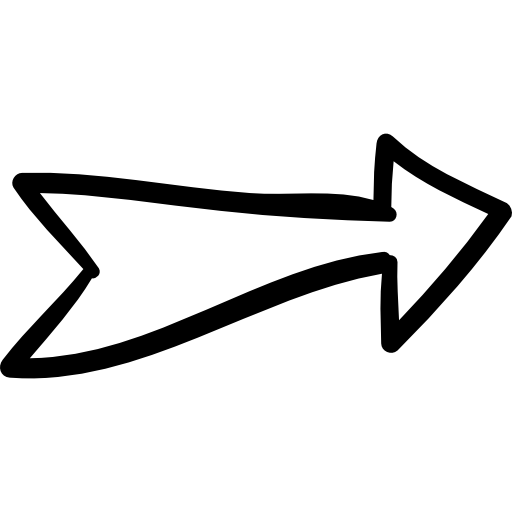 Международный день земли - 22 апреля
День охраны окружающей среды - 5 июня
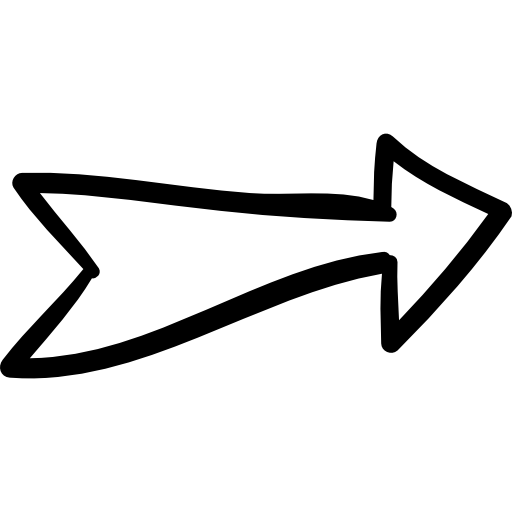 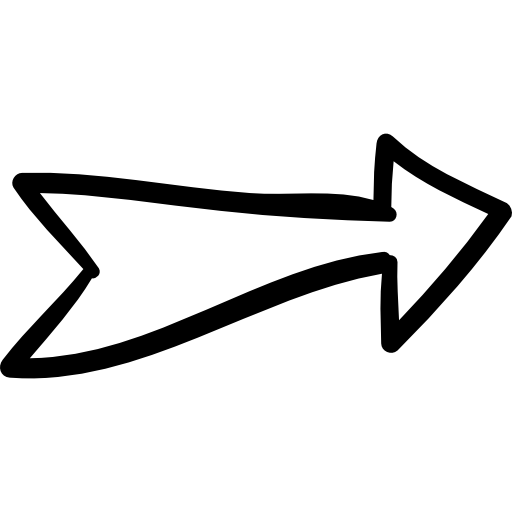 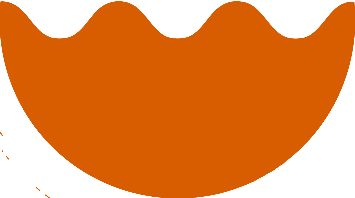 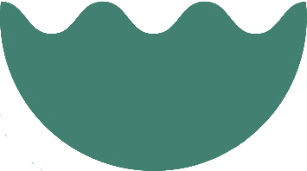 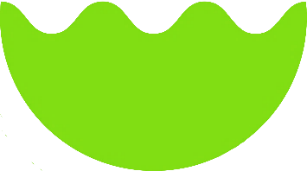 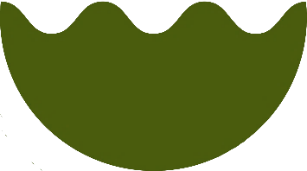 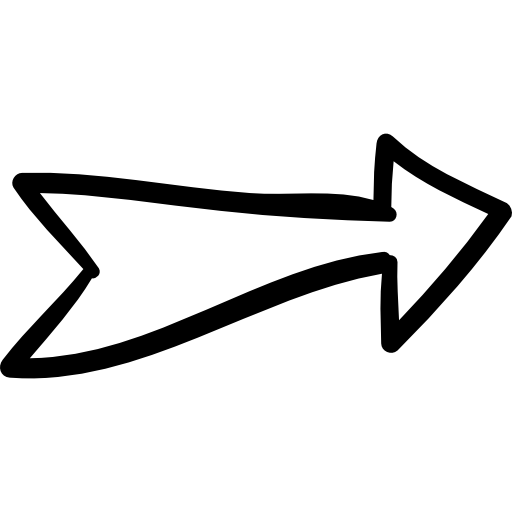 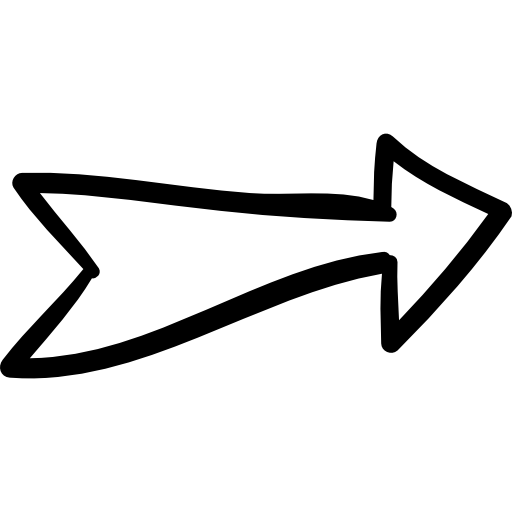 Всероссийская акция 
«Экодежурный по стране»
10-26 сентября
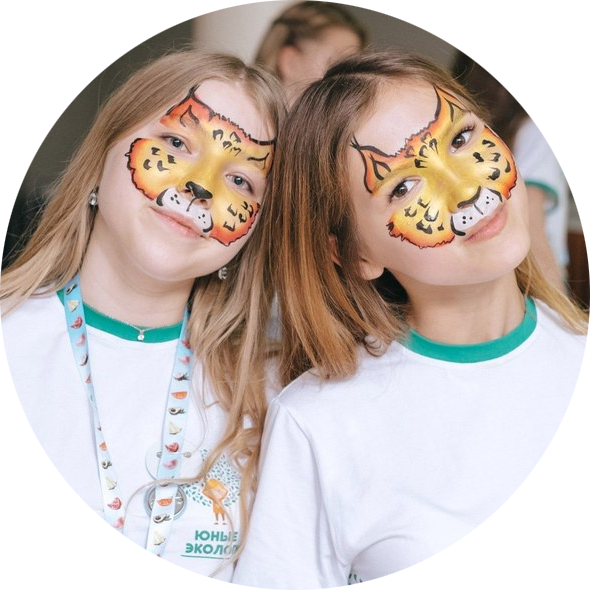 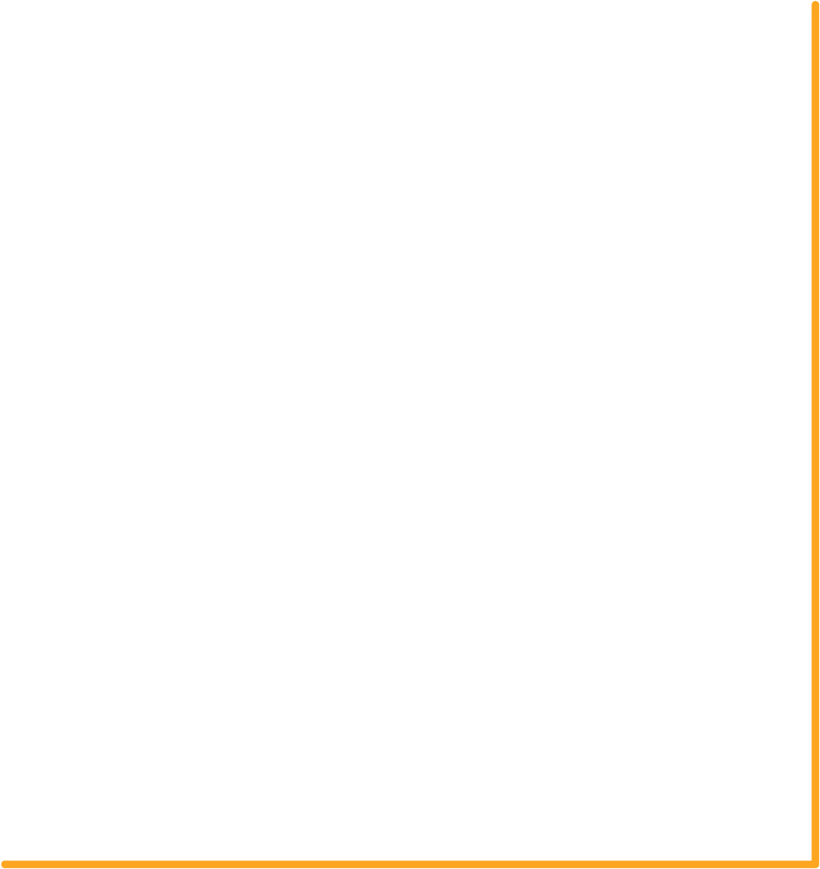 ЦЕННОСТИ
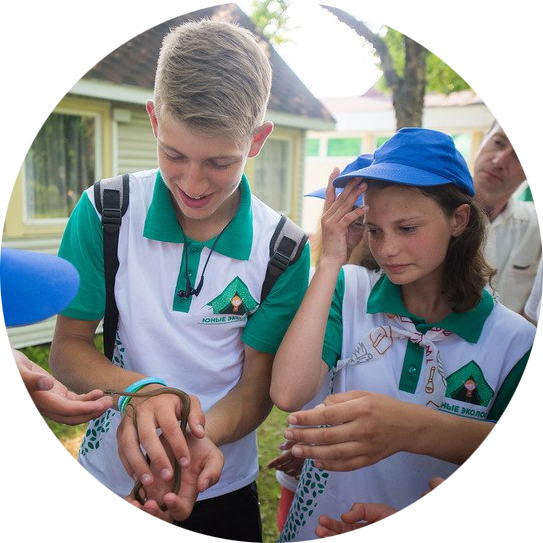 ПРИРОДА
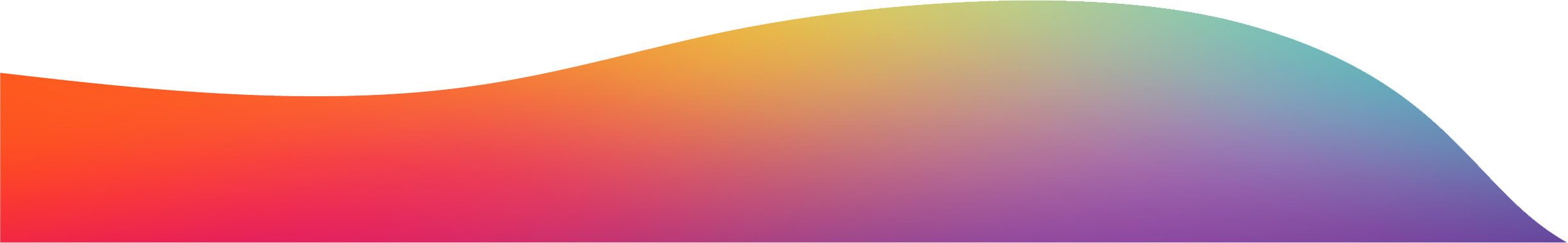 РОДИНА
ТРУД
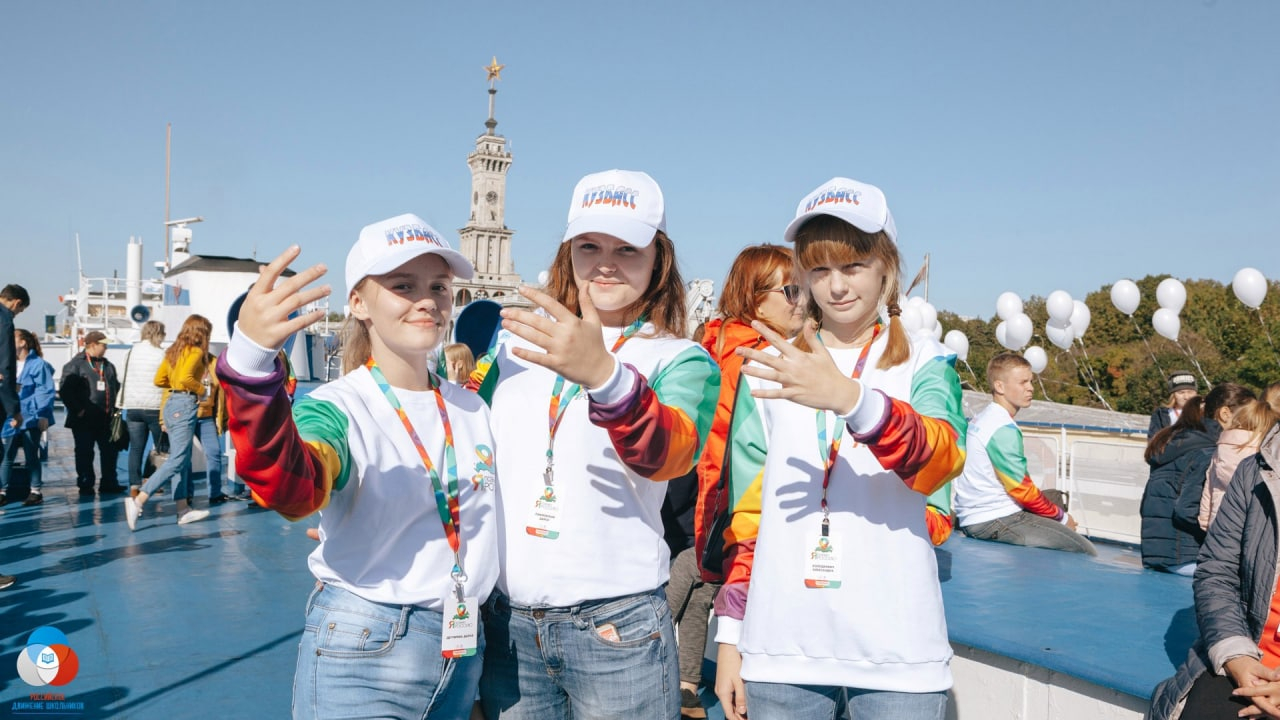 КРАЕВЕДЕНИЕ
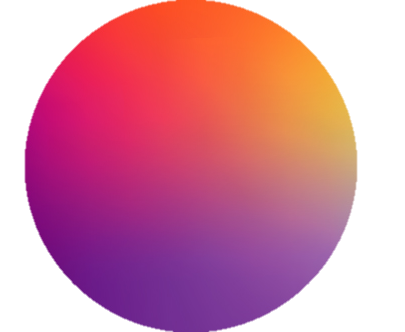 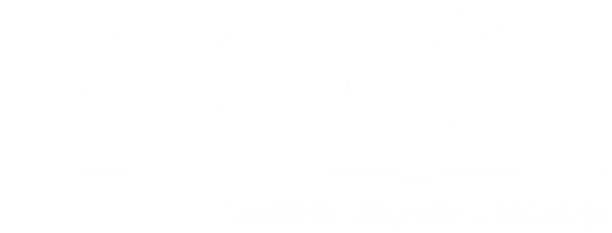 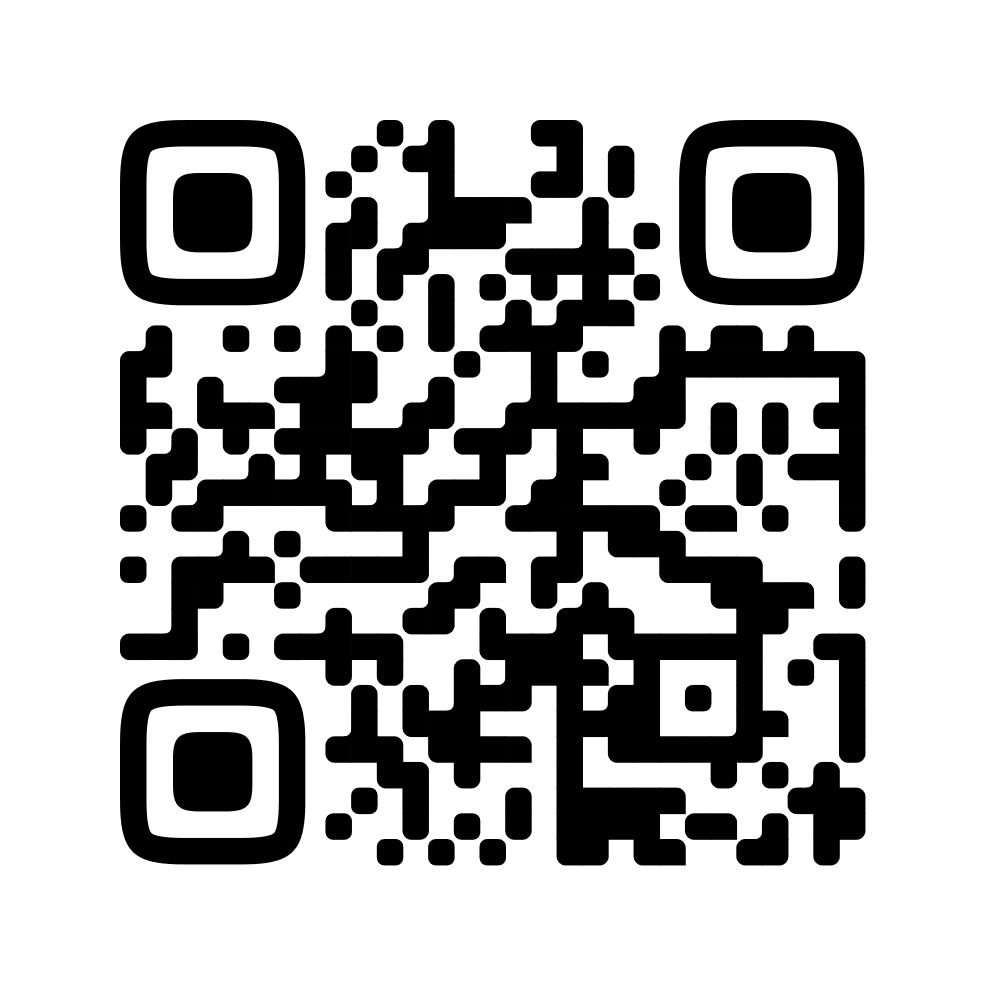 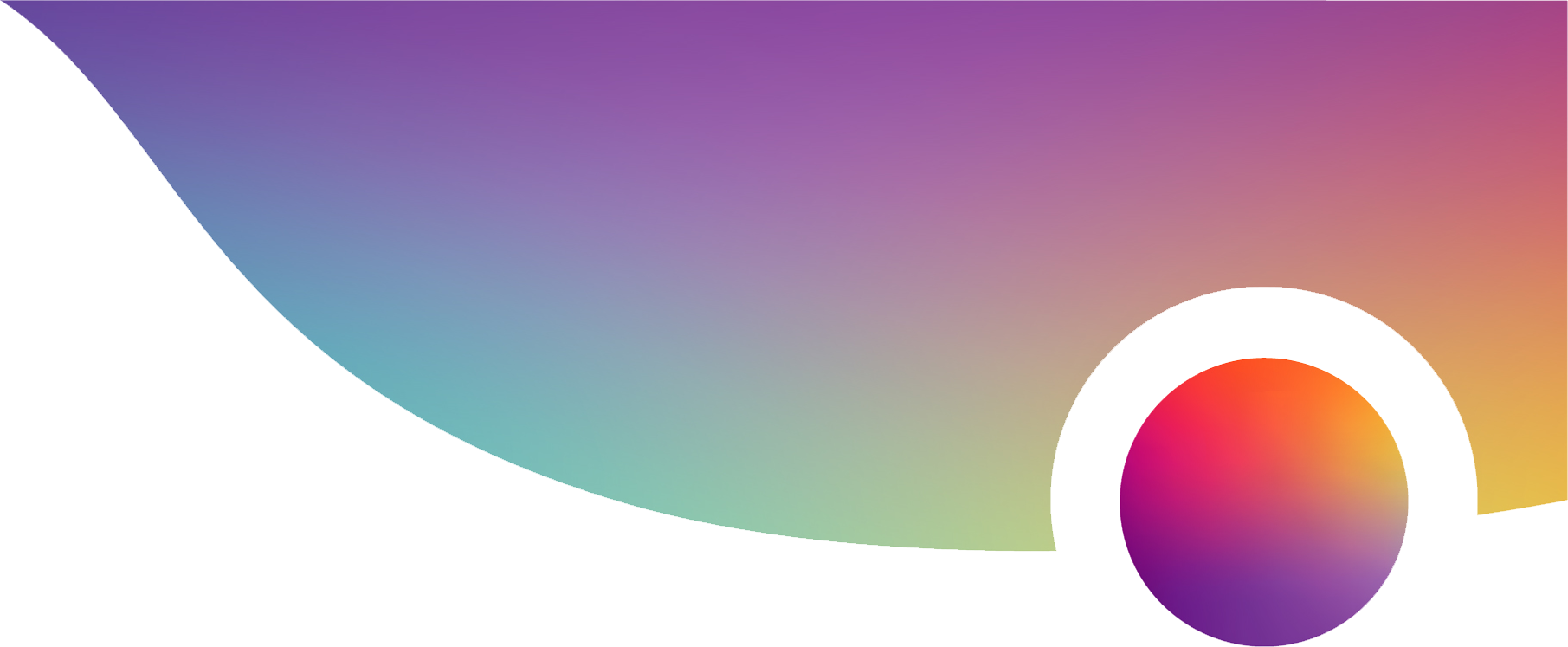 Шагаем по стране
вместе с РДШ
2
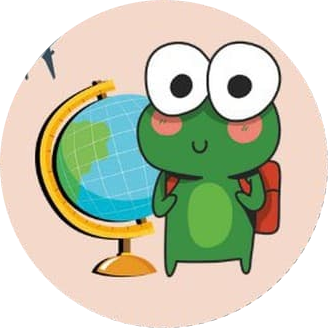 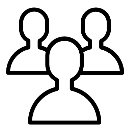 3
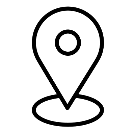 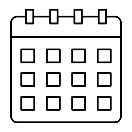 vk.com/
yapoznayurossiyu
8–17 лет
Дня единых действий
Проекта
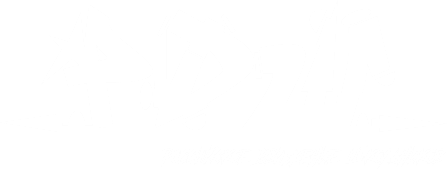 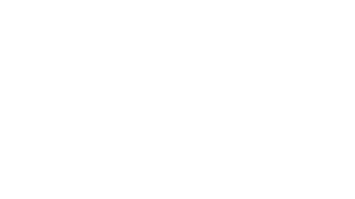 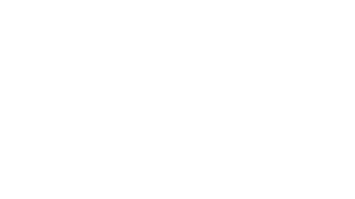 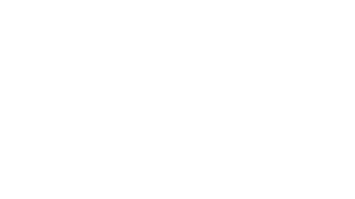 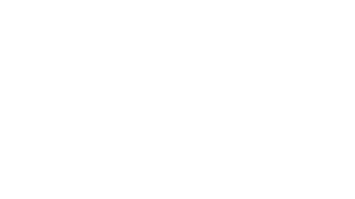 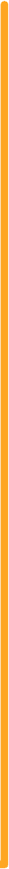 Дни единых действий :
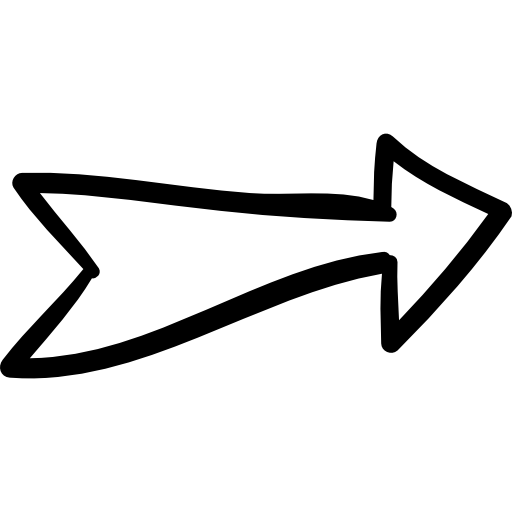 Всероссийский проект
«Школьный музей»

Всероссийский проект 
«Я познаю Россию. Прогулки по стране»
День России - 12 июня
День туризма - 27 сентября
День народного единства - 4 ноября
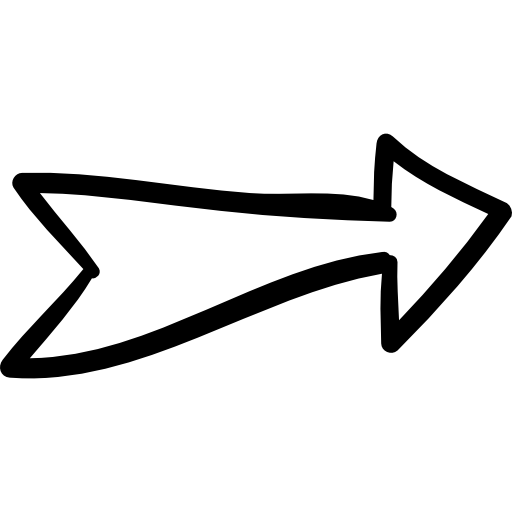 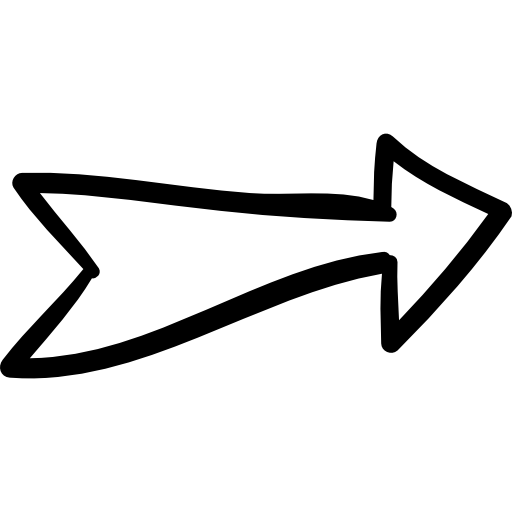 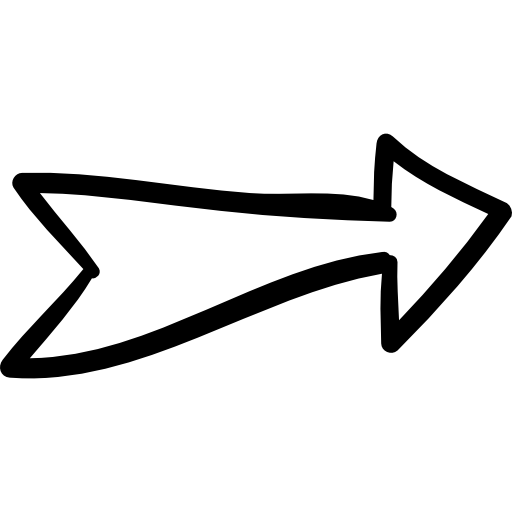 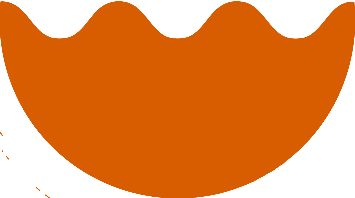 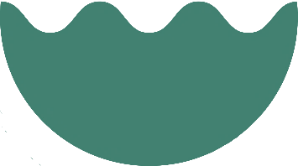 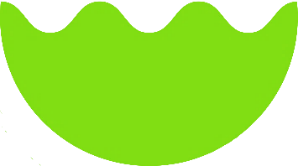 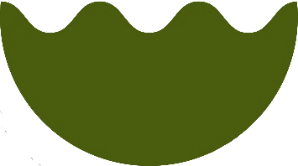 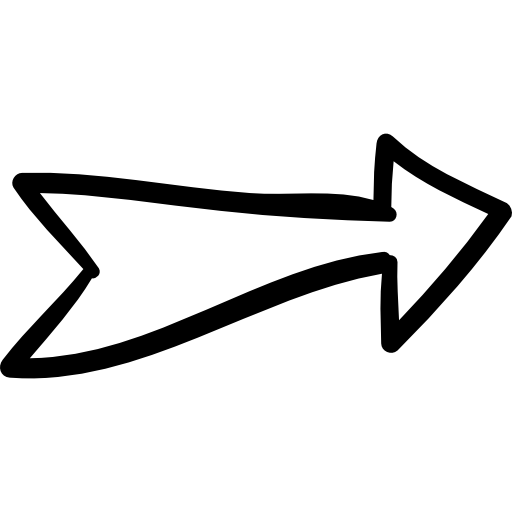 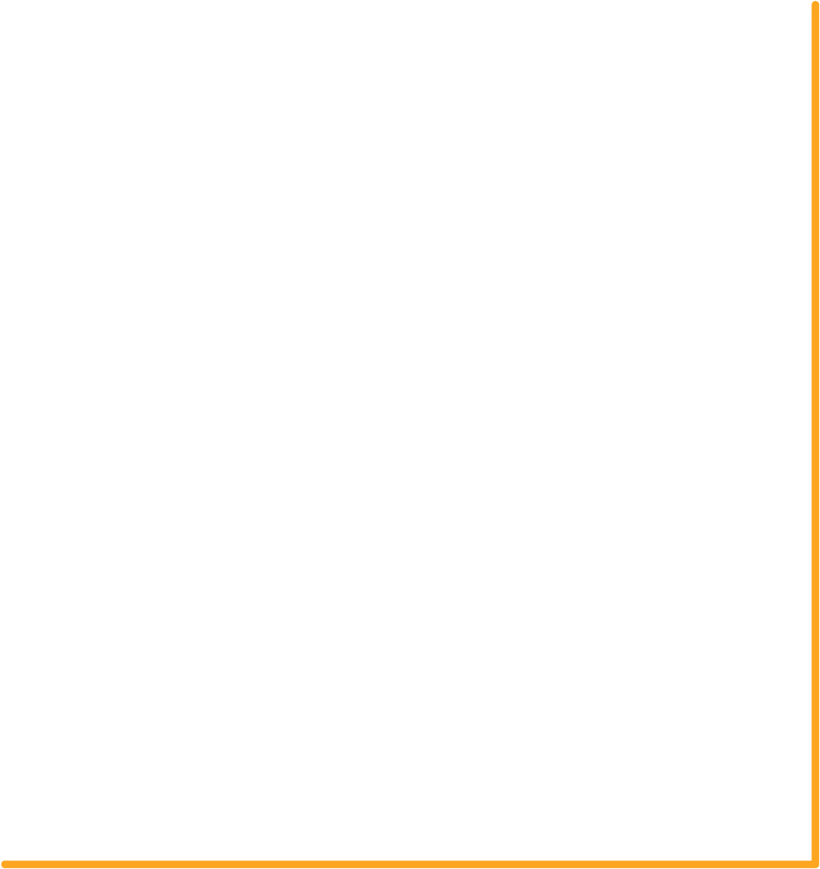 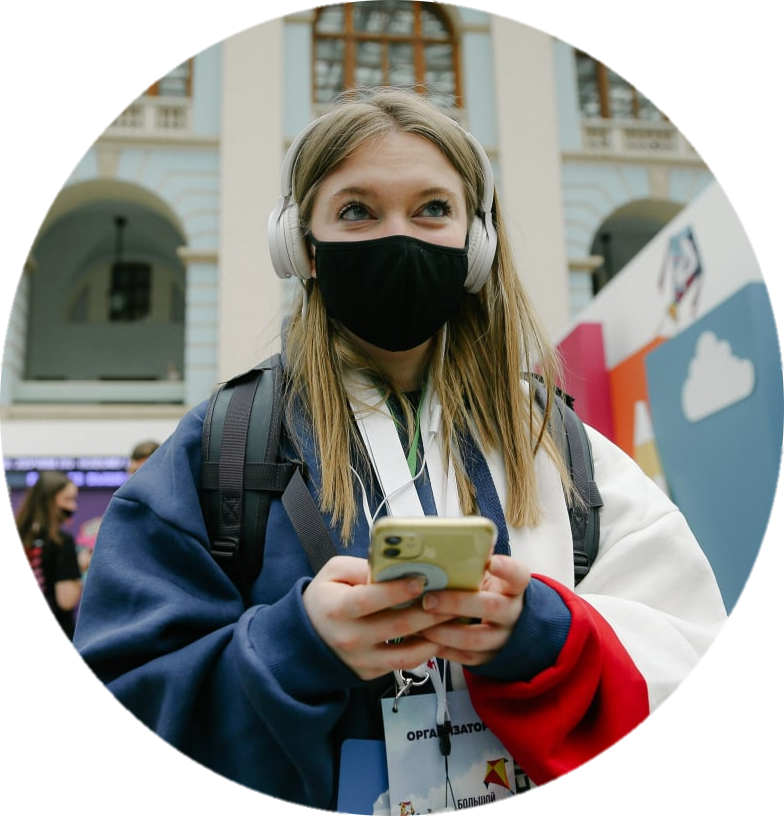 ЦЕННОСТИ
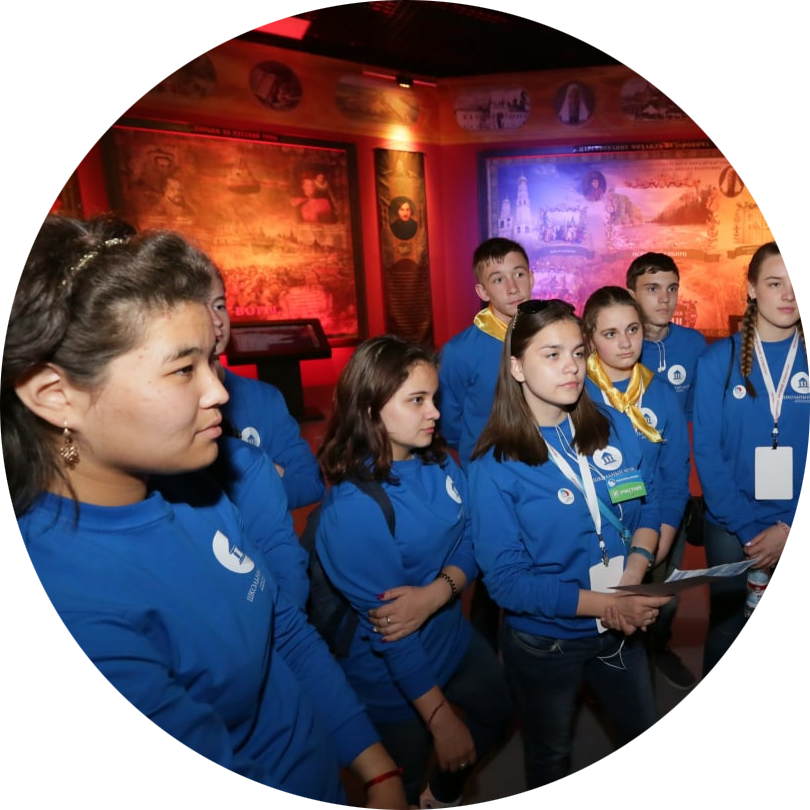 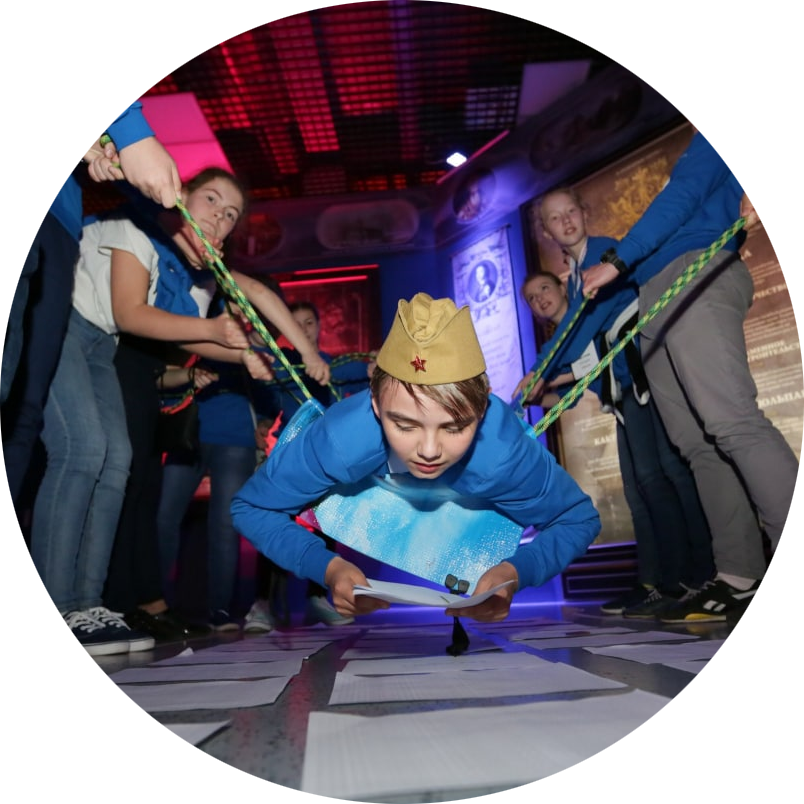 РОДИНА
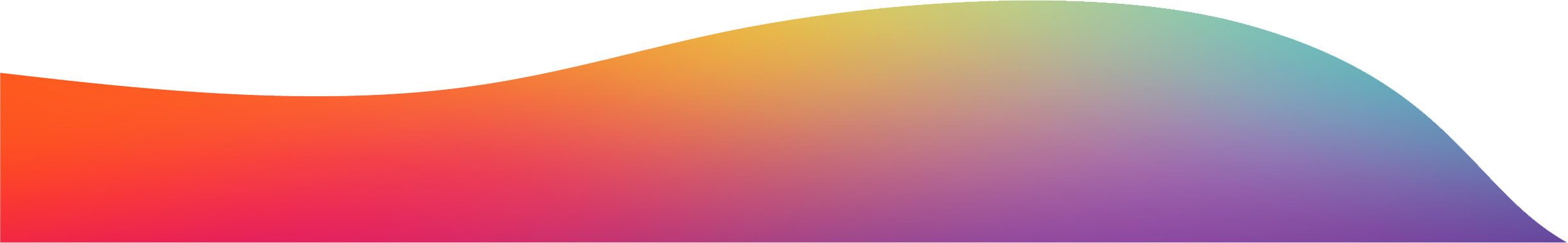 ТРУД
СЕМЬЯ
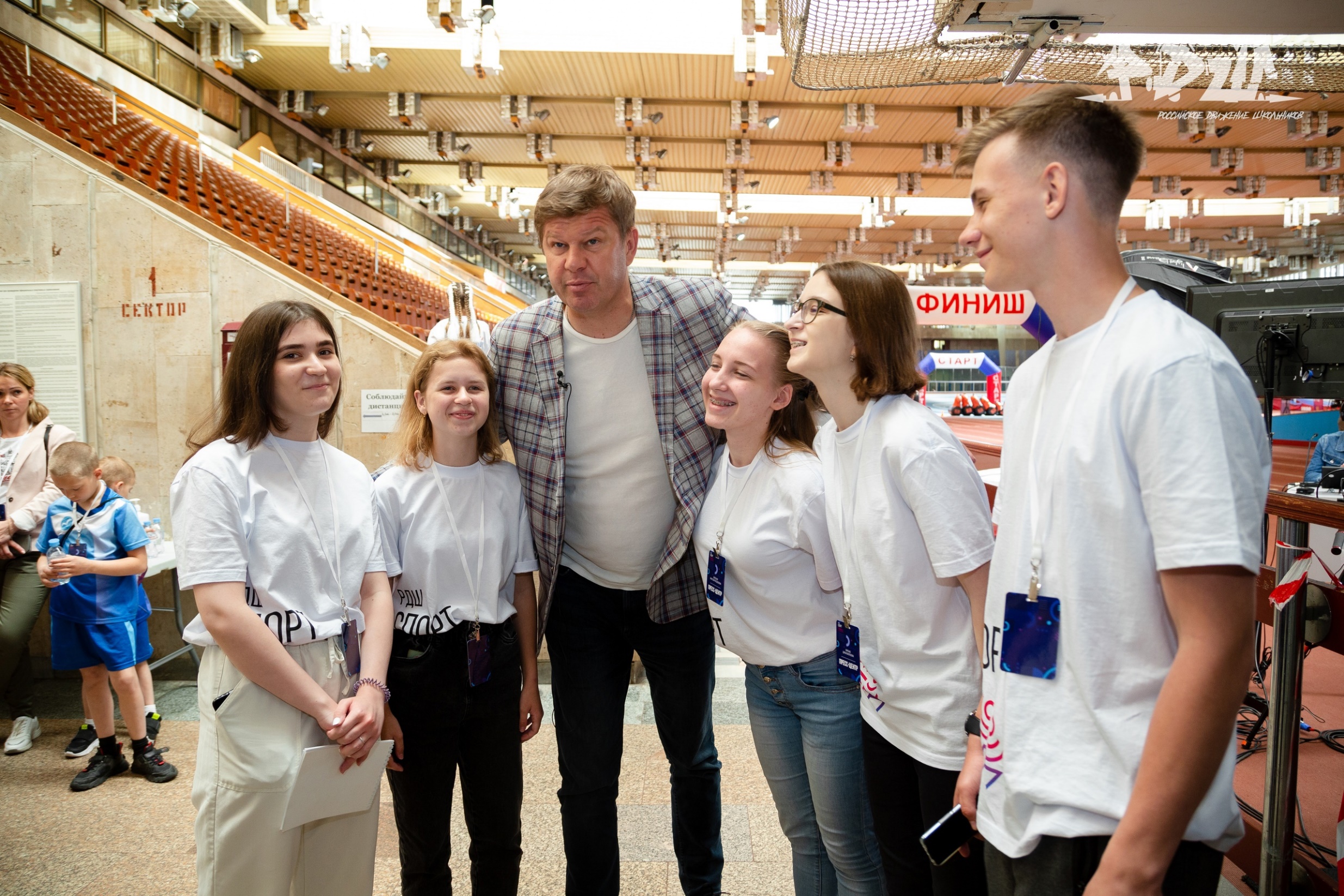 СПОРТ
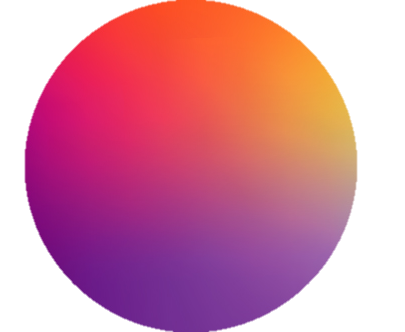 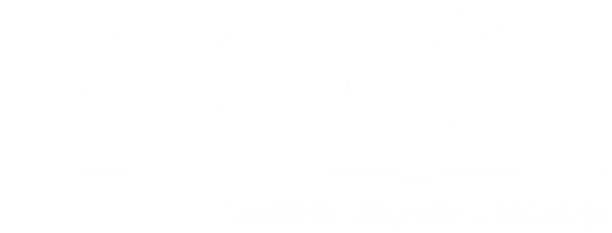 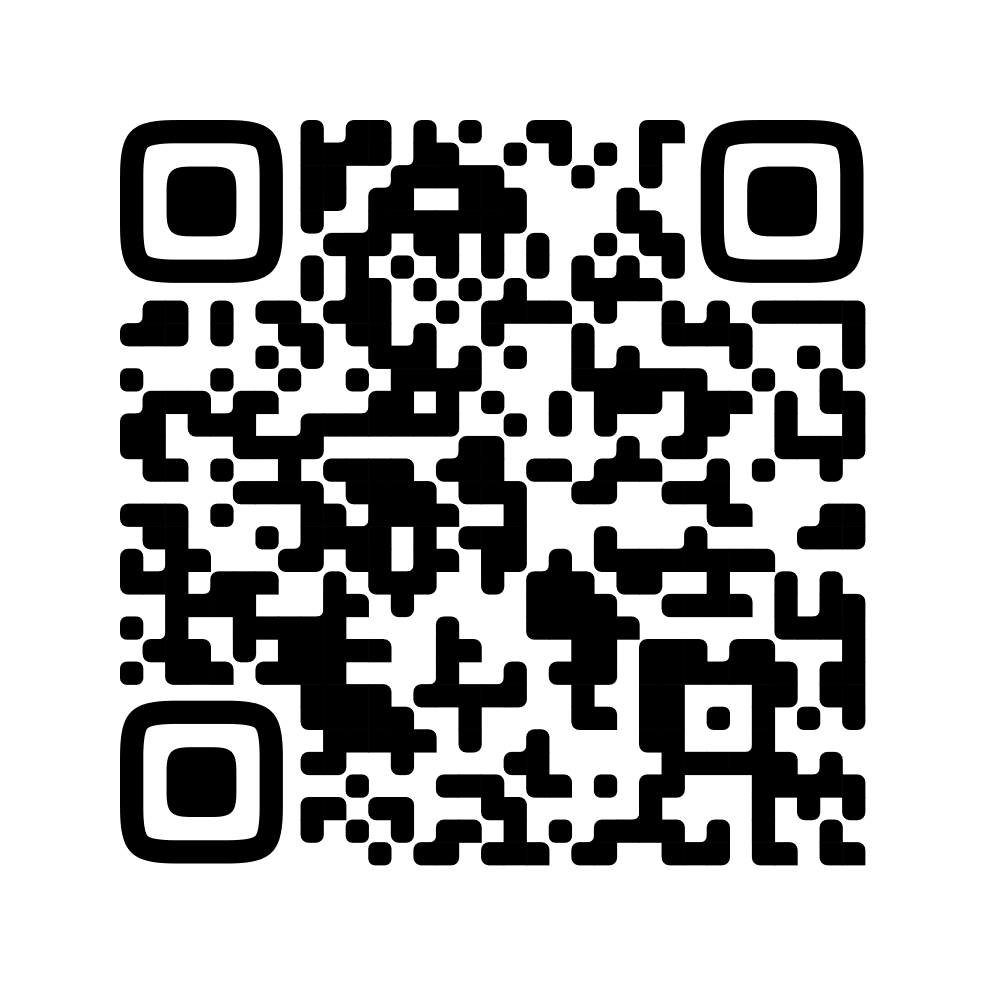 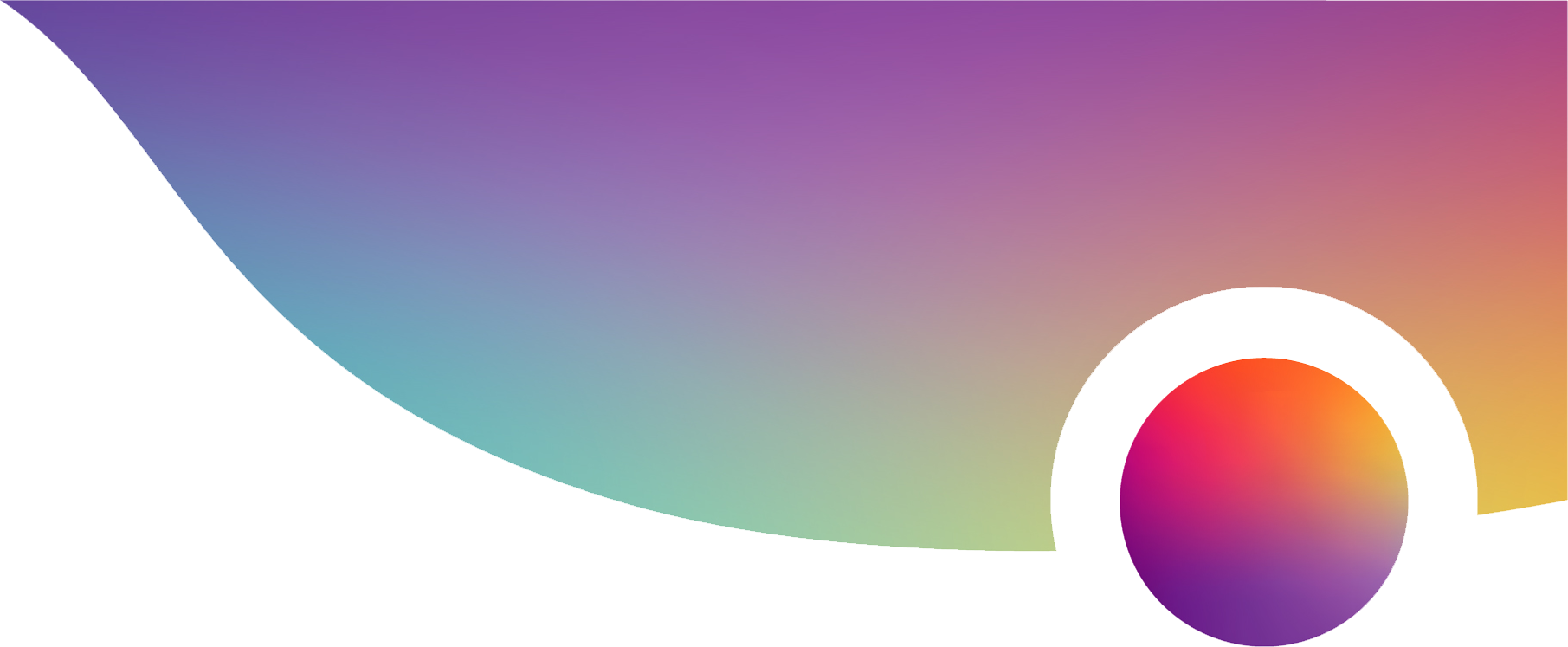 Ты можешь
больше!
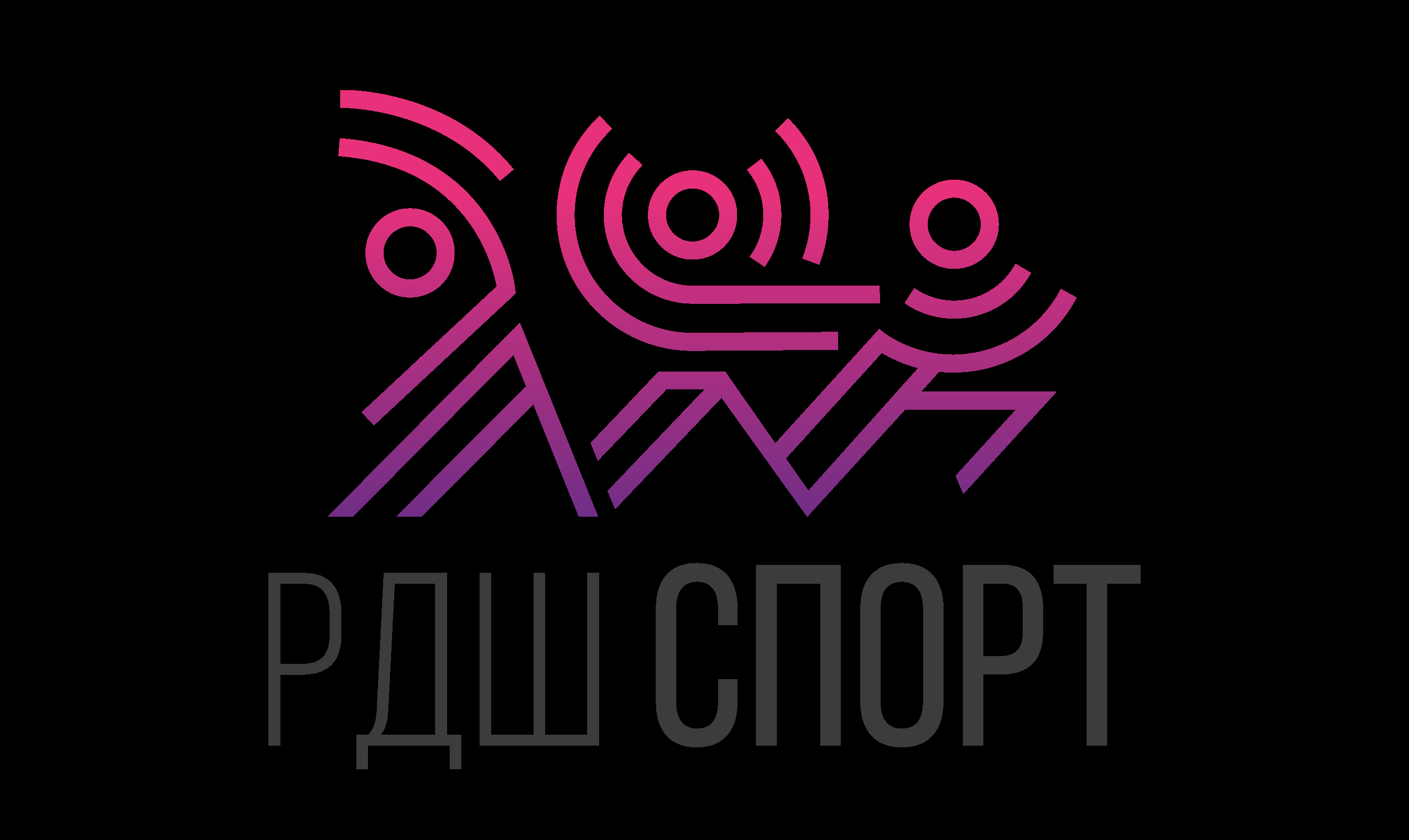 7
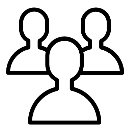 2
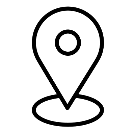 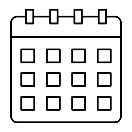 спорт.рдш.рф
Фестивалей/
проектов
День единых действий
8–17 лет
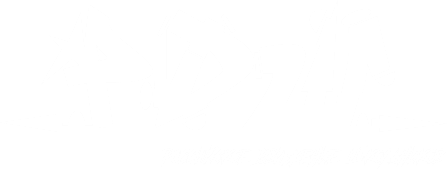 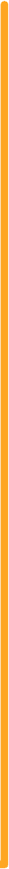 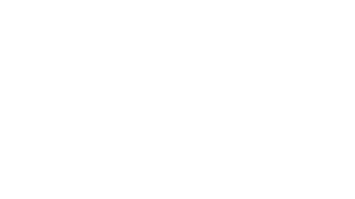 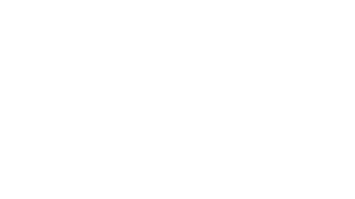 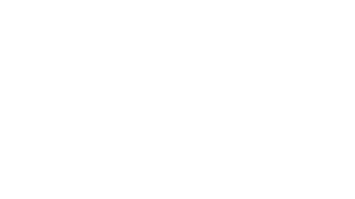 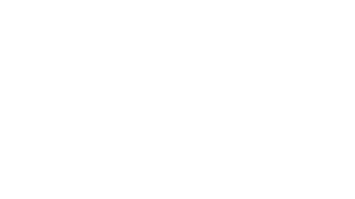 Всероссийский фестиваль
«Спортфест» :
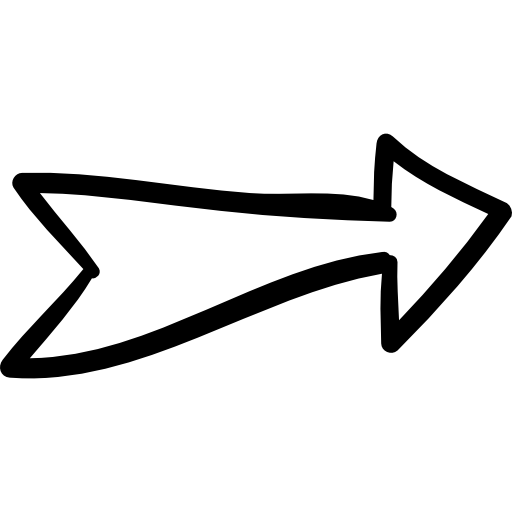 Дни единых действий
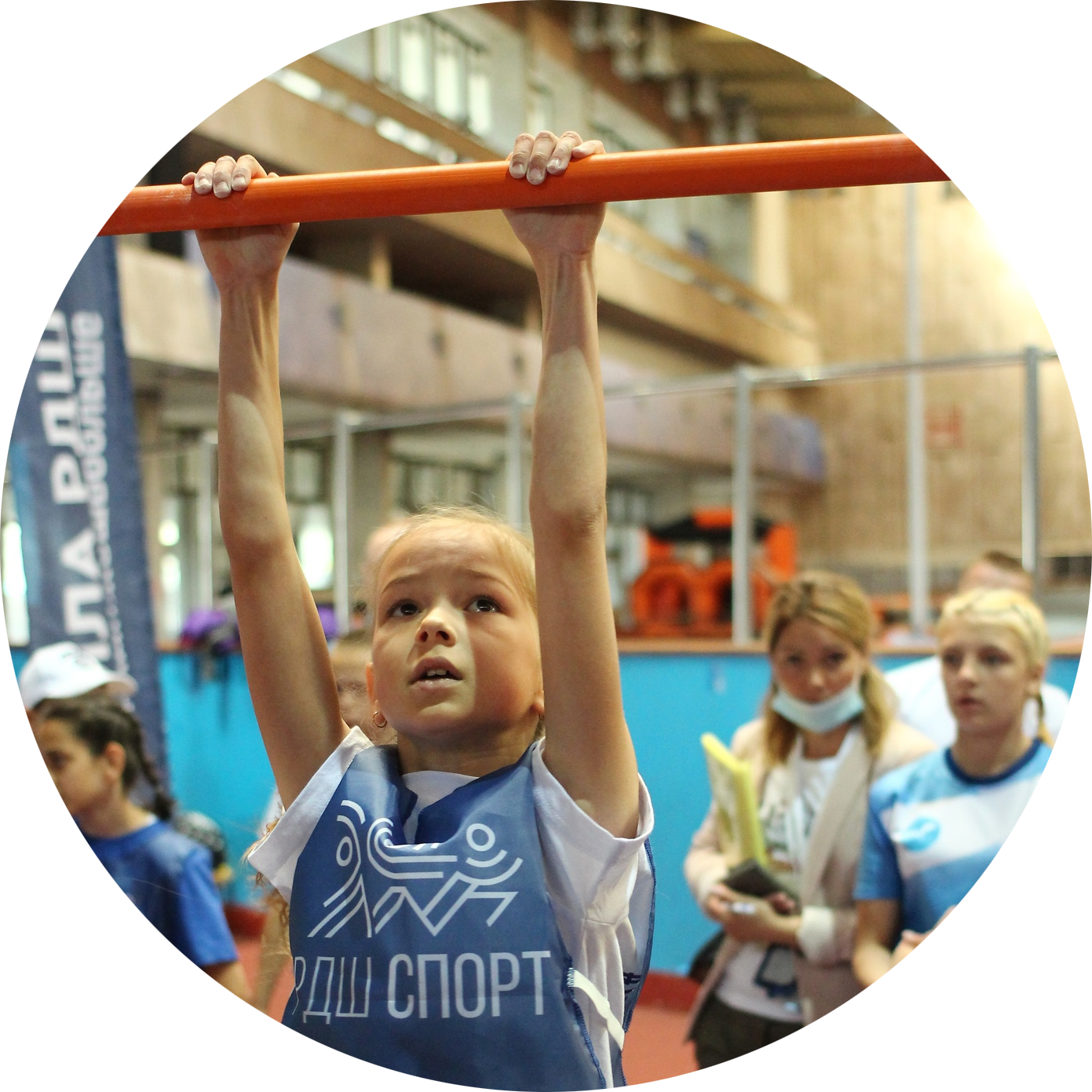 «Игры отважных» 
«Футбол в школе» 
«Веселые старты»
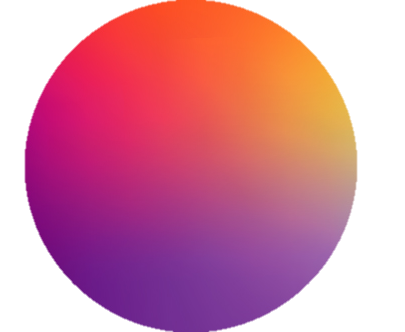 На спорте – 19 ноября
Спасибо, тренер – 15 октября
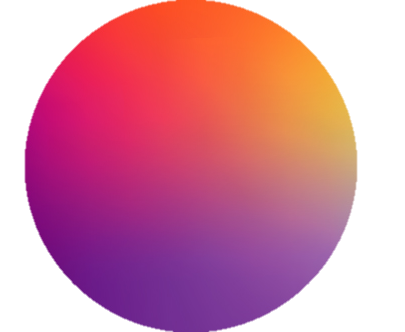 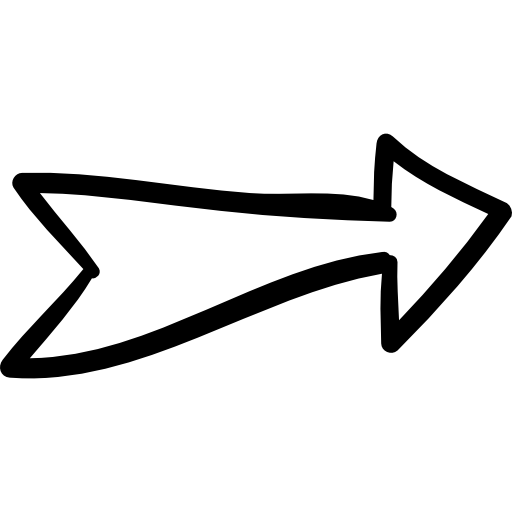 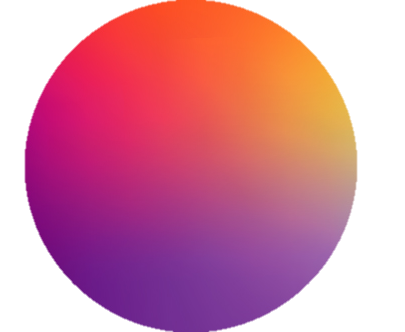 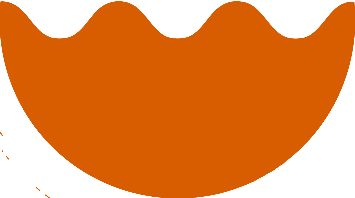 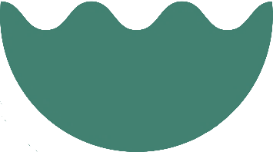 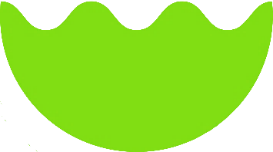 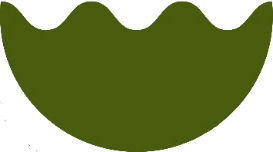 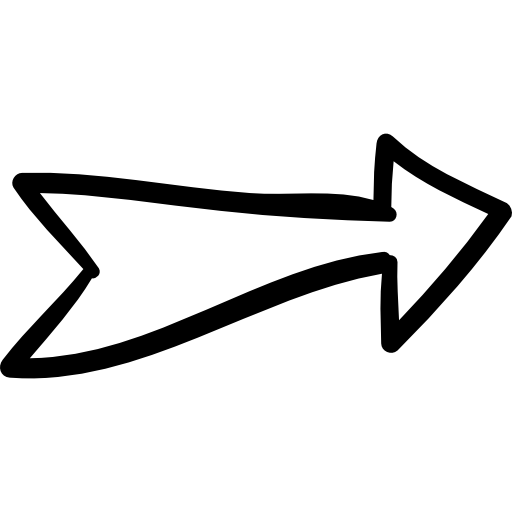 Всероссийский турнир по шахматам
на кубок РДШ
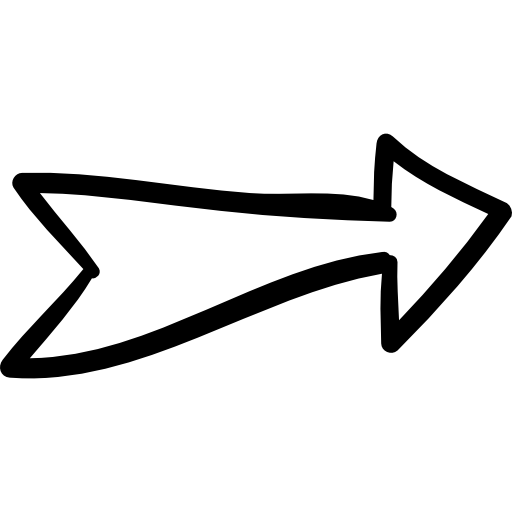 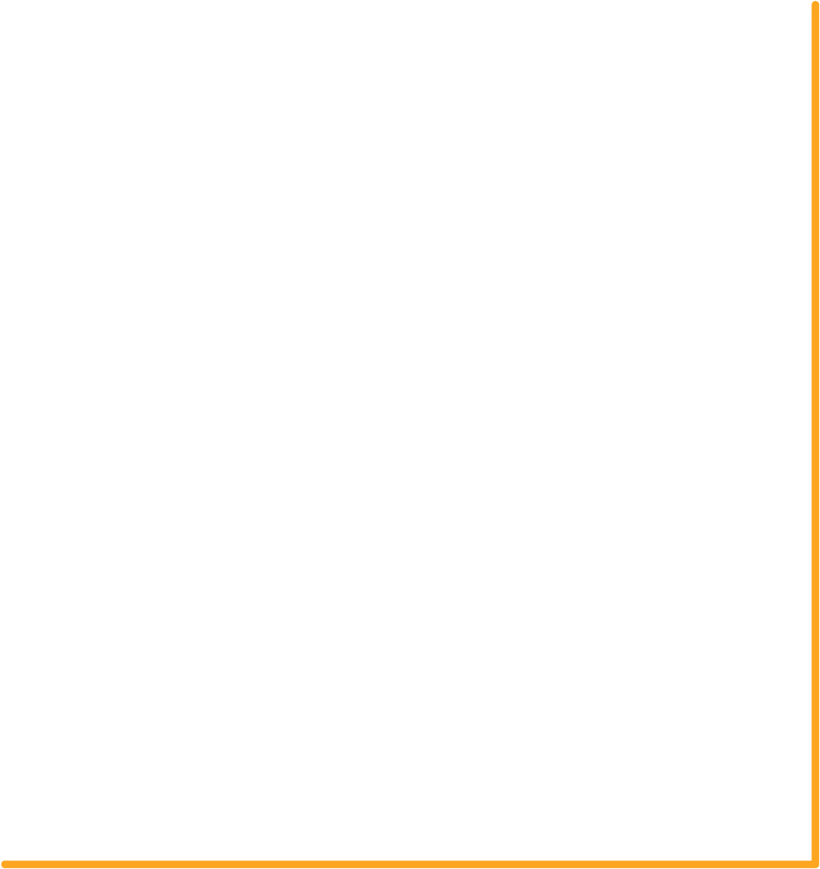 ЦЕННОСТИ
Всероссийские соревнования по русскому силомеру «Сила РДШ»
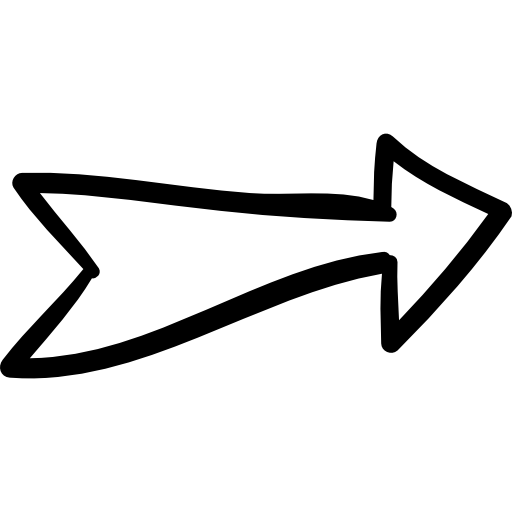 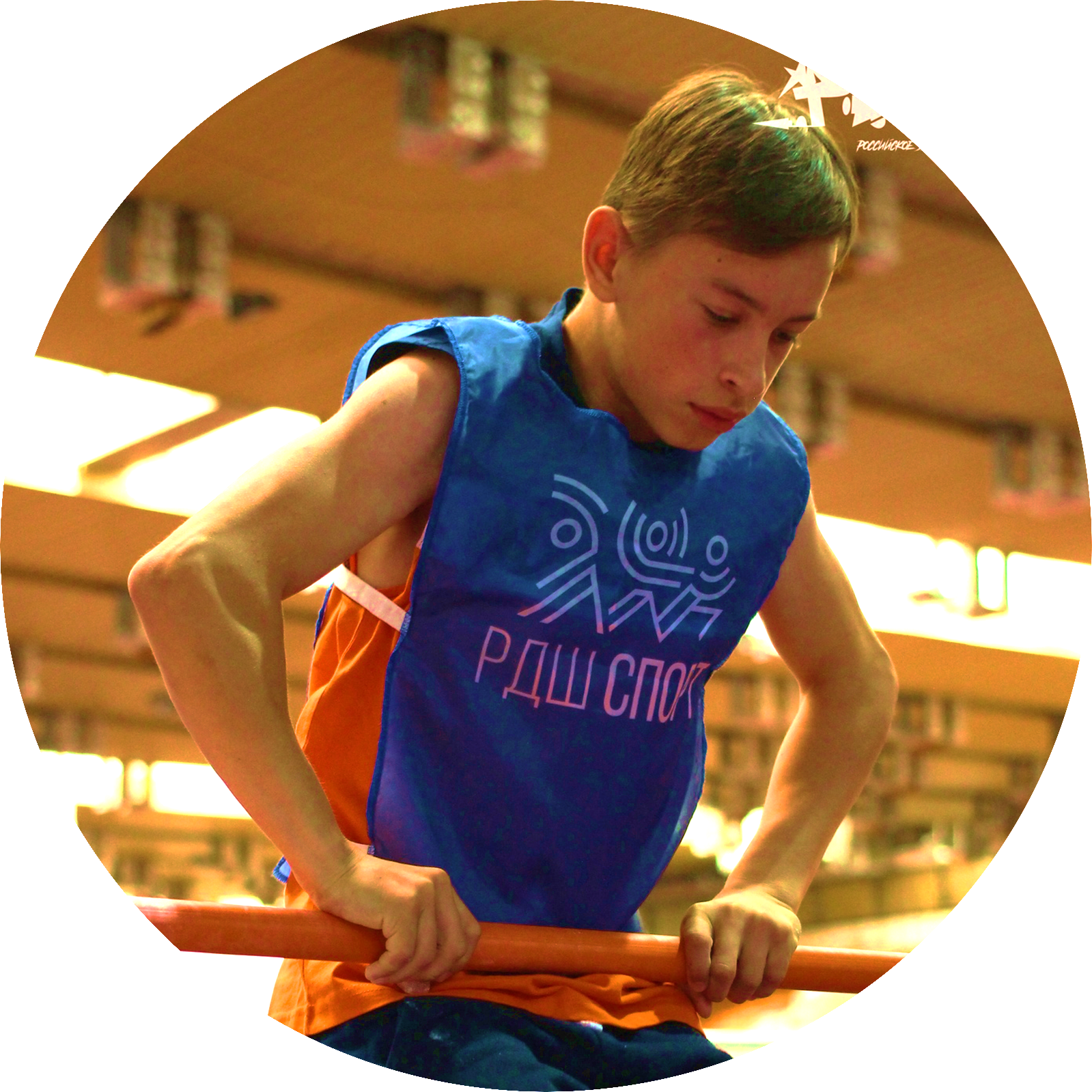 Всероссийский конкурс
«Здоровое движение»
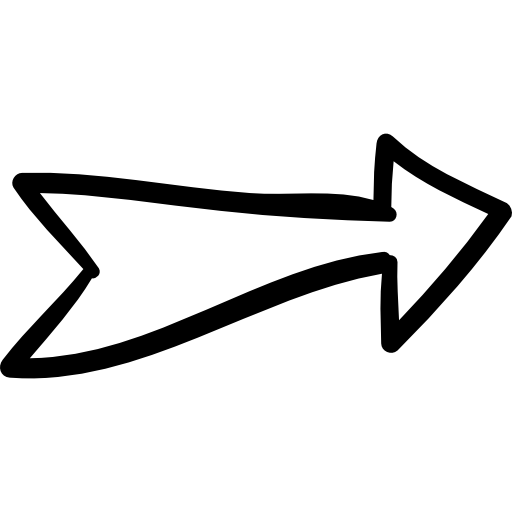 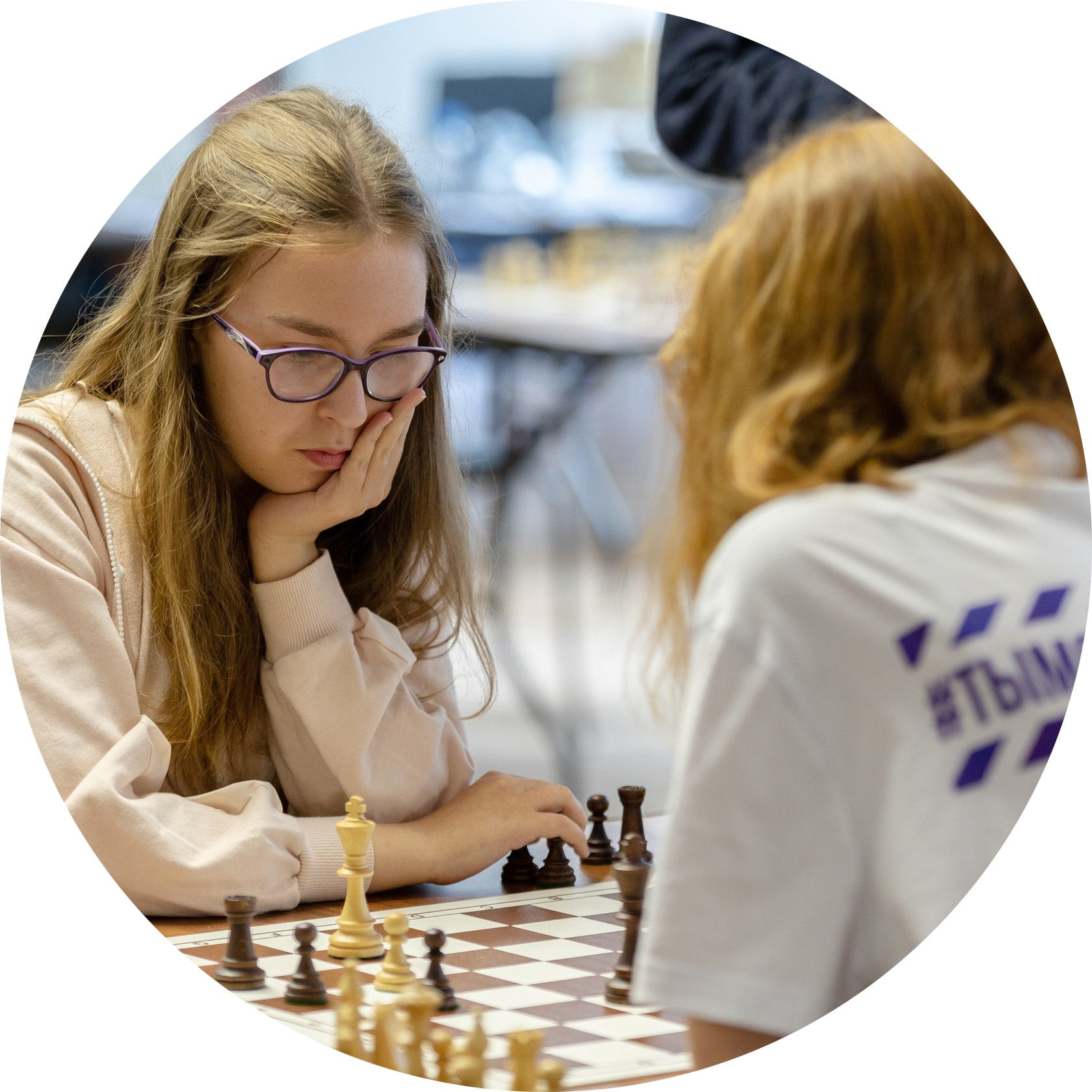 ЗДОРОВЬЕ
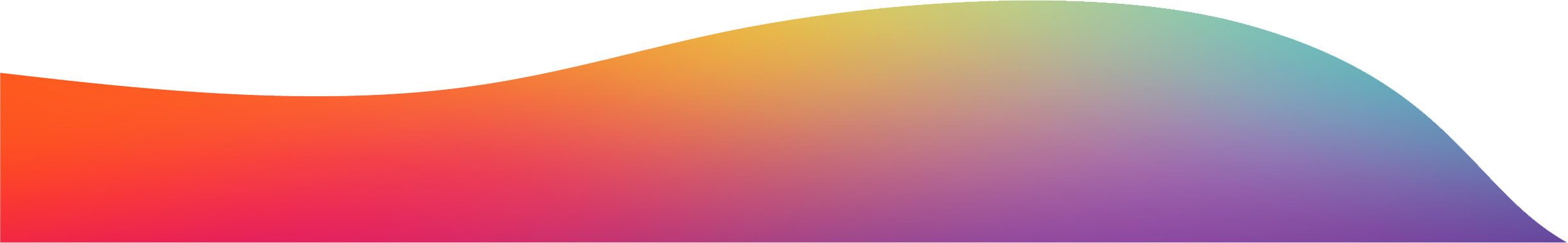 ДРУЖБА
ТРУД
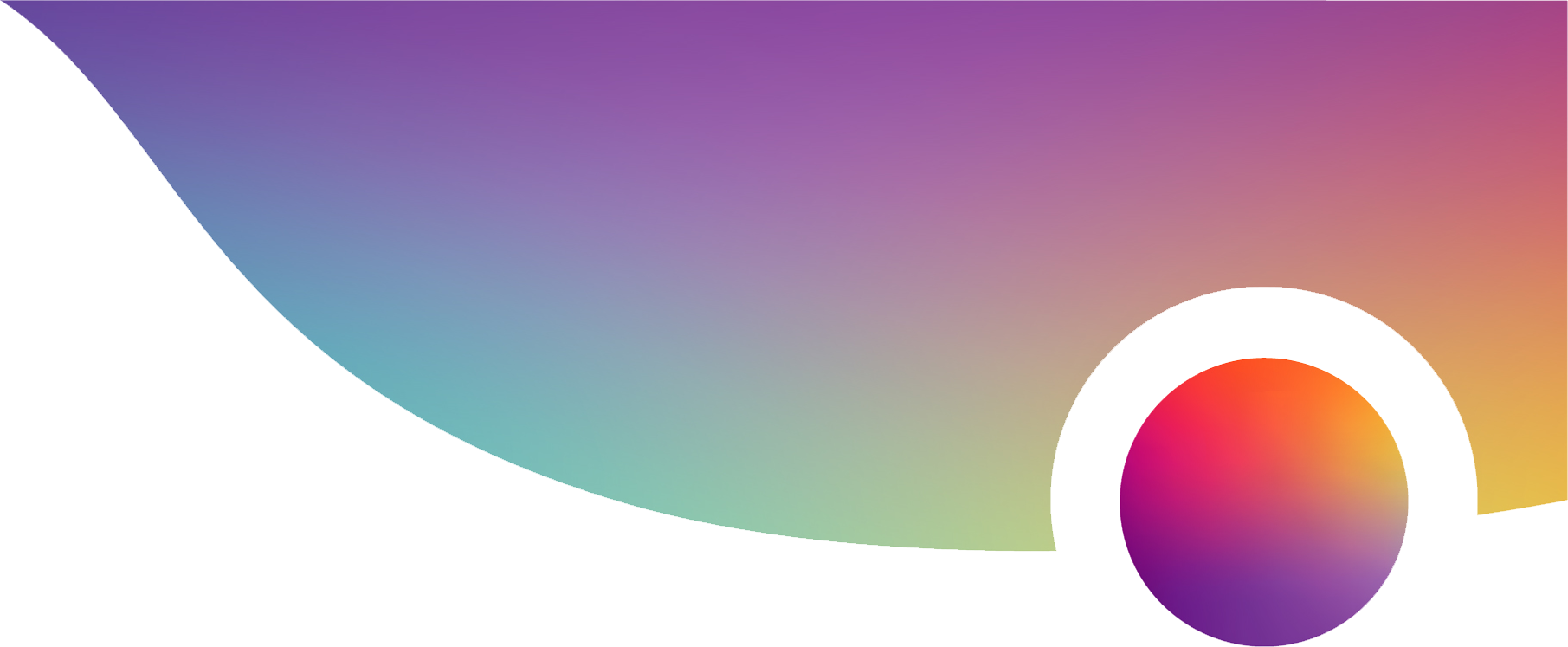 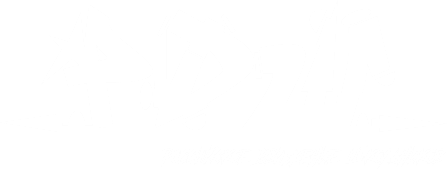 Зимний фестиваль Российского движения школьников
Большой школьный пикник
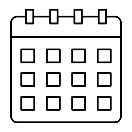 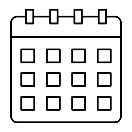 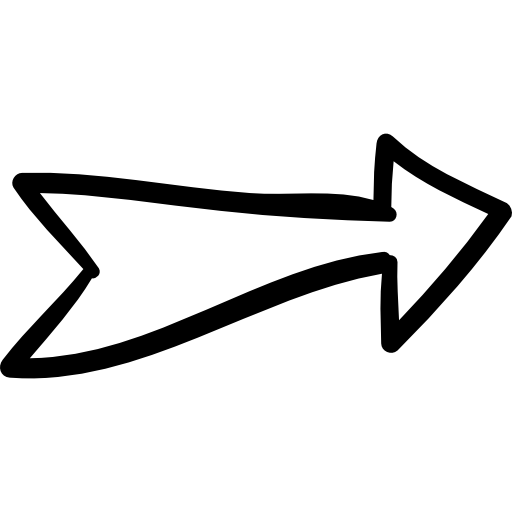 Около 1000 активистов
со всей России
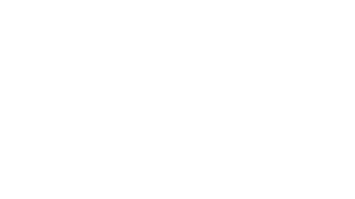 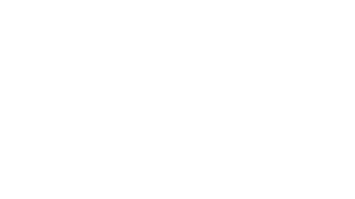 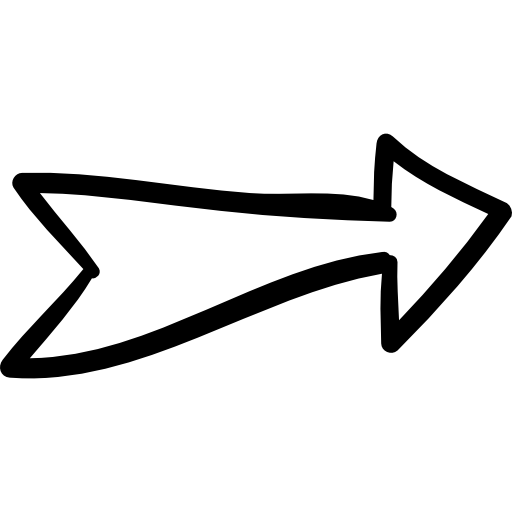 Около 1000 активистов
со всей России
Декабрь 2022 г.
Май
2022 г.
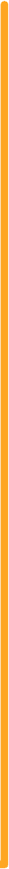 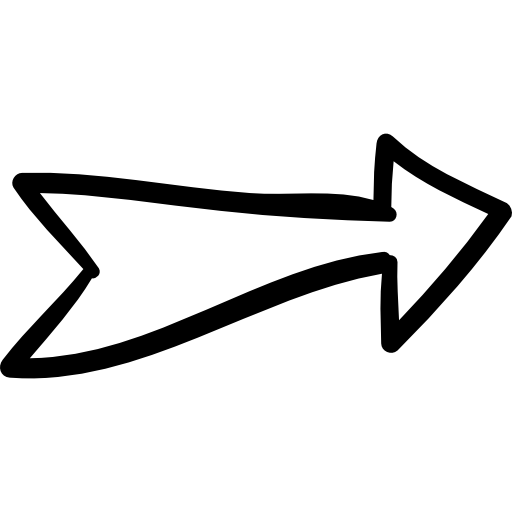 85 субъектов
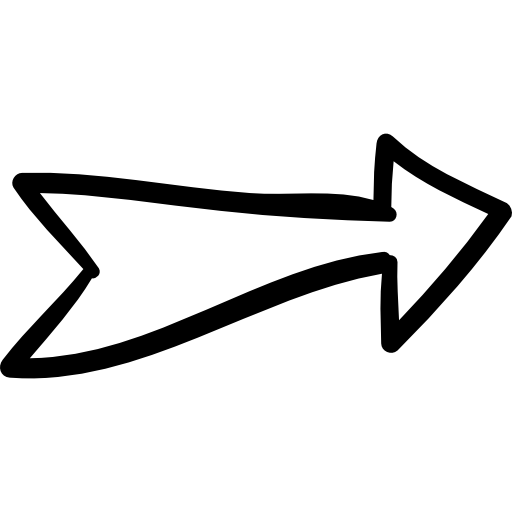 85 субъектов
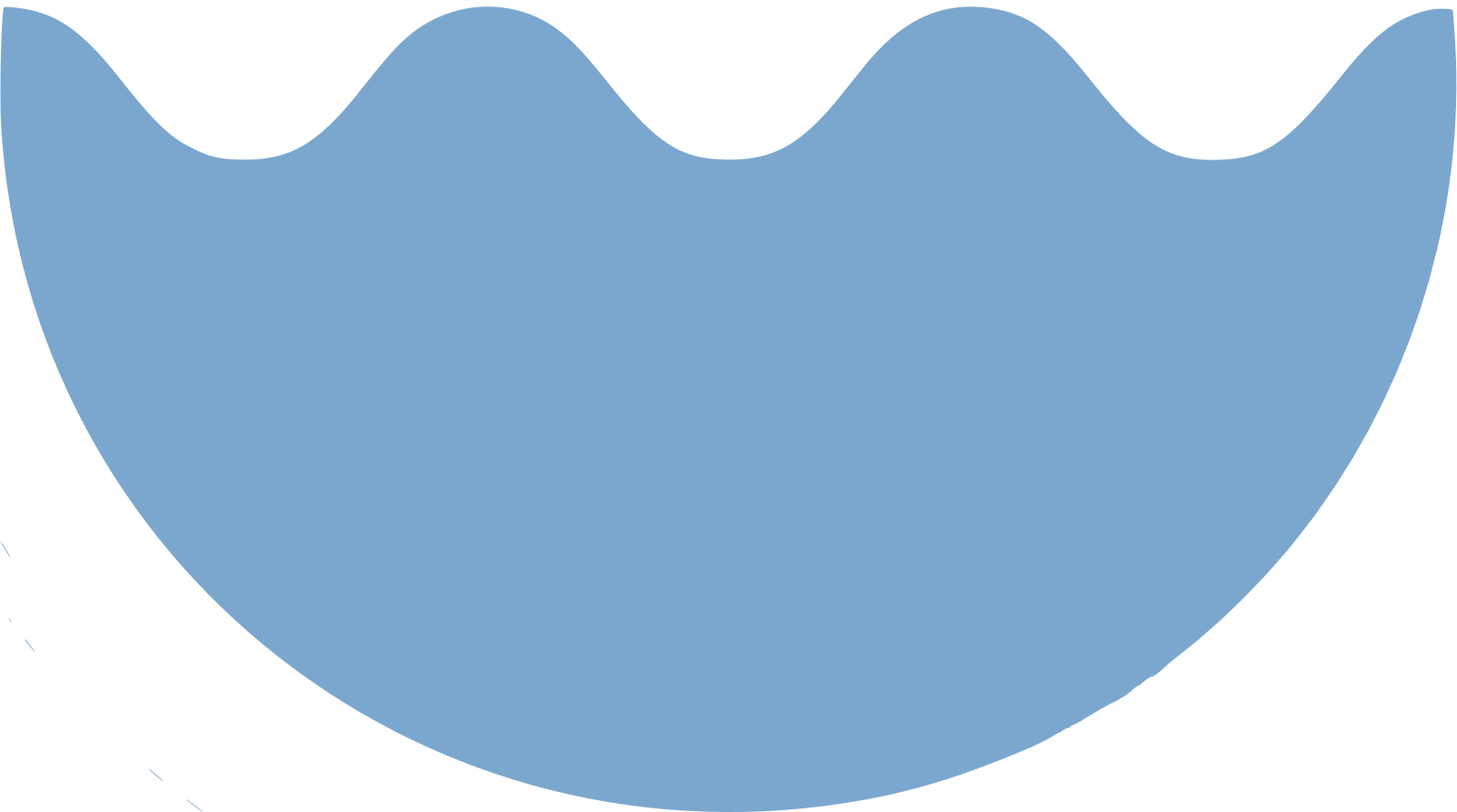 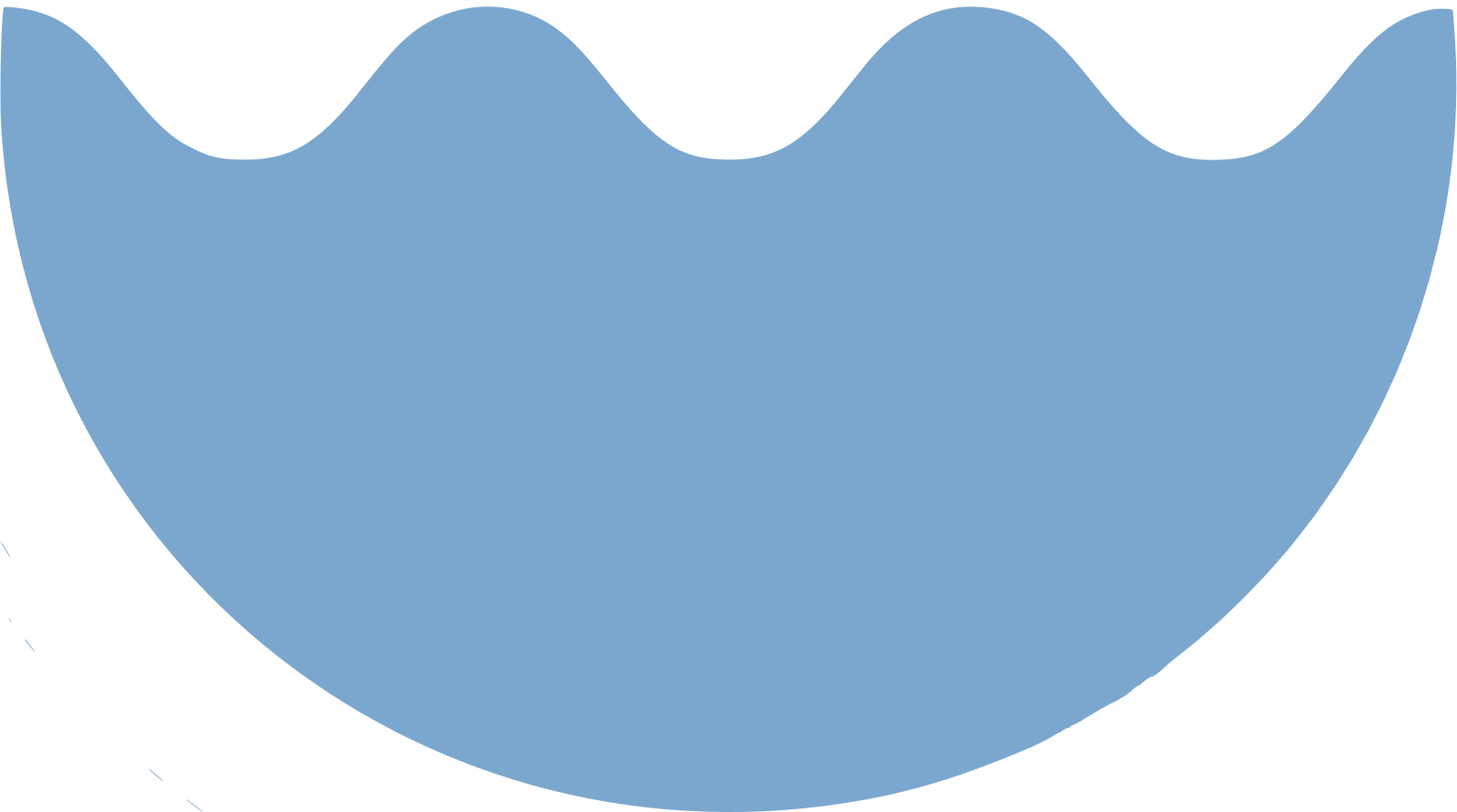 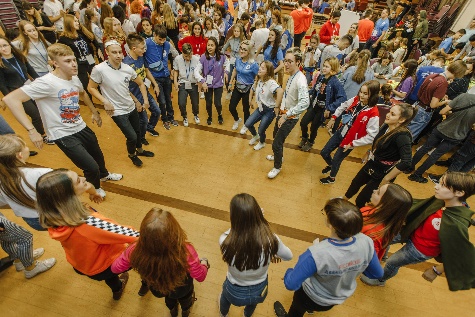 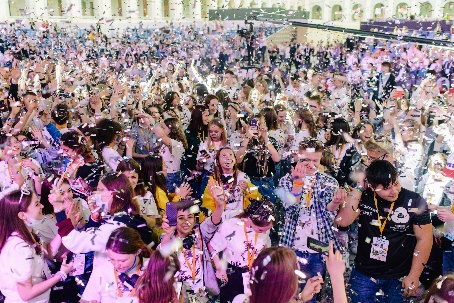 Школьники научного и творческого направления, подведут
итоги учебного года
Лидеры школ по четырём направлениям деятельности движения, которые в течении года успешно реализовали мероприятия РДШ
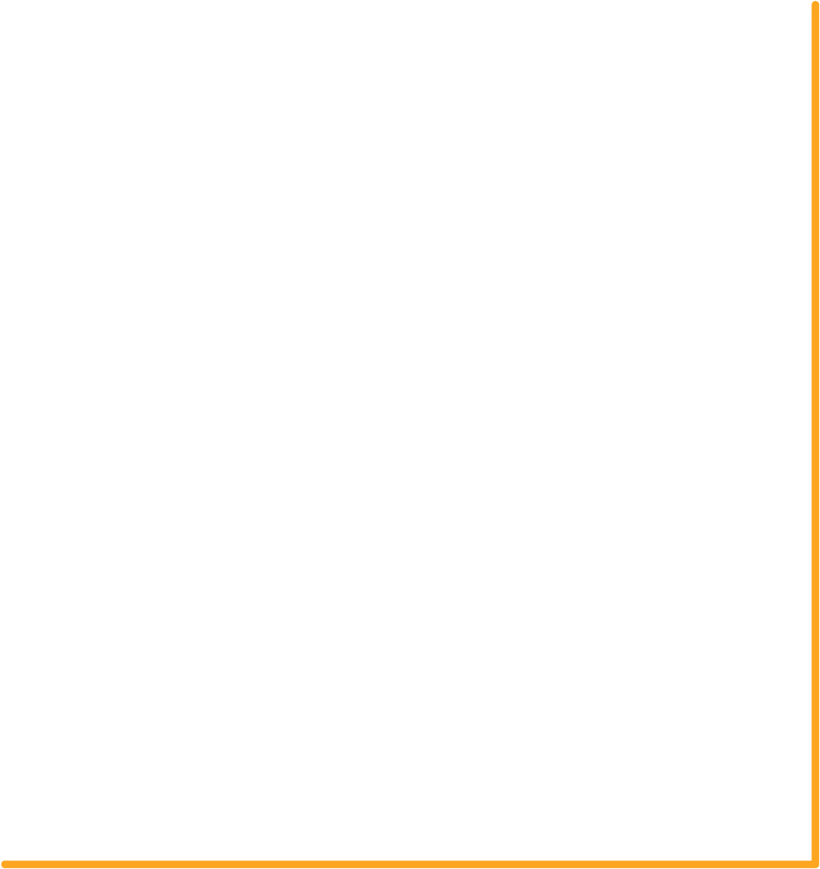 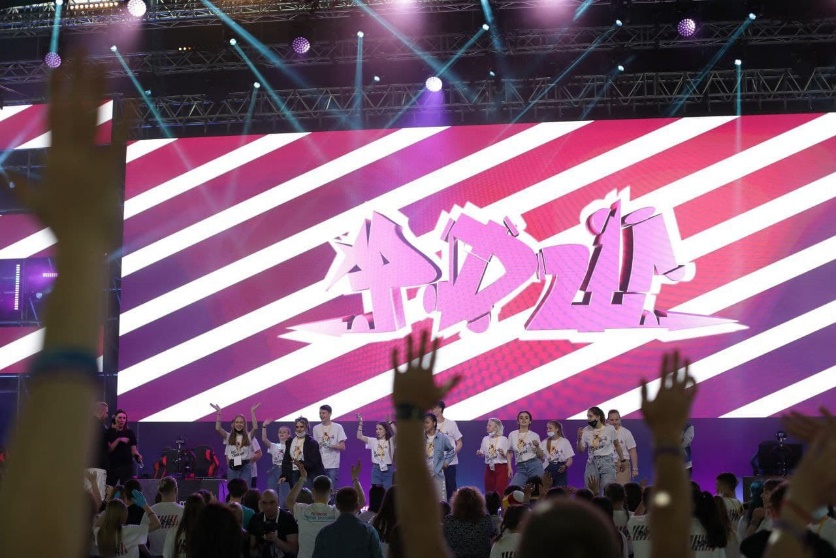 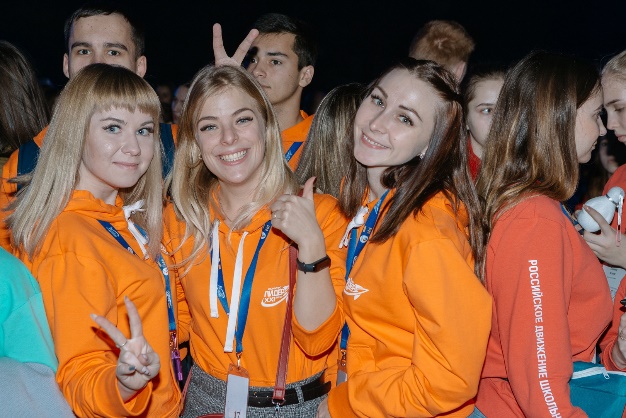 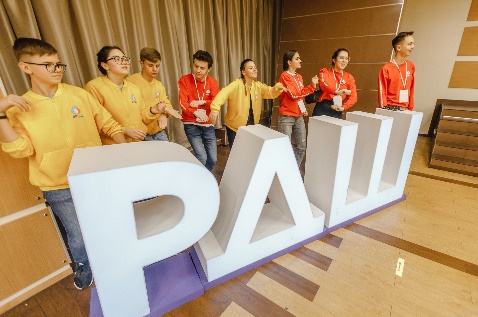 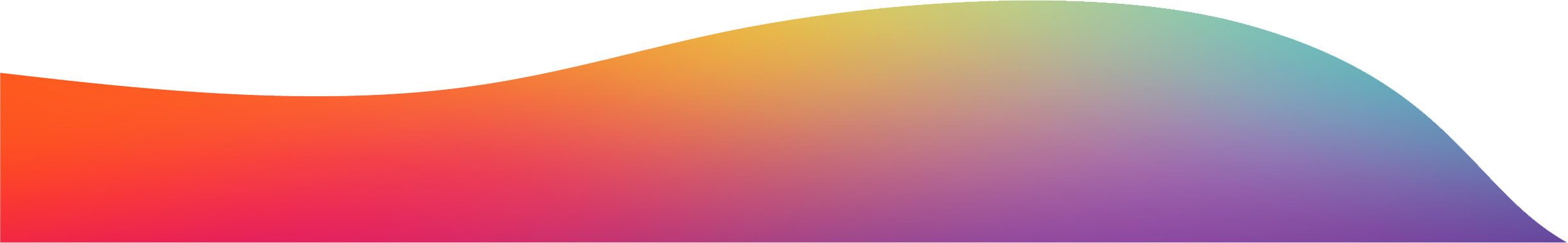 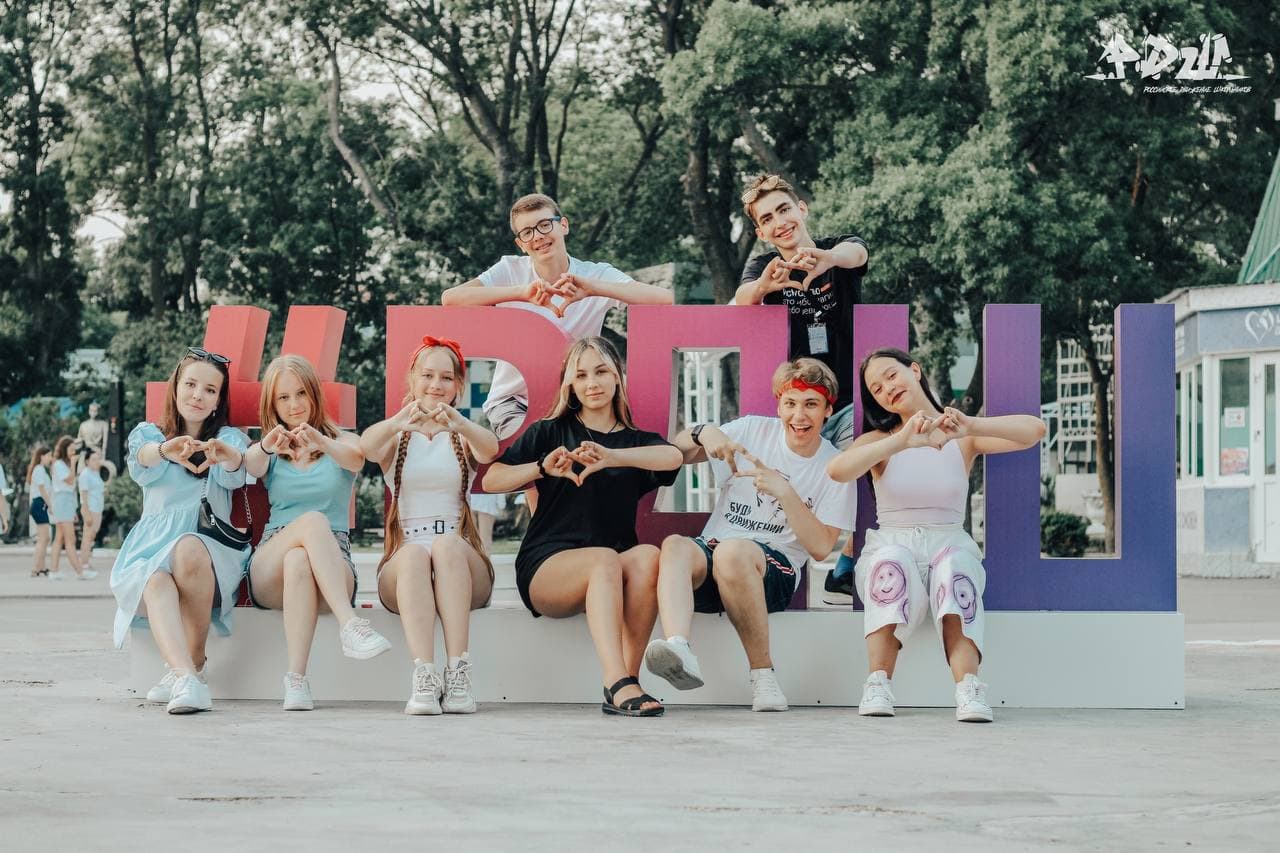 СМЕНЫ В ВДЦ
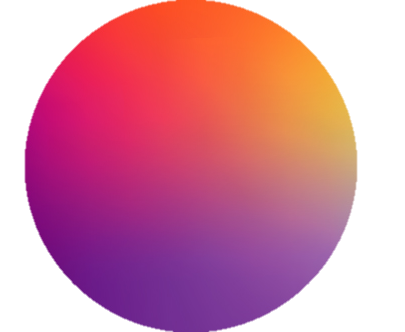 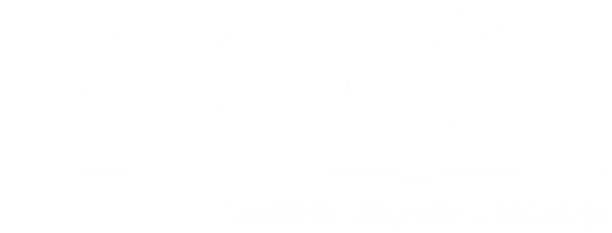 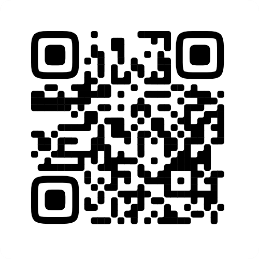 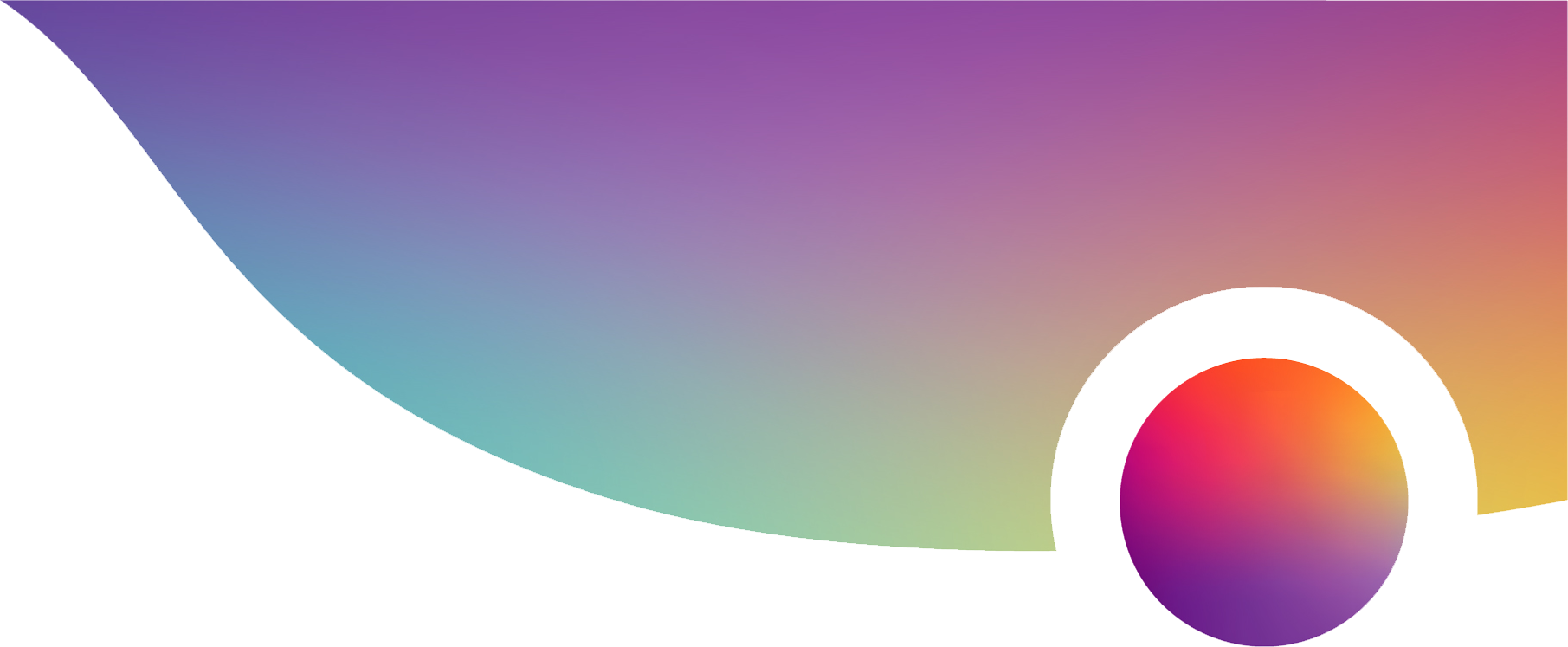 Смены ВДЦ
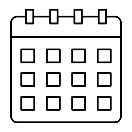 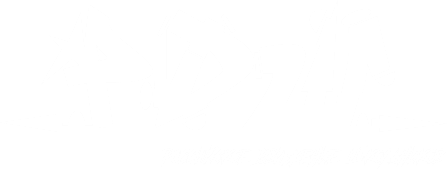 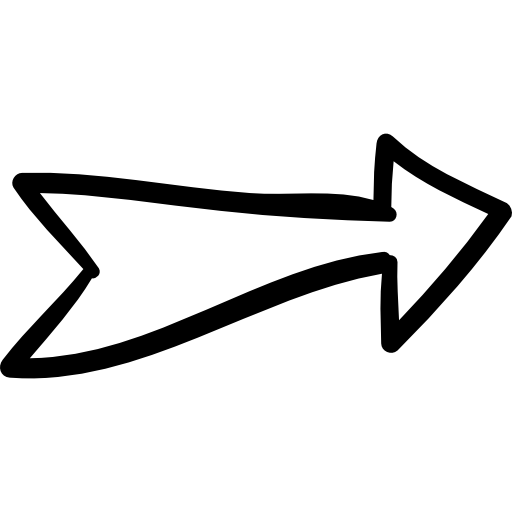 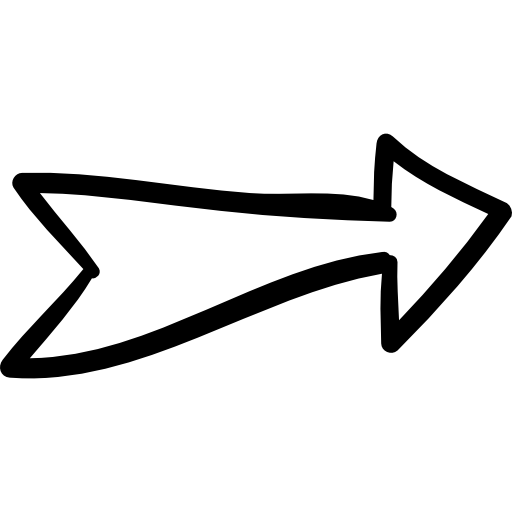 МАЙ
ИЮЛЬ-АВГУСТ
ОКТЯБРЬ
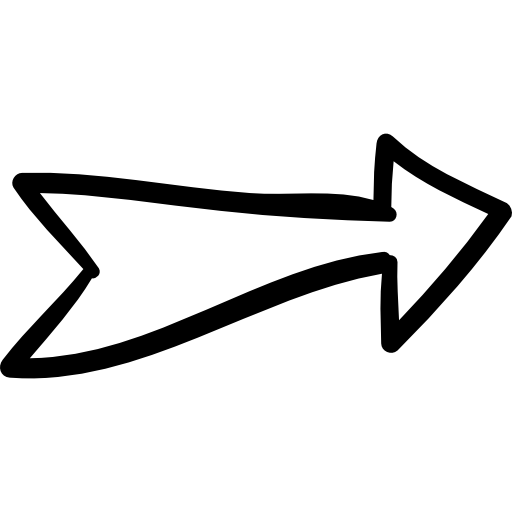 ВДЦ «Смена»
ВДЦ «Океан»
ВДЦ «Океан»
Кибер-лагерь РДШ
Всероссийская смена «Экологика»
Всероссийская смена «Моя страна- моё будущее»
ВДЦ «Орлёнок»
ВДЦ «Смена»
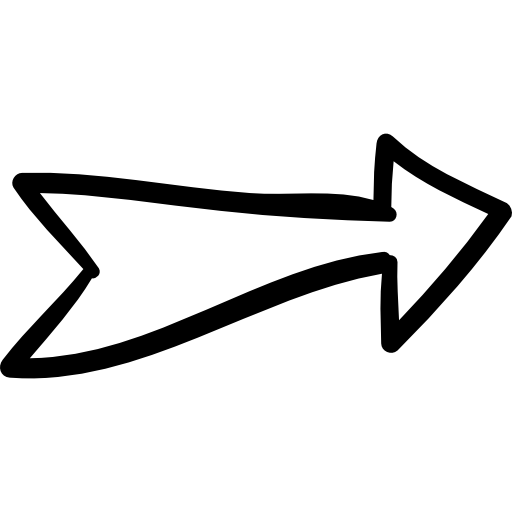 НОЯБРЬ
Всероссийская смена «РДШ-
Территория самоуправления»
Смена для трудных подростков «Республика ШКИД»
ВДЦ «Смена»
Всероссийская медиа-смена
«Мой аватар»
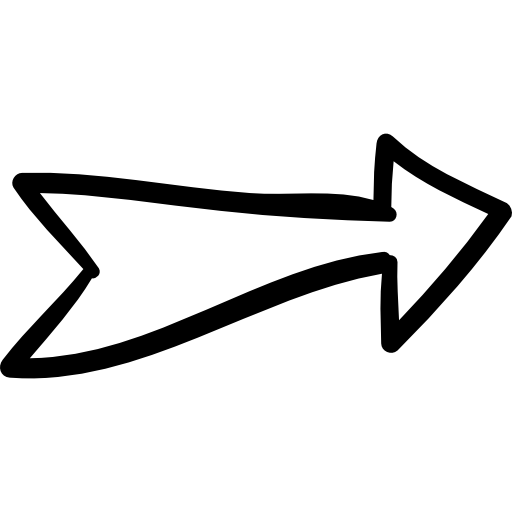 МАЙ-ИЮНЬ
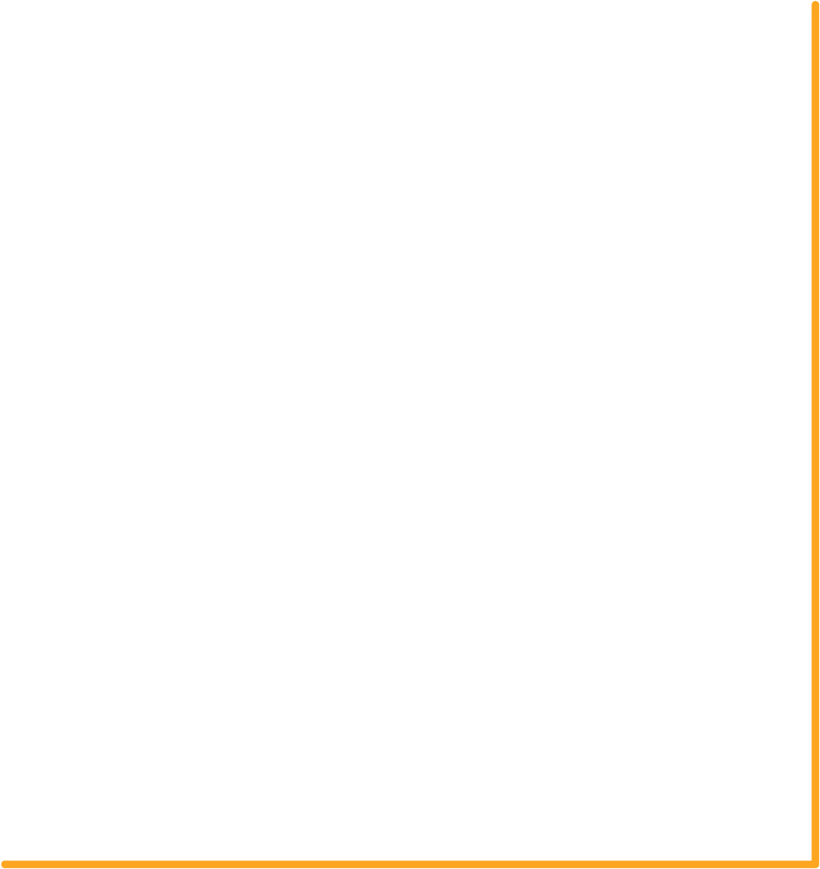 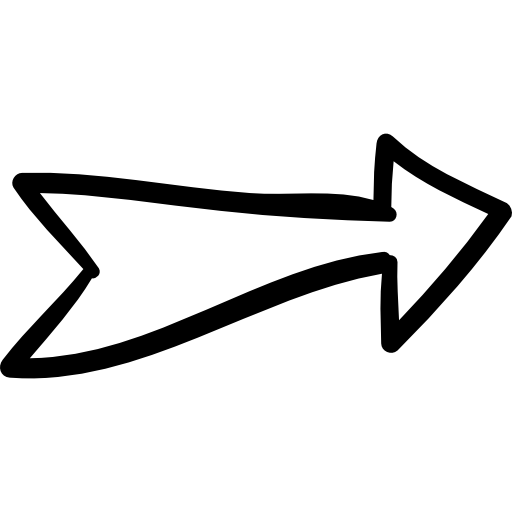 СЕНТЯБРЬ
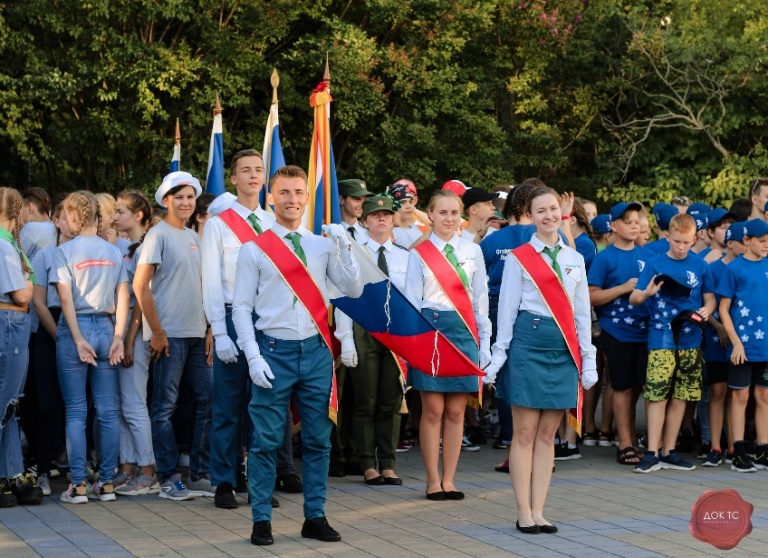 ВДЦ «Орлёнок»
МДЦ «Артек»
Всероссийский творческий фестиваль РДШ «Код творчества»
Всероссийская смена «Лаборатория РДШ»
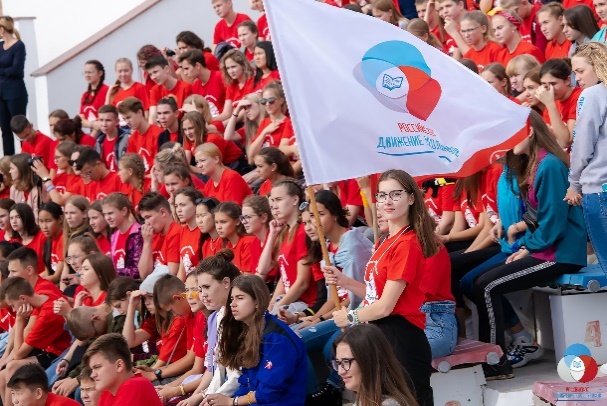 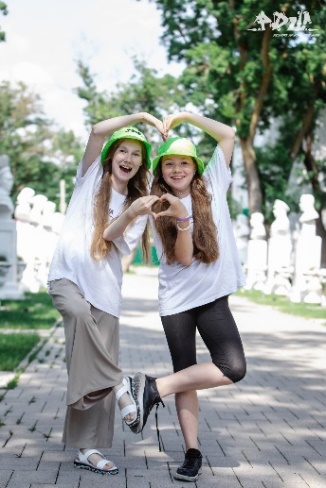 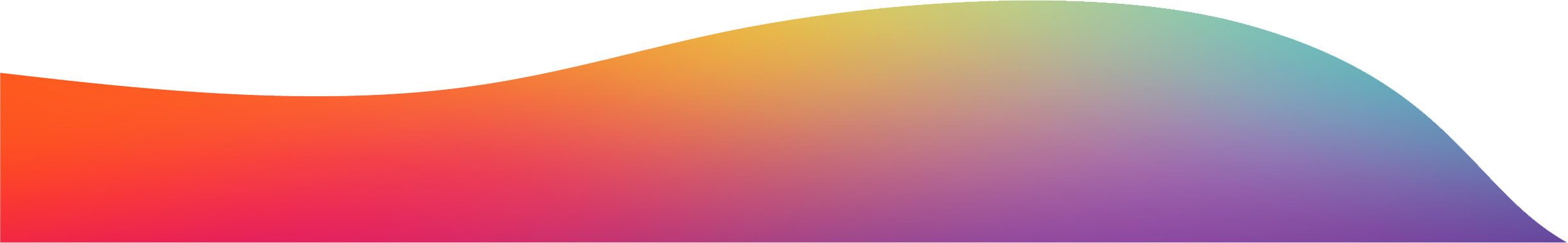 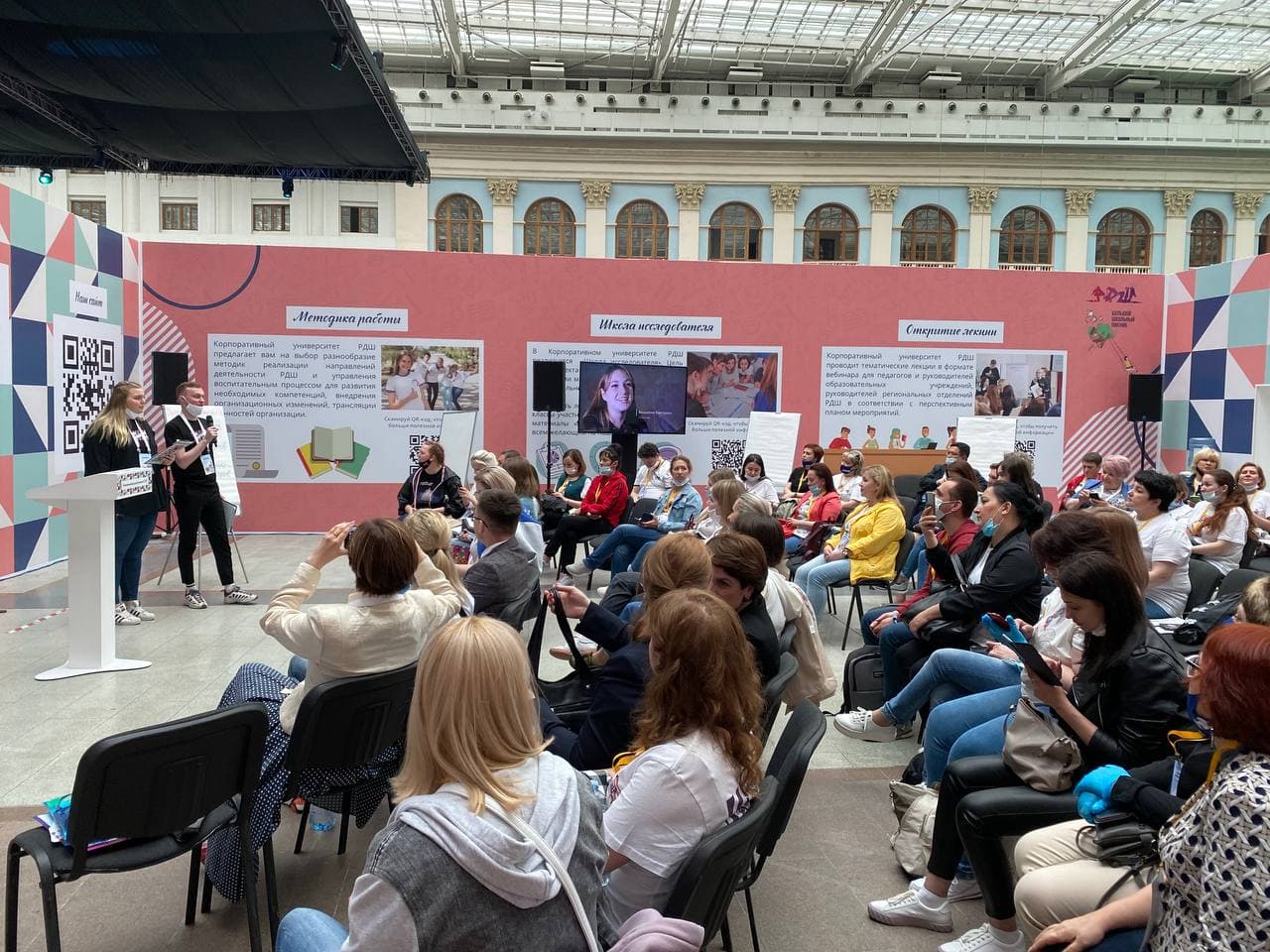 ПОДГОТОВКА КАДРОВ
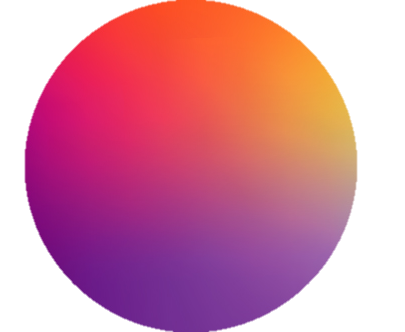 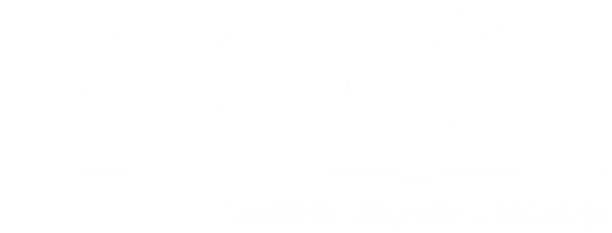 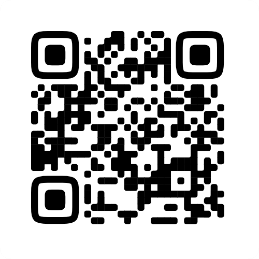 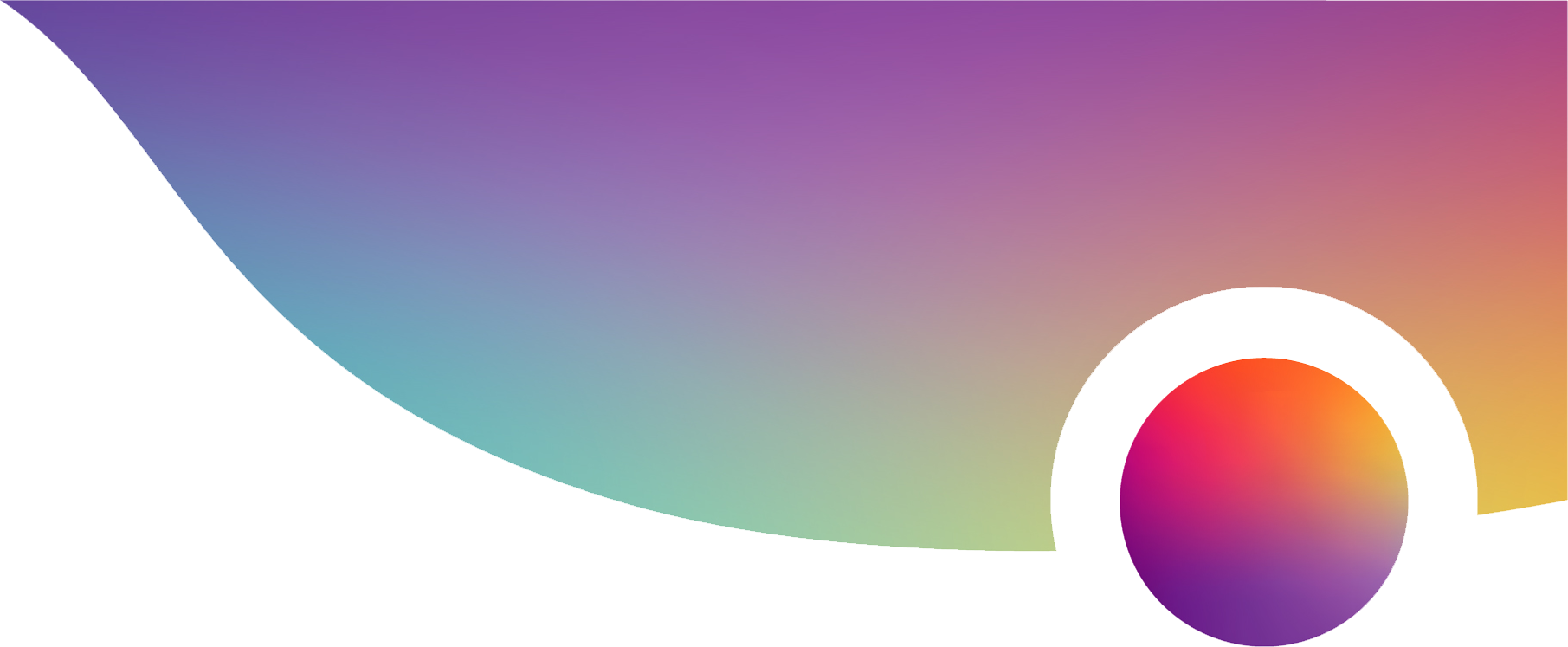 Всероссийский родительский форум РДШ
Всероссийский педагогический форум РДШ
Ключевая идея и тема
Ключевая идея и тема
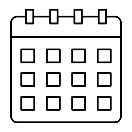 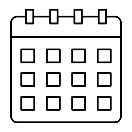 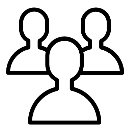 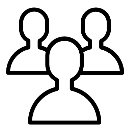 «РДШ и школа:  интеграция и консолидация в сфере воспитания»
«РДШ и семья: интеграция
и консолидация во имя воспитания детей»
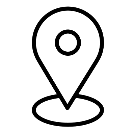 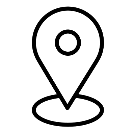 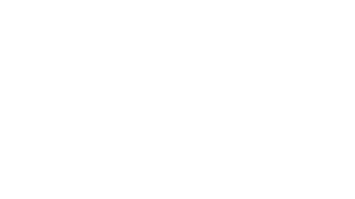 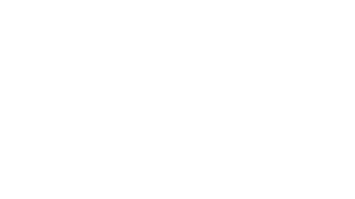 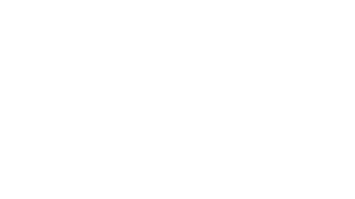 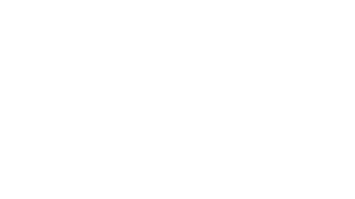 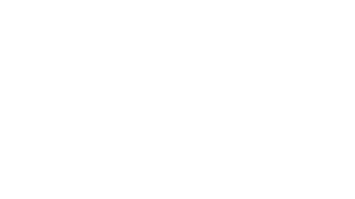 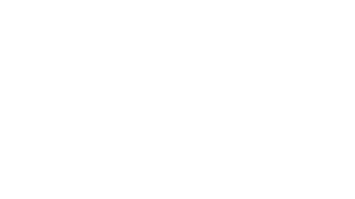 г. Санкт-
Петербург
ноябрь
2021г.
8-10 октября
2021г.
г. Воронеж
18+
18+
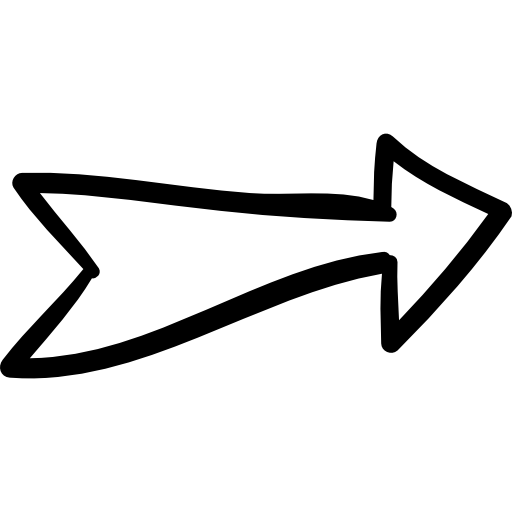 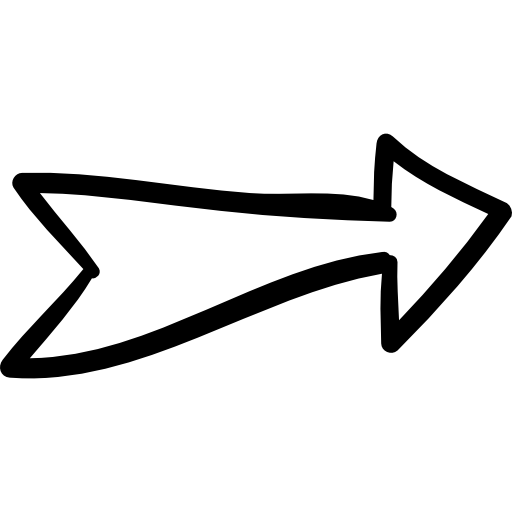 Цель
Цель
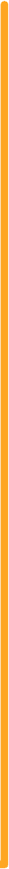 Выявление и распространение 
передового опыта взаимодействия РДШ 
с родителями обучающихся по вопросам 
воспитания школьников
Выявление и распространение 
передового опыта взаимодействия РДШ 
с образовательными организациями по вопросам 
воспитания
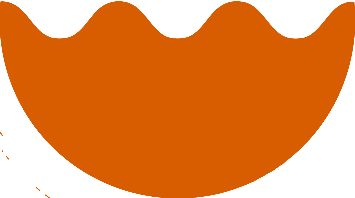 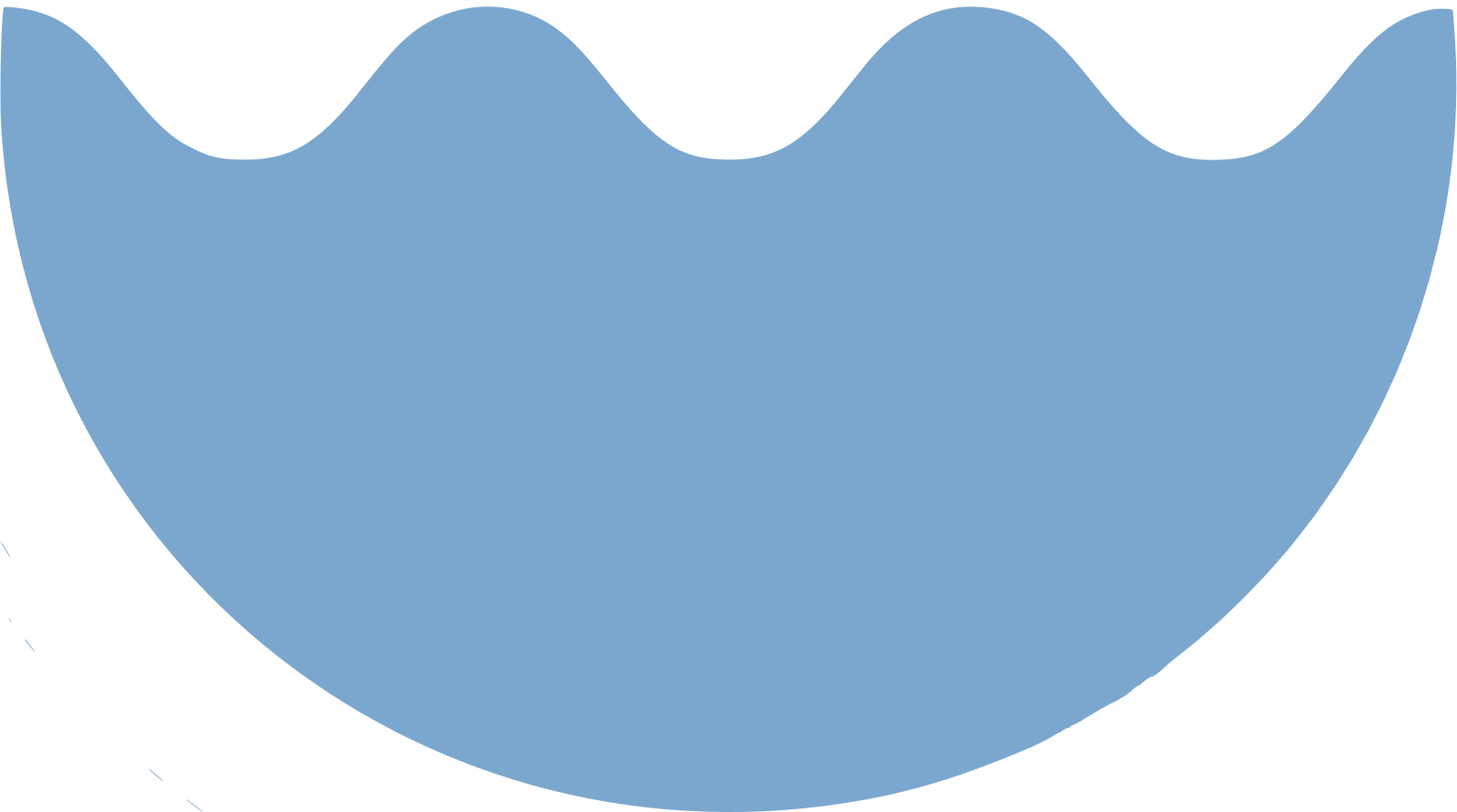 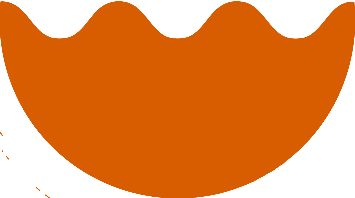 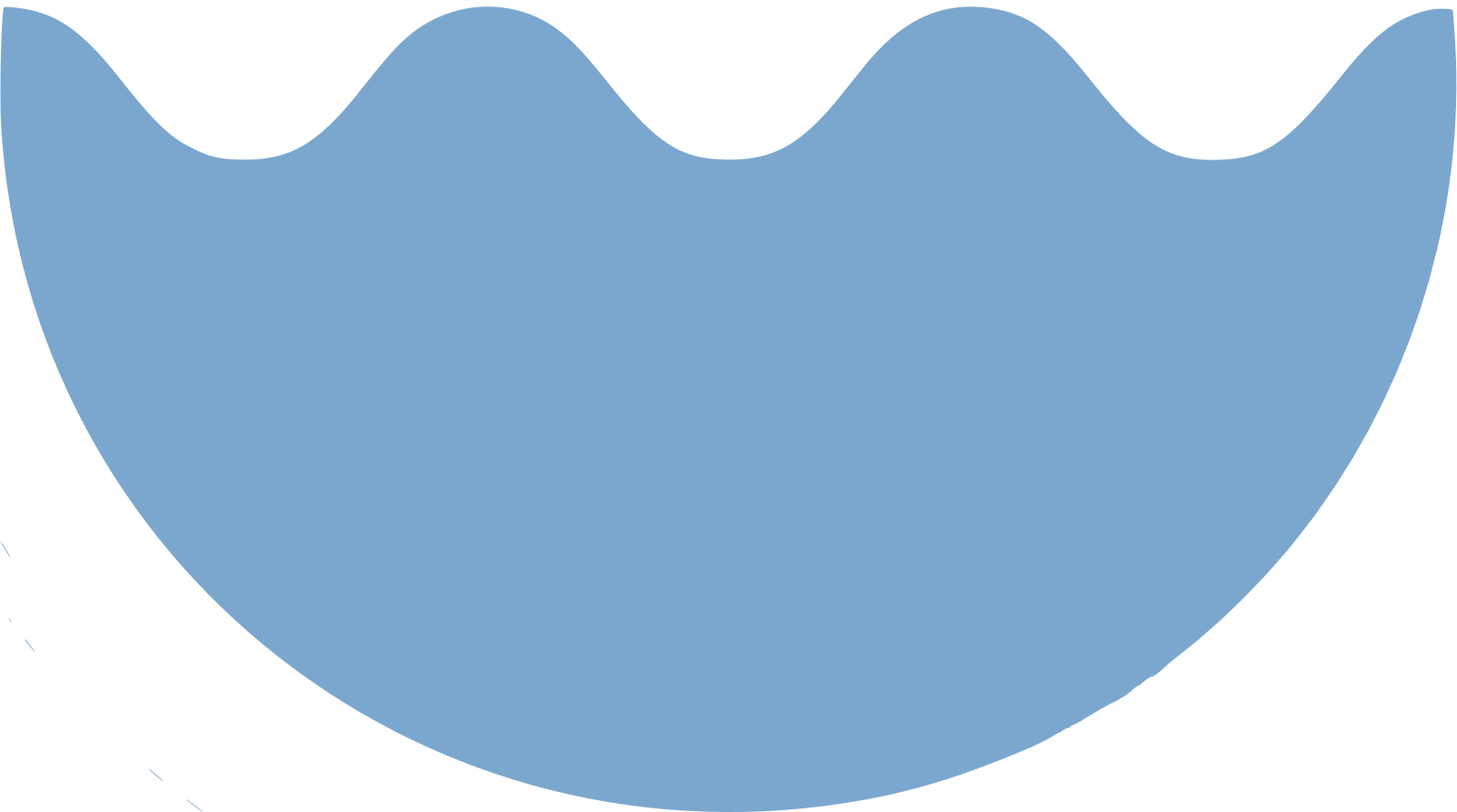 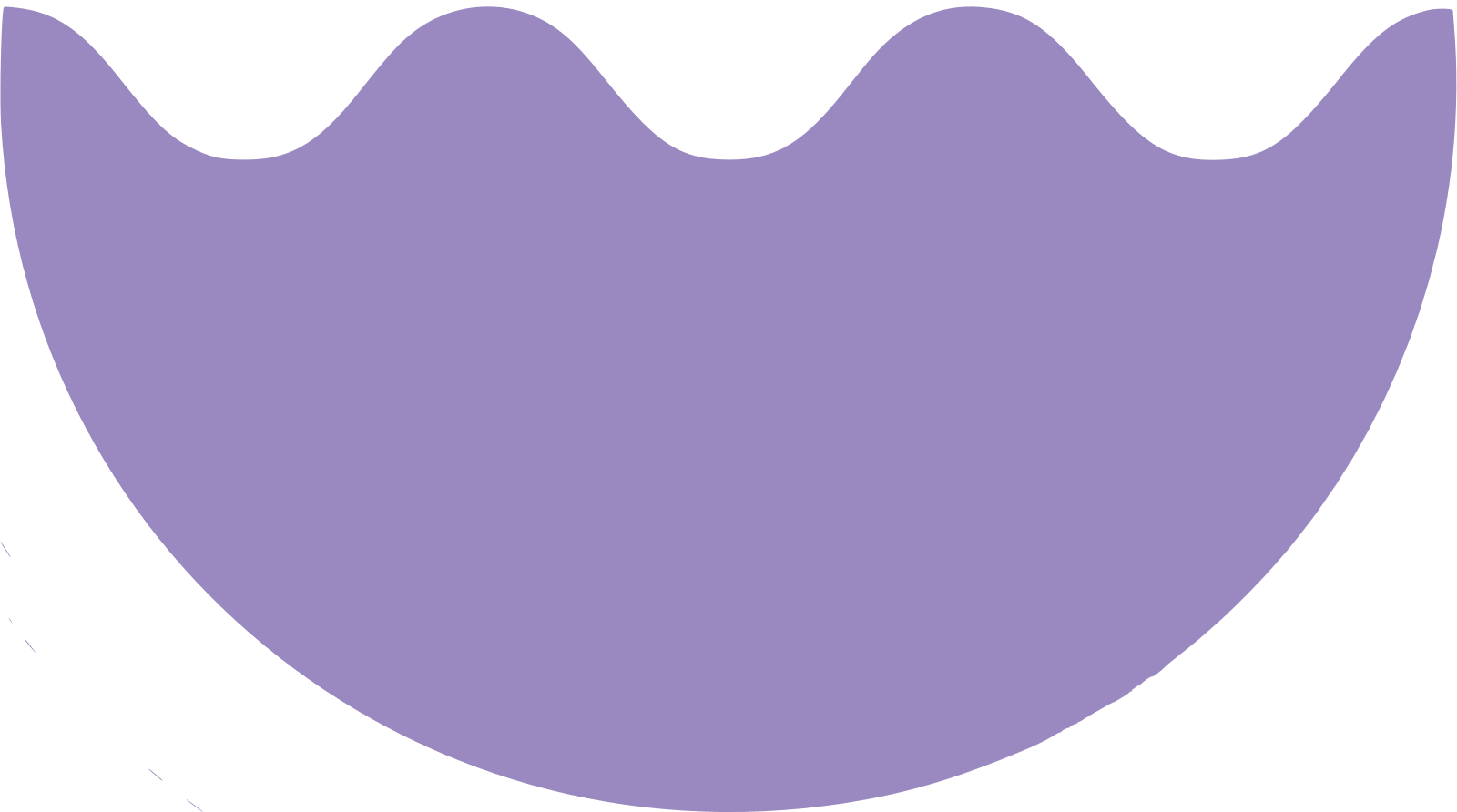 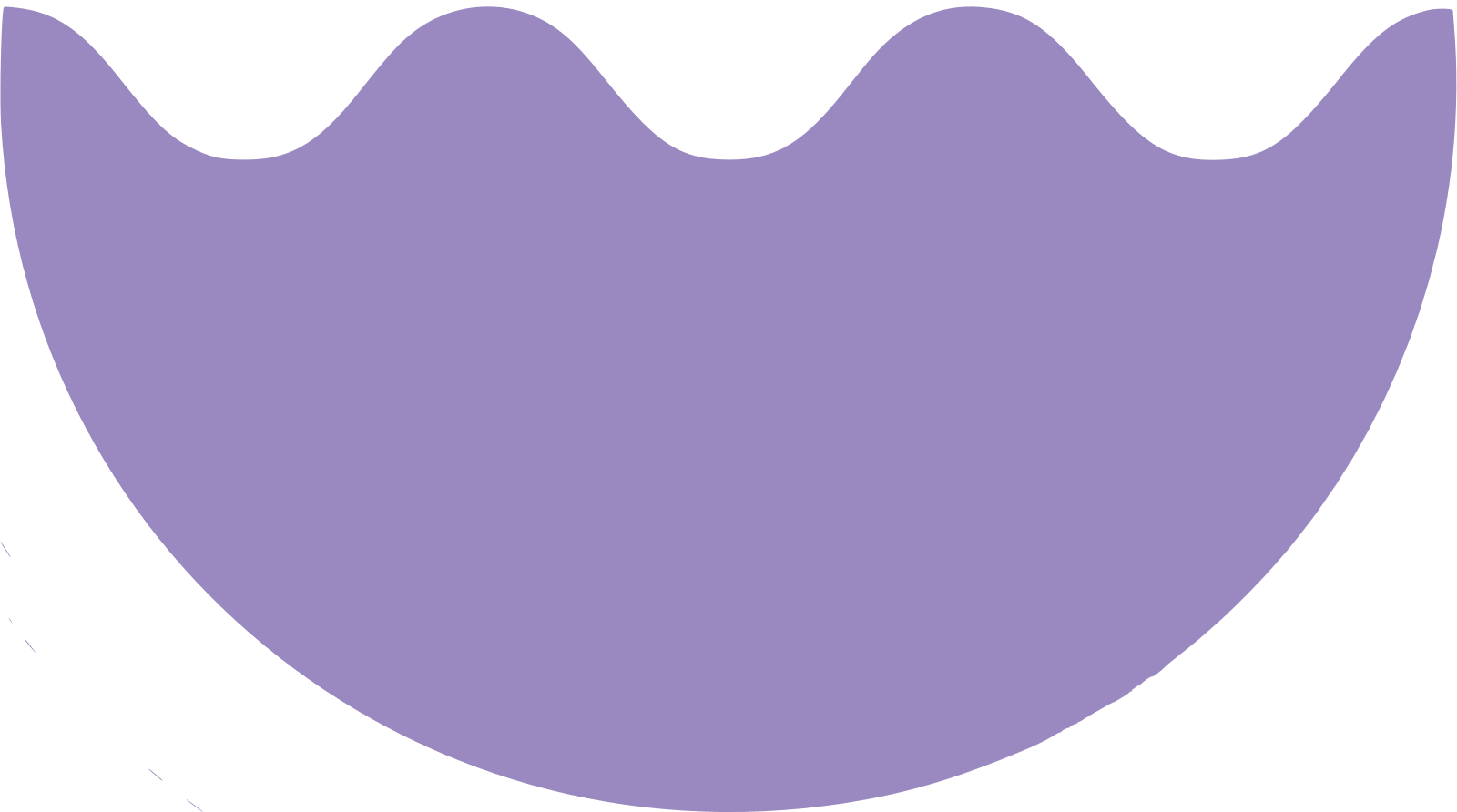 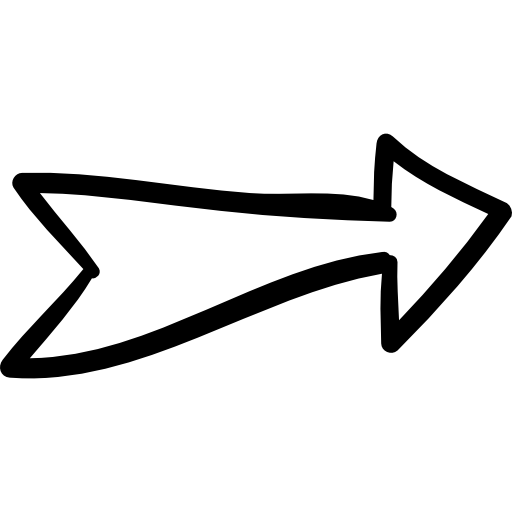 Спикеры
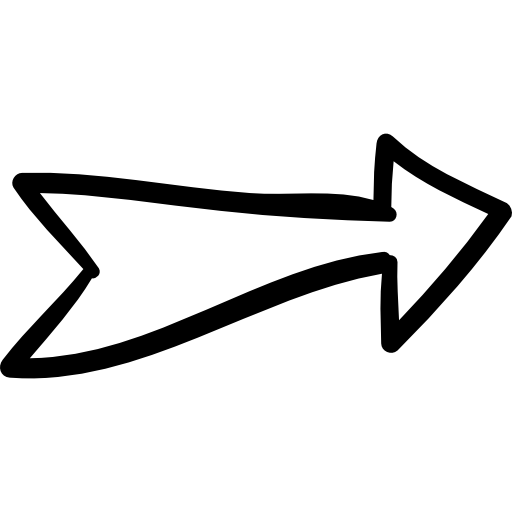 Спикеры
Ученые, педагоги, психологи, родители школьников, победители
Всероссийского конкурса «Ежедневно с РДШ»
Ученые, педагоги, психологи, родители школьников, победители
Всероссийского конкурса «Ежедневно с РДШ»
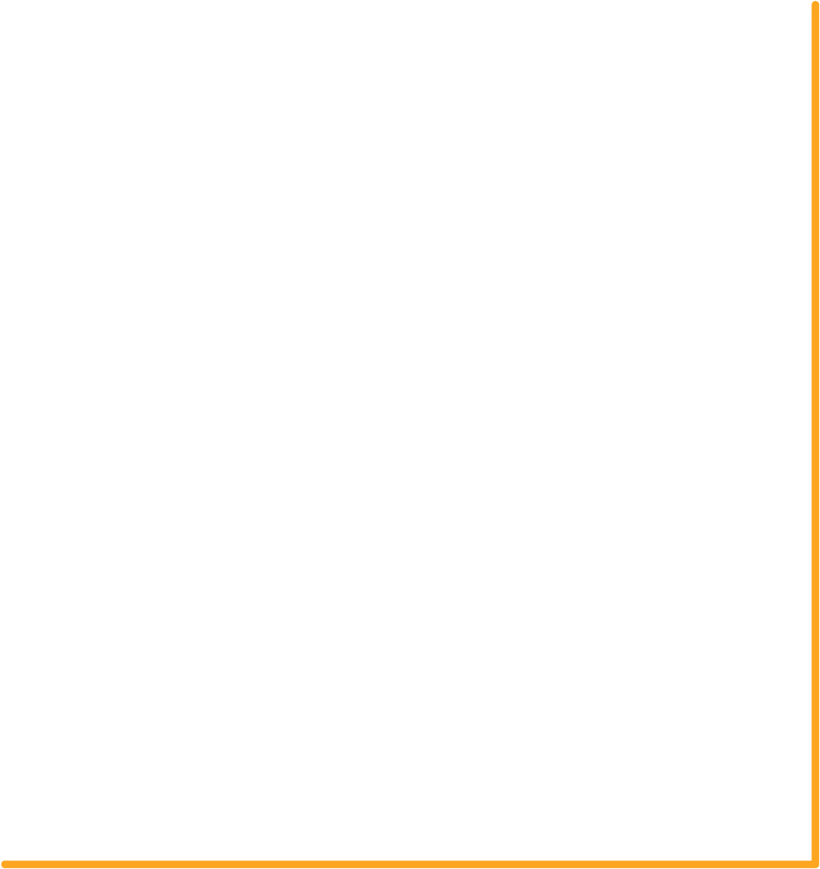 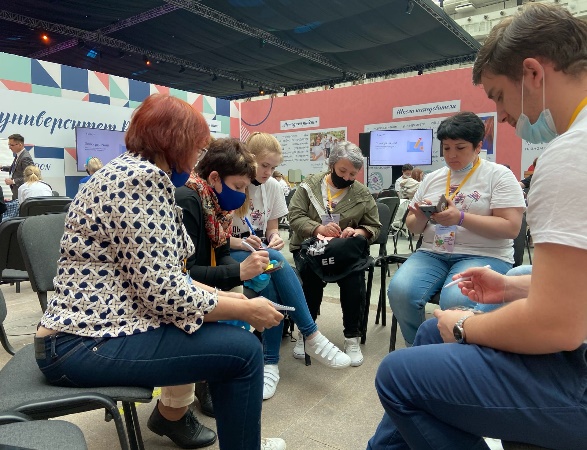 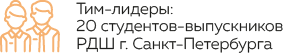 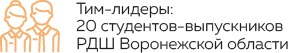 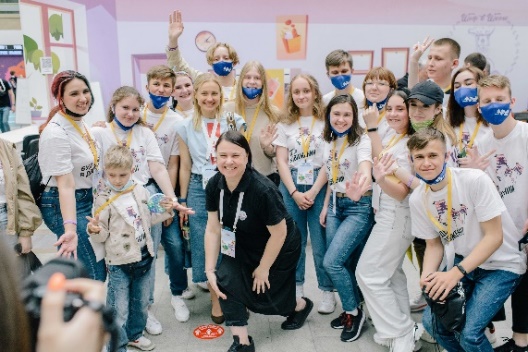 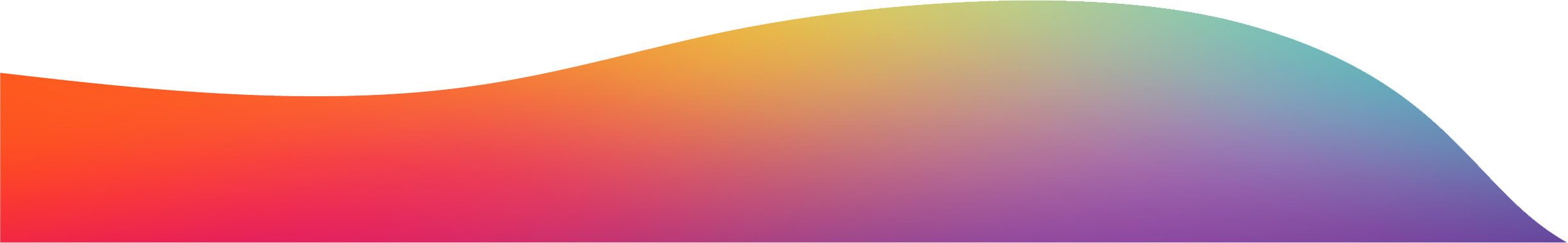 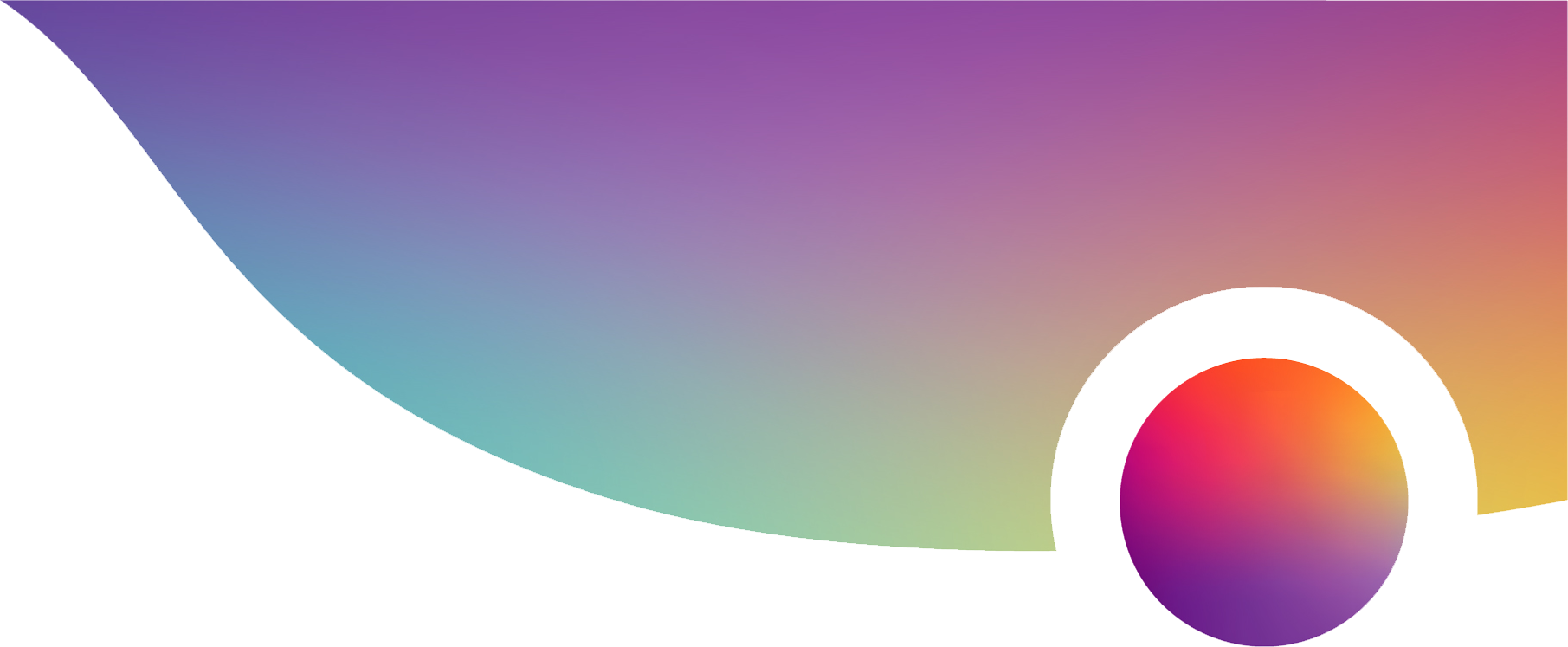 Корпоративный
университет
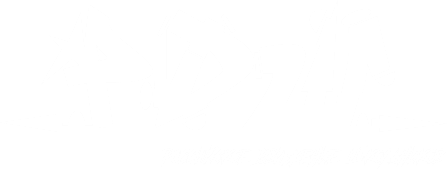 Образовательный портал КУ —
уникальное пространство, где учатся
вместе 94 000 взрослых и детей:
Образовательный портал Корпоративного университета — единая и динамичная система обучения кадров РДШ
3 000
Руководителей
Образовательных
организаций
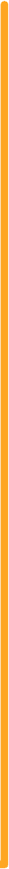 В октябре 2020 года получена бессрочная лицензия
на дополнительное образование детей и взрослых
и дополнительное профессиональное образование
47 000
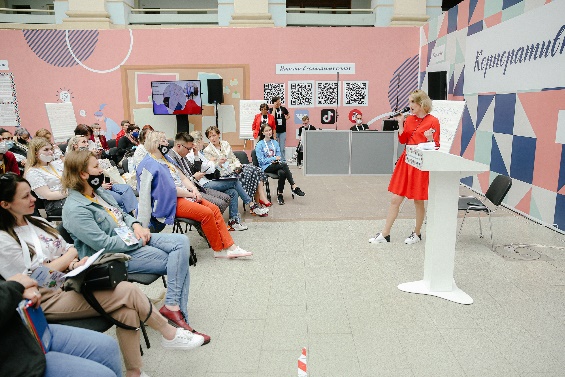 Школьников
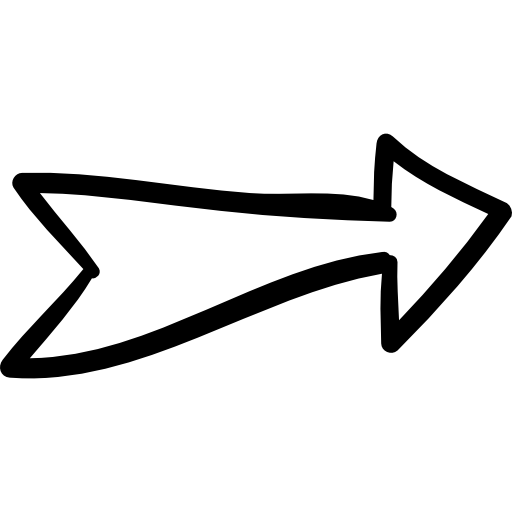 Свыше 20 образовательных онлайн-курсов
и более 60 открытых лекций по воспитанию
40 000
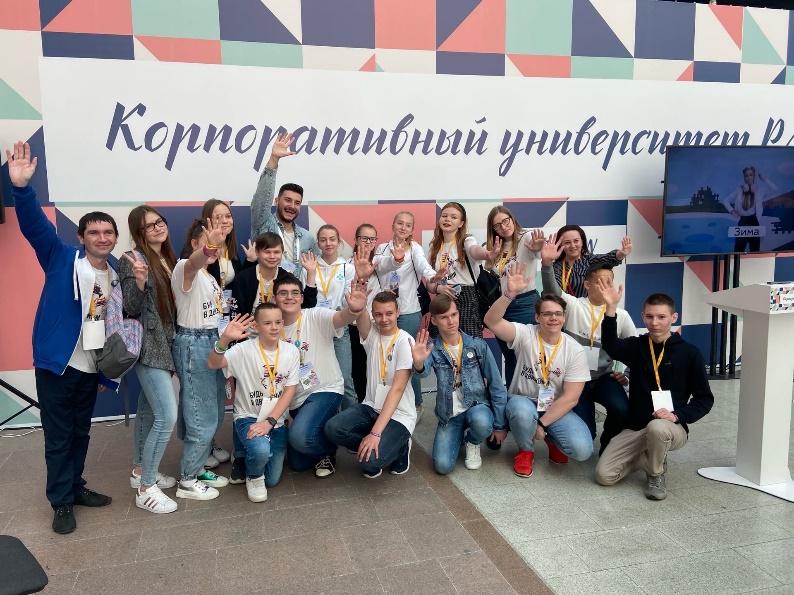 Педагогов
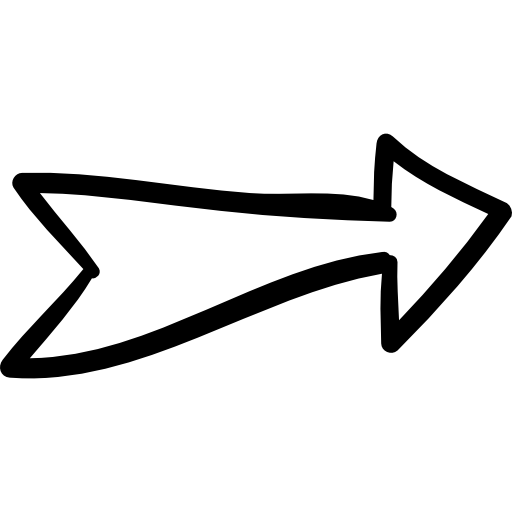 Реализуются три программы повышения квалификации и одна программа профессиональной переподготовки
4 000
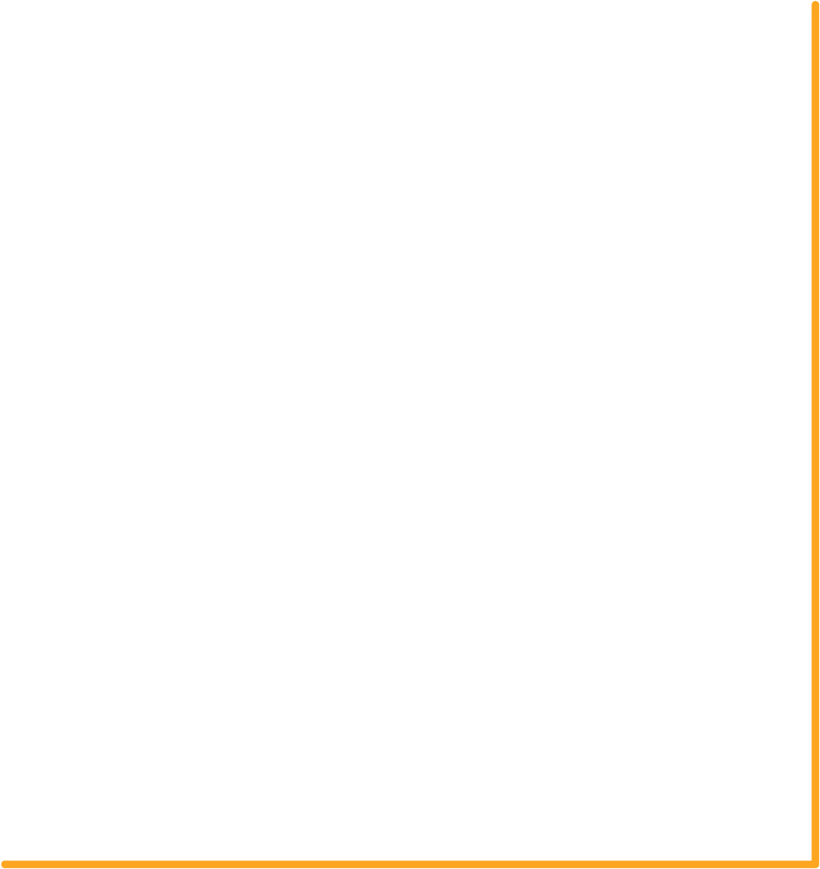 Родителей (законных представителей)
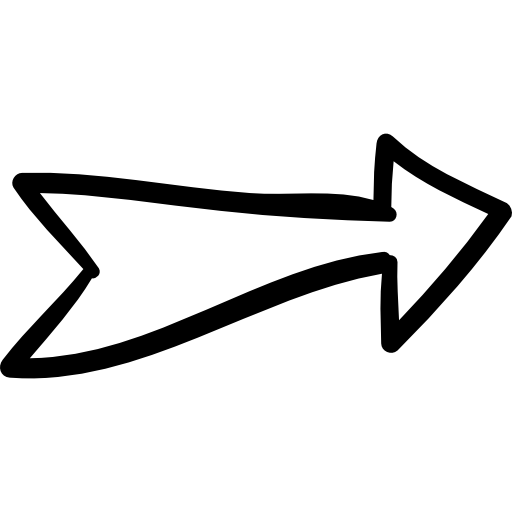 Получили удостоверение о повышении квалификации
1 884 педагогов и руководителей образовательных организаций
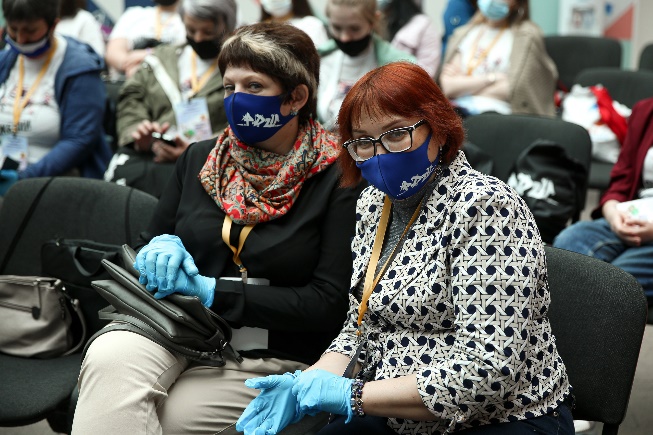 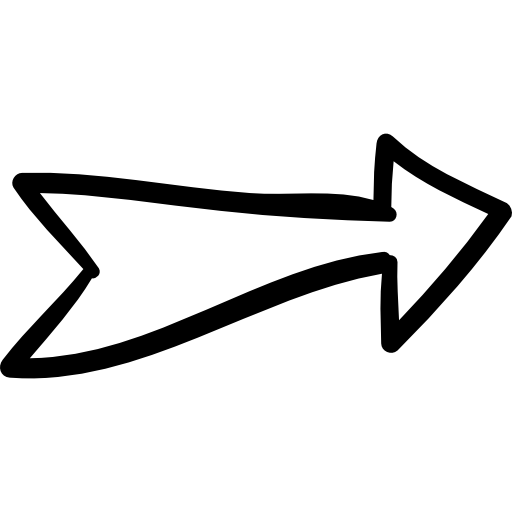 В январе-марте 2021 года на портале проведен Всероссийский конкурс «Навигаторы детства»: 6 300 участников, 2,5 тысячи победителей проходят онлайн-обучение по 3 модулям программы «Воспитательная деятельность в общеобразовательной организации»
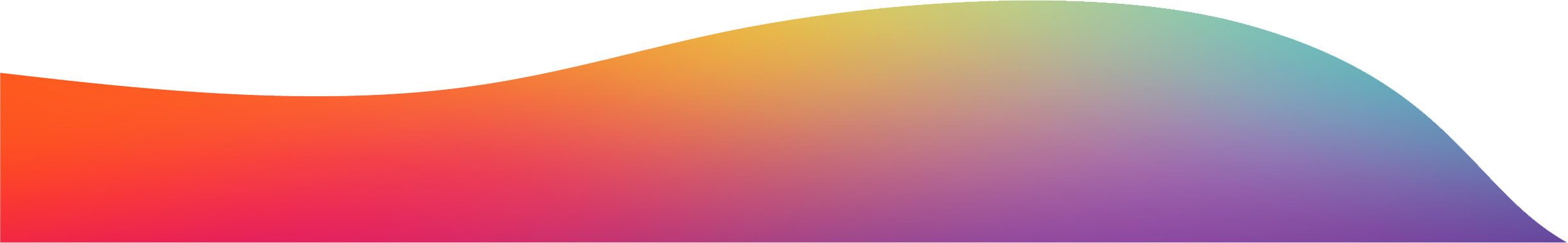